LOM3239 Projeto Integrado II
O Modelo de Projeto Canvas The Project Model Canvas (PMC)
Definições
Planejar

verbo
1. transitivo direto
elaborar o plano ou a planta de; 
projetar.

2. transitivo direto
organizar plano ou roteiro de; 
programar.
Projetar

verbo
1. transitivo direto e pronominal
atirar(-se) à distância; arremessar(-se), lançar(-se).

2. transitivo direto
fazer um projeto ou uma planta de.

3. transitivo direto
arquitetar uma ideia, um projeto; planejar.
Projeto

Palavra oriunda do termo em latim projectum que significa “algo lançado à frente”. 


Por esse motivo, projeto também pode ser uma redação provisória de uma medida qualquer que vai ser realizada no futuro
Por que planejar?
No dicionário Michaelis, planejamento consiste no ato de projetar um trabalho, determinar objetivos ou metas. 

Planejar implica “demonstrar um propósito para realizar alguma coisa”.

É transformar sonho em realidade.
Transformação do sonho em realidade
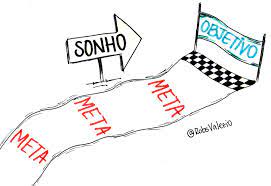 Transformação do sonho em realidade
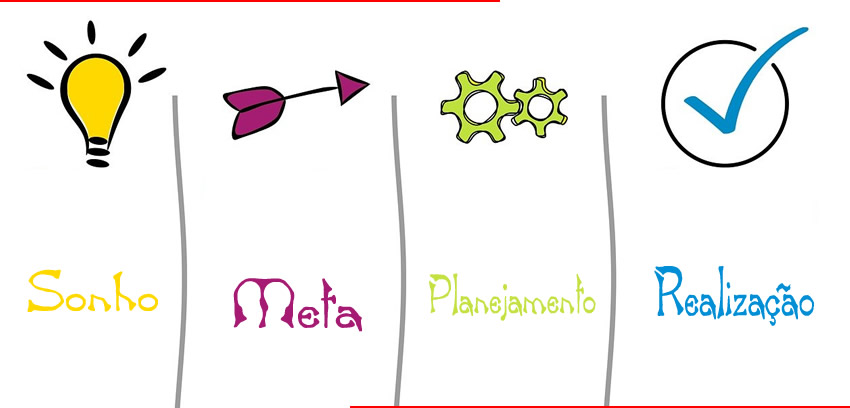 Objetivo e Meta
Objetivo
Está relacionado com a ideia de onde se quer chegar (LONGO PRAZO)
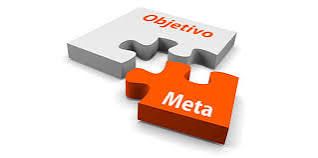 Meta
É o alvo mais simples e fácil de ser alcançado em menor intervalo de tempo como forma de manter o foco no OBJETIVO
Transformando meta em objetivos
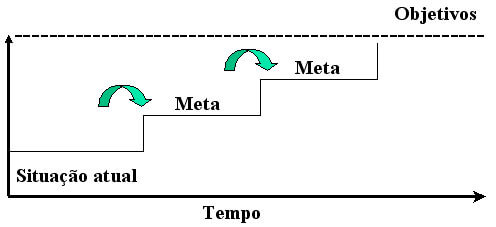 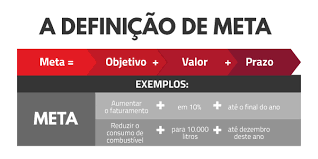 Pilares da Meta
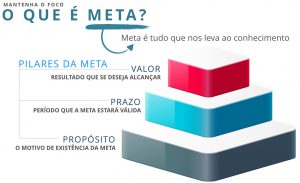 Objetivo SMART
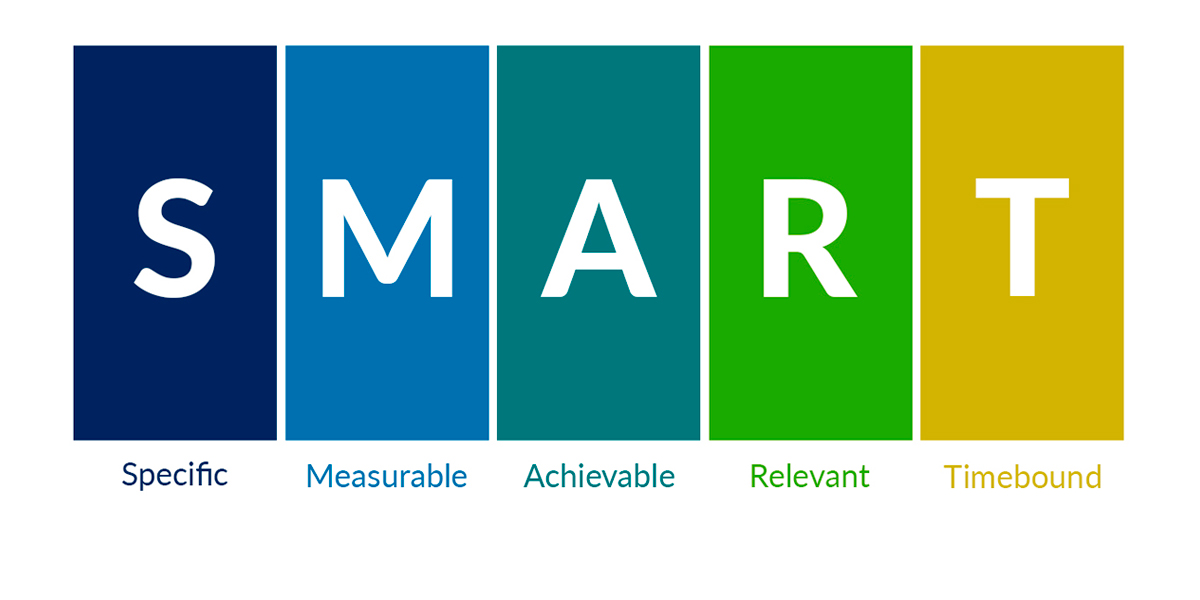 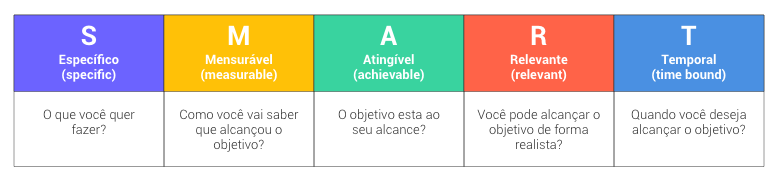 Processo de criação de projetos
Critério para implementação de boas ideias
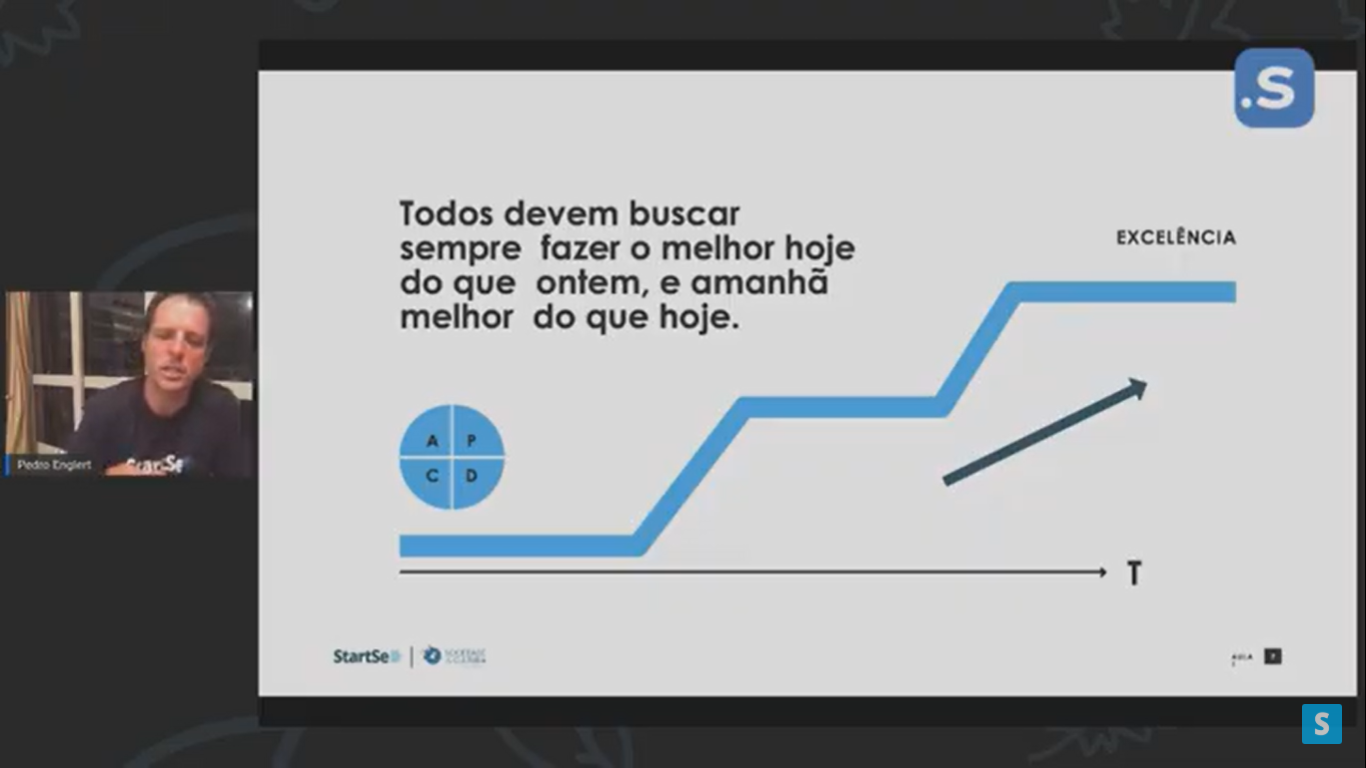 Kaizen: melhoria contínua
Meta
Meta
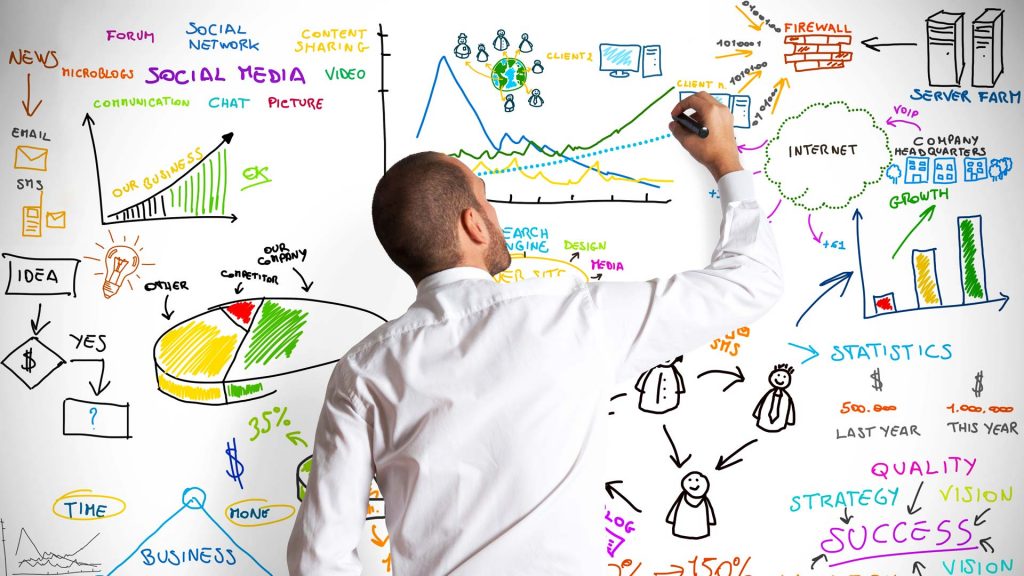 O Modelo de Projeto Canvas
Referência
Alexander Osterwalder: criador do The Business Model Canvas
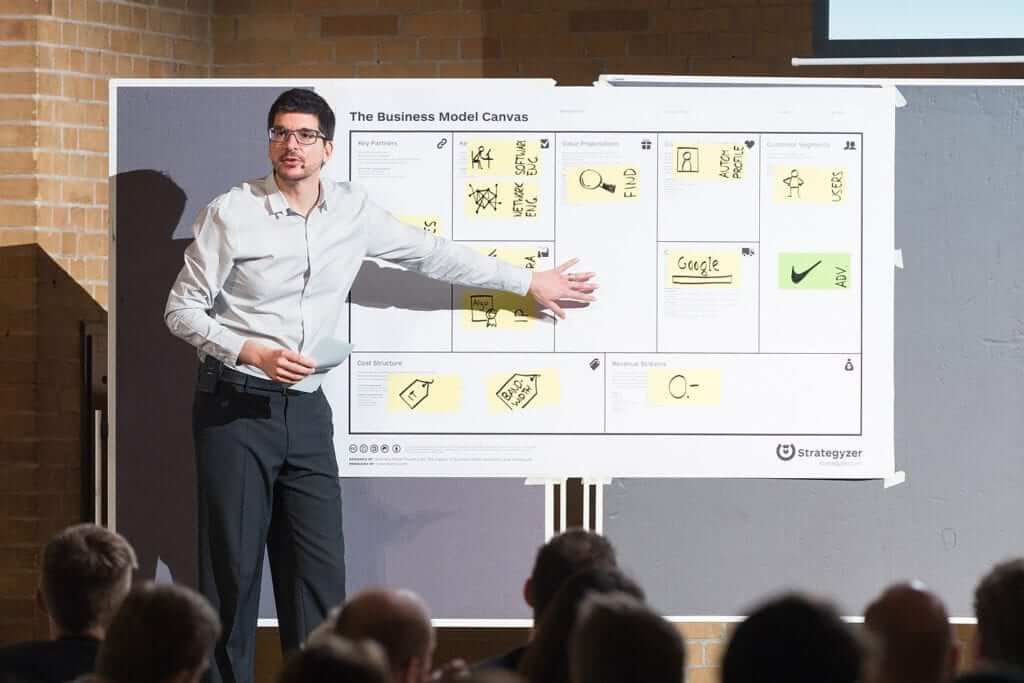 José Finocchio Jr: criador do Project Model Canvas (PMC)
Premiado e reconhecido professor de Gerenciamento de Projetos do MBA da FGV Management
Consultor de implantação de PMO e Portfólio em empresas líderes nos segmentos industriais e de serviços, como Natura, Ambev, McDonald’s, Roche e COB – Comitê Olímpico Brasileiro
Por meio de oficinas e business games tem formado e educado gerentes de projetos adaptados à cultura específica de suas organizações, entre elas Petrobras, Bradesco, Votorantim, OAS, Andrade Gutierrez e Banco Central
Trabalhou como executivo de projetos nas empresas Hewlett Packard, Deloitte Consulting, BASF e Novartis
PMP (Project Management Professional), PMI-SP, PMI-RMP (Risk Management Professional), CCPM (Critical Chain Professional Management)
Recebeu o PMI Professional Development Award do PMI-USA
Autor de livros e artigos na área de gerenciamento de projetos
Mestrado em Engenharia pela Escola Politécnica da USP, MBA em Finanças Corporativas pela FEA-USP, Pós-Graduado em Administração pela EAESP-FGV e Graduado pela Universidade Federal de São Carlos
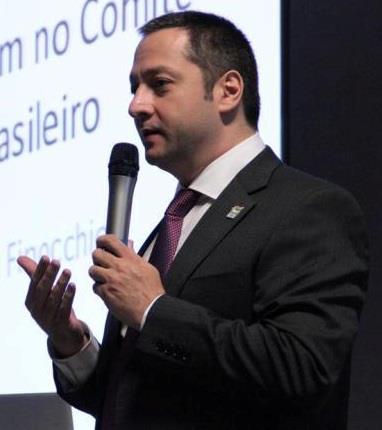 Índice
Sumário Executivo
Declaração de Escopo 
EAP e Dicionário 
Organização do Projeto (com papéis e responsabilidades)
Cronograma Detalhado 
Orçamento 
Plano de gerenciamento do escopo do projeto 
Plano de gerenciamento do cronograma
Plano de gerenciamento de custos
Plano de gerenciamento da qualidade
Plano de gerenciamento das comunicações
Plano de gerenciamento de pessoal
Plano de gerenciamento de riscos
Plano de gerenciamento de aquisições
Controle Integrado de Mudança
Sistema de gestão da configuração
Aprovações e assinaturas
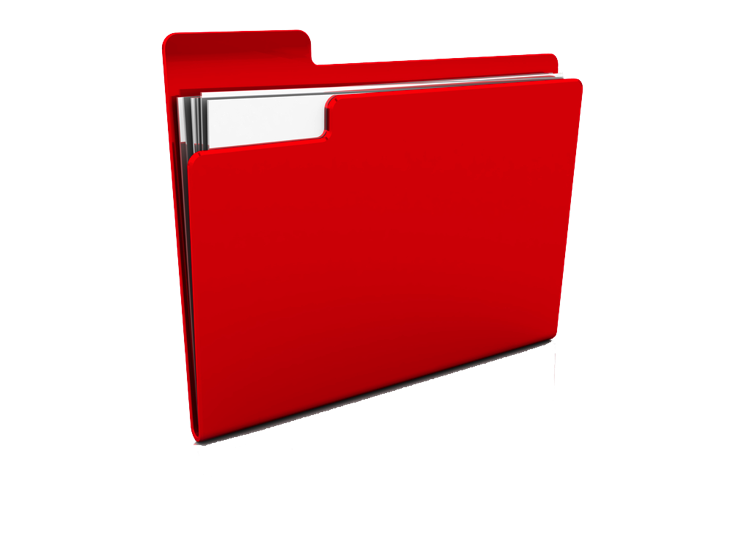 PLANO DE
 PROJETO
BUROCRÁTICO DEMAIS PARA SER ASSIMILADO
 POR ALGUMAS ORGANIZAÇÕES….
Project Model Canvas
Etapas de elaboraçãoProject Model Canvas
Princípios
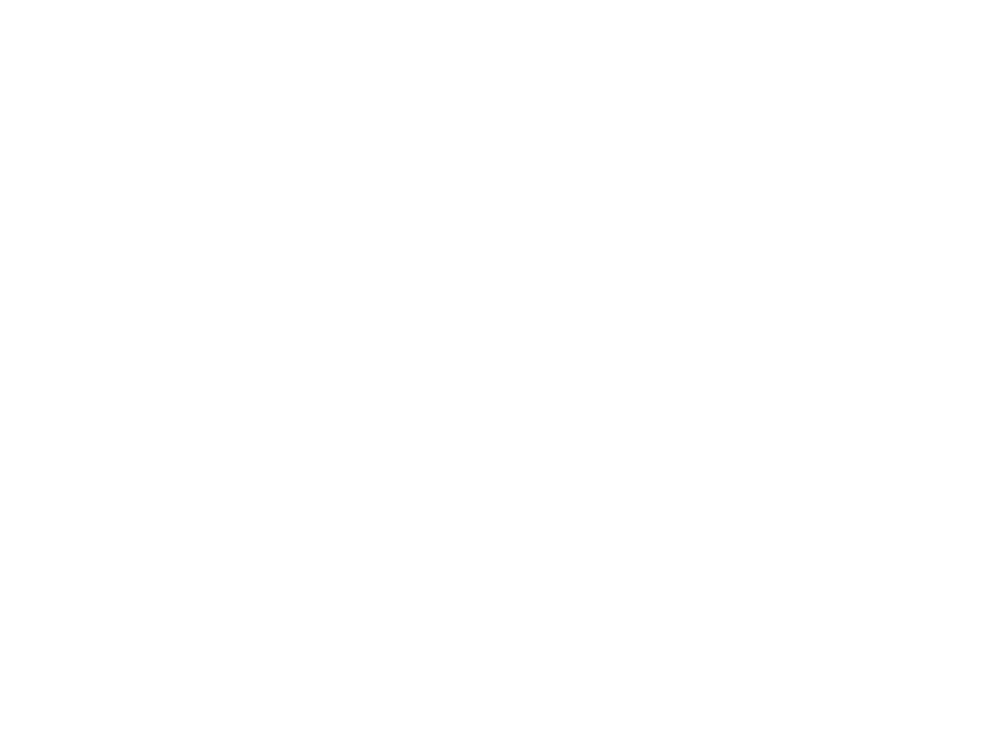 Visual
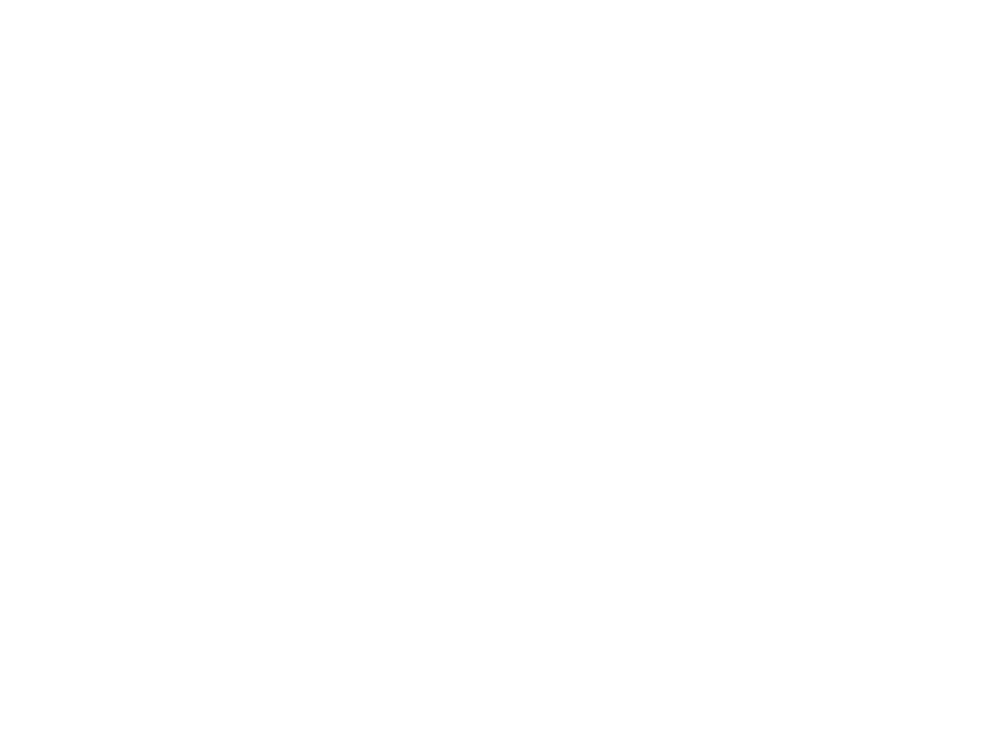 Agrupamentos
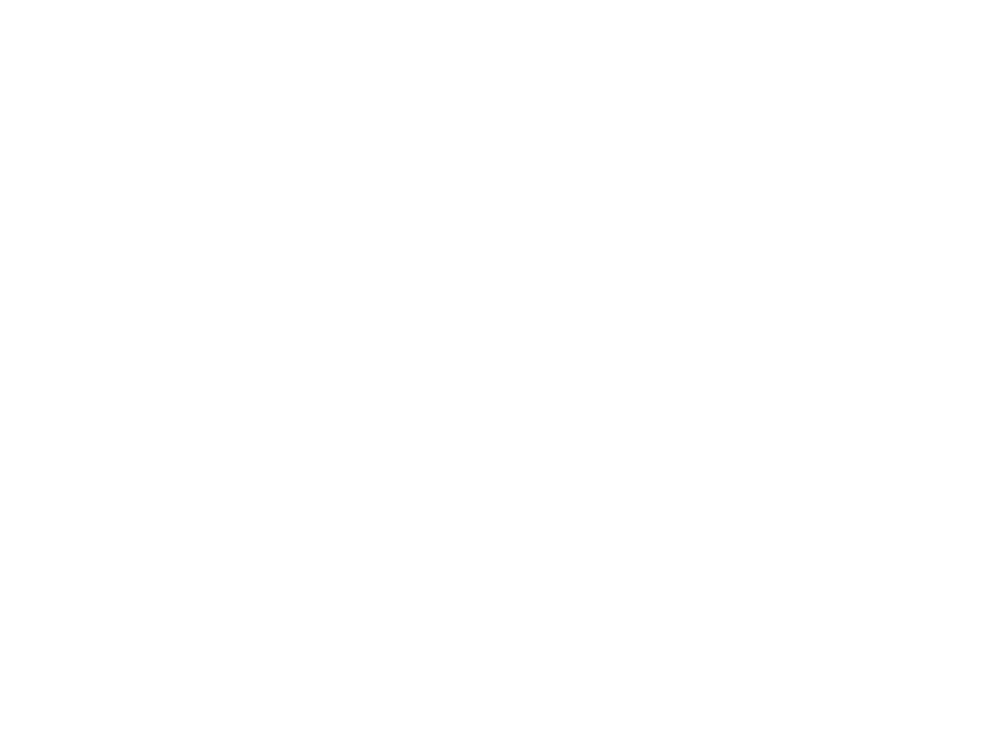 Simplificações
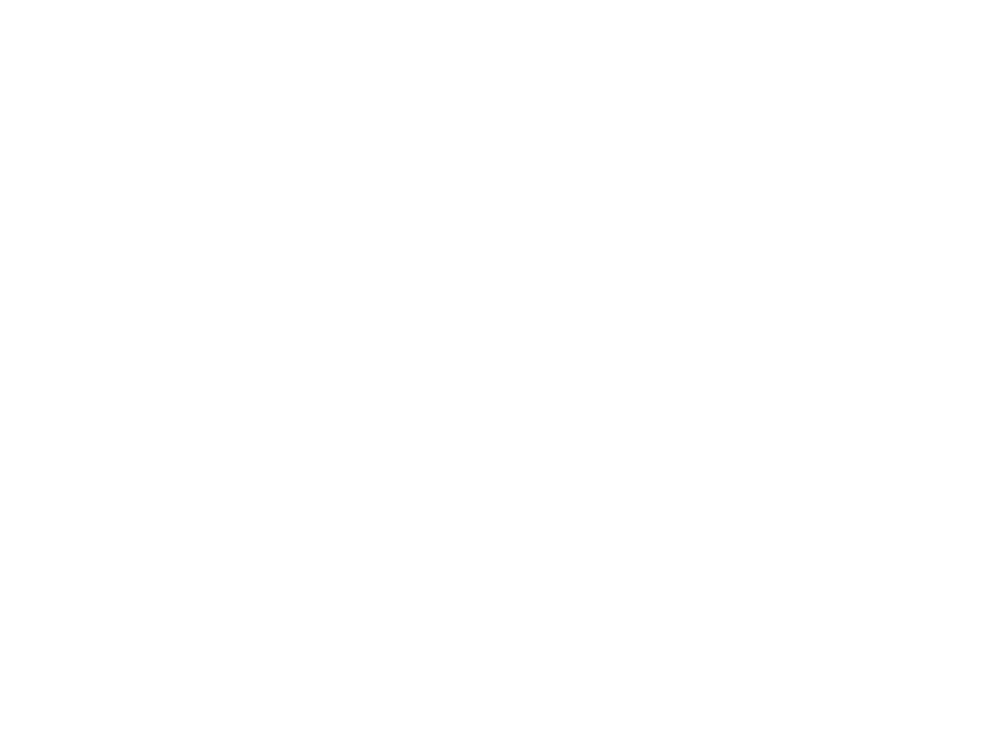 Estabelecer base com stakeholders
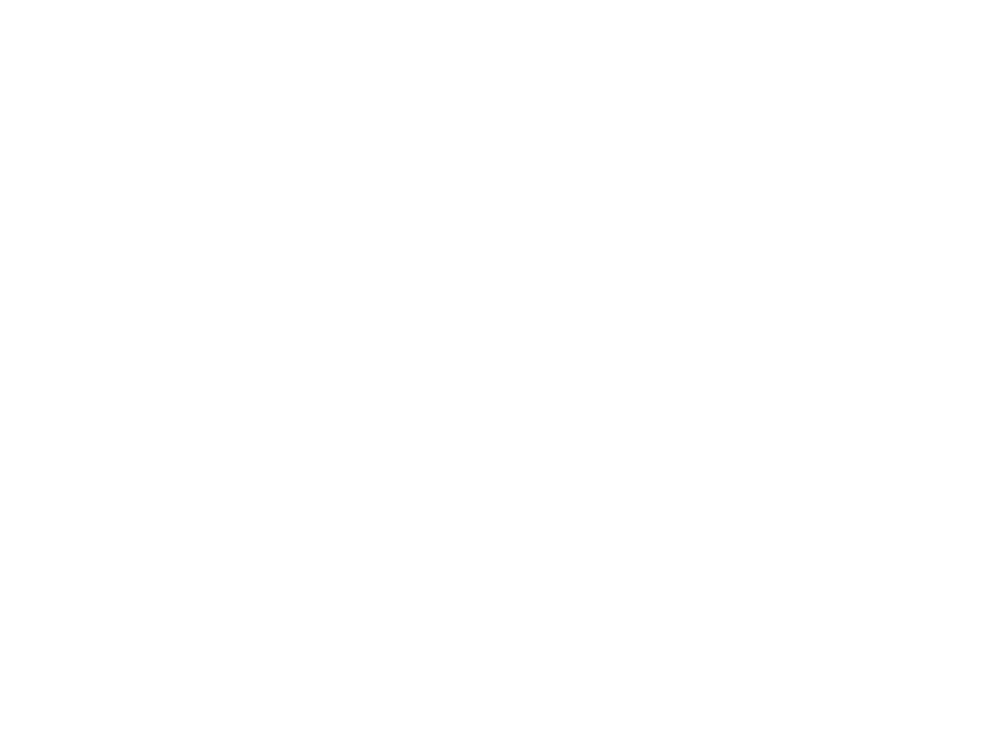 Sequência
03
Metodologia
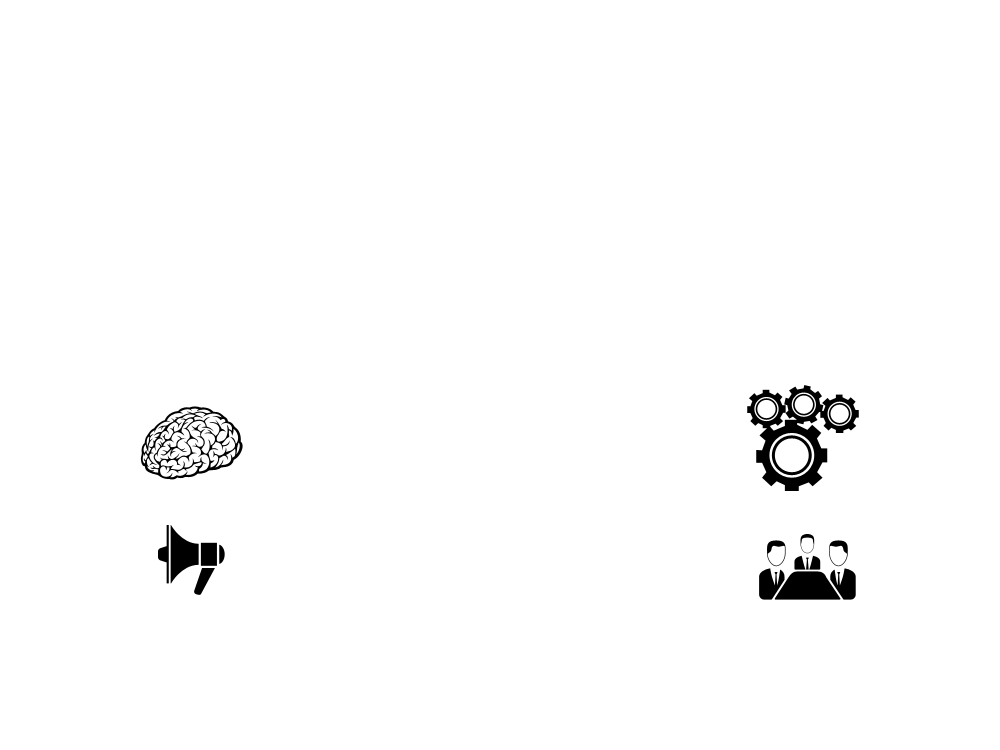 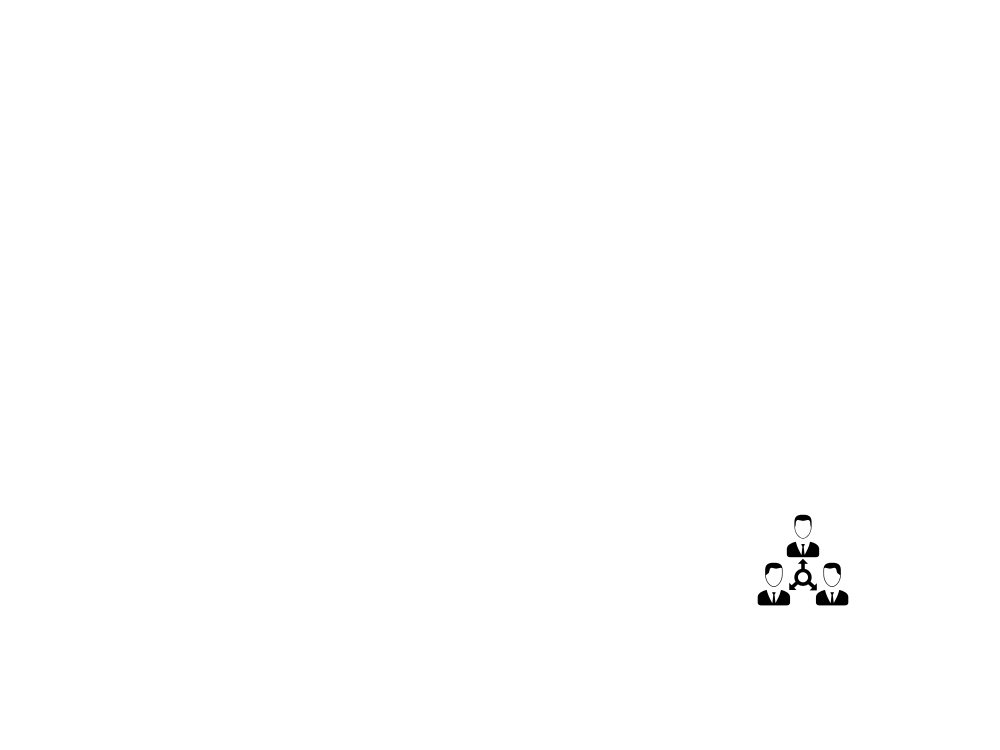 Compartilhar
Comunicação das informações do projeto (em grupos)
Resolver
Encomenda de ações de balanceamento do projeto para equipe, clientes e patrocinadores
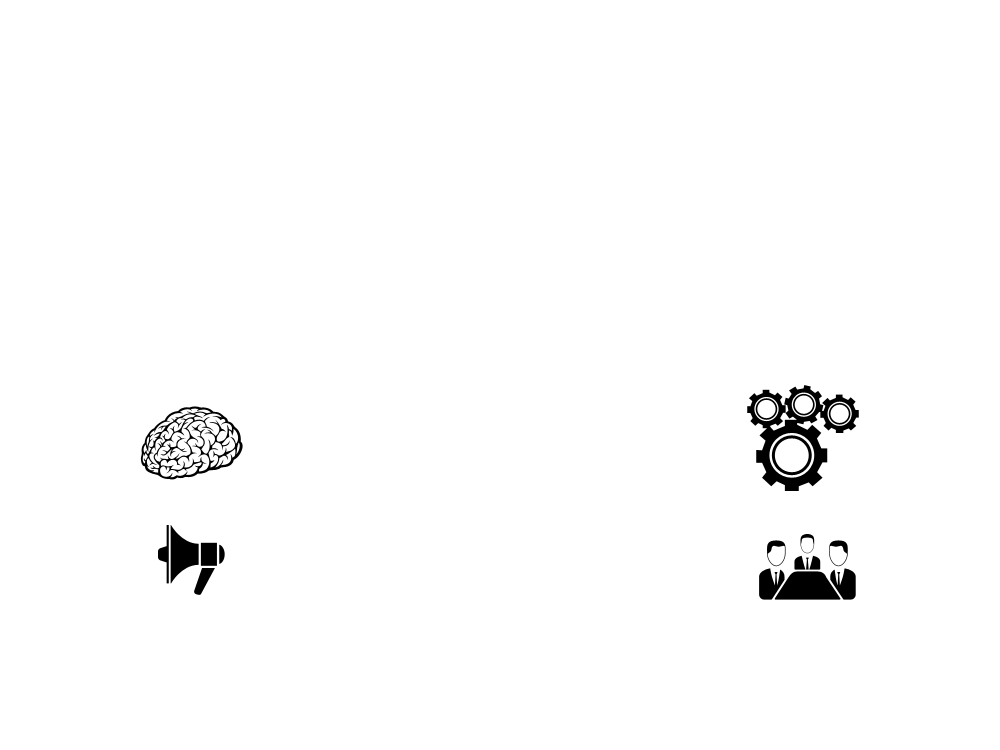 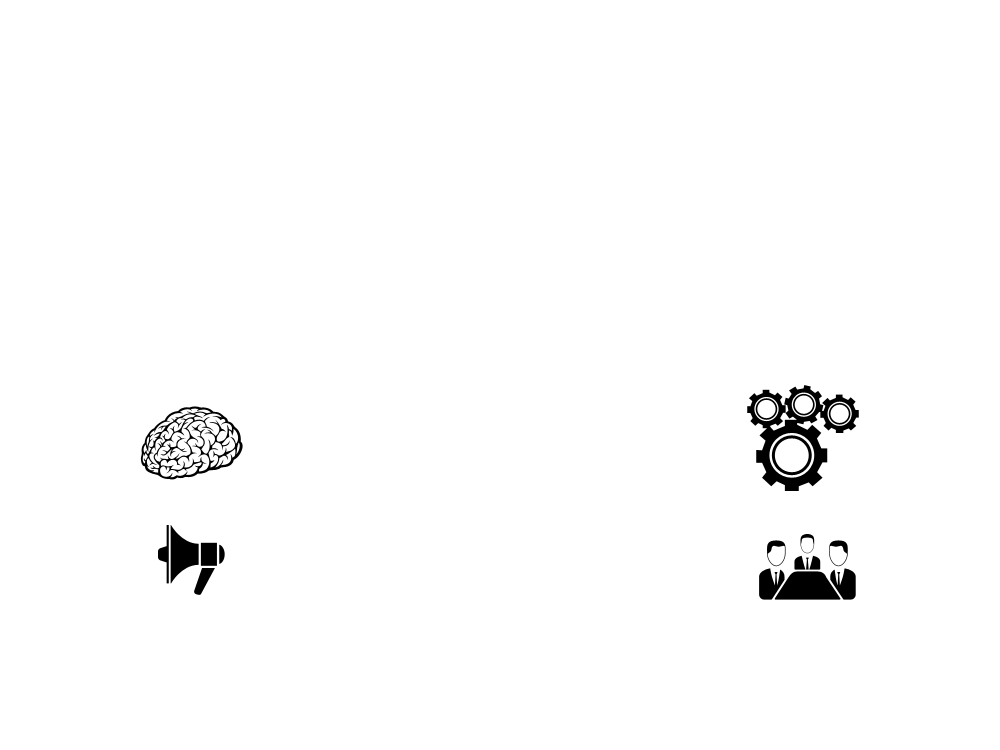 Integrar
Agrupamento dos blocos 
para fazer as amarrações 
necessárias
Conceber
Definição do projeto por meio 
de um fluxo de trabalho de 13 passos
06
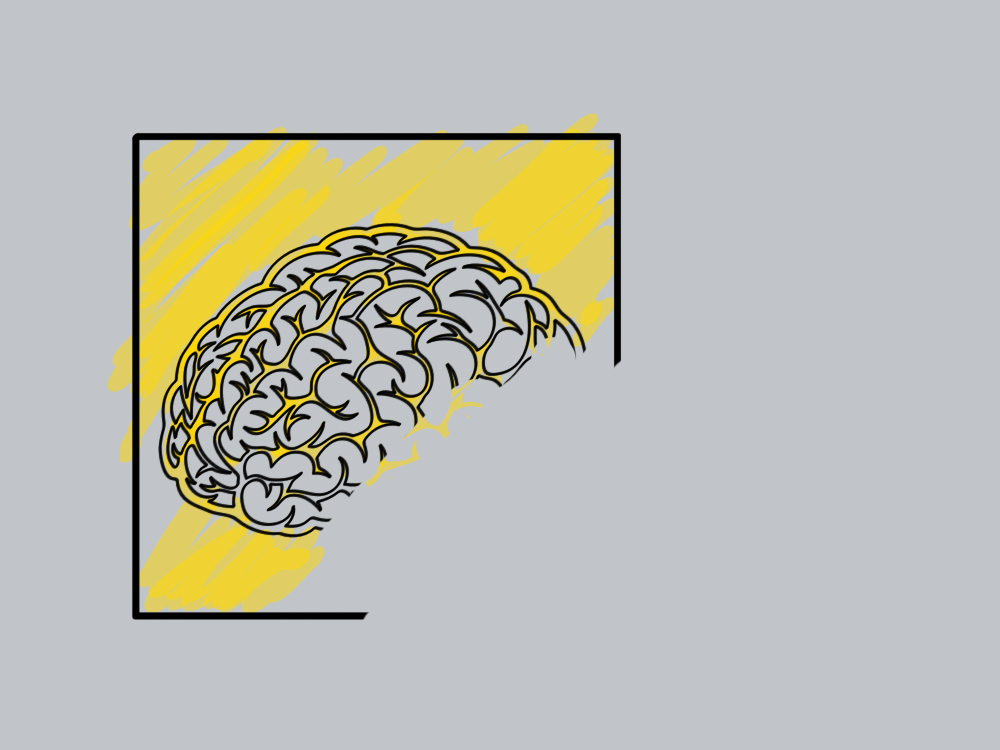 CONCEBER
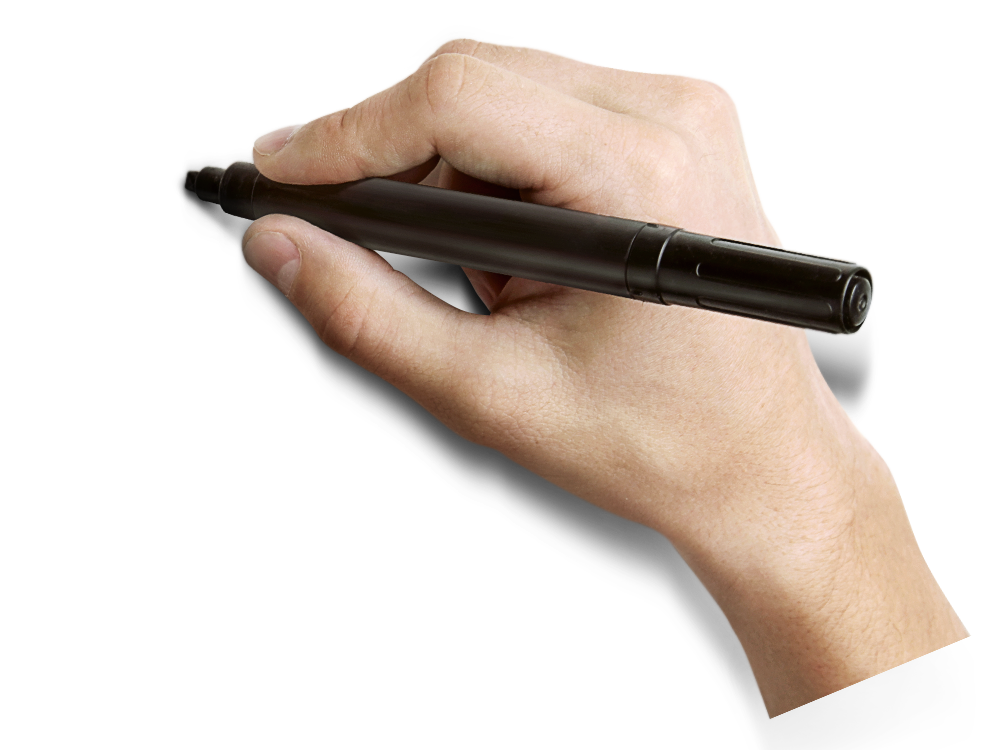 07
GP
PITCH
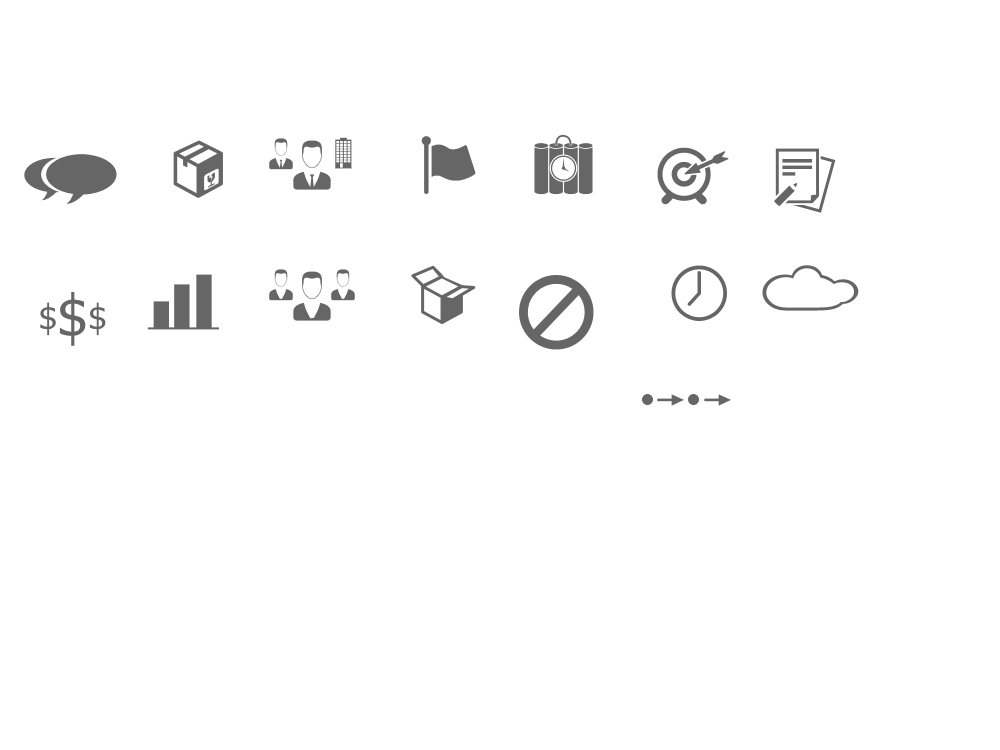 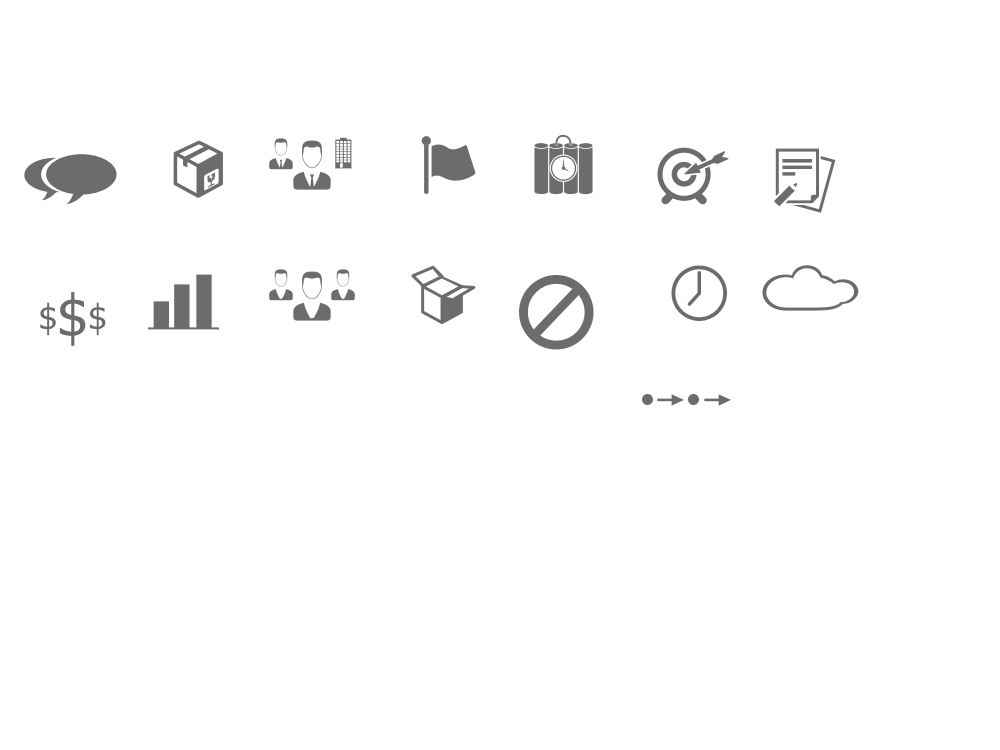 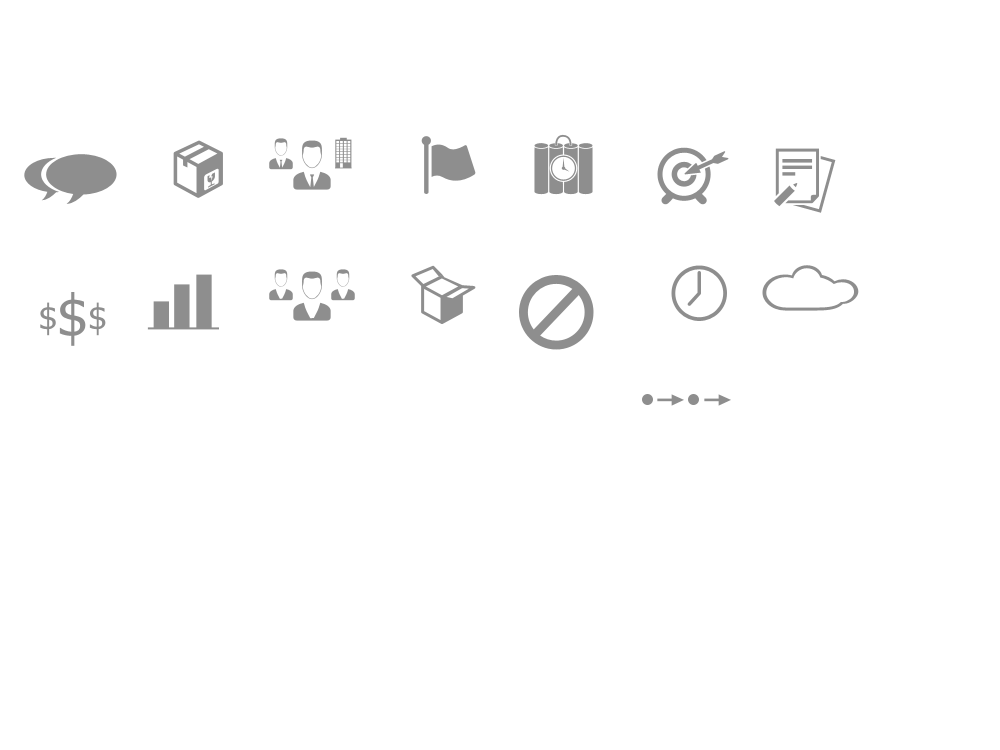 Pitch é uma frase pequena 
e rápida que consegue sumarizar o projeto.
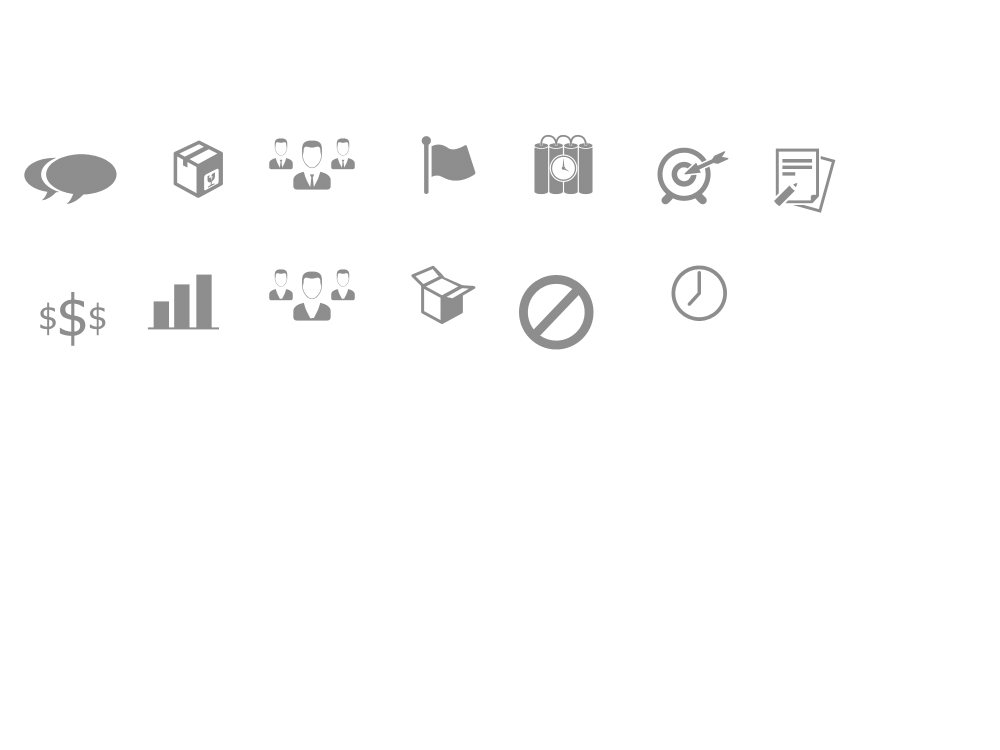 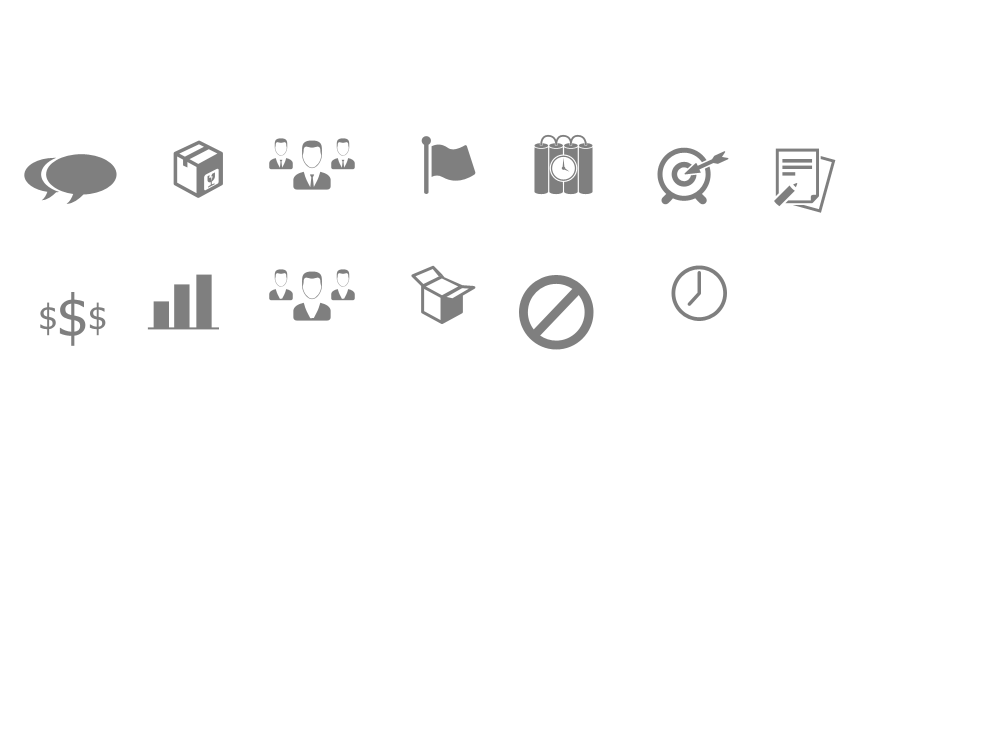 RISCOS
PRODUTO
STAKEHOLDERS
Externos & 
Fatores Externos
JUSTIFICATIVAS
Passado
PREMISSAS
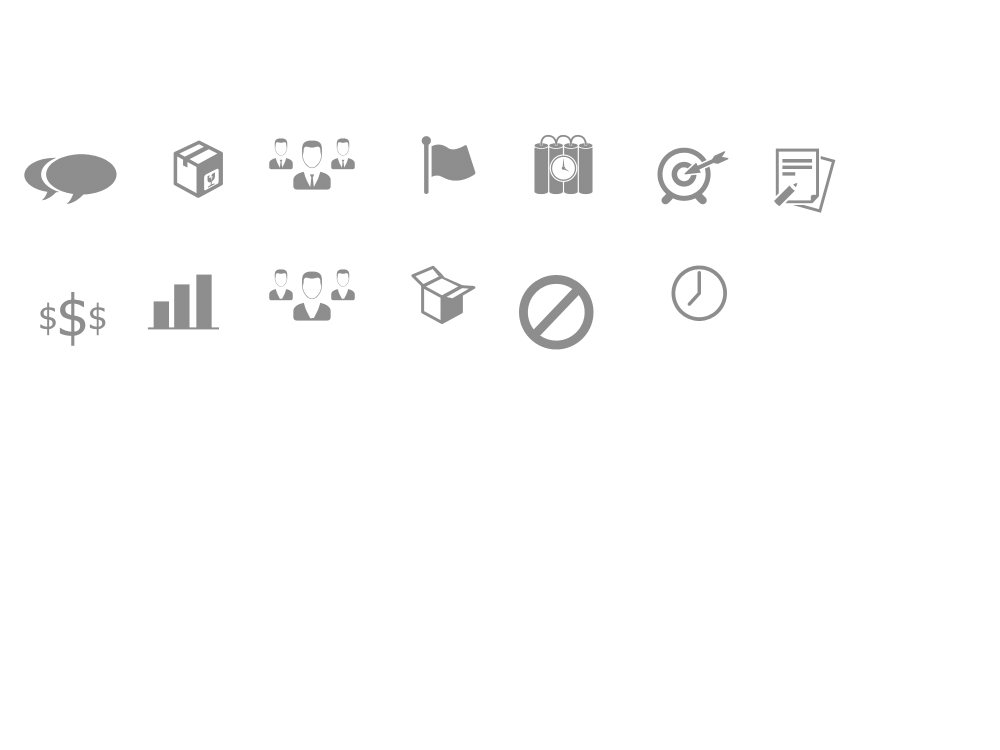 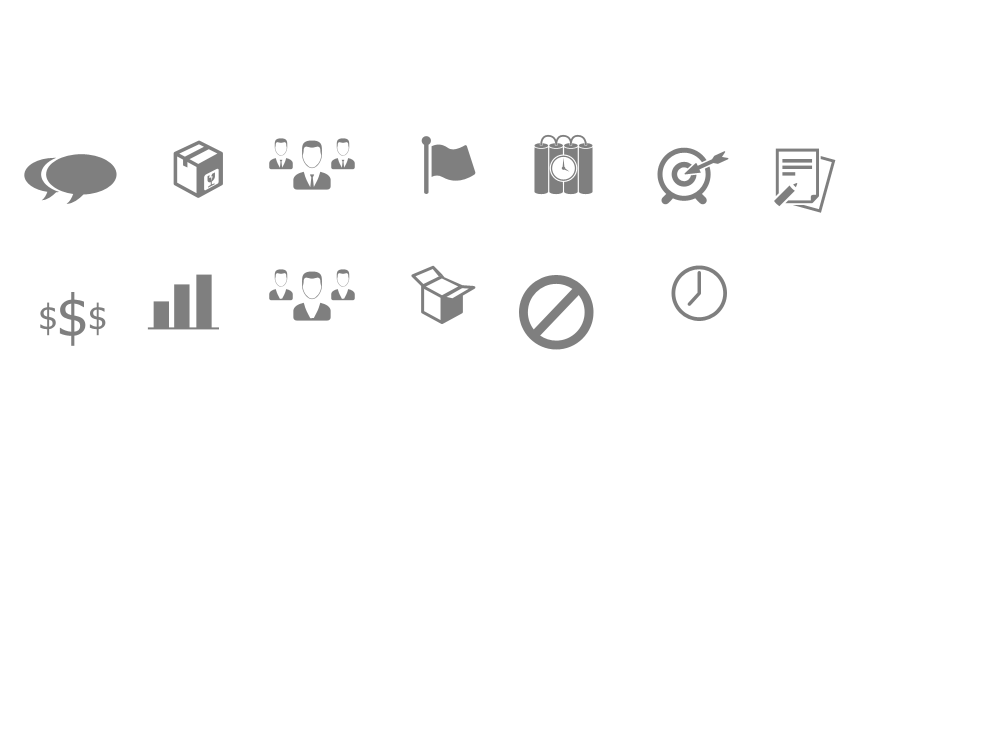 LINHA DO TEMPO
REQUISITOS
OBJ SMART
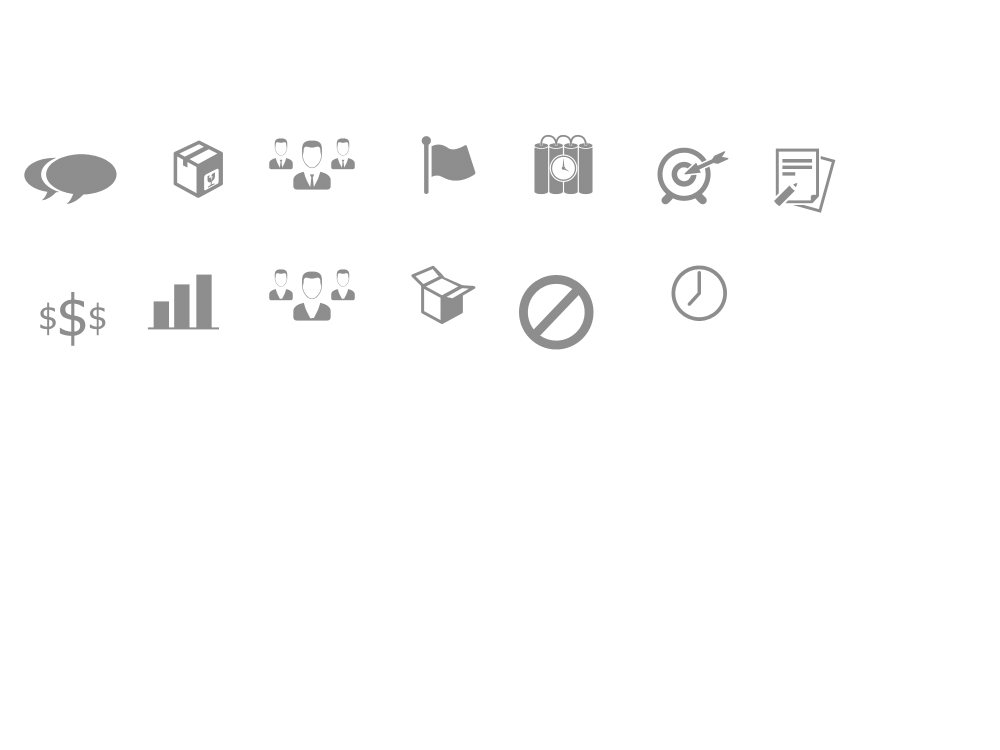 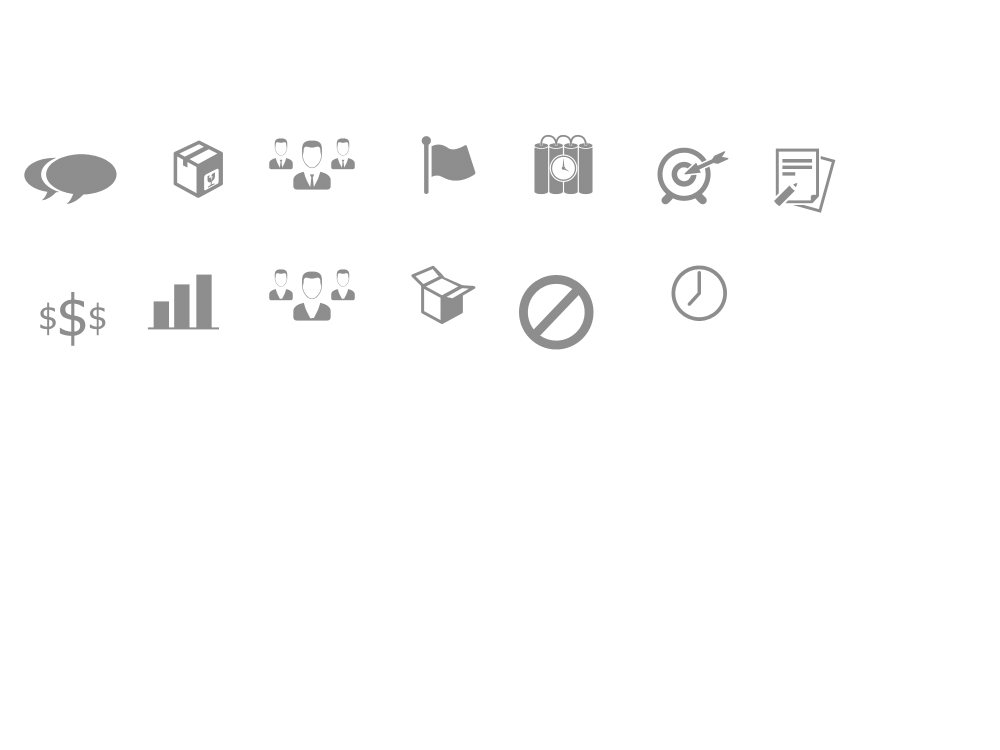 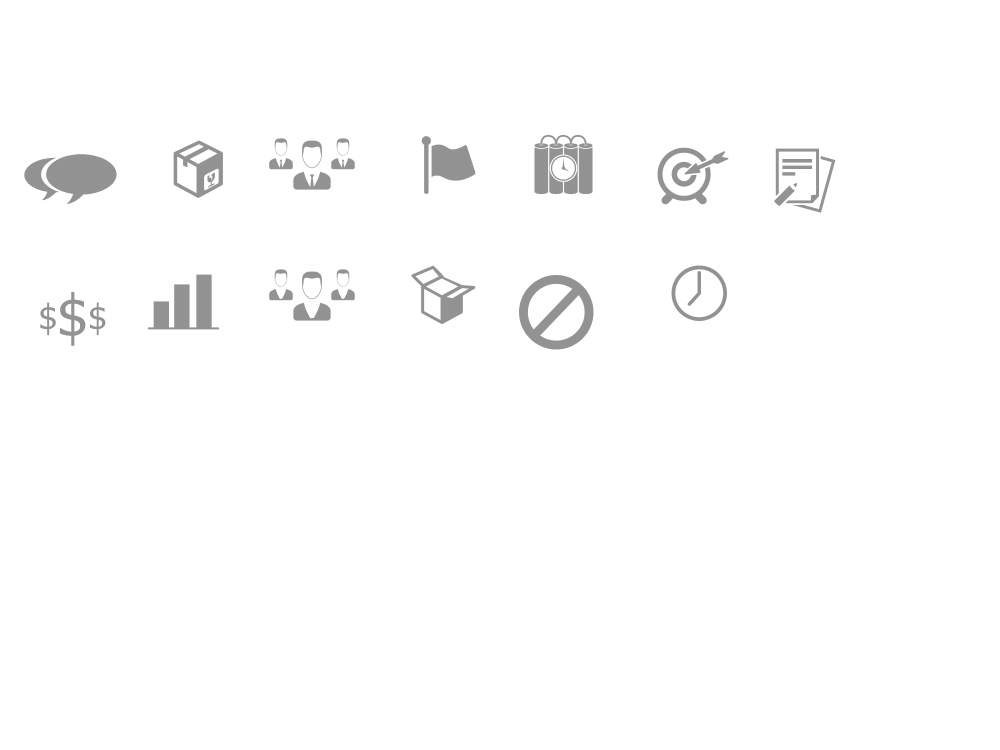 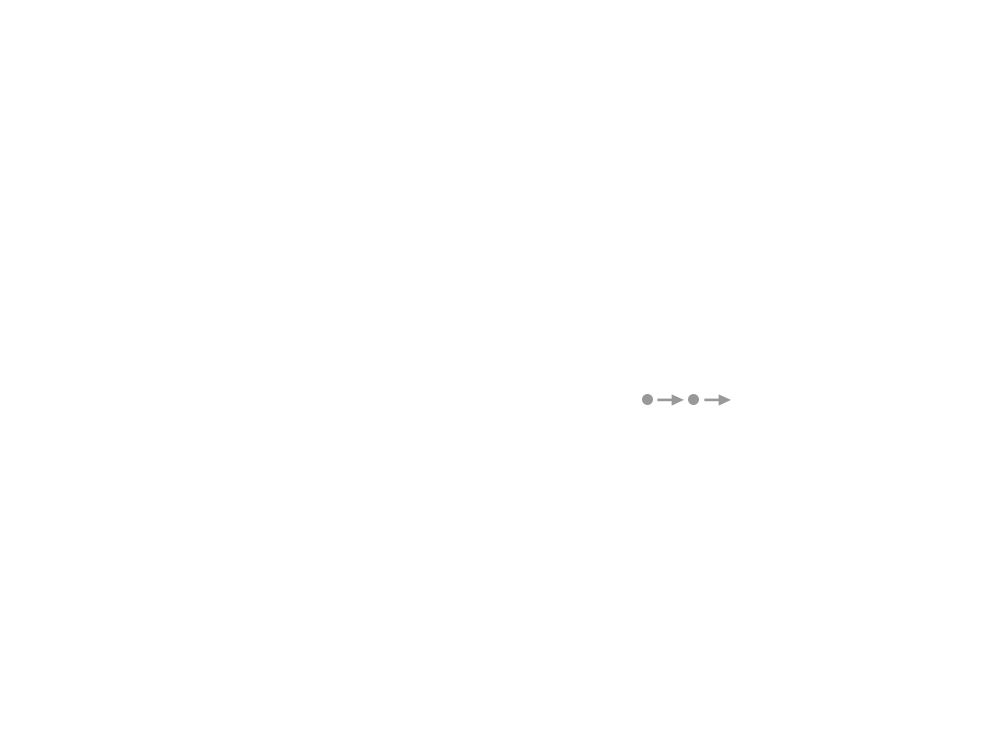 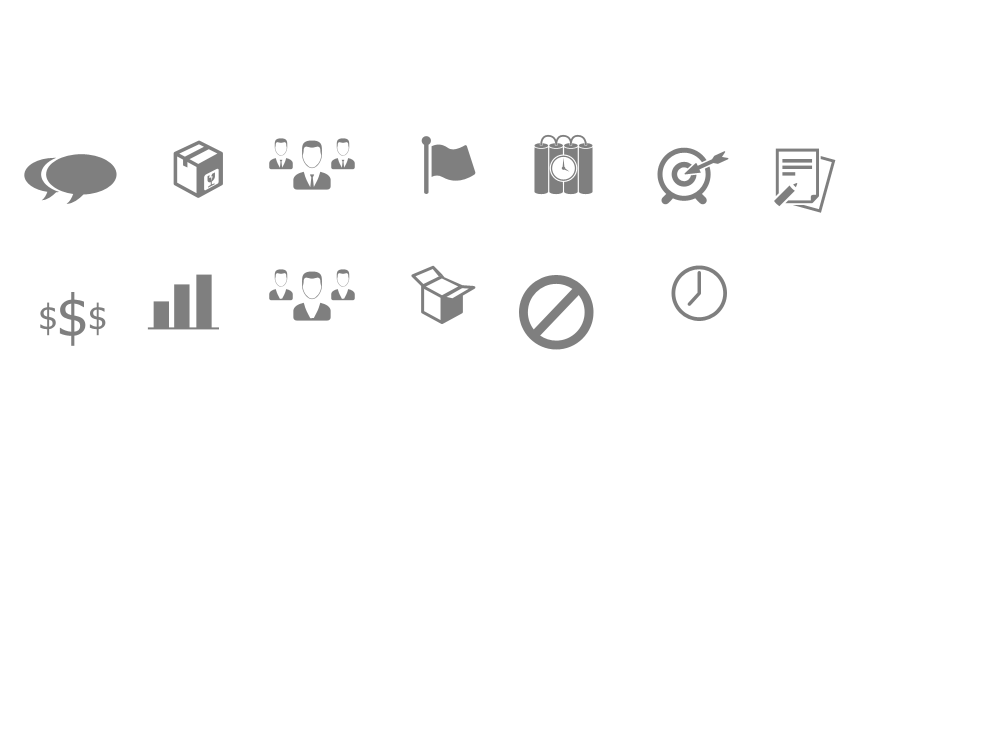 GRUPOS DE 
ENTREGAS
EQUIPE
BENEFÍCIOS
Futuro
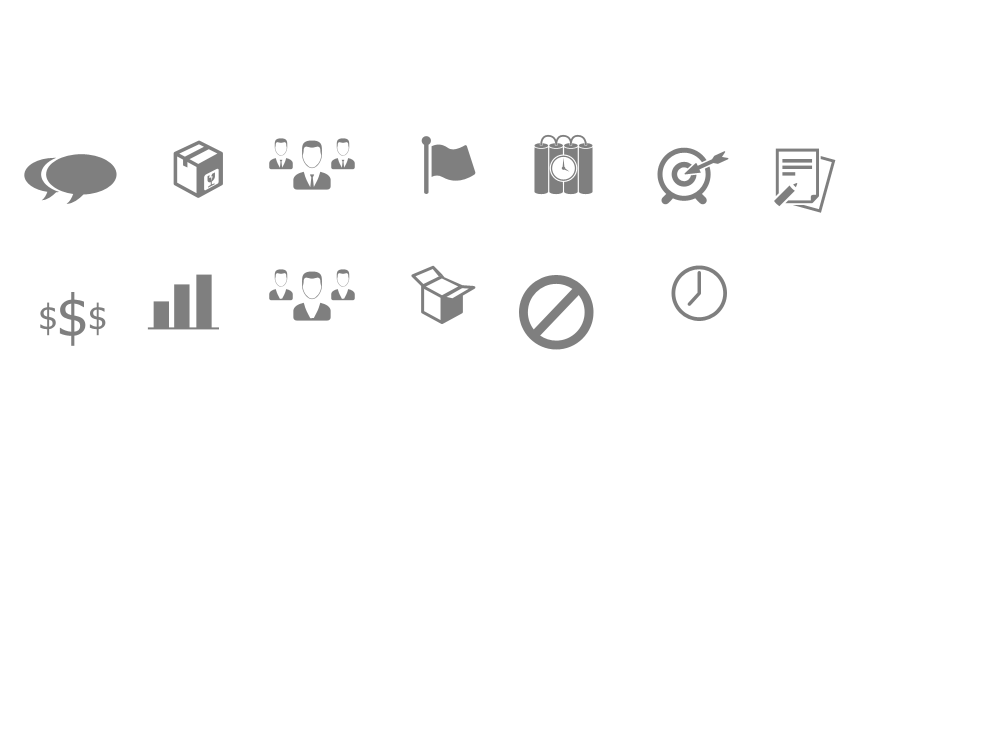 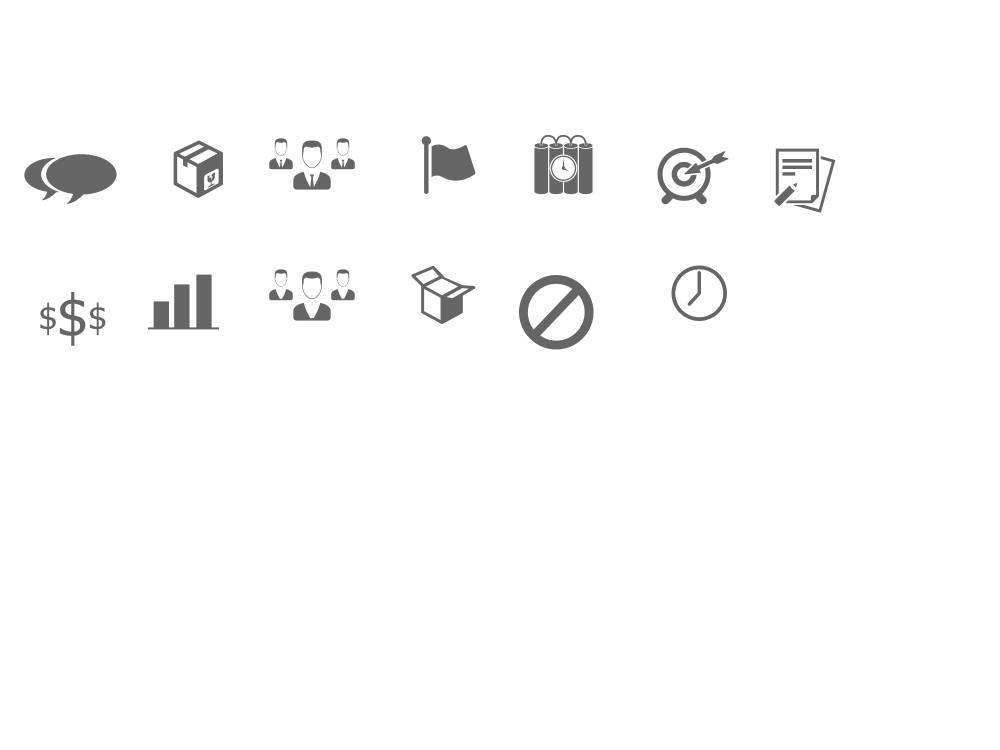 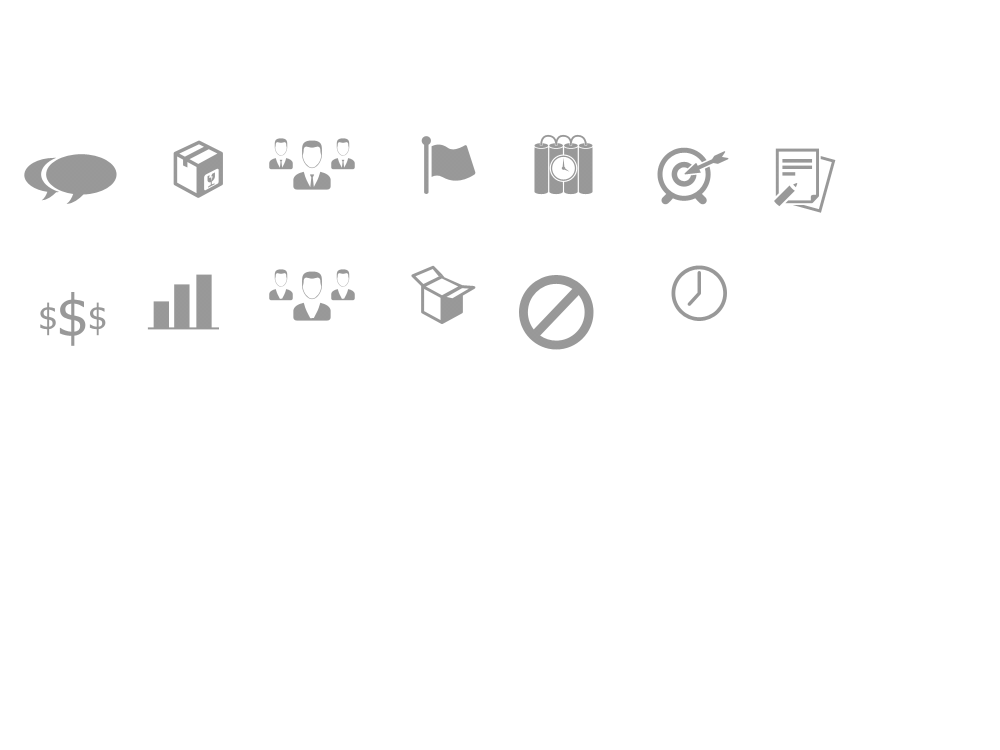 RESTRIÇÕES
CUSTOS
08
Project Model Canvas
GP
PITCH
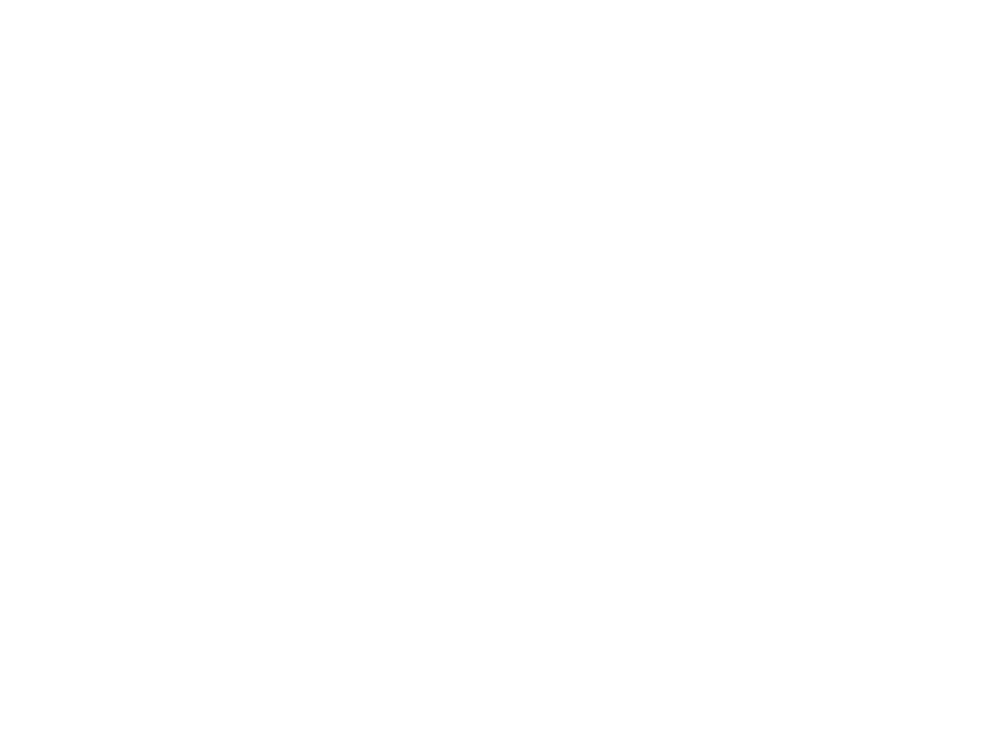 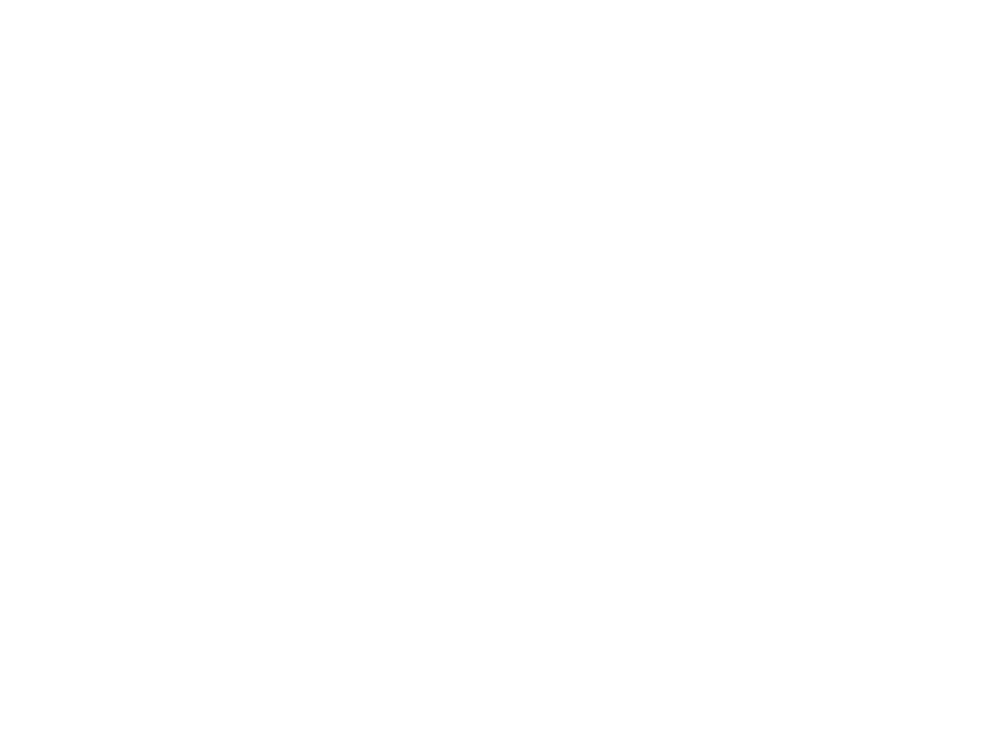 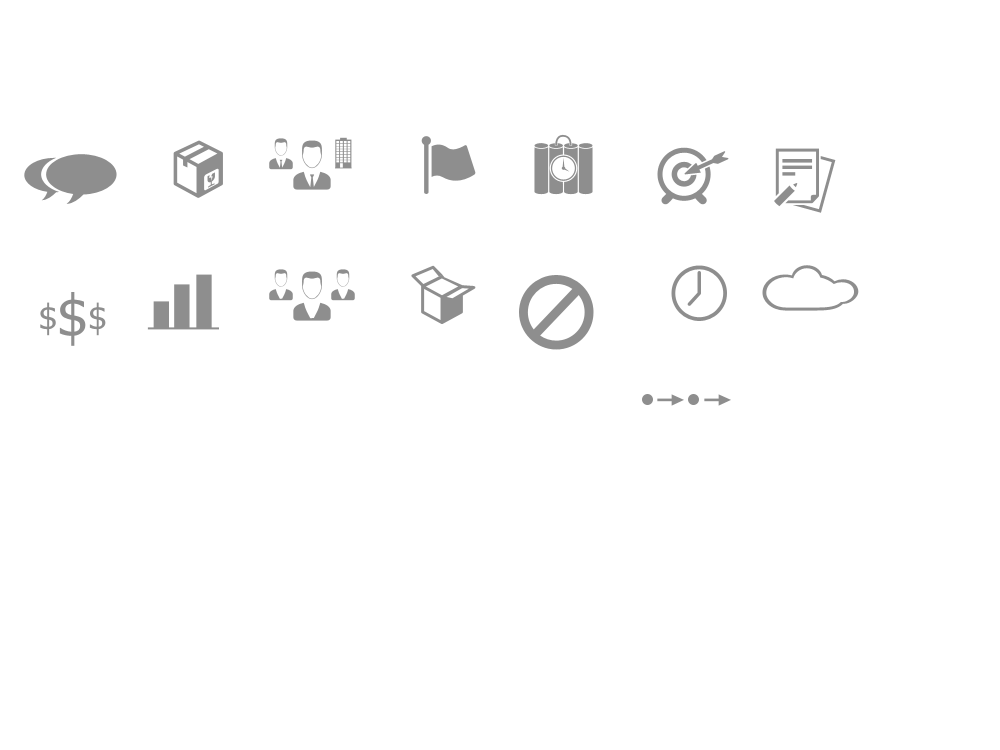 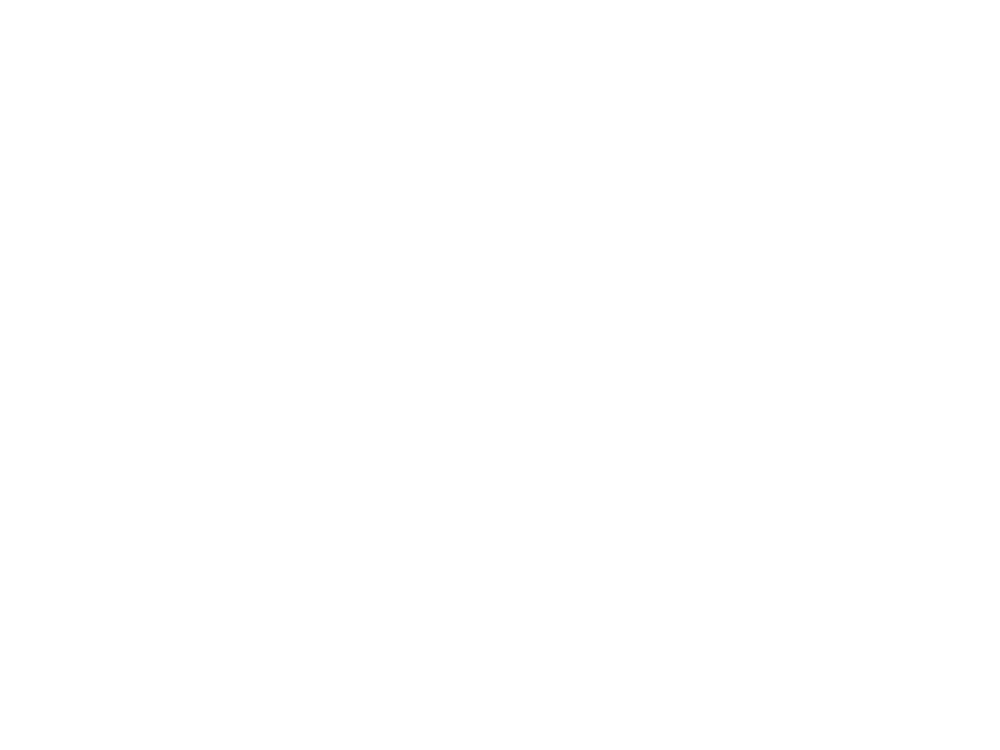 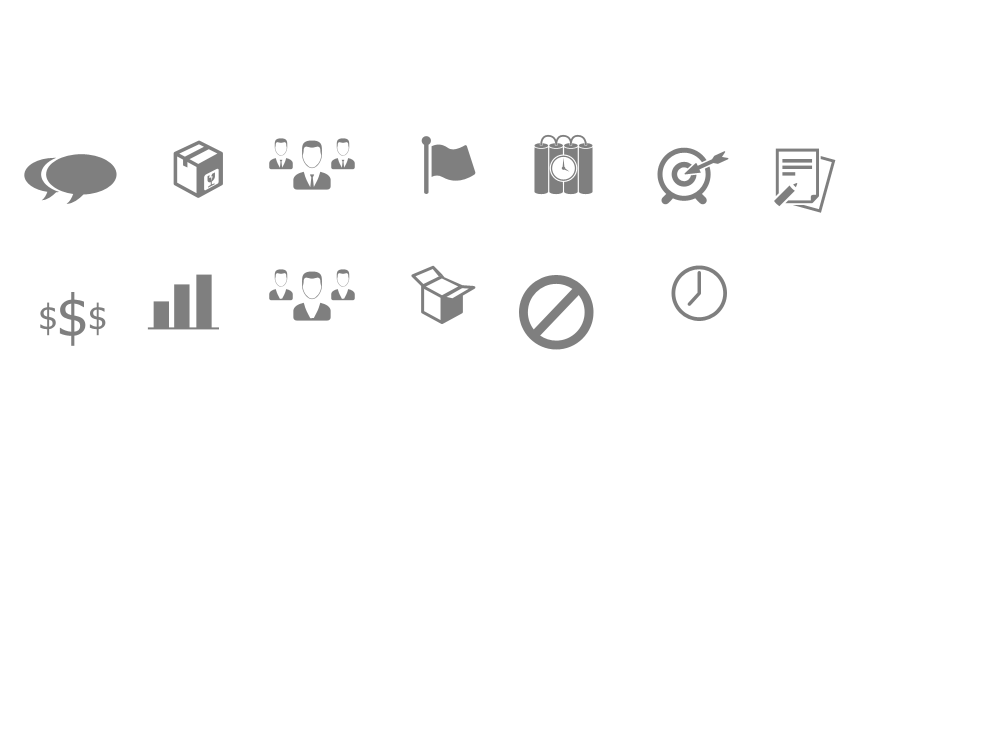 RISCOS
PRODUTO
STAKEHOLDERS
Externos & 
Fatores Externos
JUSTIFICATIVAS
Passado
PREMISSAS
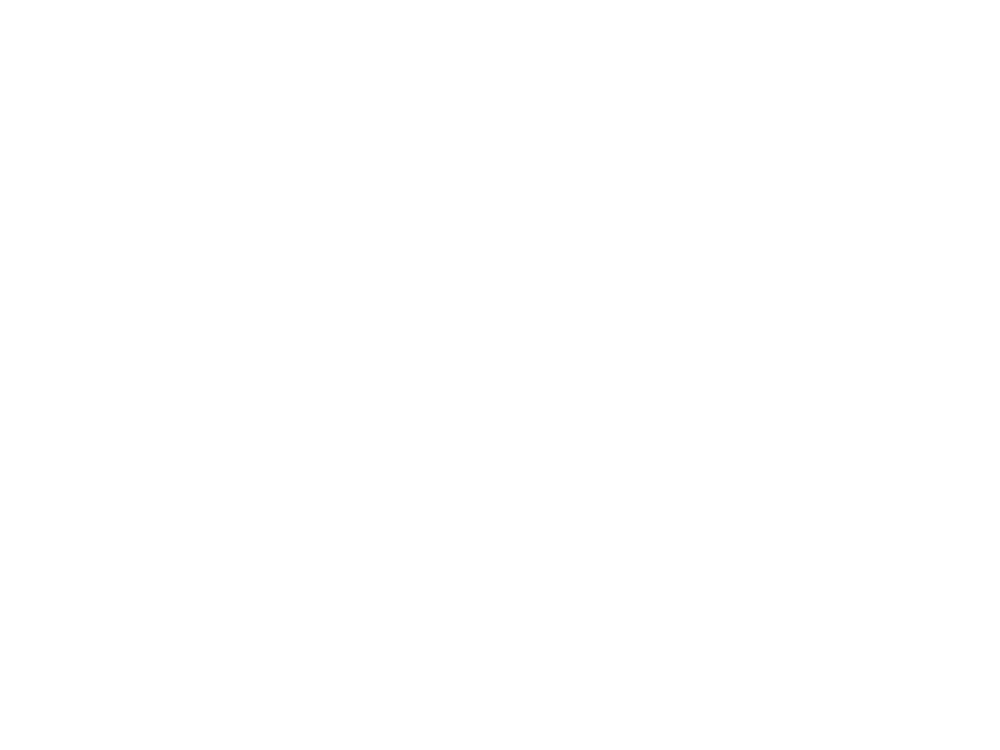 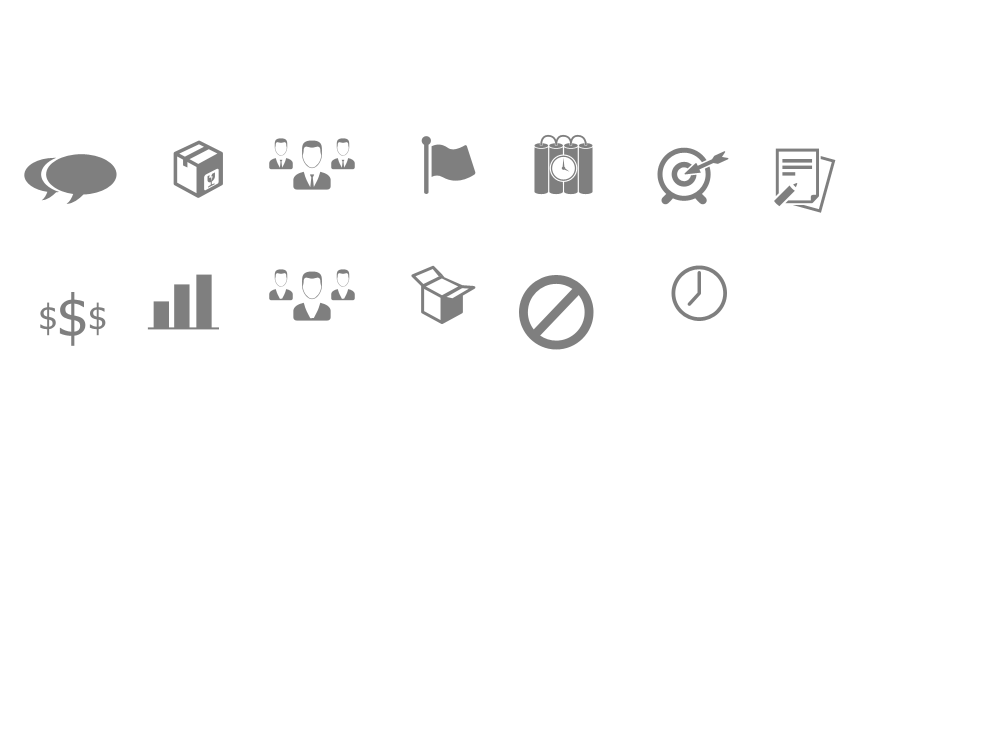 LINHA DO TEMPO
REQUISITOS
OBJ SMART
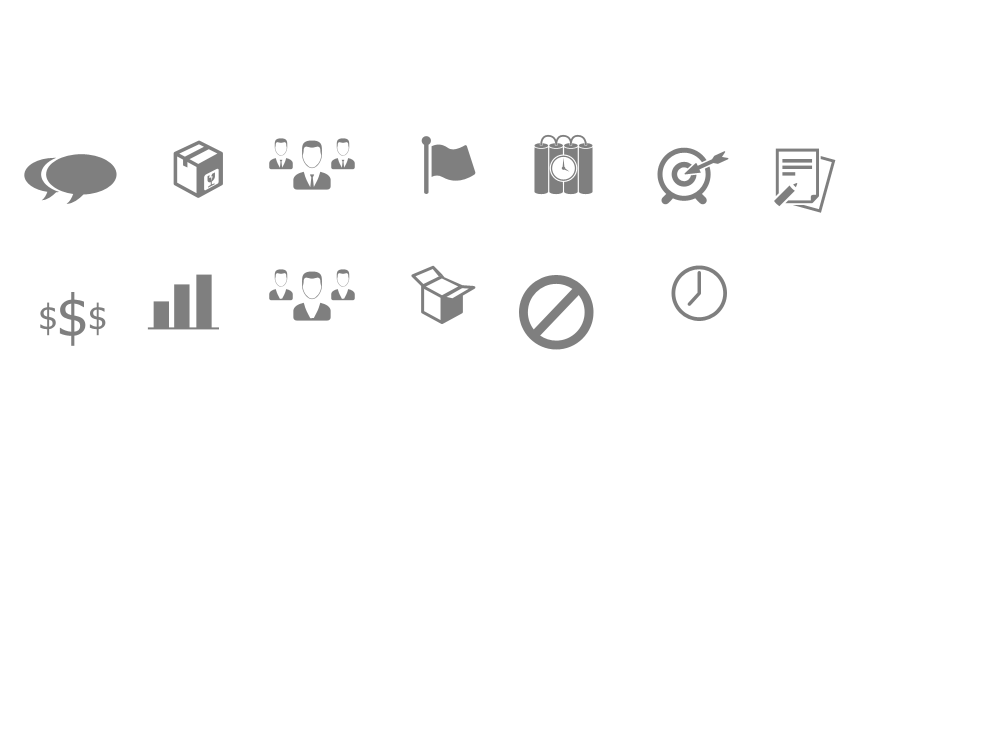 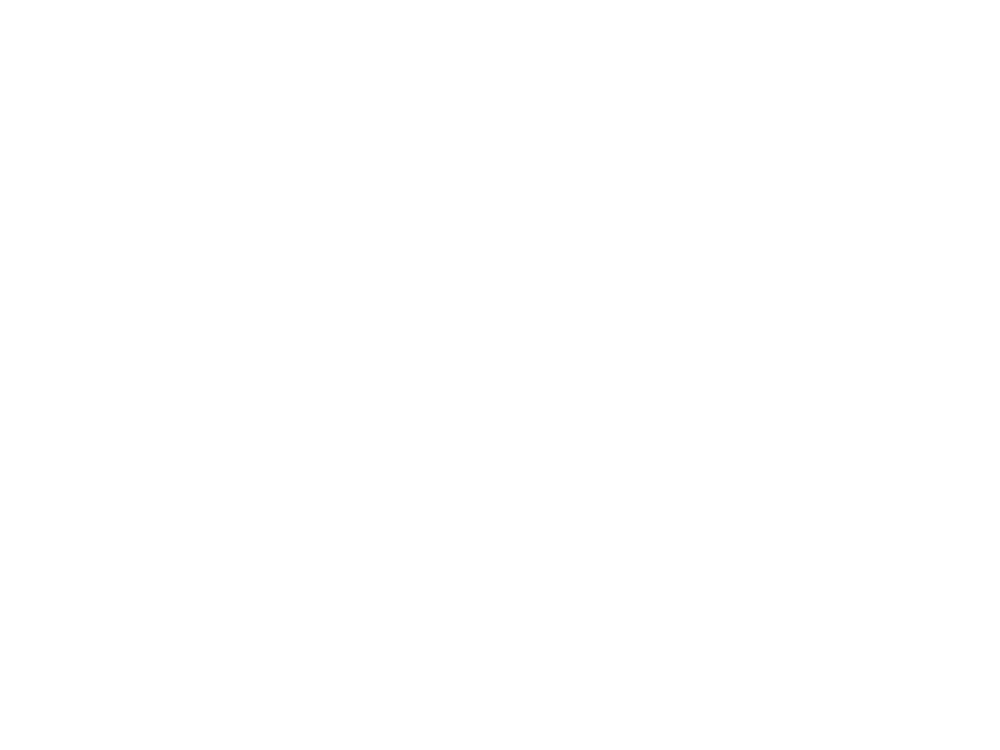 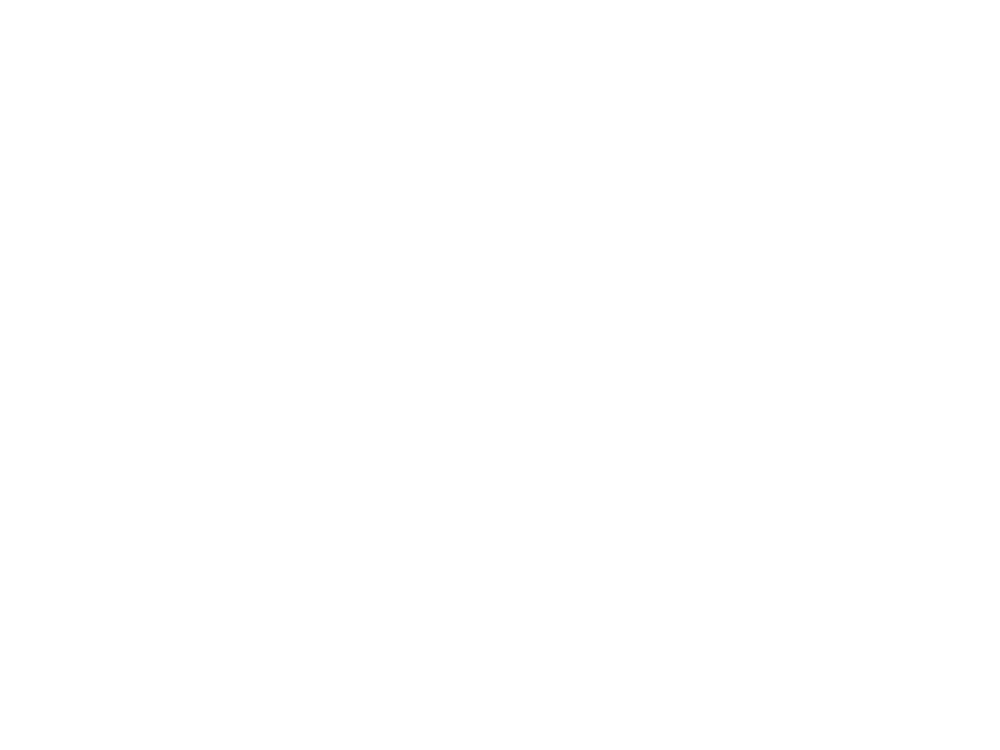 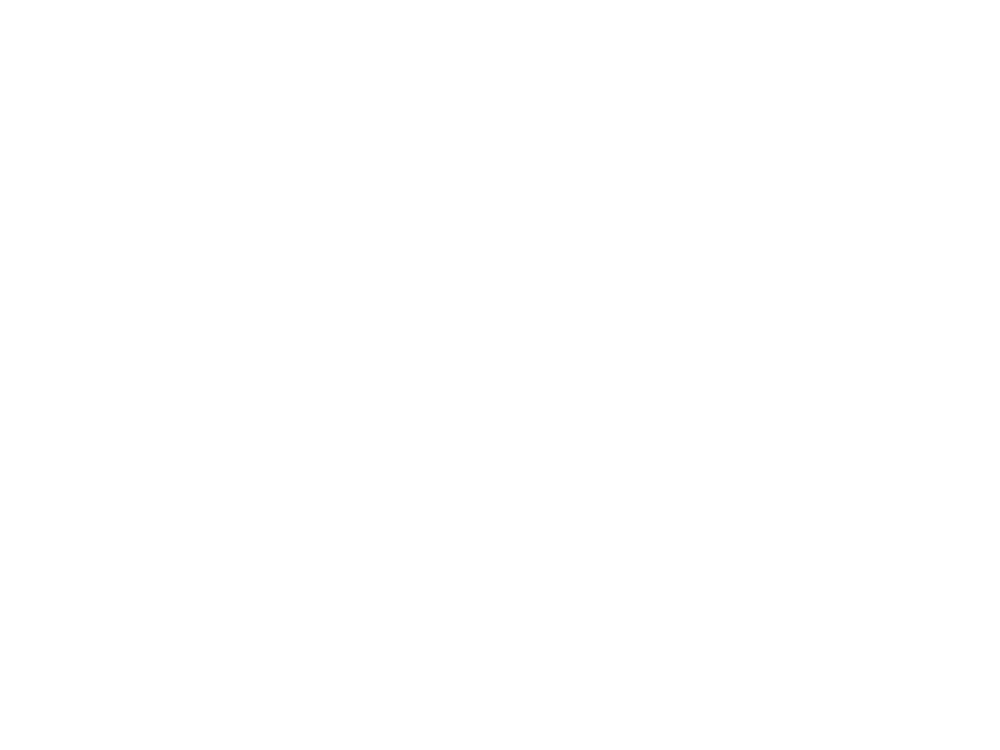 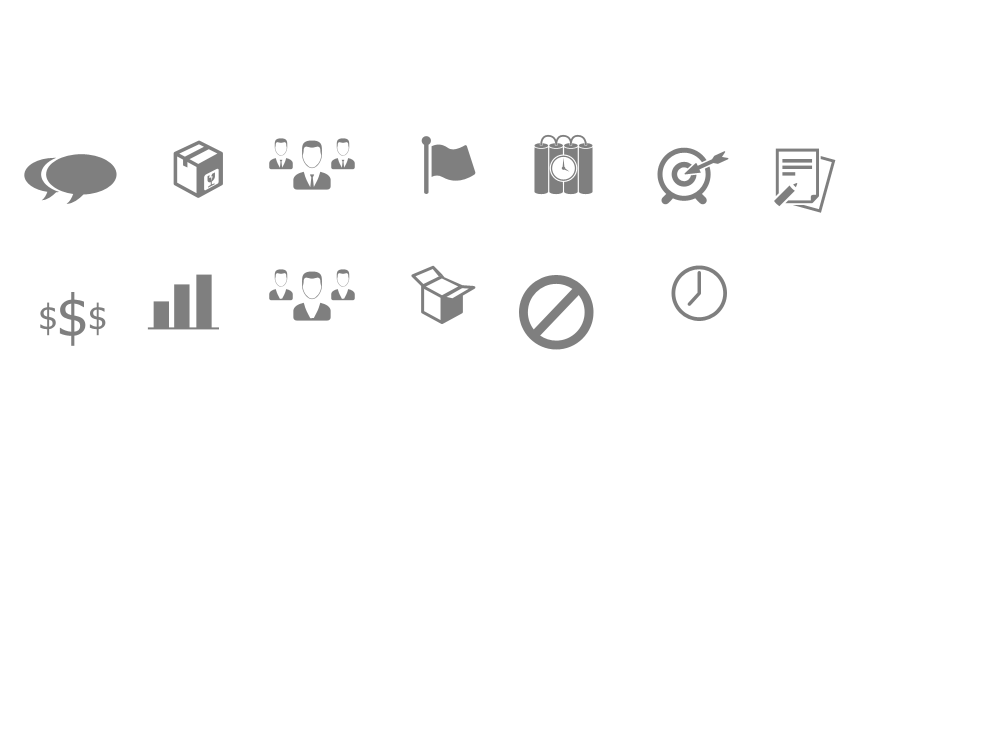 GRUPOS DE 
ENTREGAS
EQUIPE
BENEFÍCIOS
Futuro
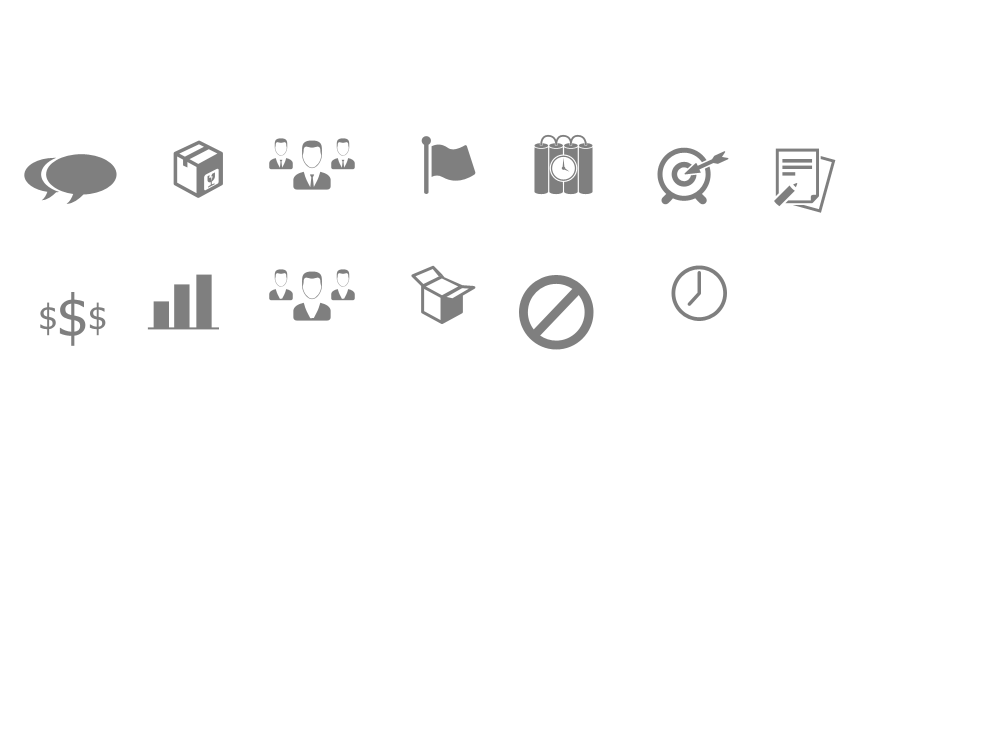 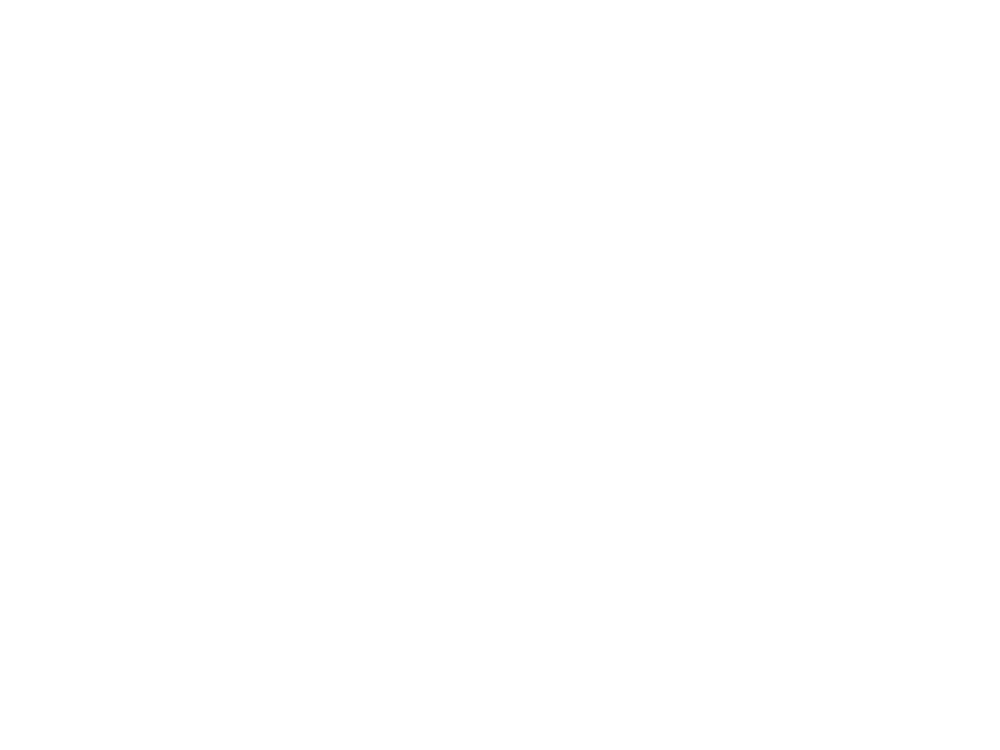 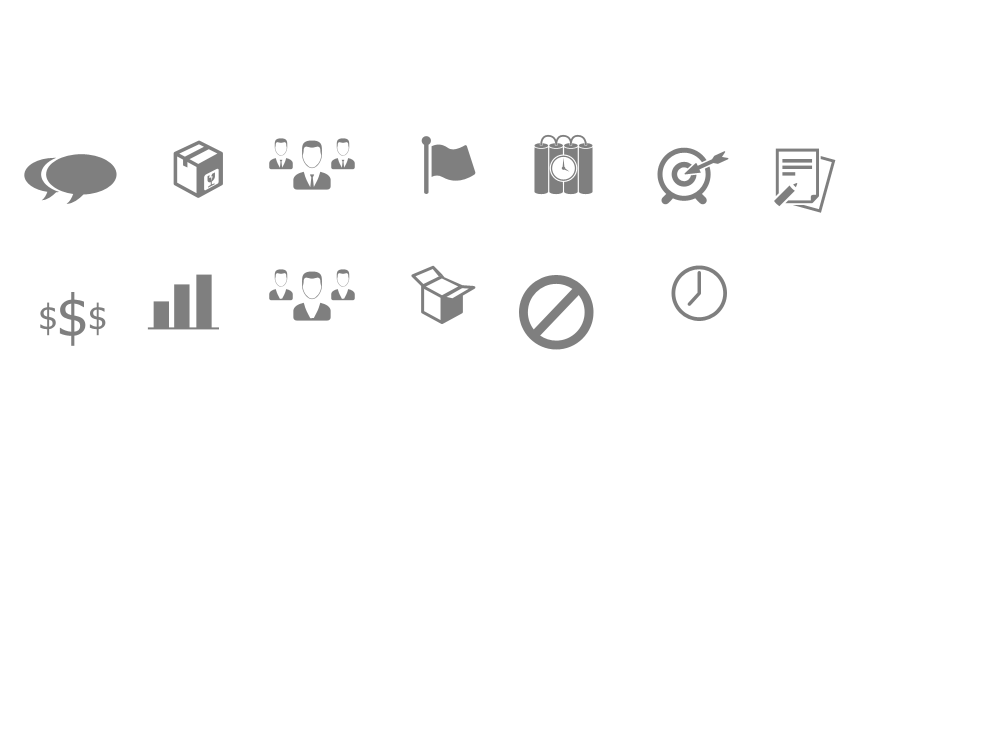 RESTRIÇÕES
CUSTOS
04
Project Model Canvas
GP
PITCH
QUEM?
QUANDO
e 
QUANTO?
COMO?
O QUE?
POR QUE?
05
Project Model Canvas
GP
PITCH
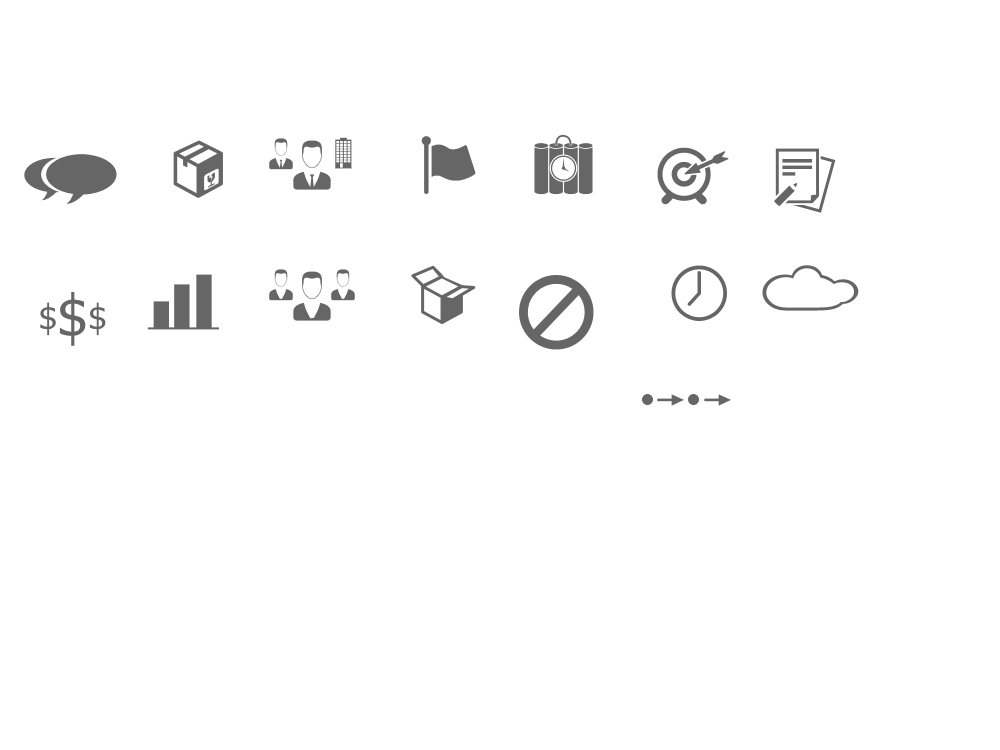 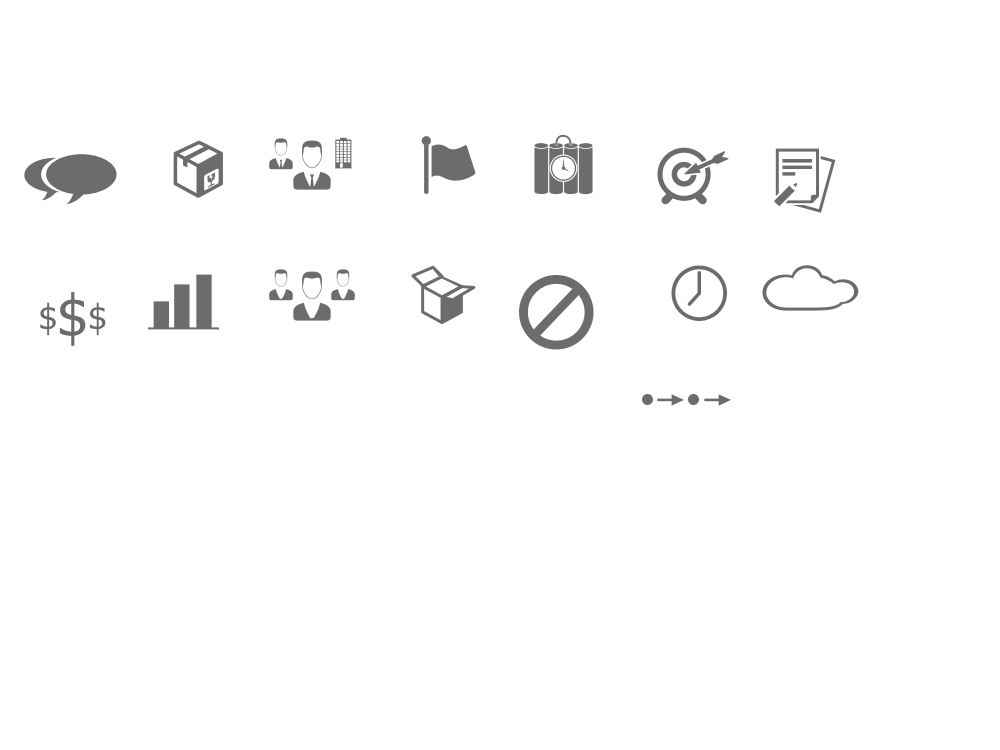 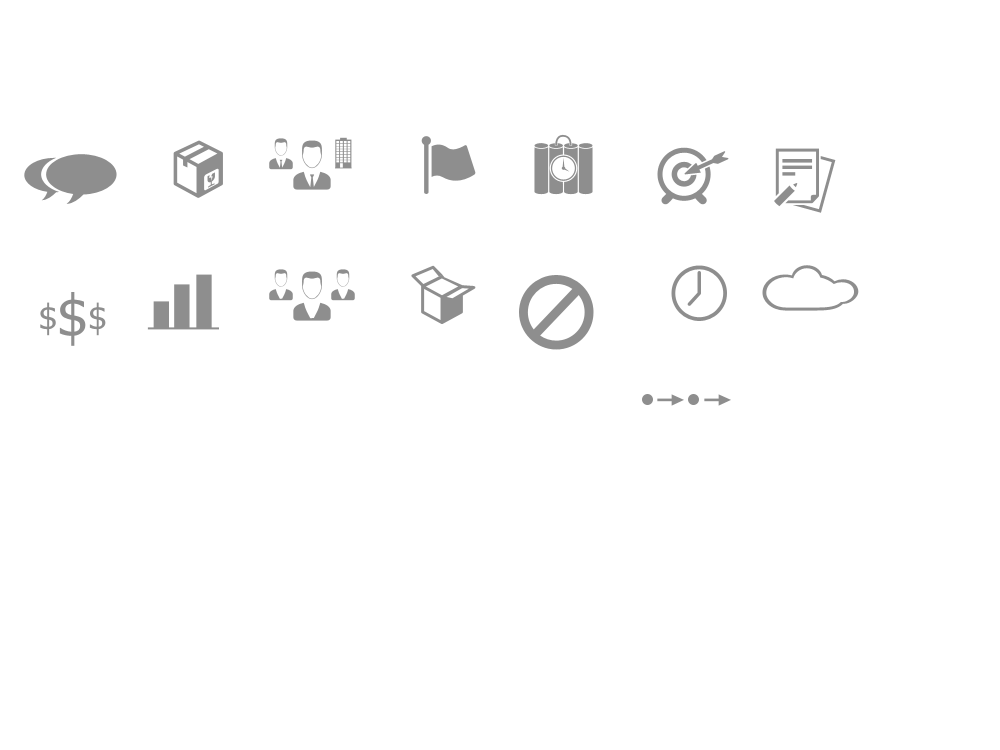 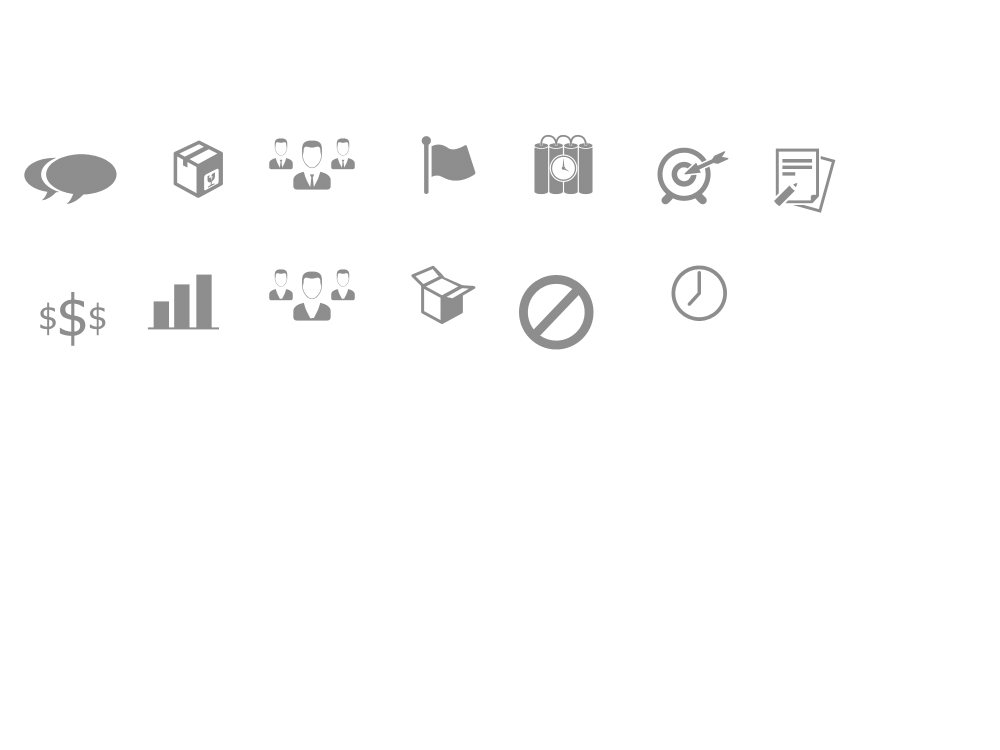 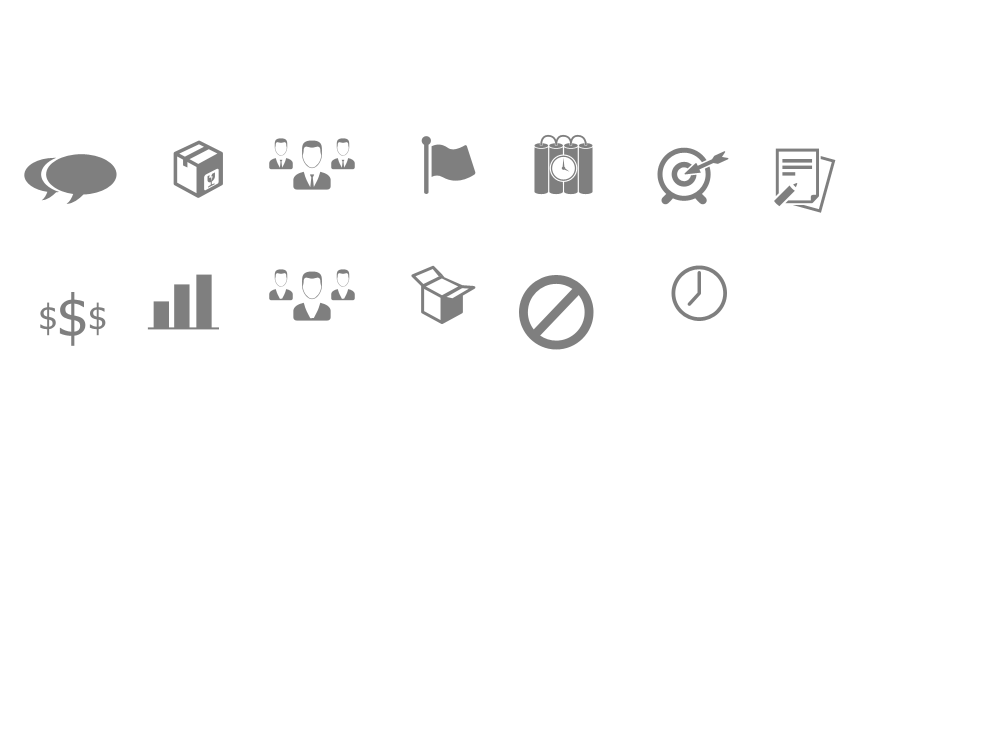 RISCOS
PRODUTO
STAKEHOLDERS
Externos & 
Fatores Externos
JUSTIFICATIVAS
Passado
PREMISSAS
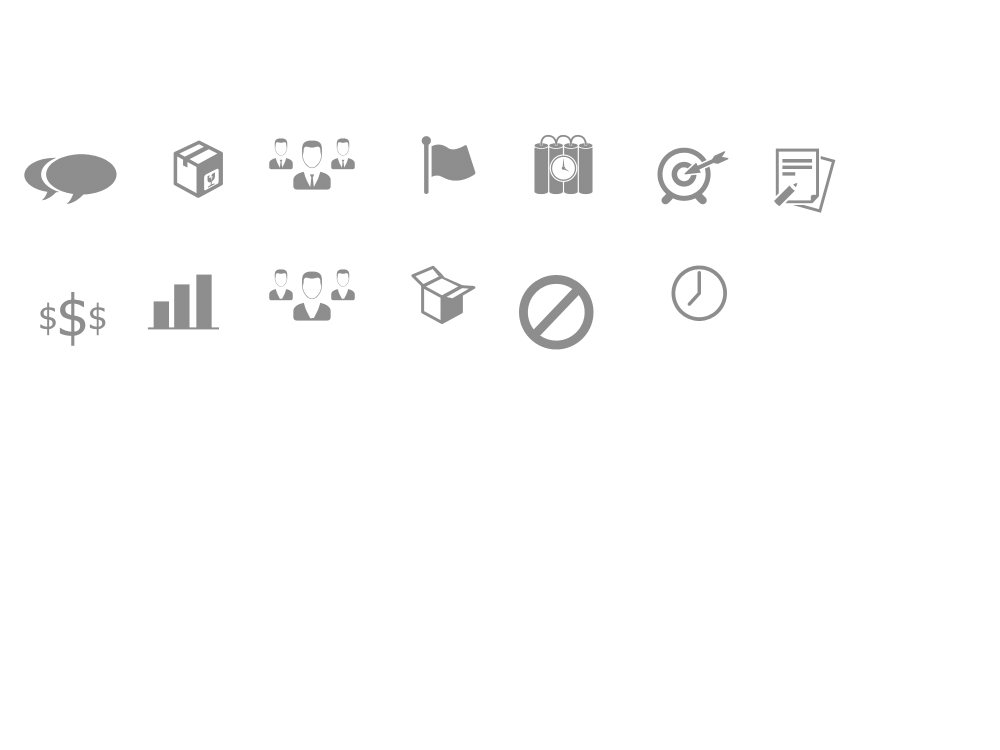 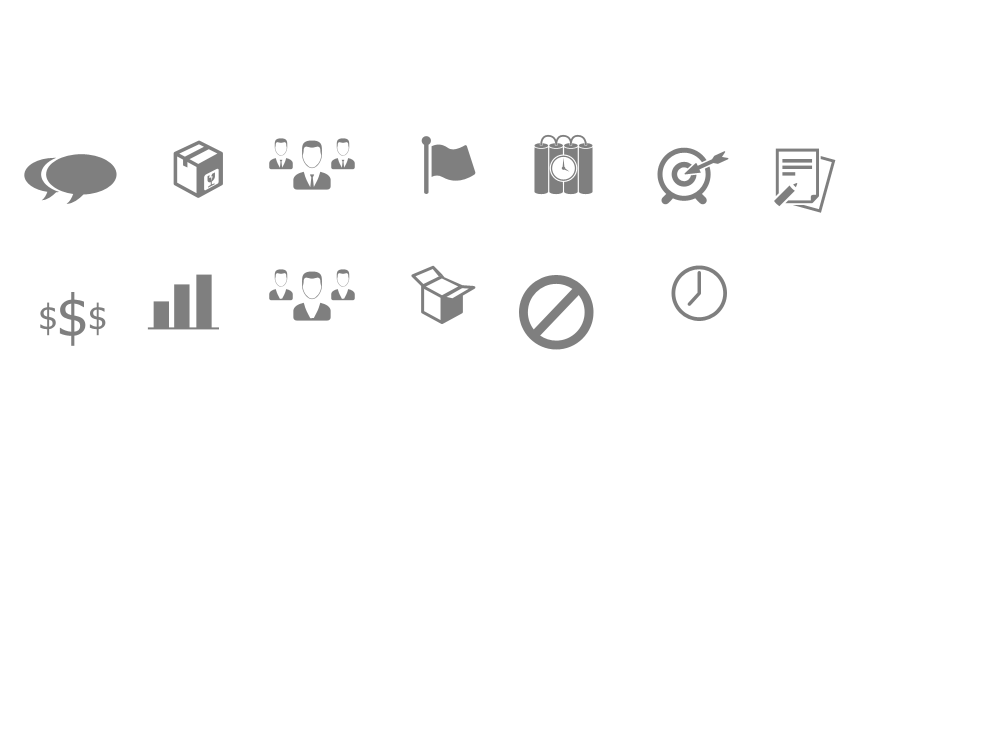 LINHA DO TEMPO
REQUISITOS
OBJ SMART
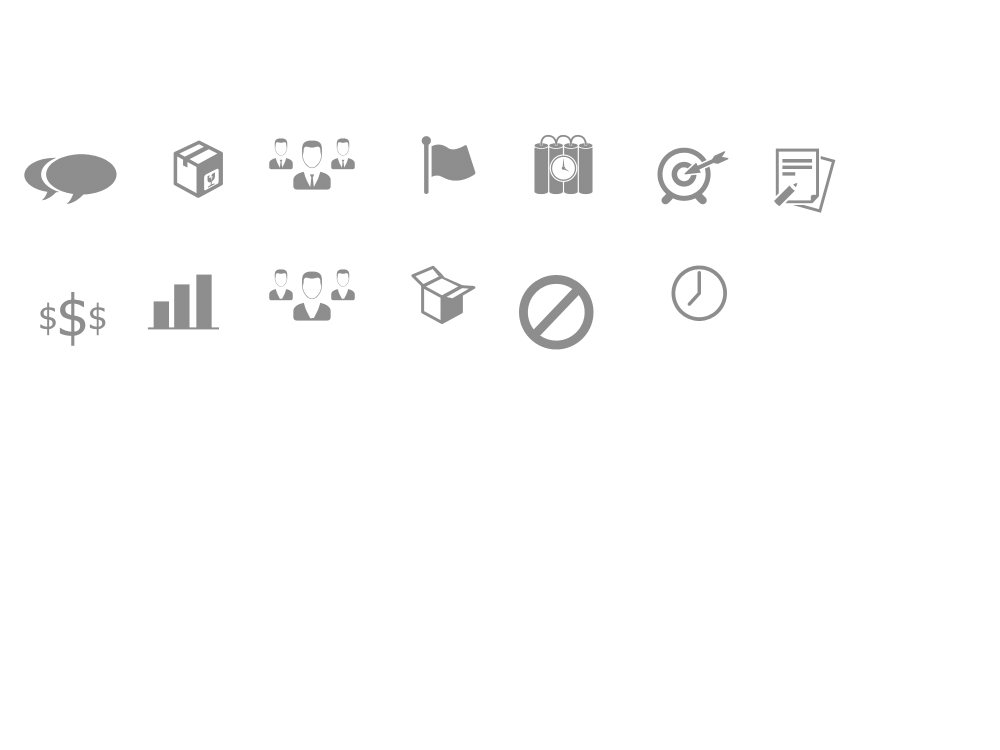 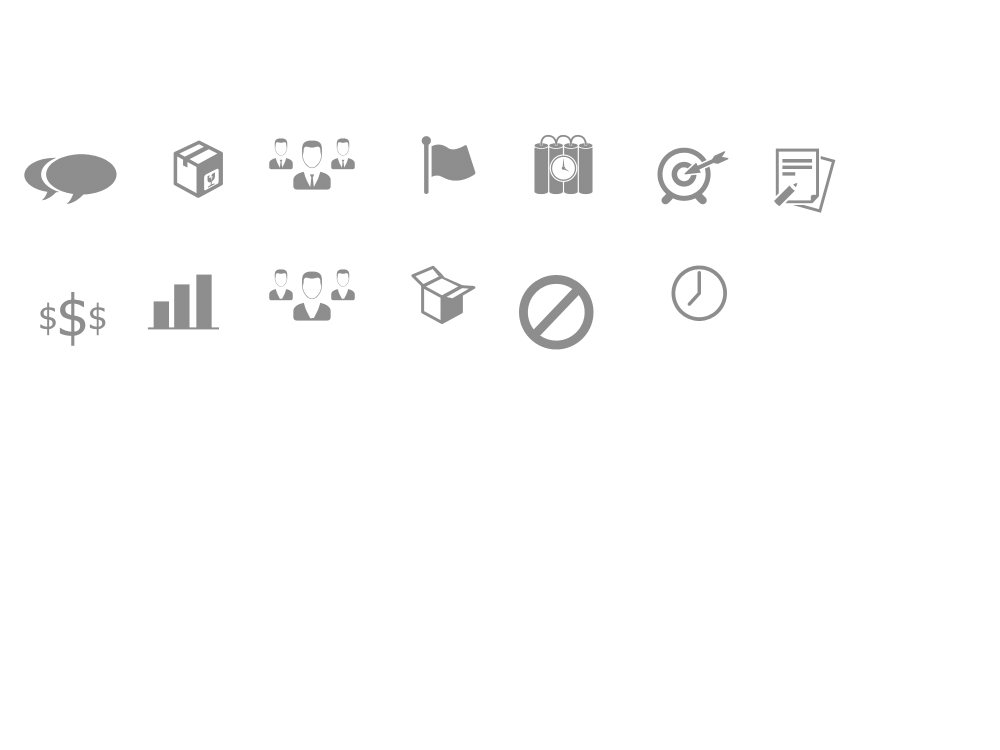 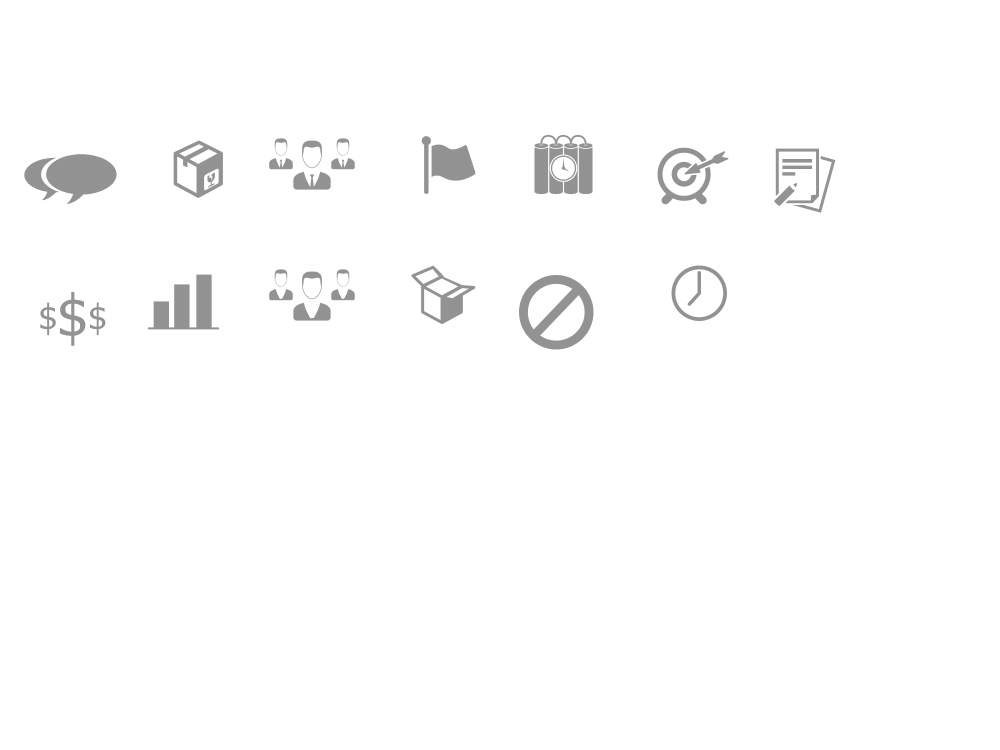 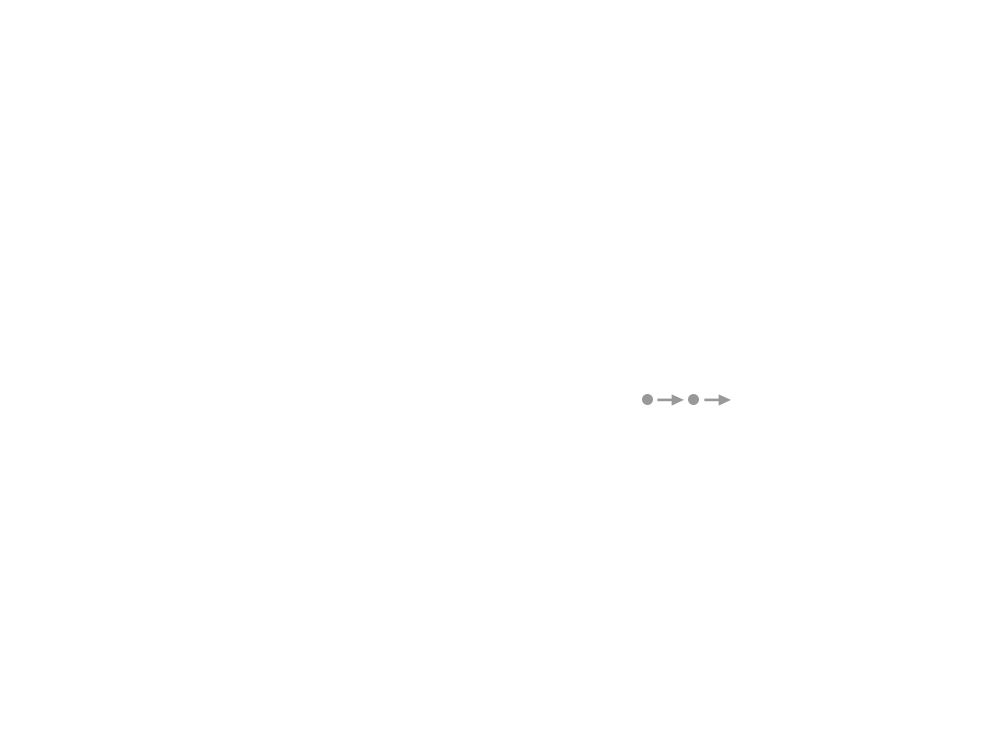 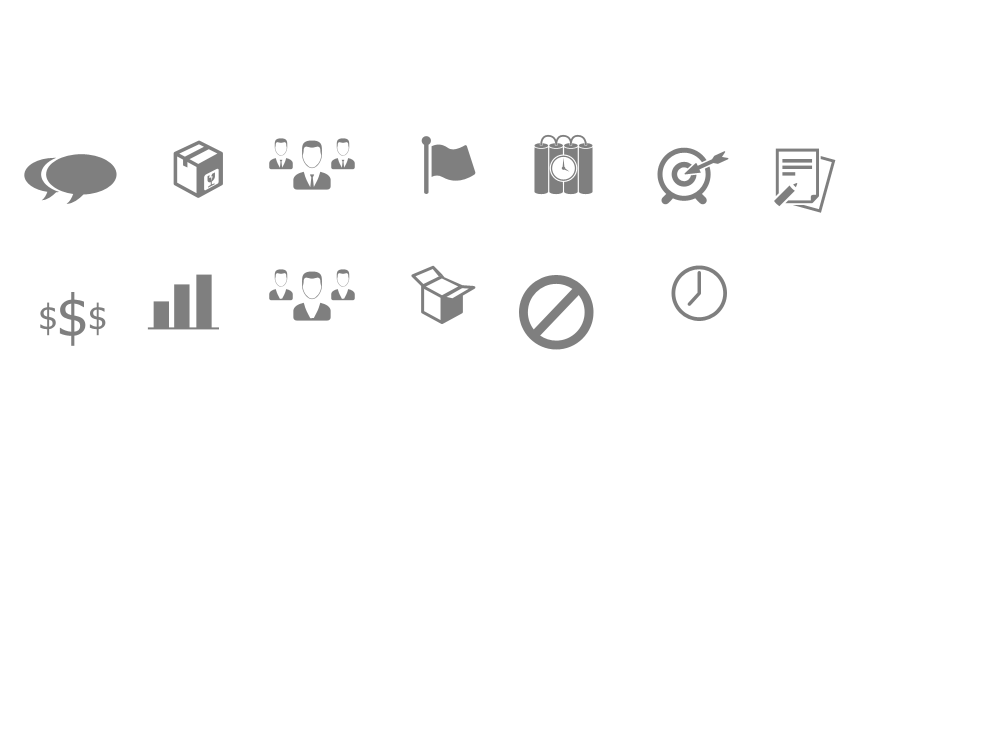 GRUPOS DE 
ENTREGAS
EQUIPE
BENEFÍCIOS
Futuro
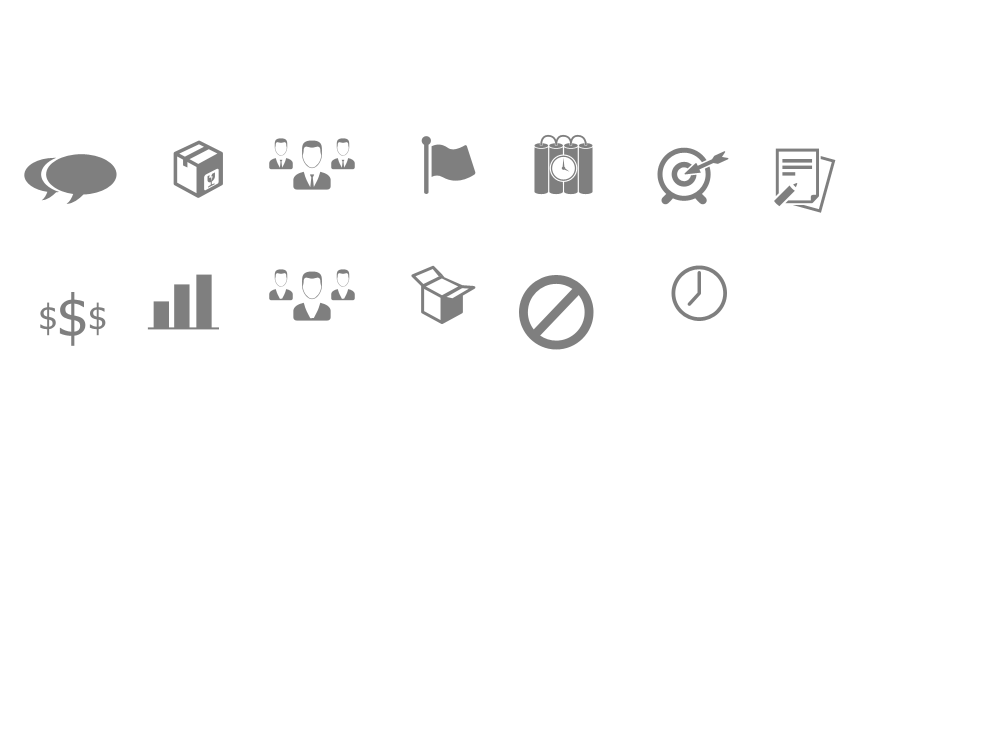 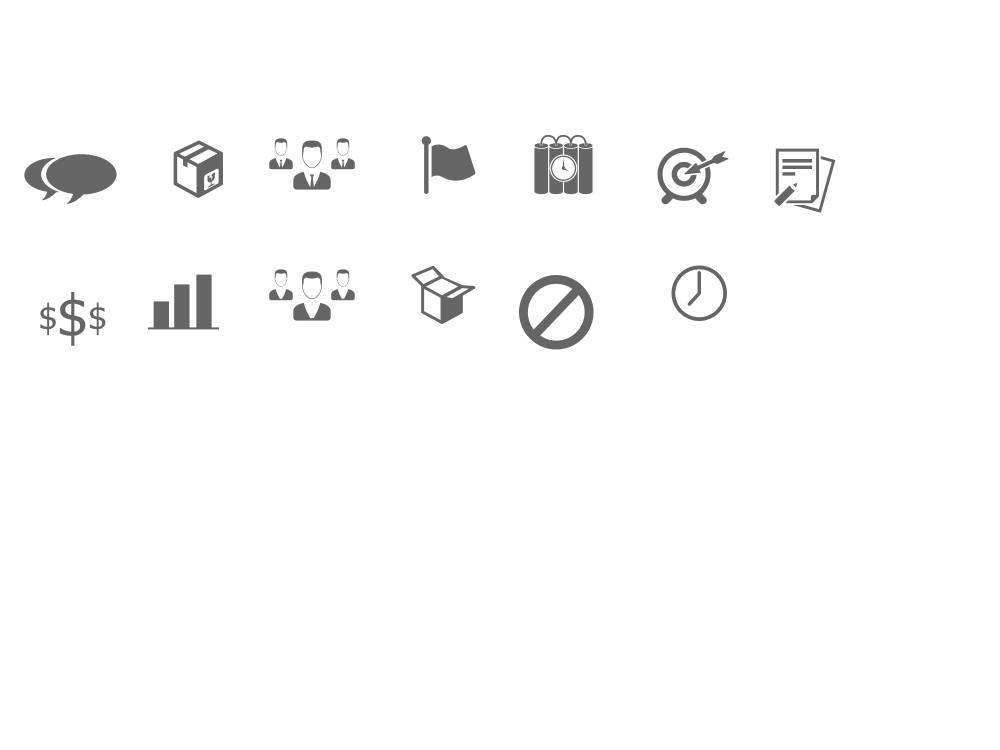 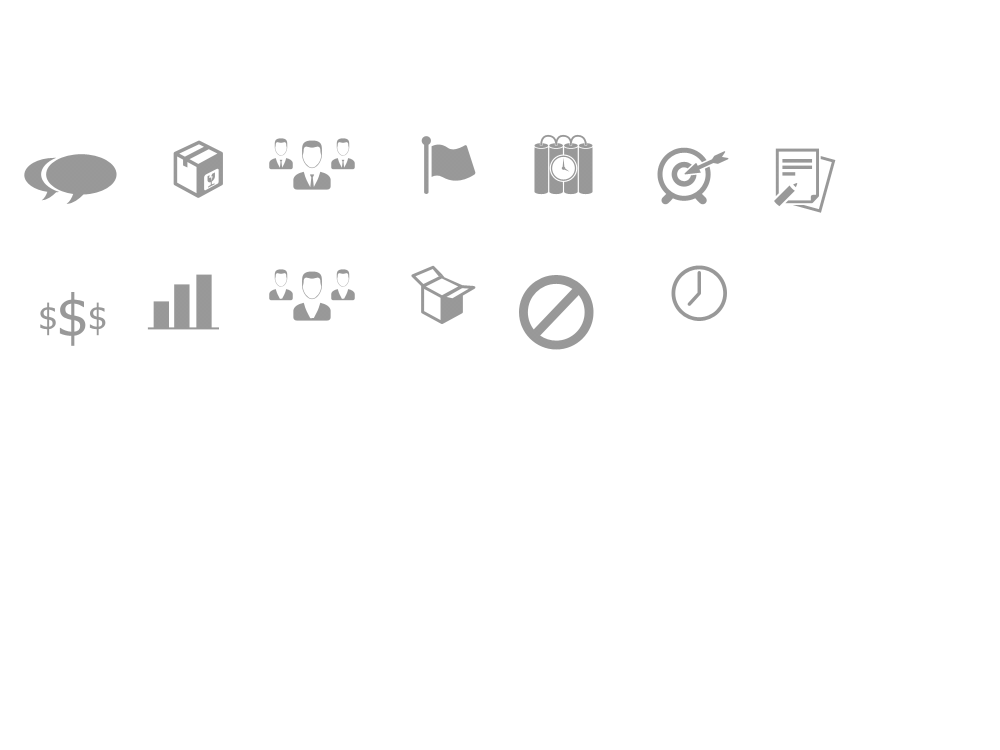 RESTRIÇÕES
CUSTOS
09
Project Model Canvas
Gestor Escolar
Retomada das aulas presenciais
GP
PITCH
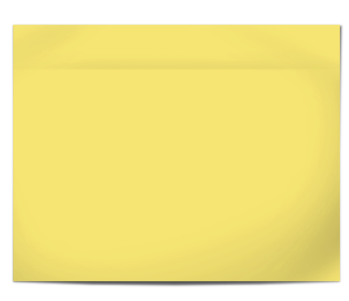 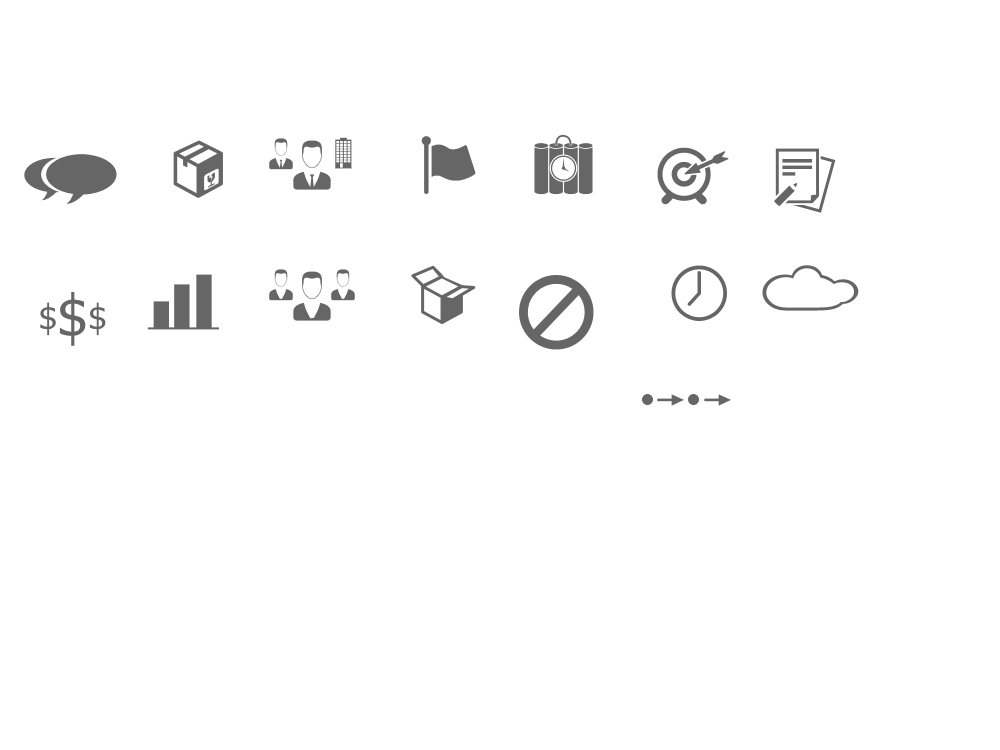 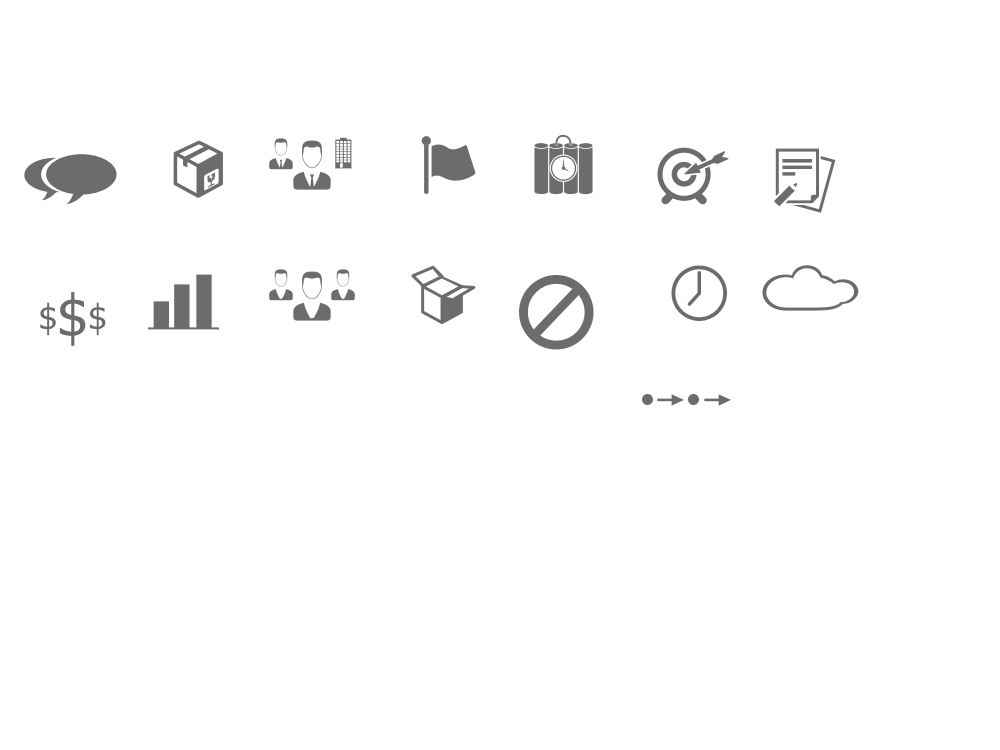 Recuperar a aprendizagem dos alunos, priorizando habilidades essenciais, tanto cognitivas quanto socioemocionais.
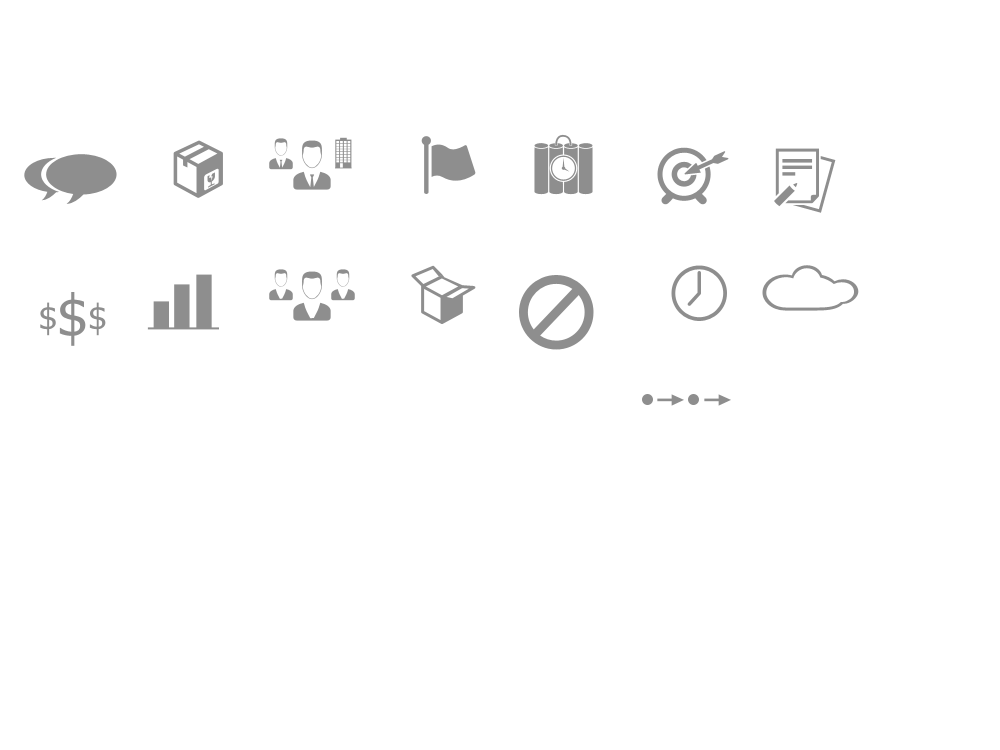 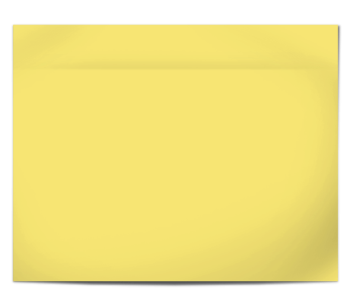 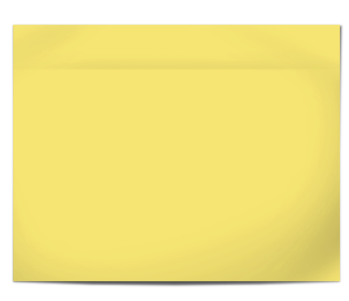 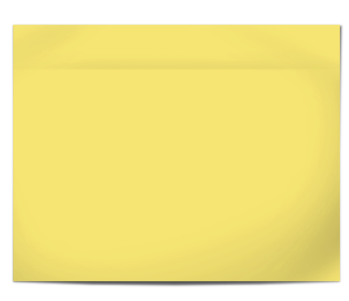 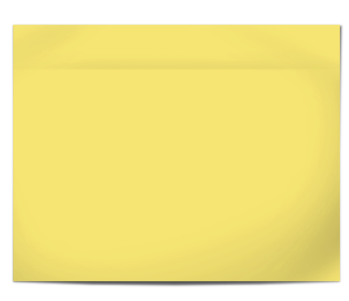 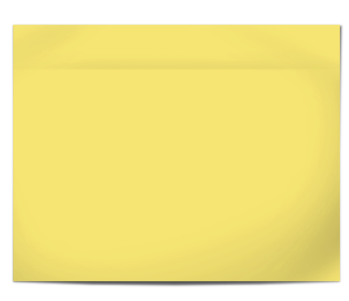 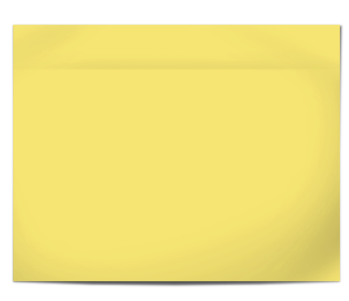 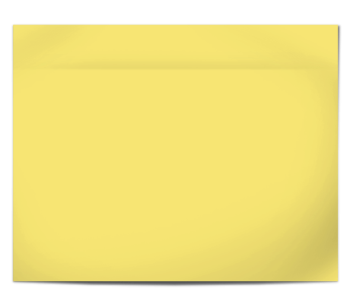 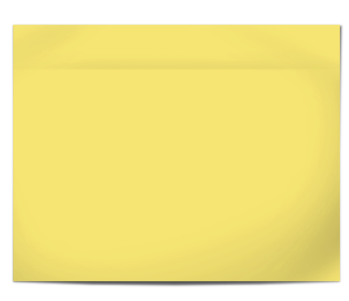 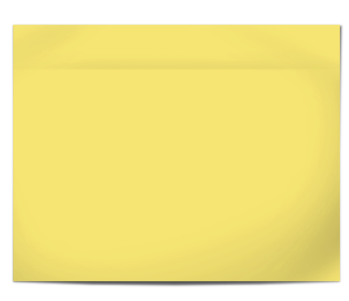 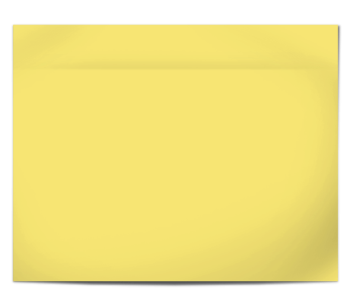 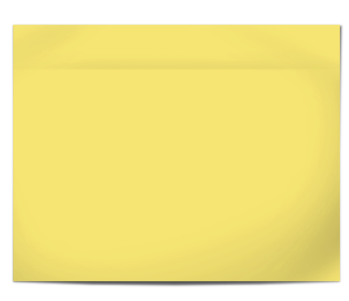 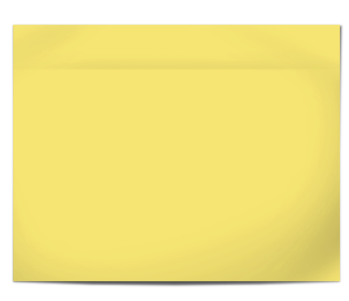 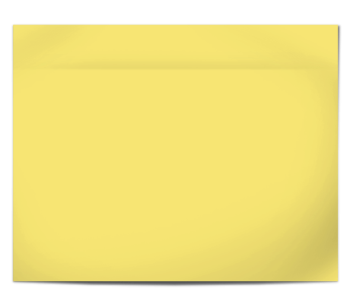 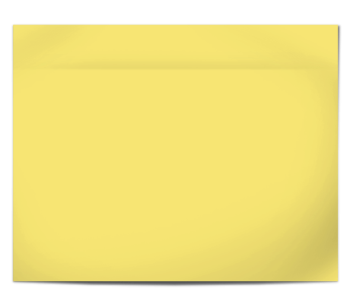 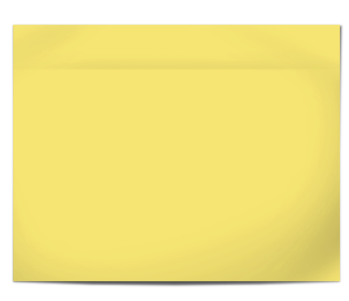 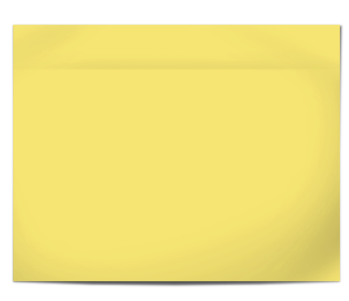 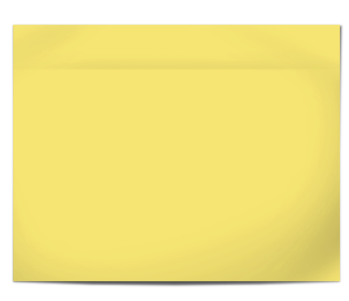 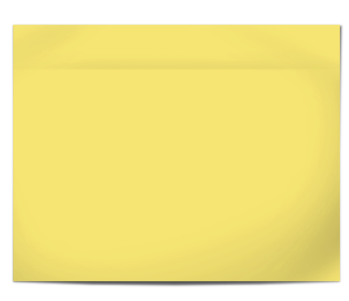 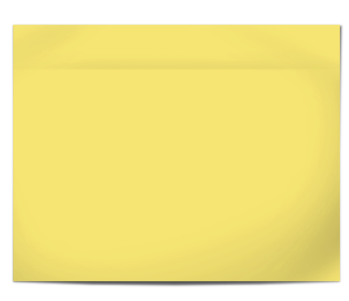 Não cumprimento dos protocolos de segurança por parte da famílias/equipe.
Limitação de número de estudantes e horário de funcionamento.
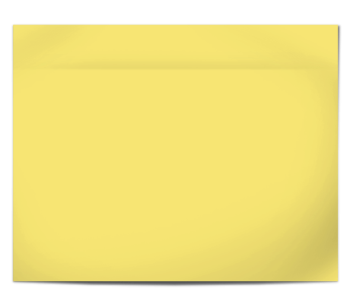 Recuperação da aprendizagem para alunos que apresentaram dificuldades no remoto.
Envolvimento de toda equipe escolar.
EPIs
  Materiais de limpeza
  Termômetros
  Máscaras
  Fornecimento de água e alimentação individualizada.
Retomar as aulas presenciais para minimizar danos causados durante o isolamento social integrando equipe e alunos.
Treinamento de funcionários quanto aos protocolos de segurança.
Cumprimento das normas de prevenção da covid19;
Redução do número de alunos por turma;
Não menores de dois anos neste momento inicial
Retomar as aulas presenciais/ensino hibrido seguindo os protocolos de segurança.
Acolhimento socioemocional e prevenção da evasão escolar.
Falta de recursos humanos para cumprimento dos protocolos de segurança.
Participação, compreensão e envolvimento dos pais e alunos.
Apoio da SME
Volta às aulas presenciais no período de pandemia.
Orientação aos familiares e alunos quanto aos protocolos de segurança.
Distribuição e utilização correta de EPIs para equipe e alunos.
Prefeitura Municipal e
SME
Comunidade escolar 
Instituições parceiras
Interação e integração de alunos, equipe escolar e pais.
Atendimento em período integral na creche.
Limitação de tempo na unidade.
Contaminação da comunidade escolar.
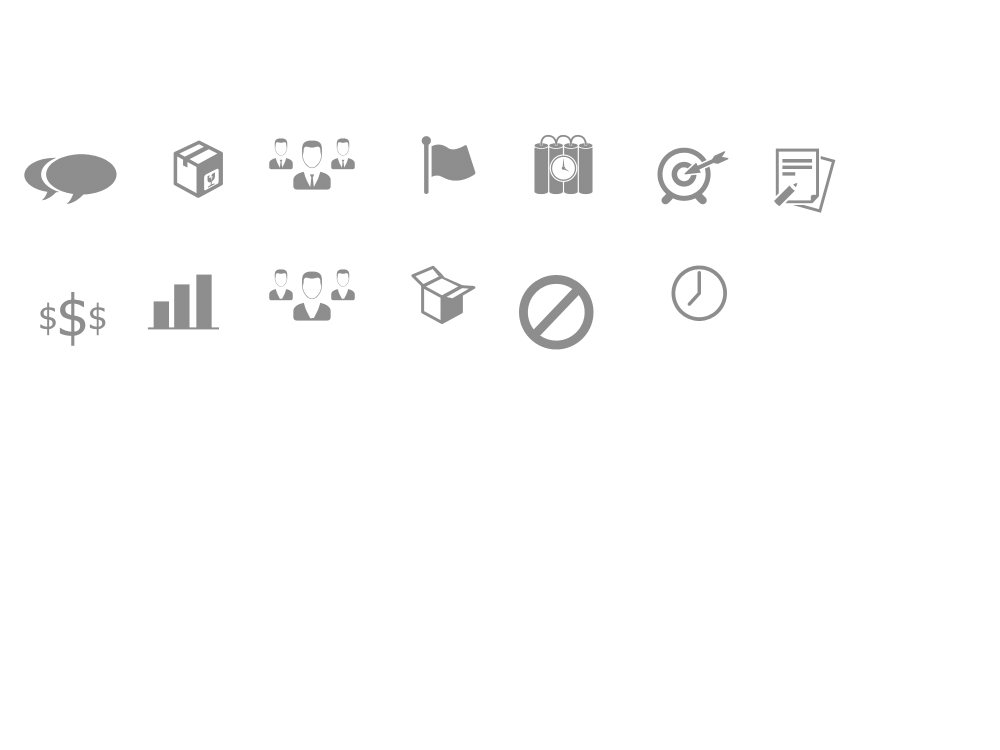 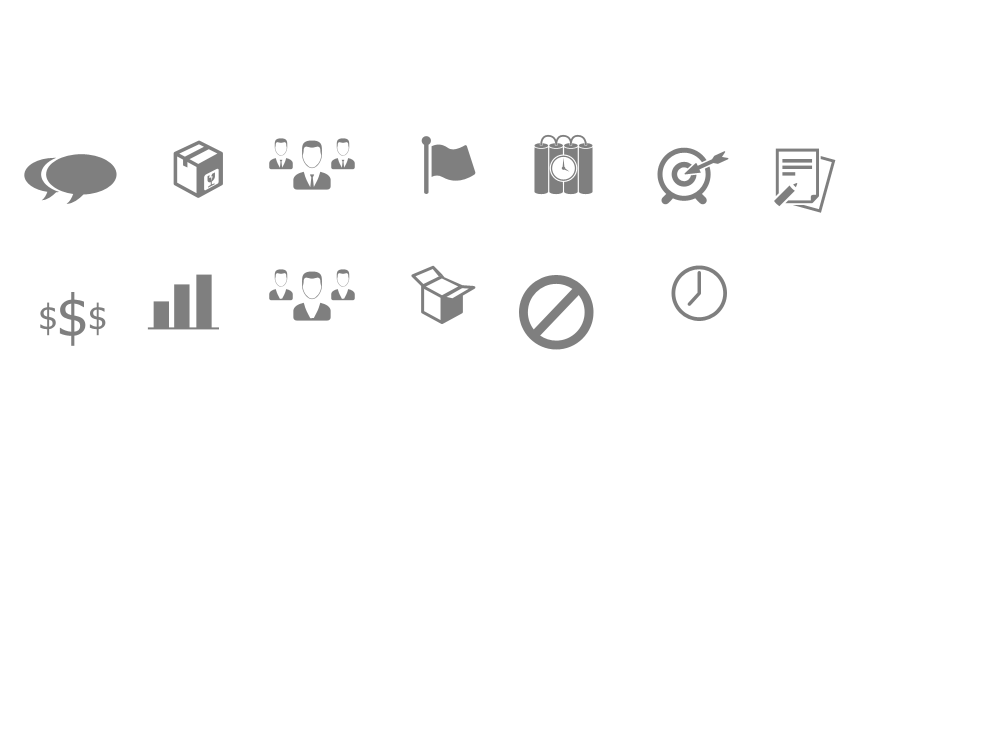 RISCOS
PRODUTO
STAKEHOLDERS
Externos & 
Fatores Externos
JUSTIFICATIVAS
Passado
PREMISSAS
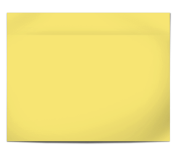 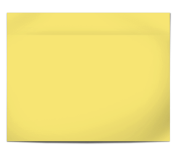 5 – Retorno as aulas presenciais.
Avaliação e reorganização
Alunos
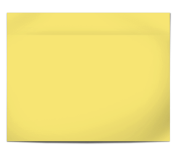 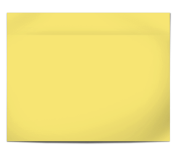 3- Treinamento
Professores
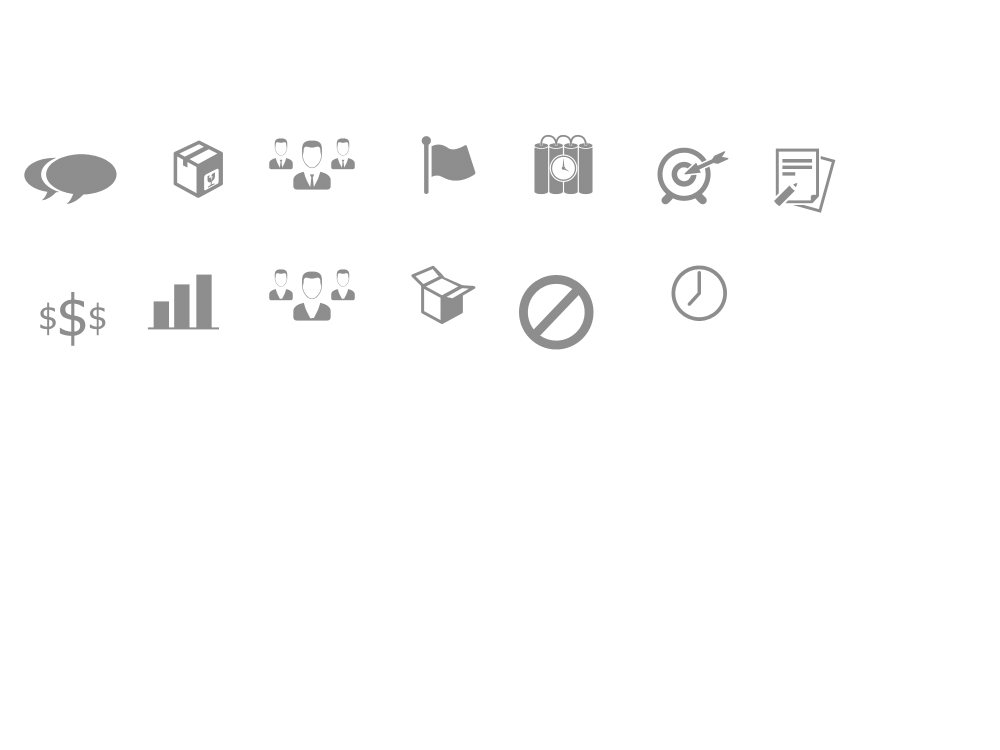 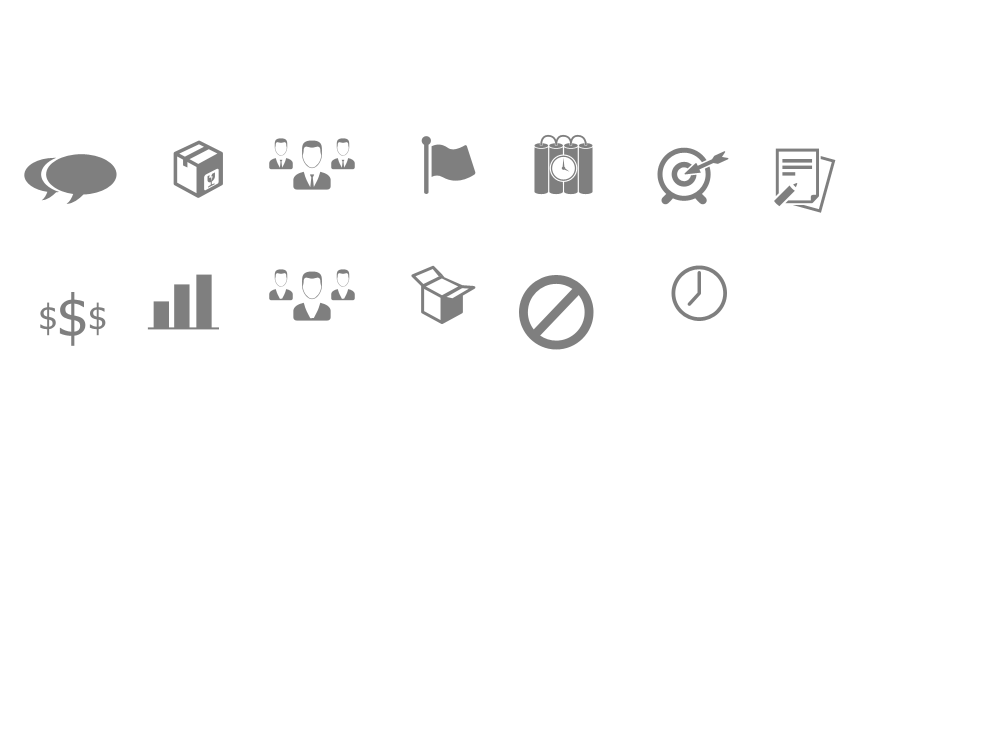 LINHA DO TEMPO
REQUISITOS
OBJ SMART
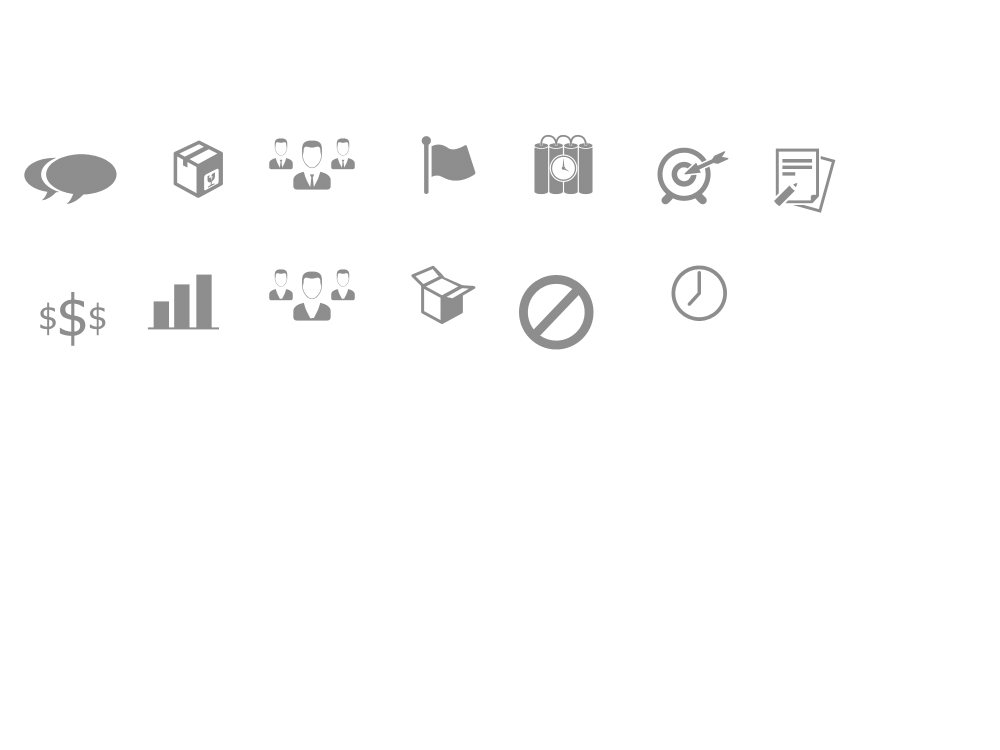 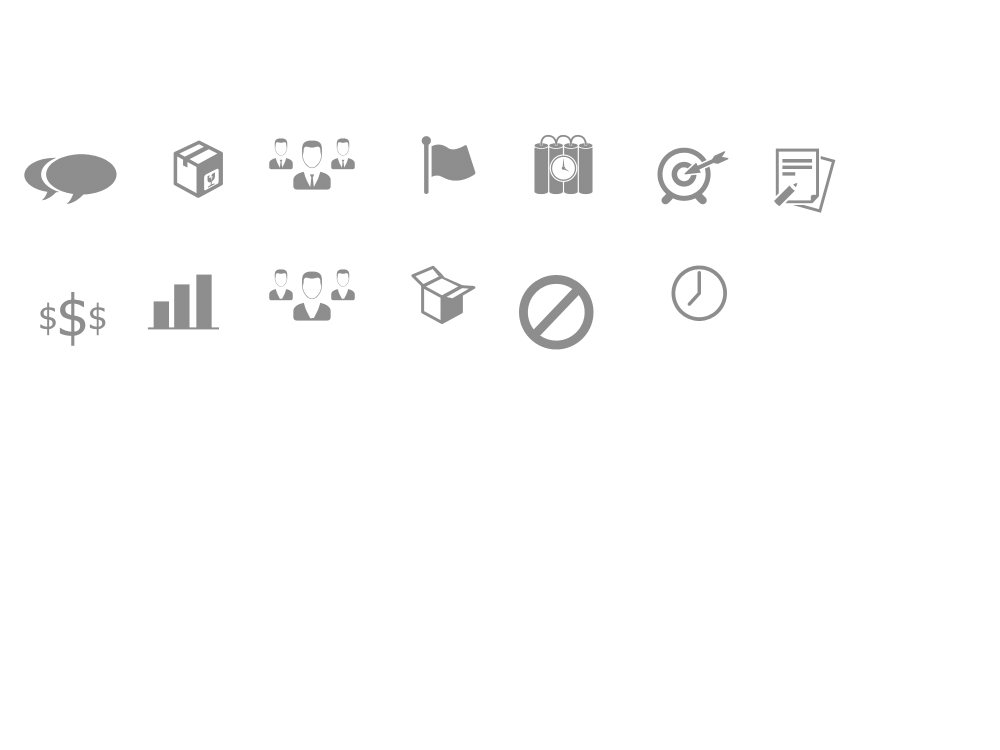 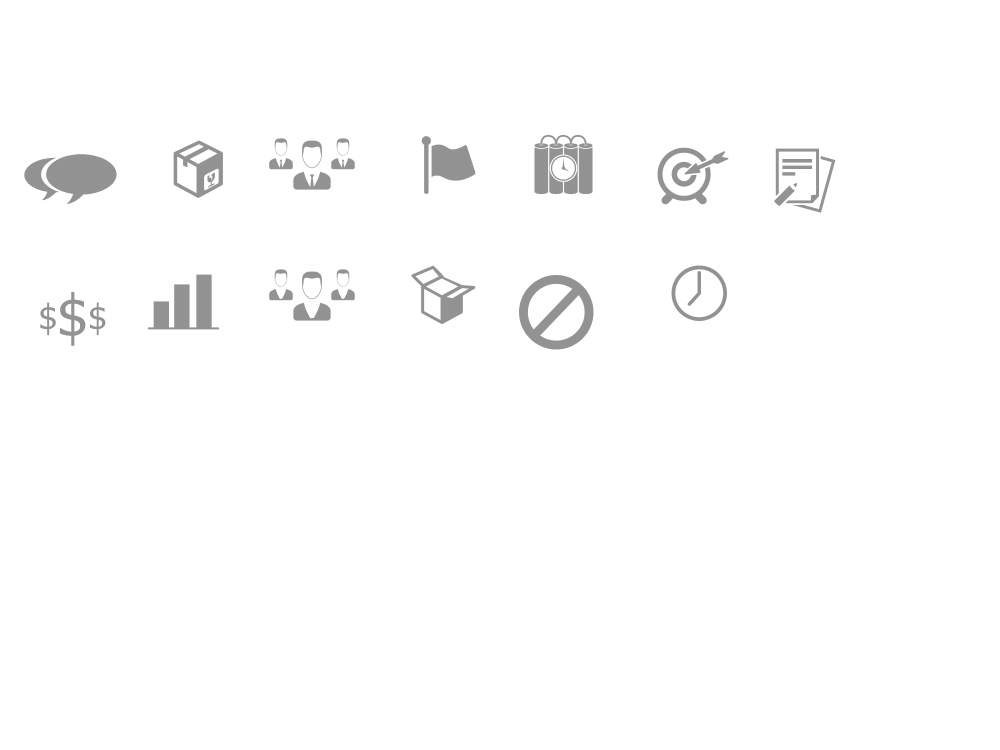 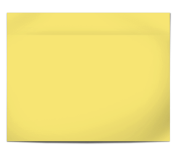 4 – Organização do ambiente.
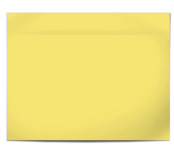 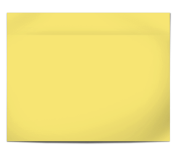 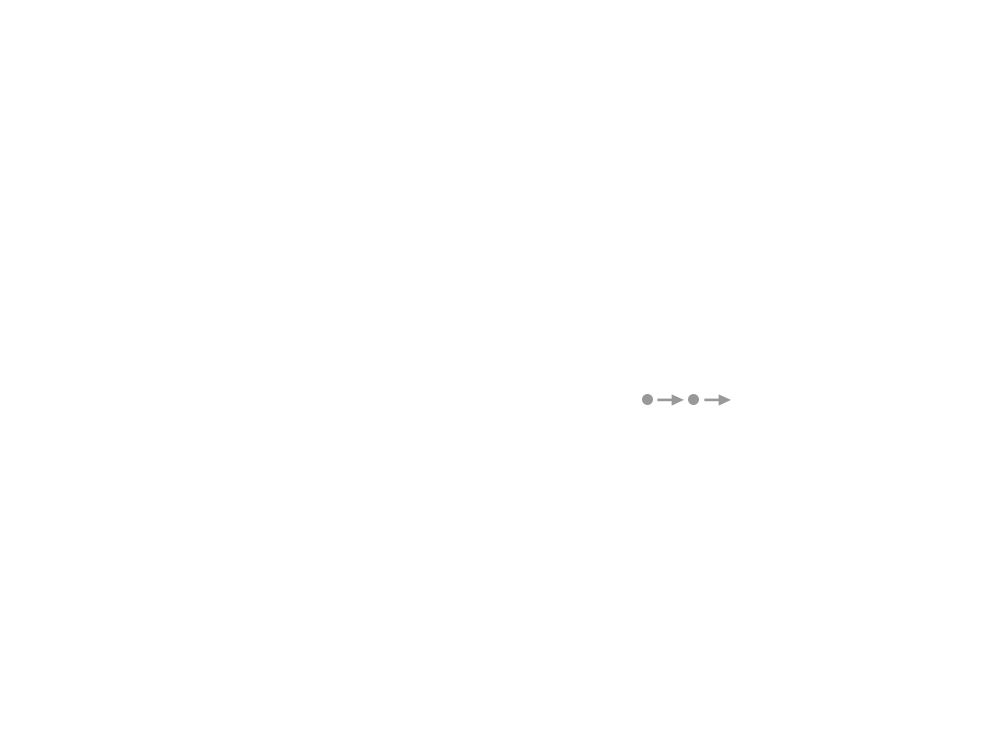 Funcionários
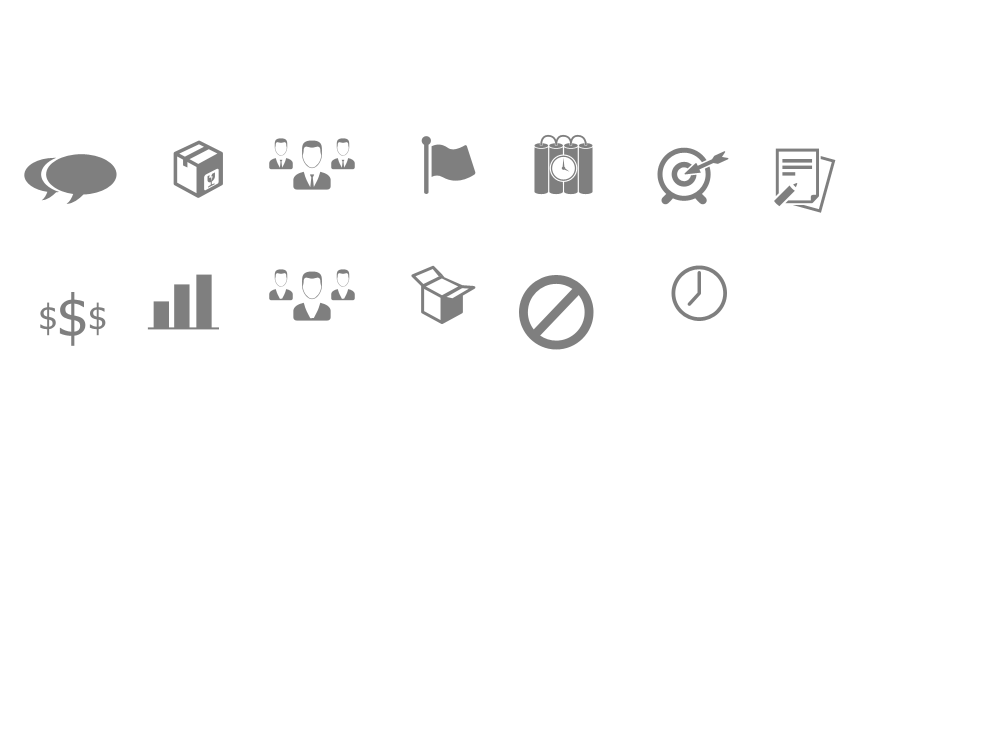 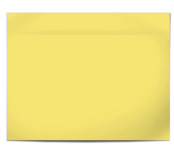 GRUPOS DE 
ENTREGAS
EQUIPE
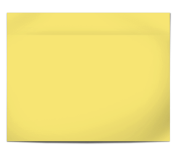 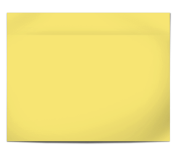 1 – Pesquisa com familiares e professores
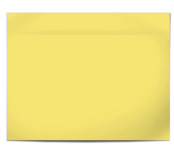 Pais
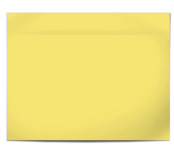 BENEFÍCIOS
Futuro
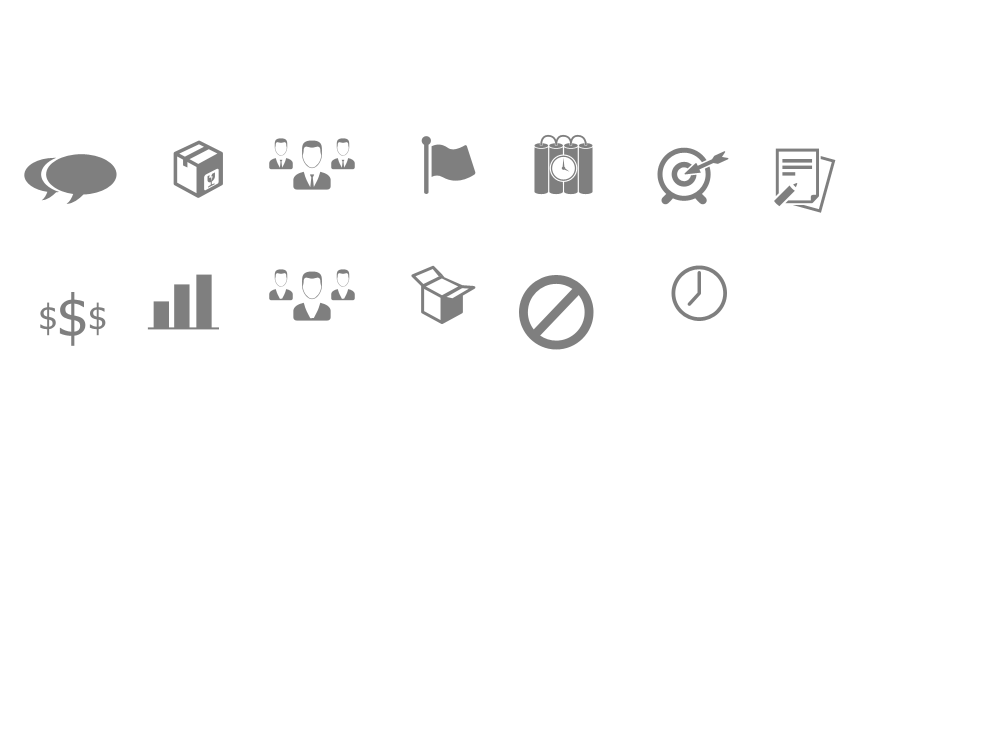 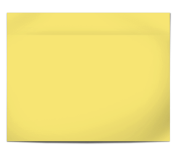 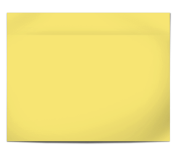 2 - Planejamento
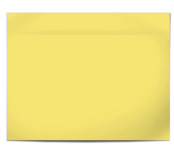 Gestores  de unidade
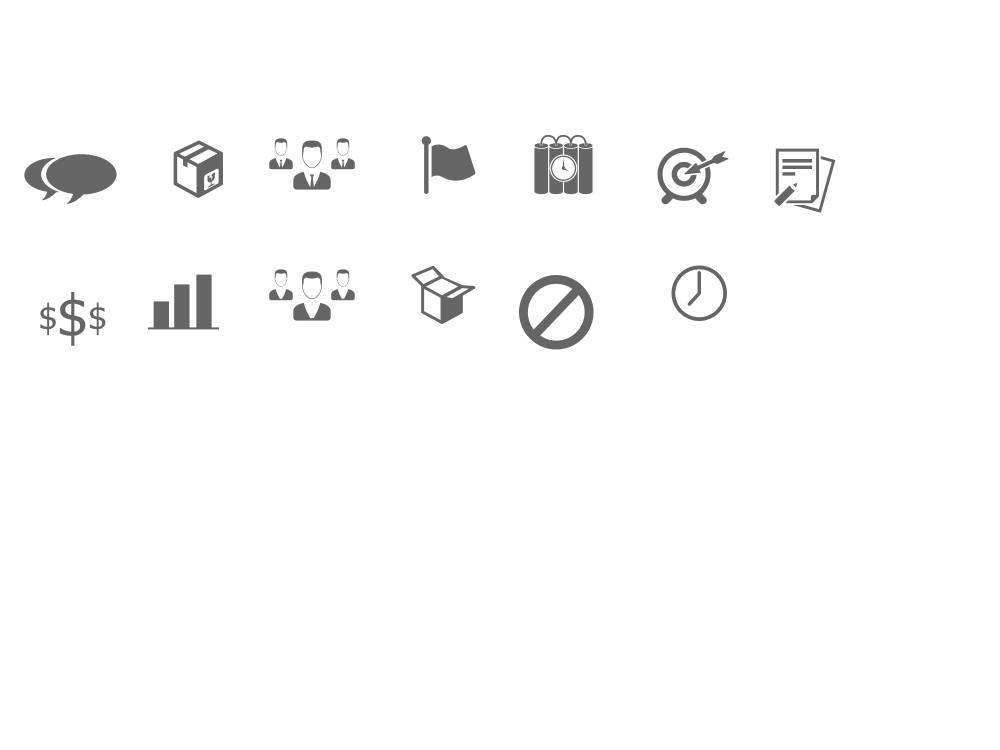 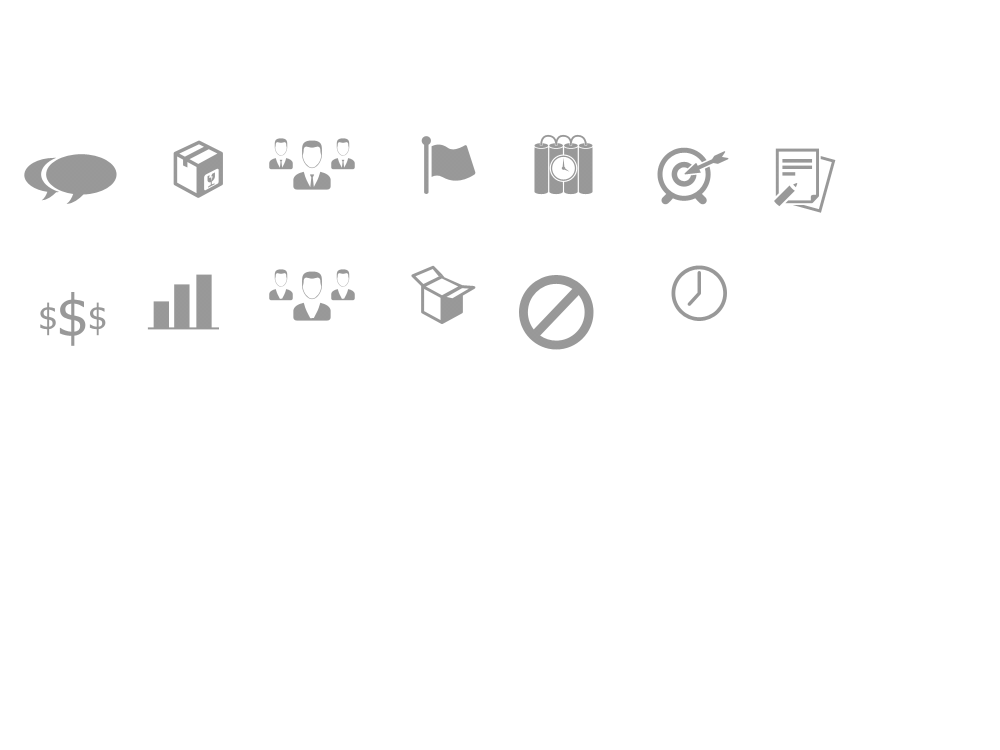 RESTRIÇÕES
CUSTOS
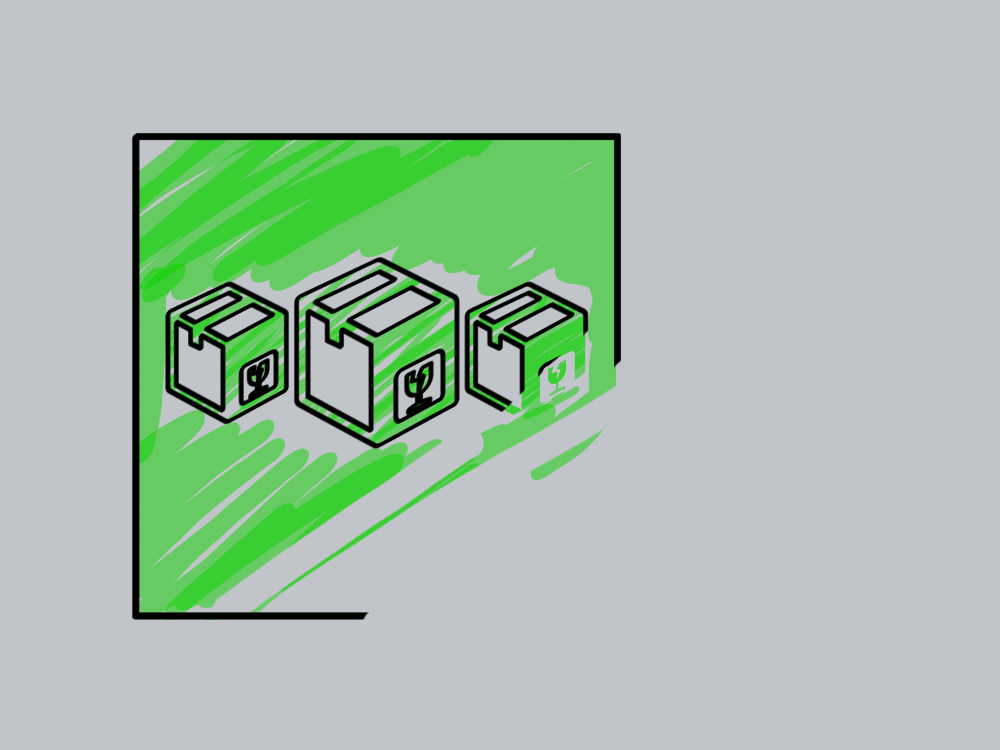 INTEGRAR
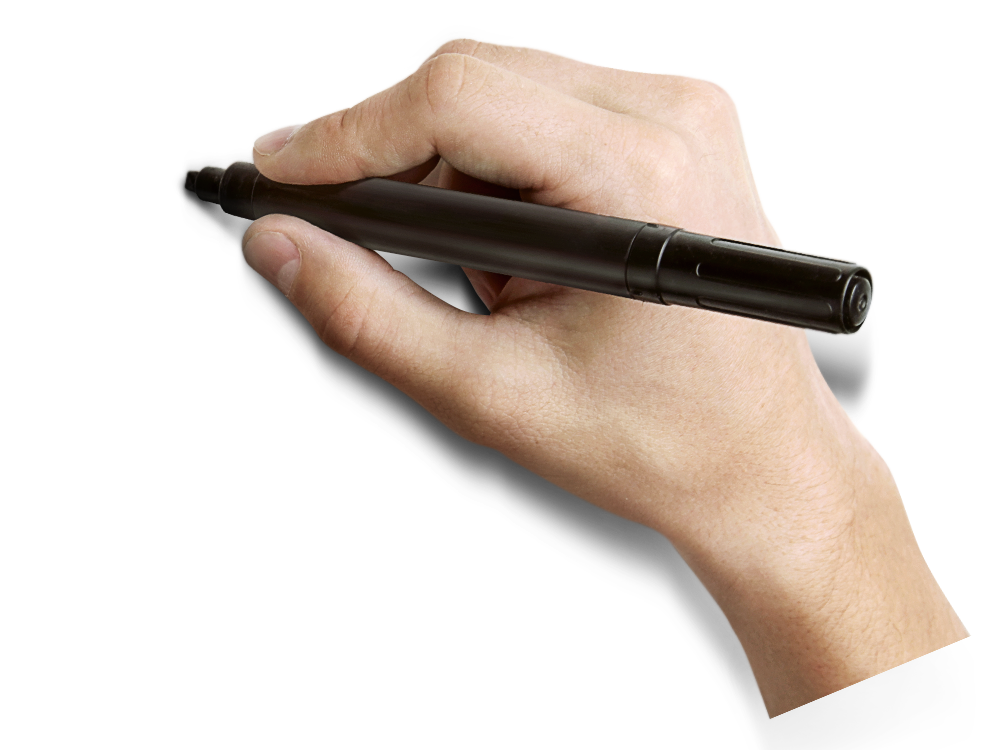 11
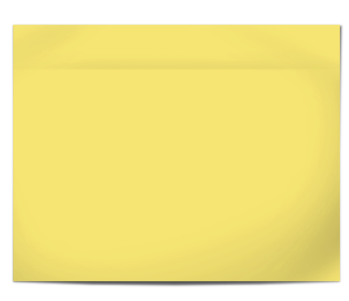 STAKEHOLDER
externo

Autoridades
Alfandegárias do
Porto
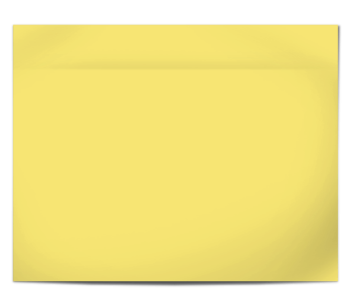 RESTRIÇÕES
Peças críticas deverão ser importadas considerando 3 semanas extras de lead time
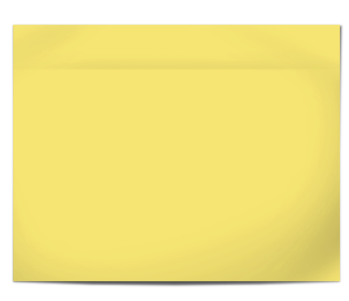 PREMISSAS

Autoridades
Alfandegárias do
Porto Irão liberar peças em 3 dias úteis
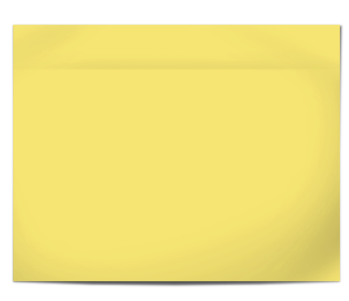 RISCOS

Autoridades
Alfandegárias do
Porto podem entrar em greve e bloquear
Liberação de peças
GP
PITCH
Finocchio
SAP CRM em Tintas
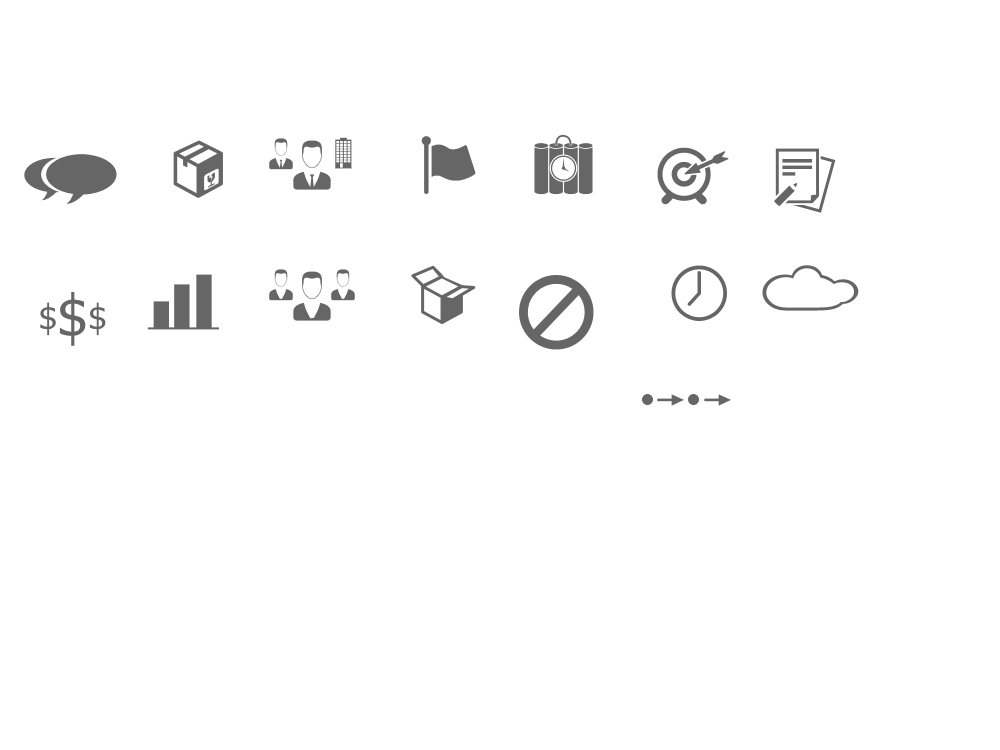 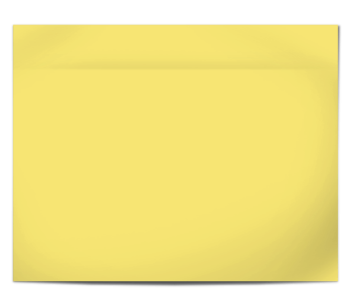 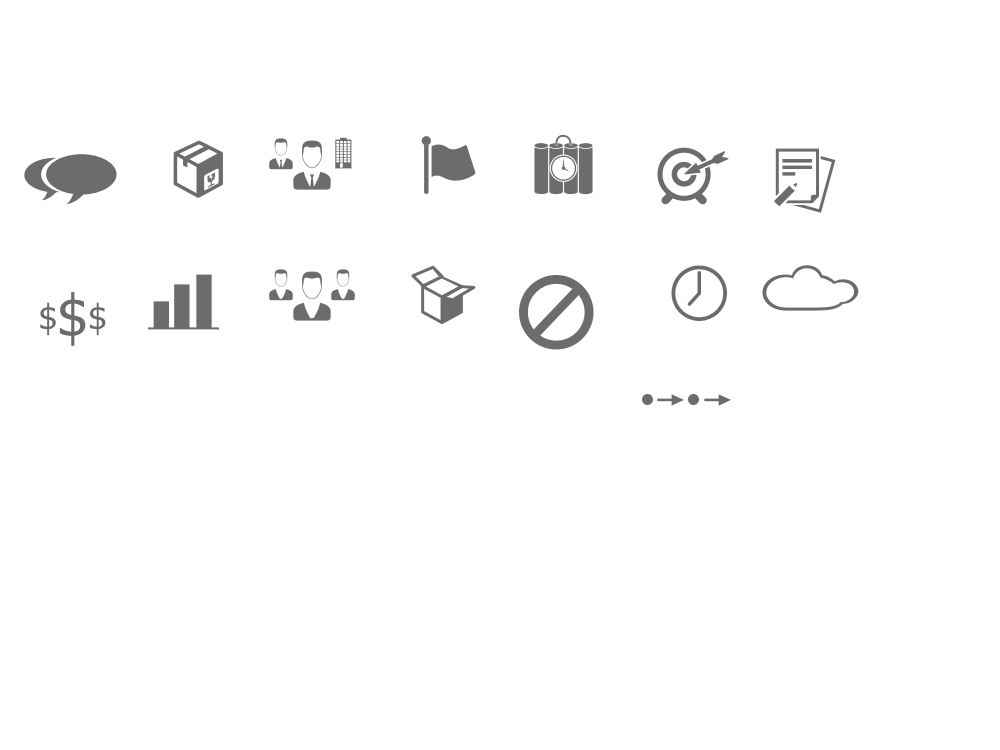 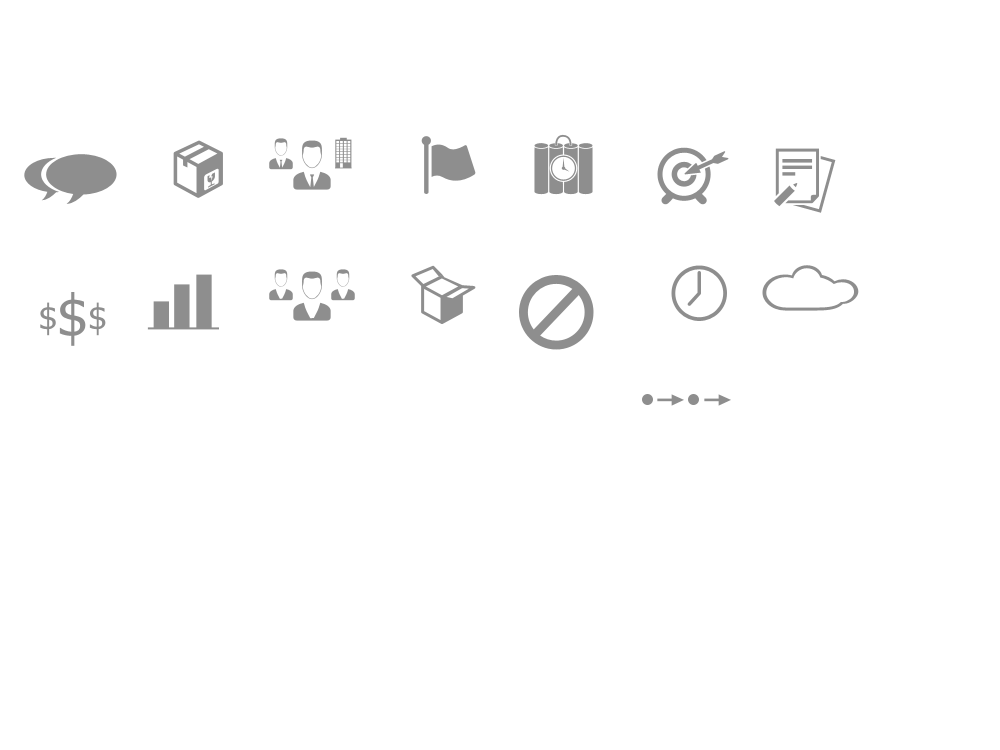 Empresa SAP do Brasil
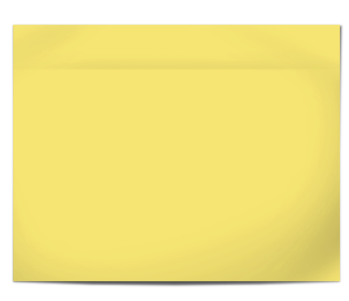 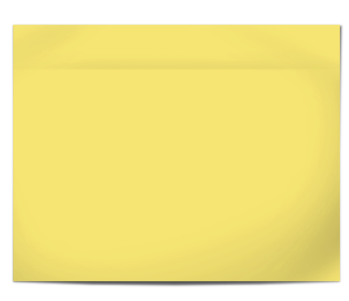 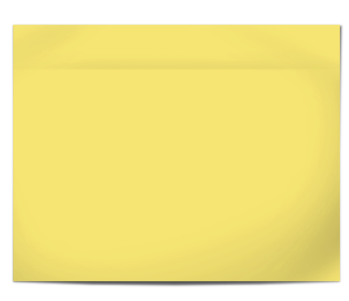 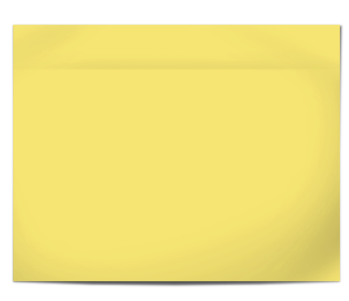 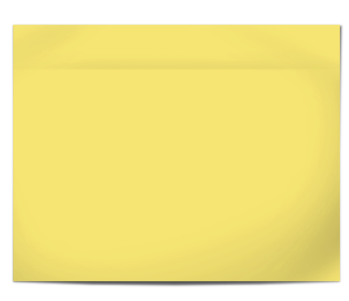 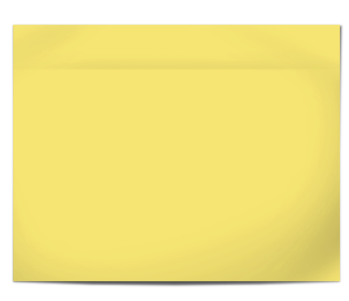 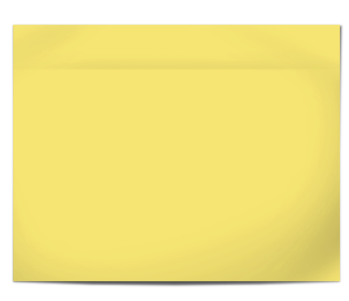 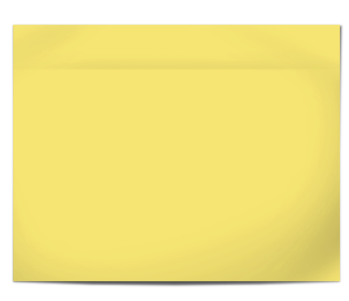 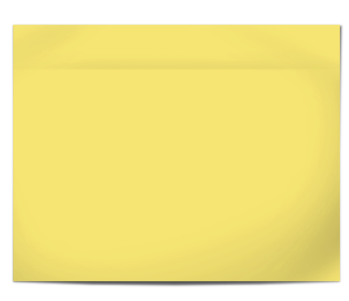 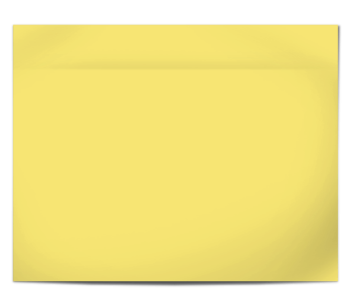 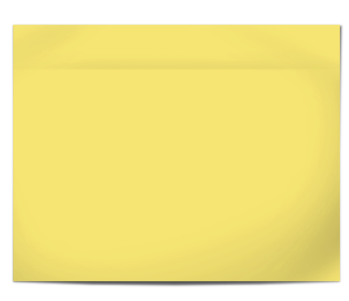 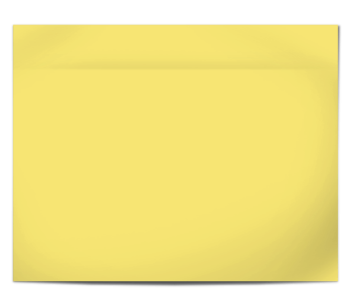 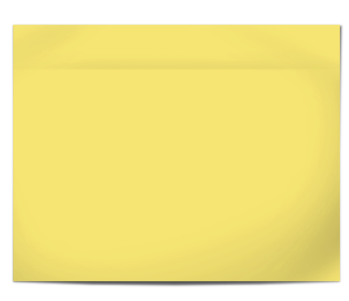 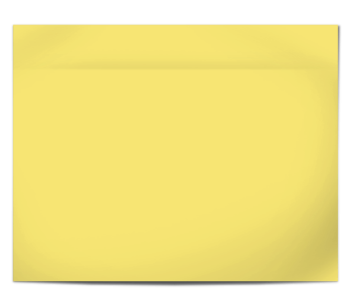 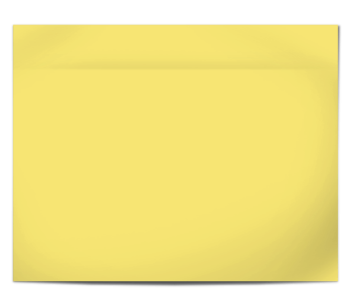 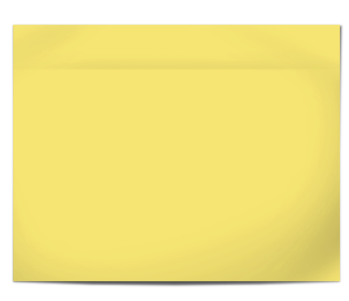 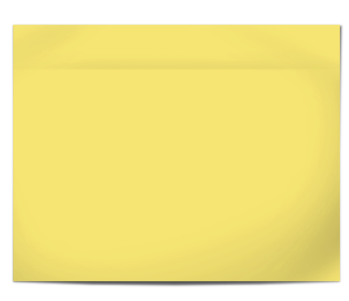 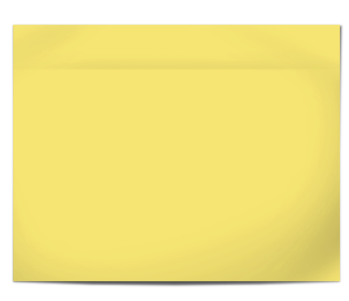 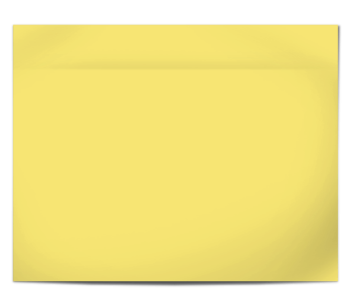 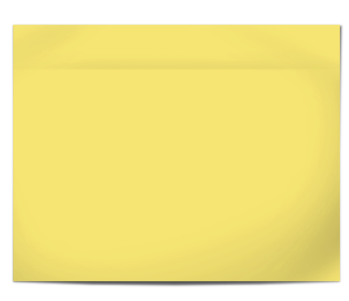 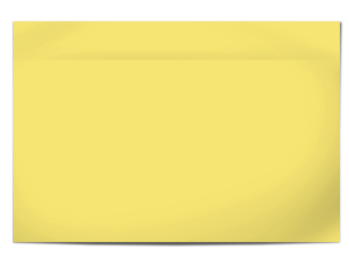 Informações sobre  interações com clientes são perdidas
(1)  500k
(2) 700k
(3) 1.2mi
(4) 900k
(5) 400k

Custo base entre 3 e 4 milhões s
Não possuímos segmentação para focar em novos serviços
Revendas grandes podem atrasar a adesão
Deve também capturar  e integrar informações de mídias sociais
Baixa qualidade dos dados mestres
Deve ter capacidade de análise preditiva segmentada
A SAP do Brasil liberará função mídias sociais até jan/2013
Processo de CRM funcional e operando na Unidade Tintas
Revendedores (canais)
80% revendas irão aderir ao novo modelo comercial
Redução de 5% da perda de receita para a concorrência
Unidade de Negócia  B
Implantar CRM no SAP na Unidade Tintas, com segmentação para 800 top clientes até  out/2013
Unidade de Negócia A
A equipe não poderá testar ou implantar na alta temporada
SAP pode postergar o release
Deve integrar com o Business Intelligence atual
O GP tem que liberar key use r do projeto por uma semana durante o fechamento mensal
Aumento de receita com clientes A – 3%
(cross -selling)
Diminuição do custo total da operação de vendas (2%)
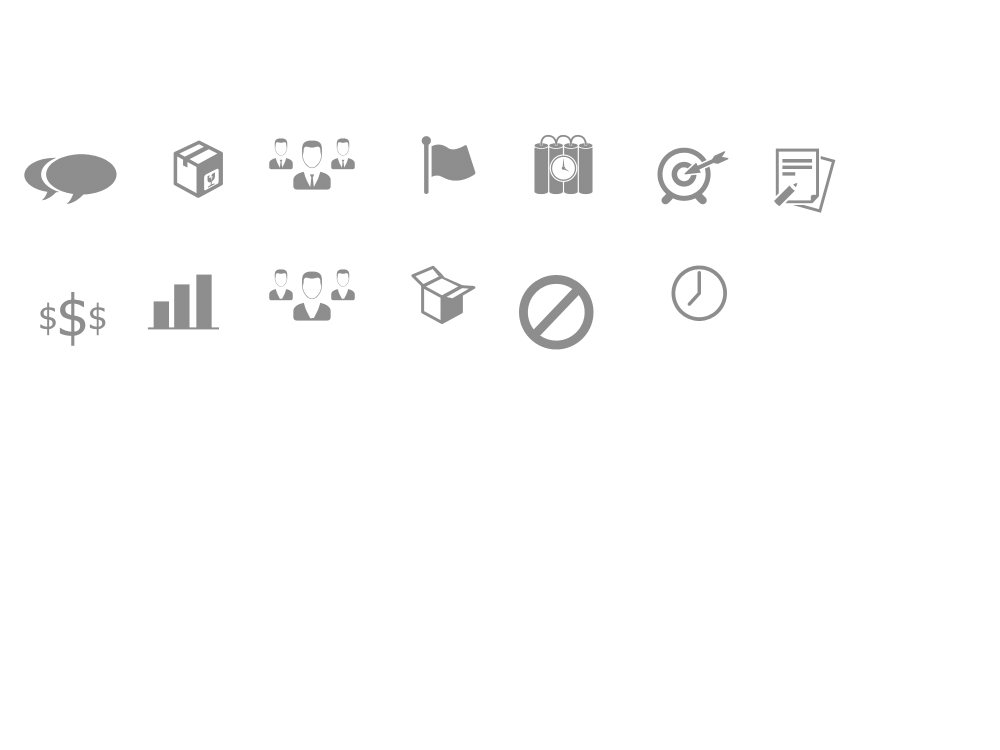 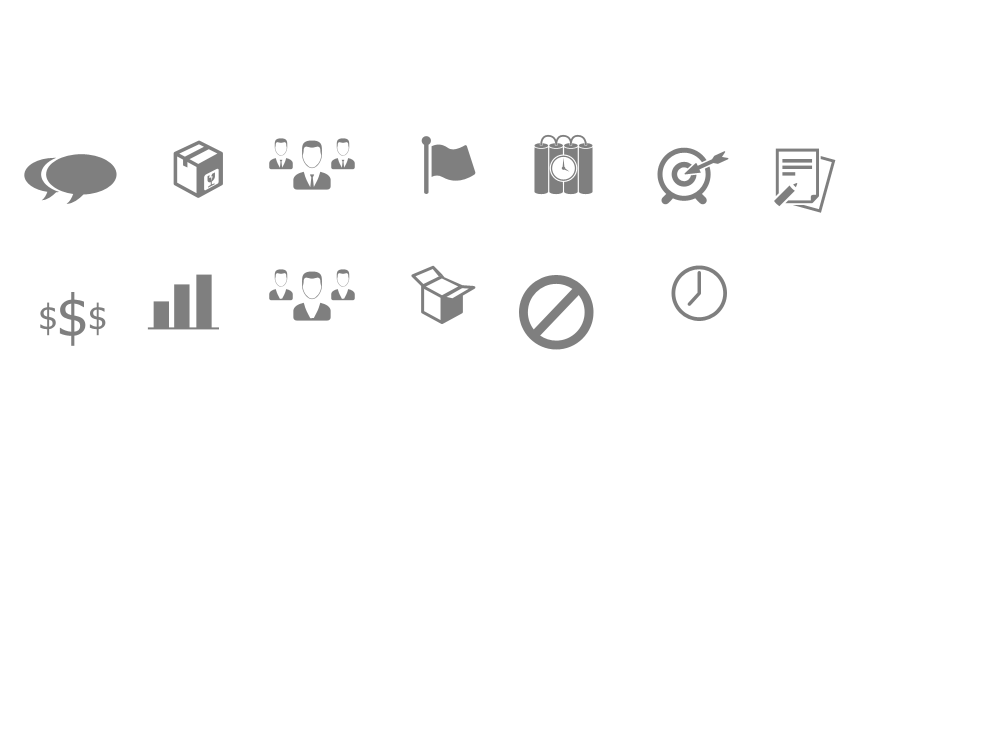 RISCOS
PRODUTO
STAKEHOLDERS
Externos & 
Fatores Externos
JUSTIFICATIVAS
Passado
PREMISSAS
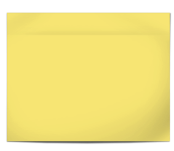 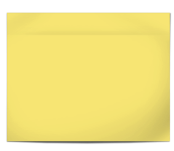 Progra-
  mador
5 Testes
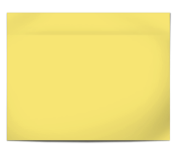 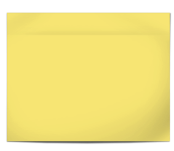 3 configu-
ração SAP
Consultor
 de Negócios
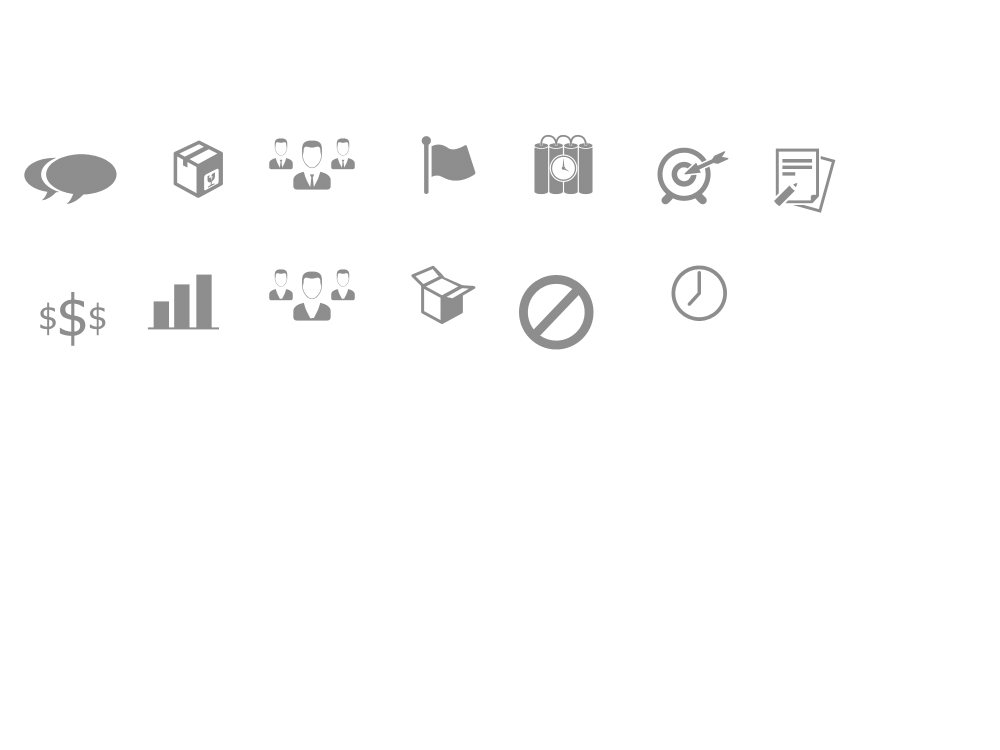 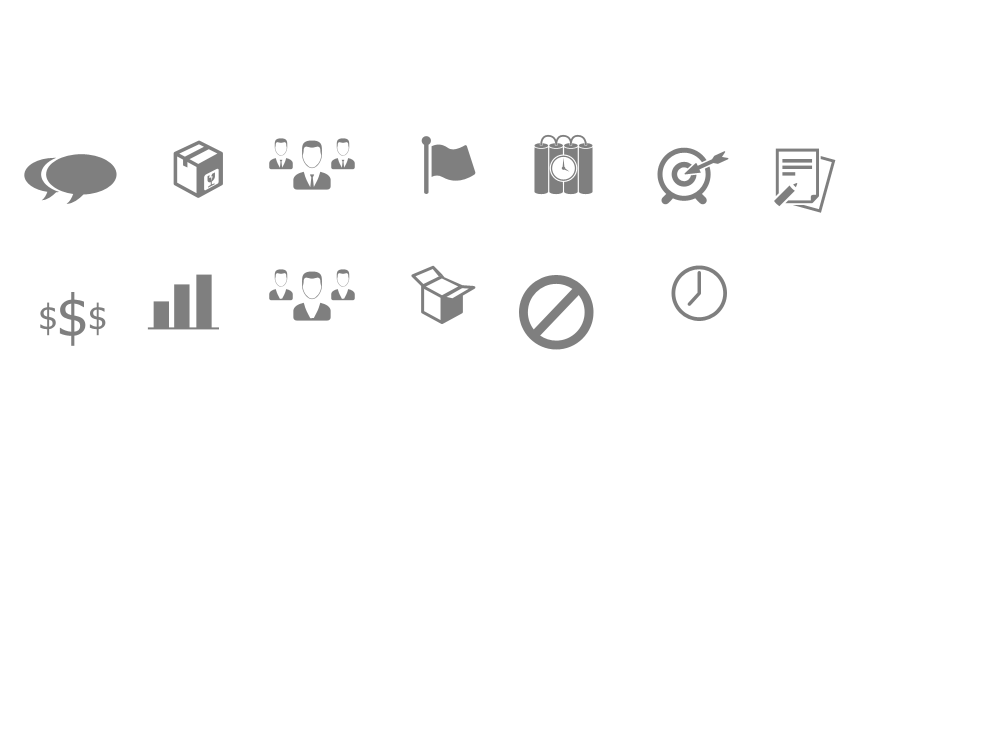 LINHA DO TEMPO
REQUISITOS
OBJ SMART
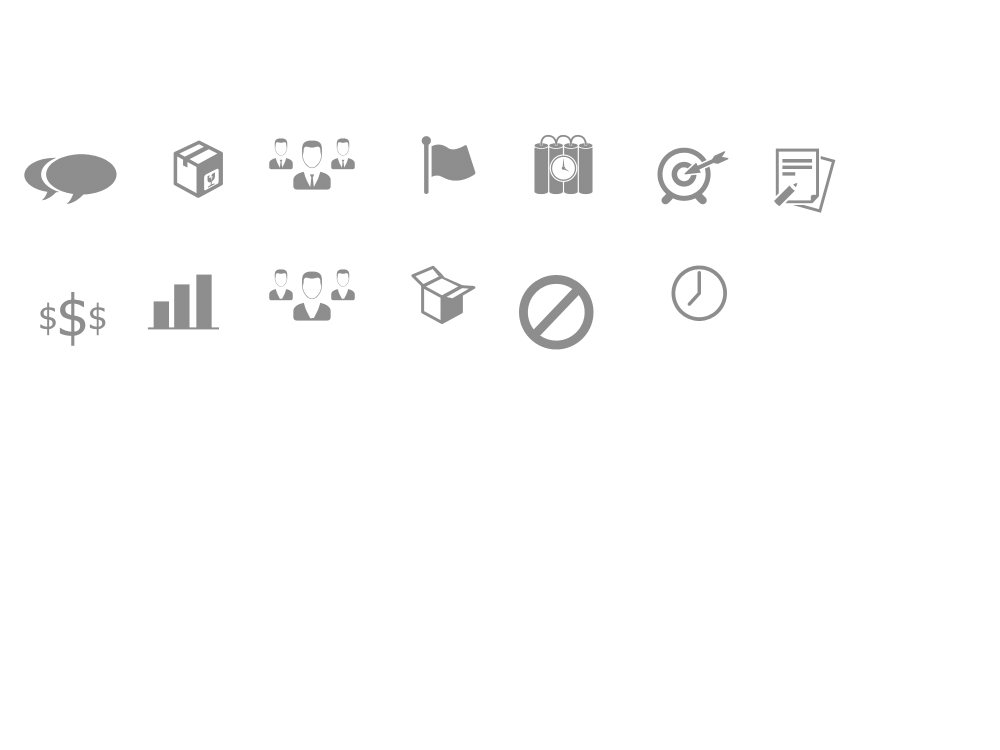 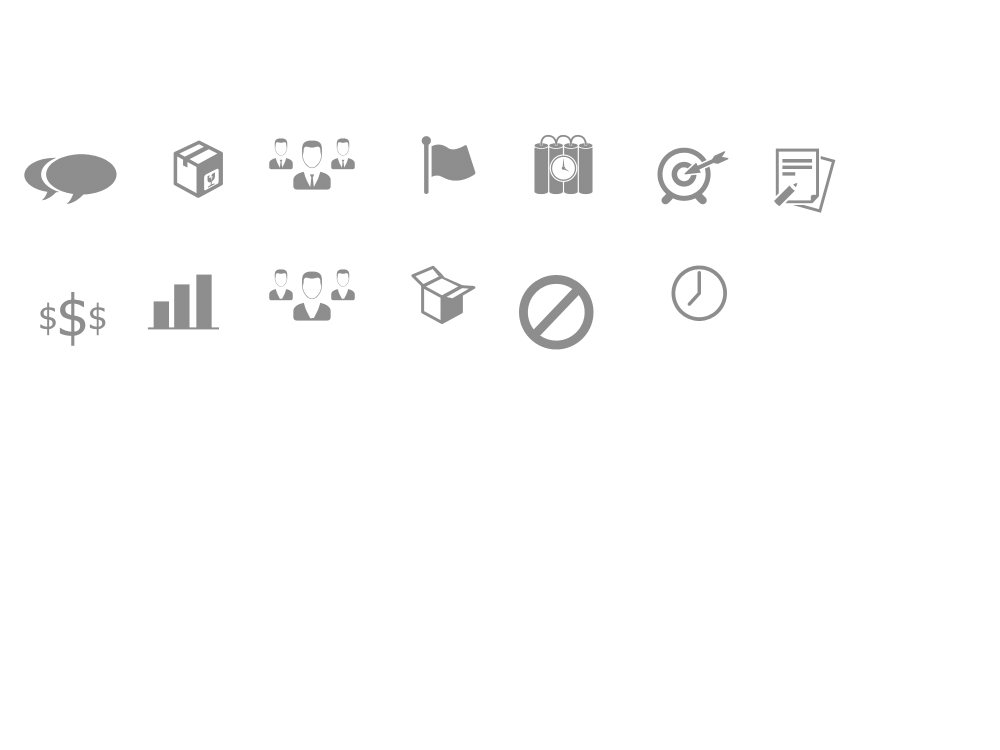 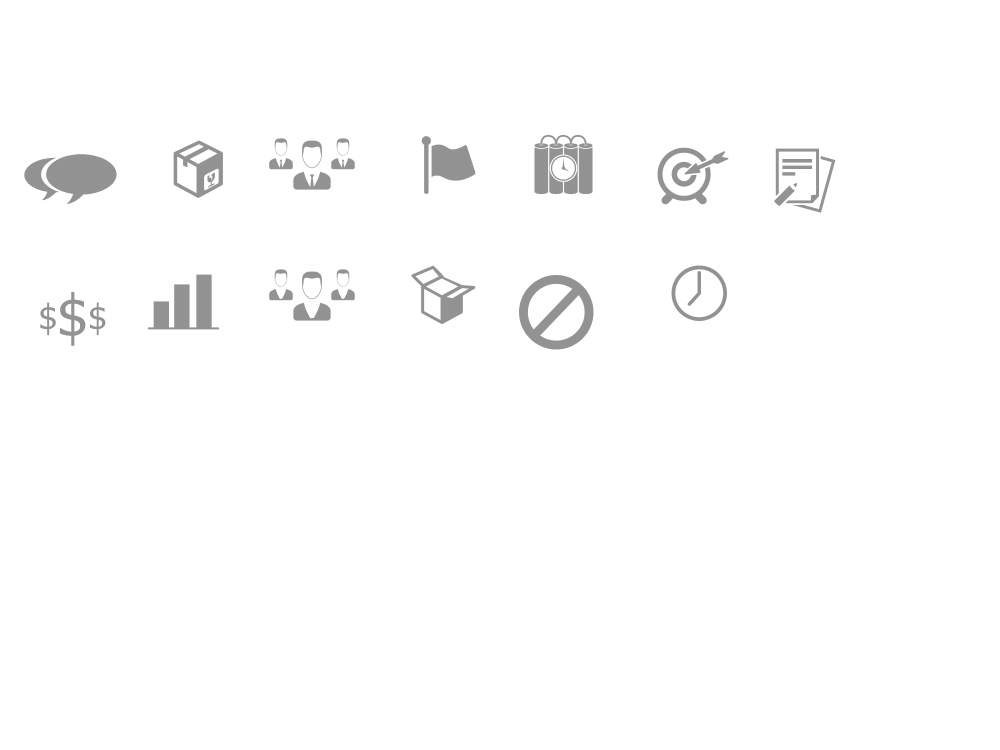 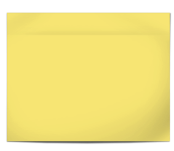 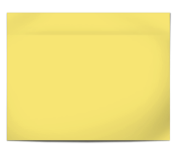 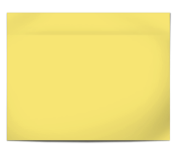 4 carga de 
Dados
Key User
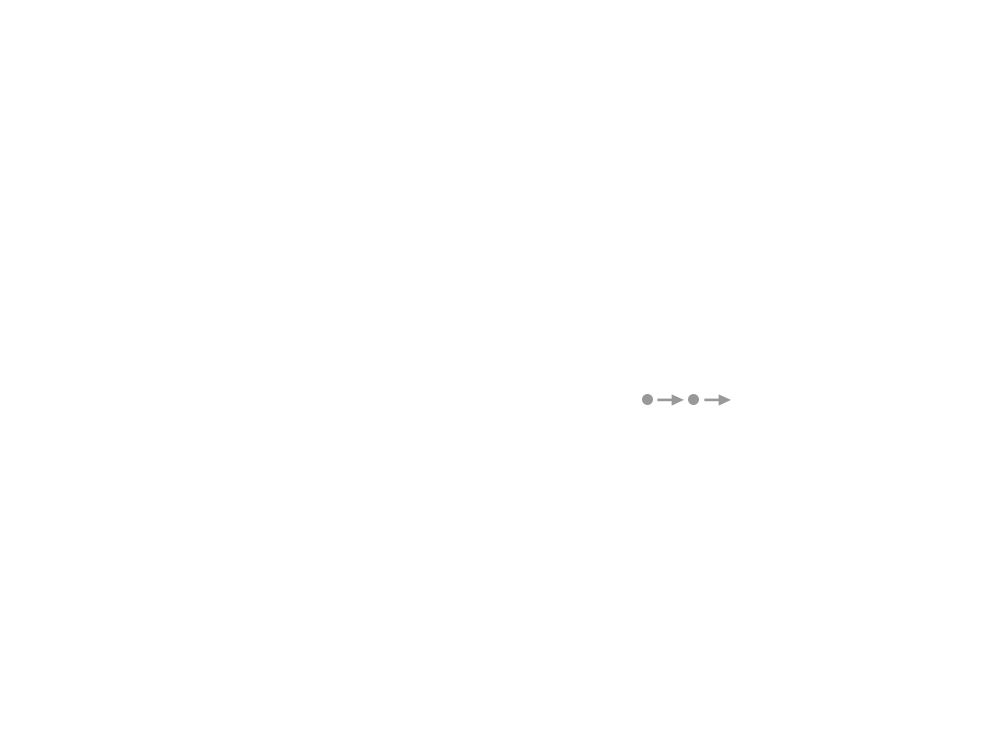 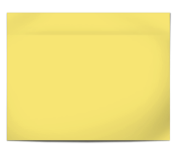 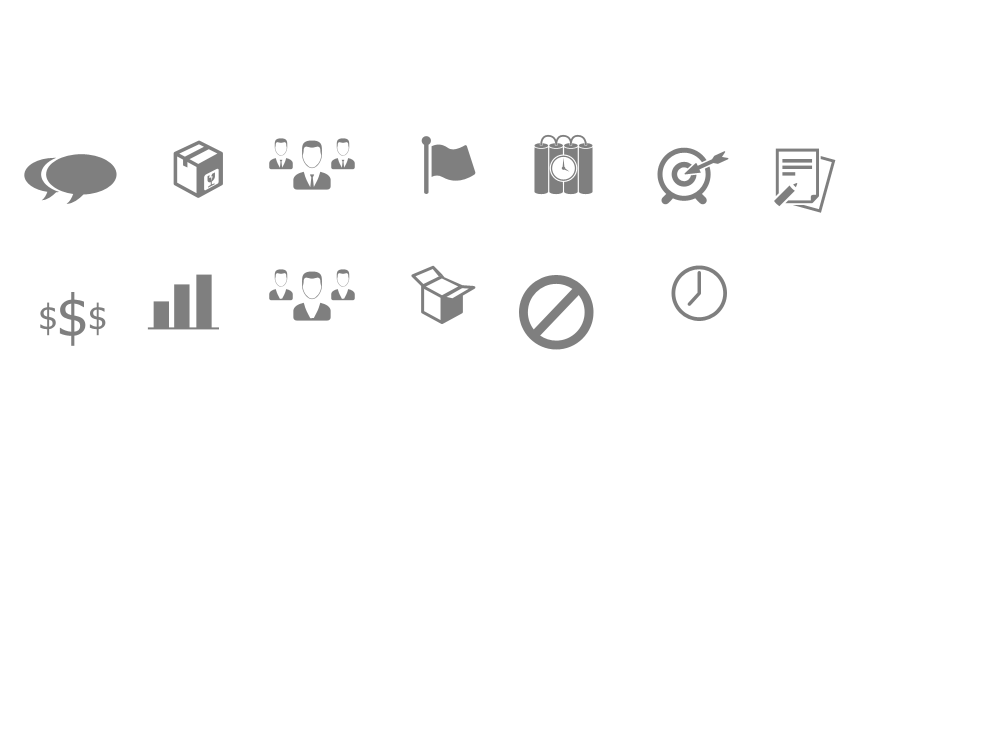 GRUPOS DE 
ENTREGAS
EQUIPE
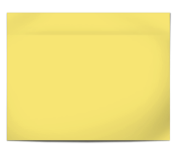 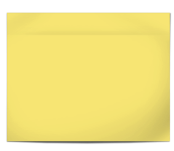 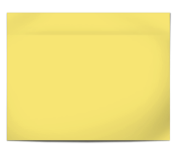 Consultor
   Funcional
1 Estratégia
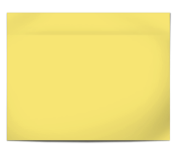 BENEFÍCIOS
Futuro
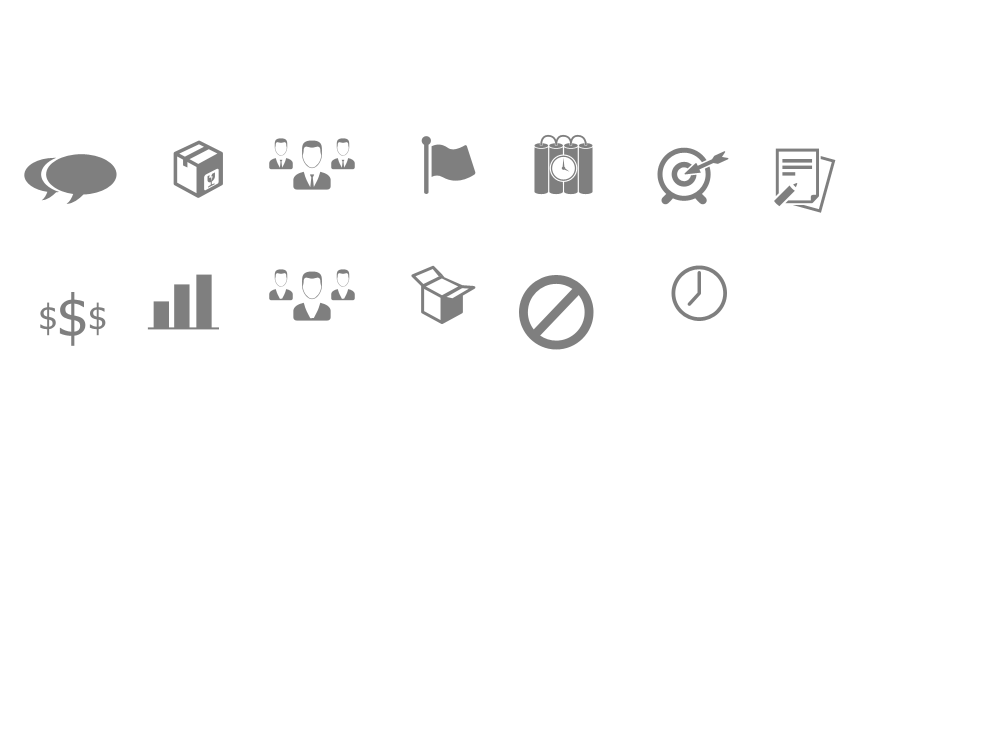 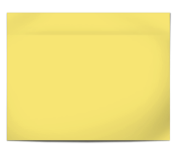 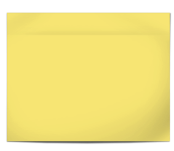 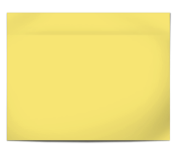 2 Processo
Gerente
 de projeto
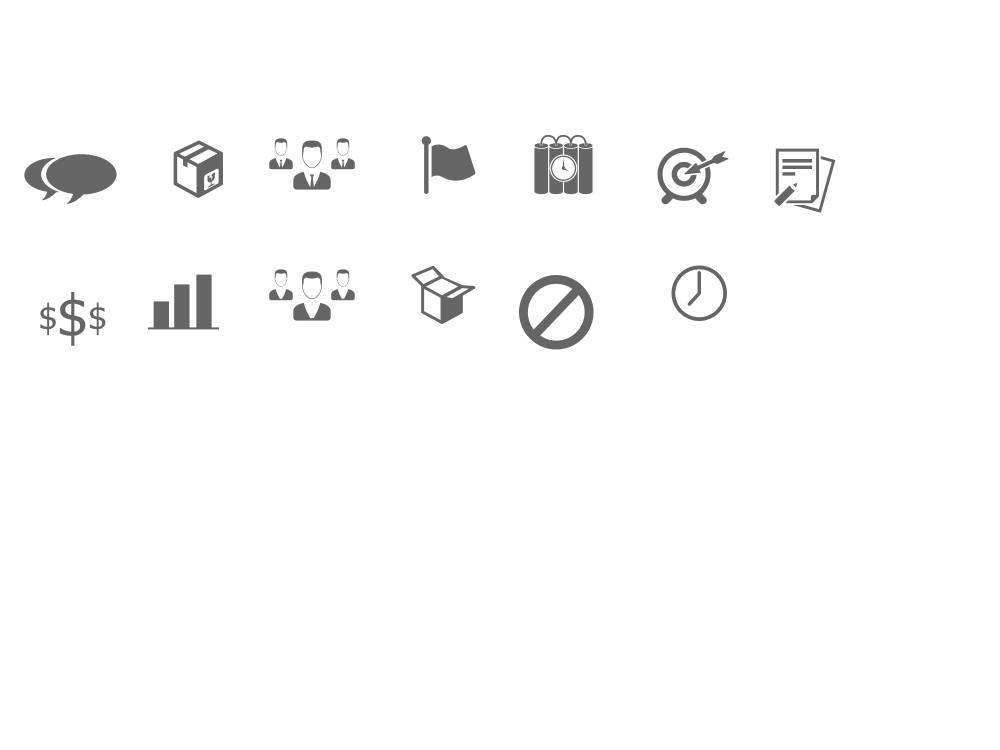 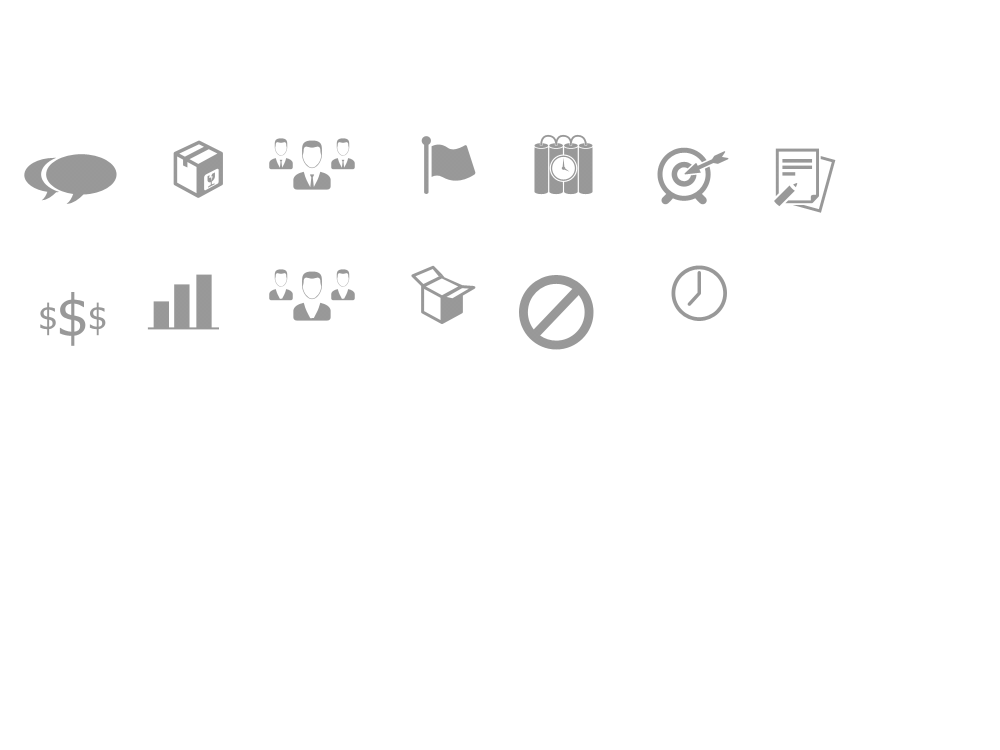 RESTRIÇÕES
CUSTOS
21
Project Model Canvas
GP
PITCH
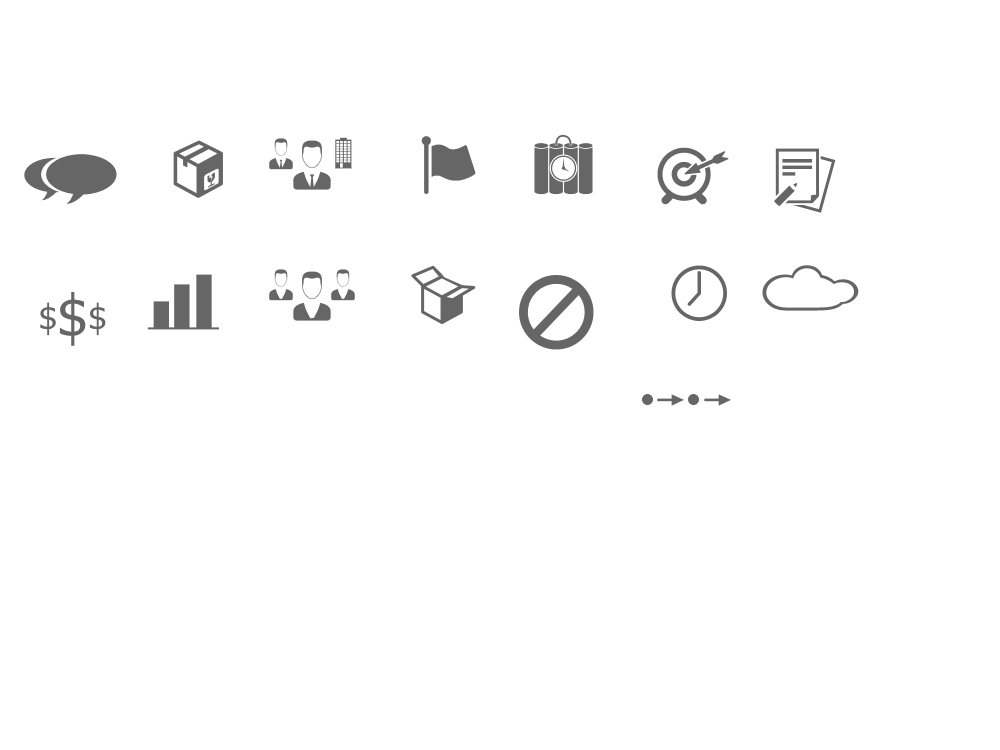 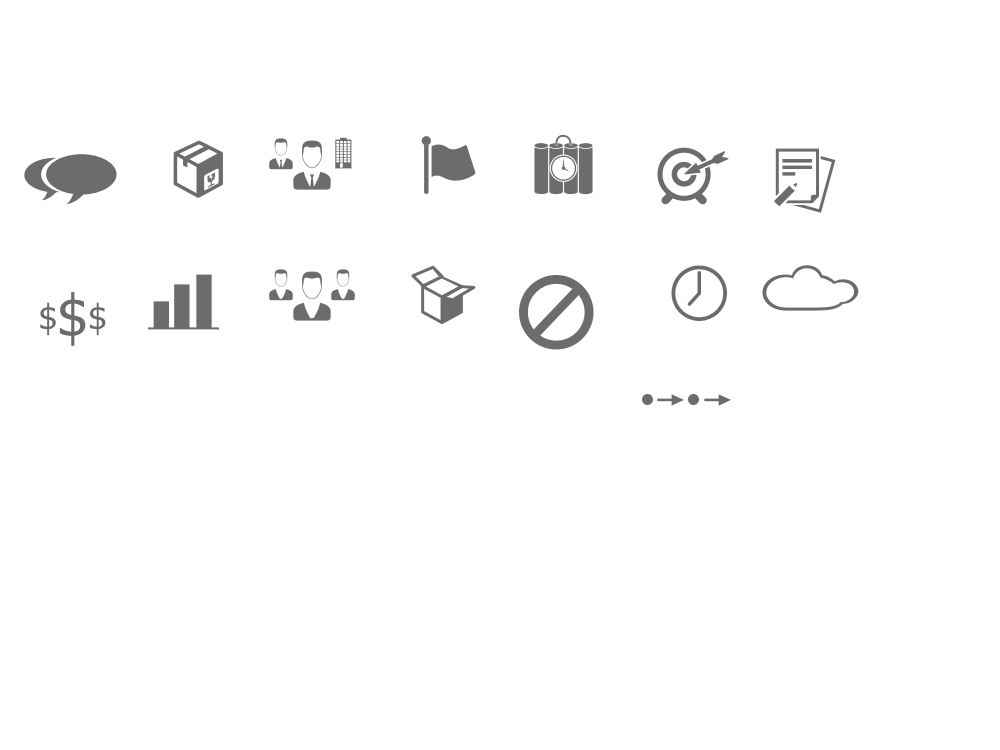 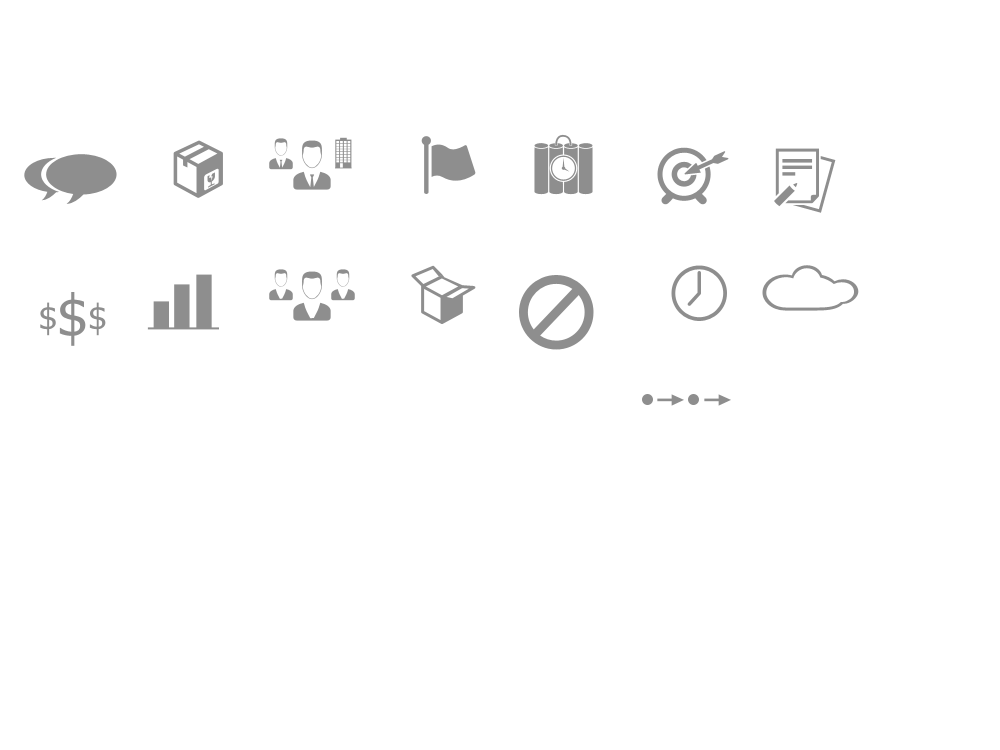 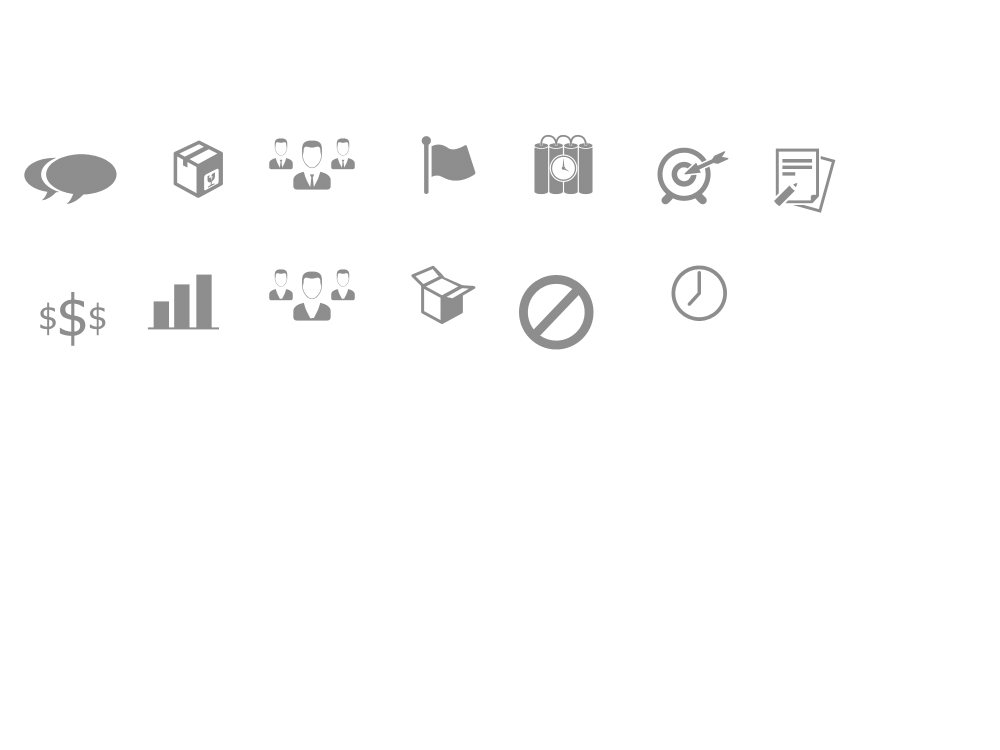 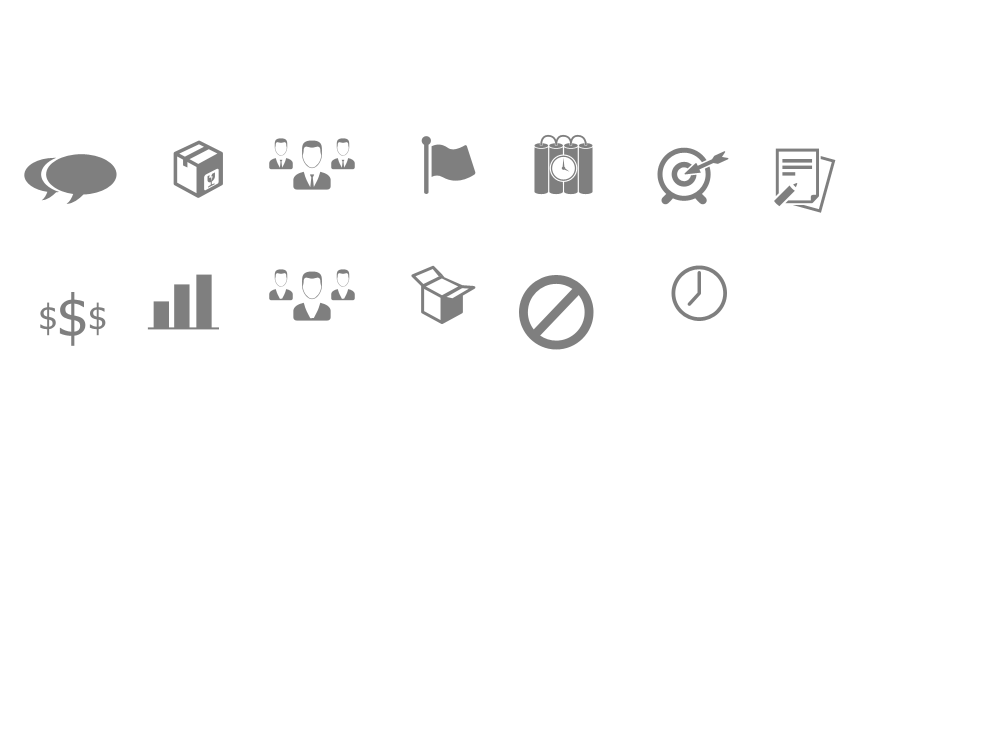 RISCOS
PRODUTO
STAKEHOLDERS
Externos & 
Fatores Externos
JUSTIFICATIVAS
Passado
PREMISSAS
OBJETIVO SMART: 
Transportar a organização de um passado com problemas, para um futuro com benefícios e geração de valor.
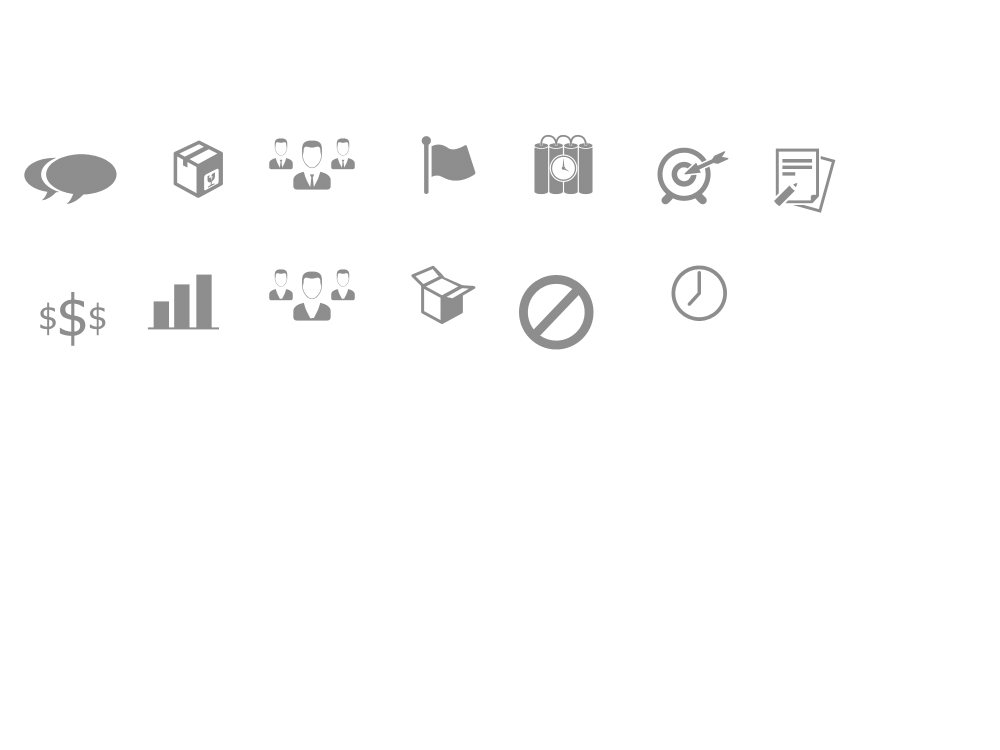 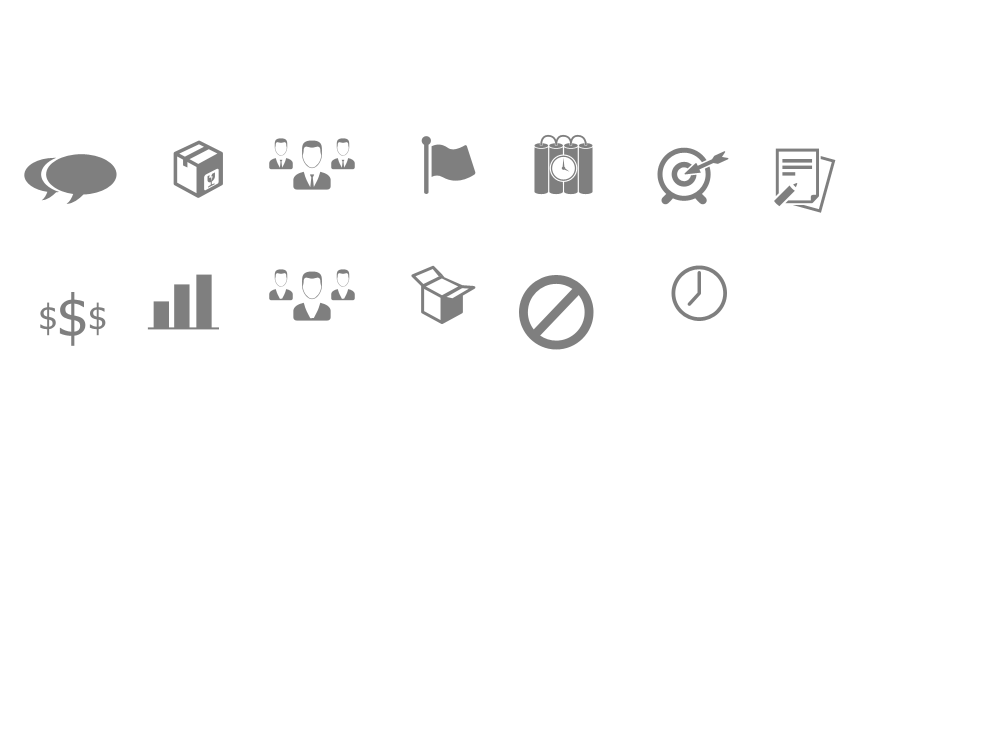 LINHA DO TEMPO
REQUISITOS
OBJ SMART
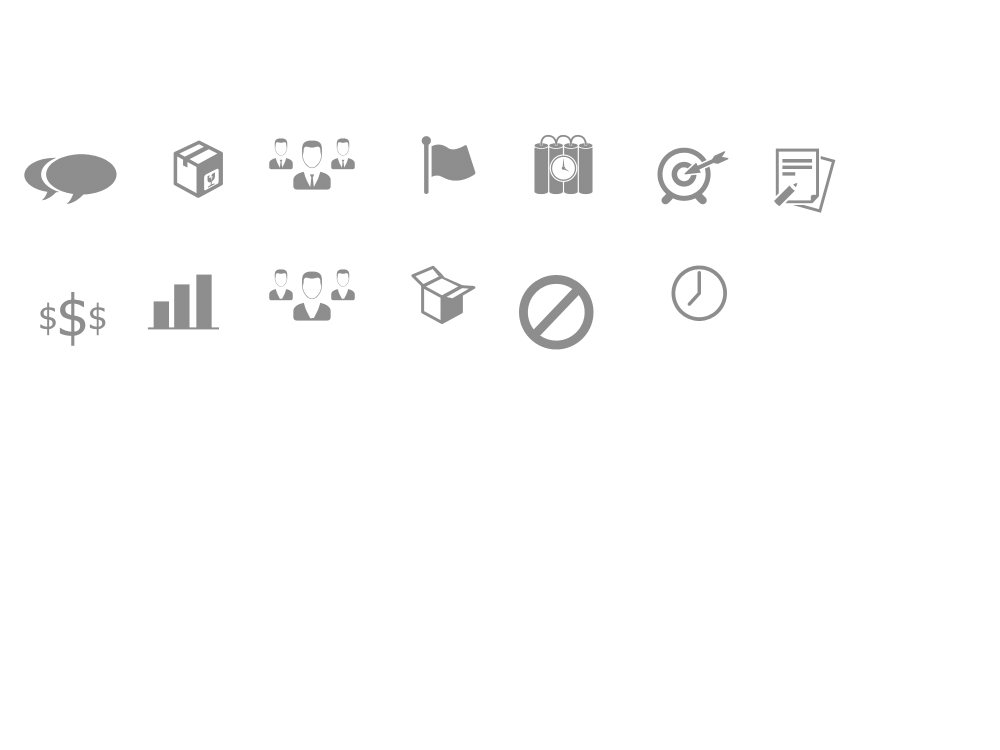 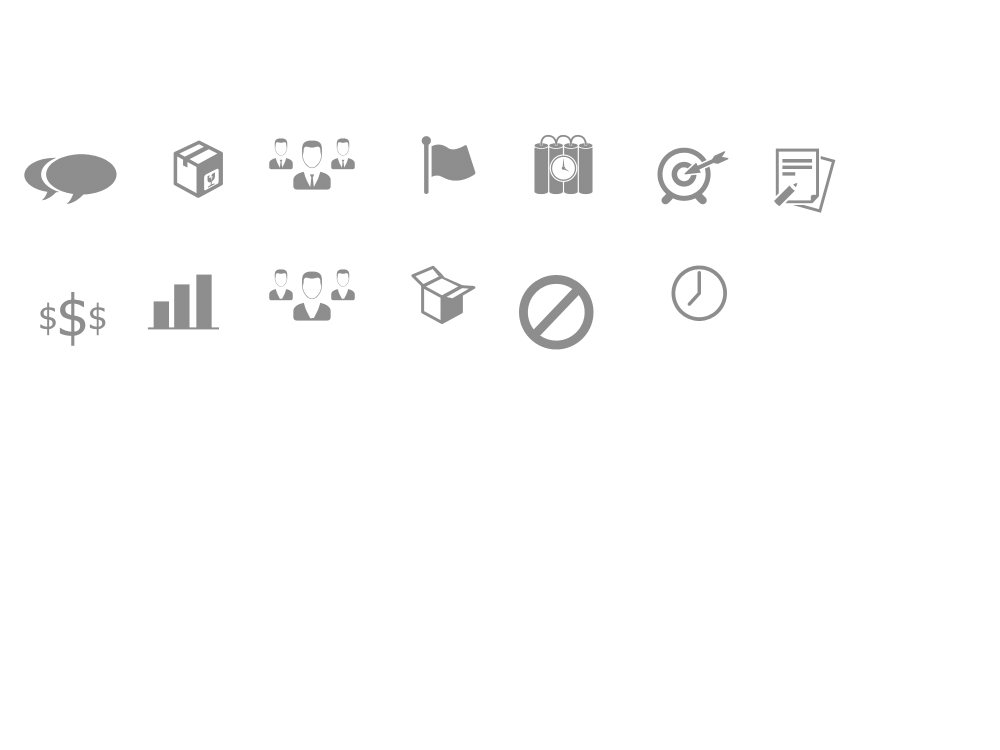 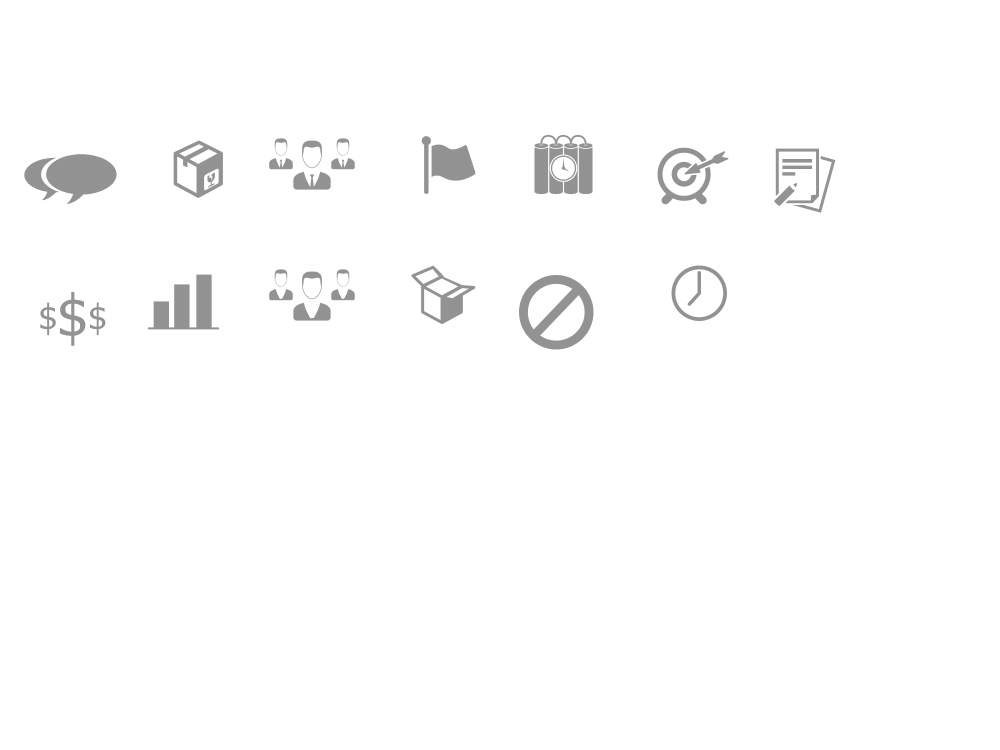 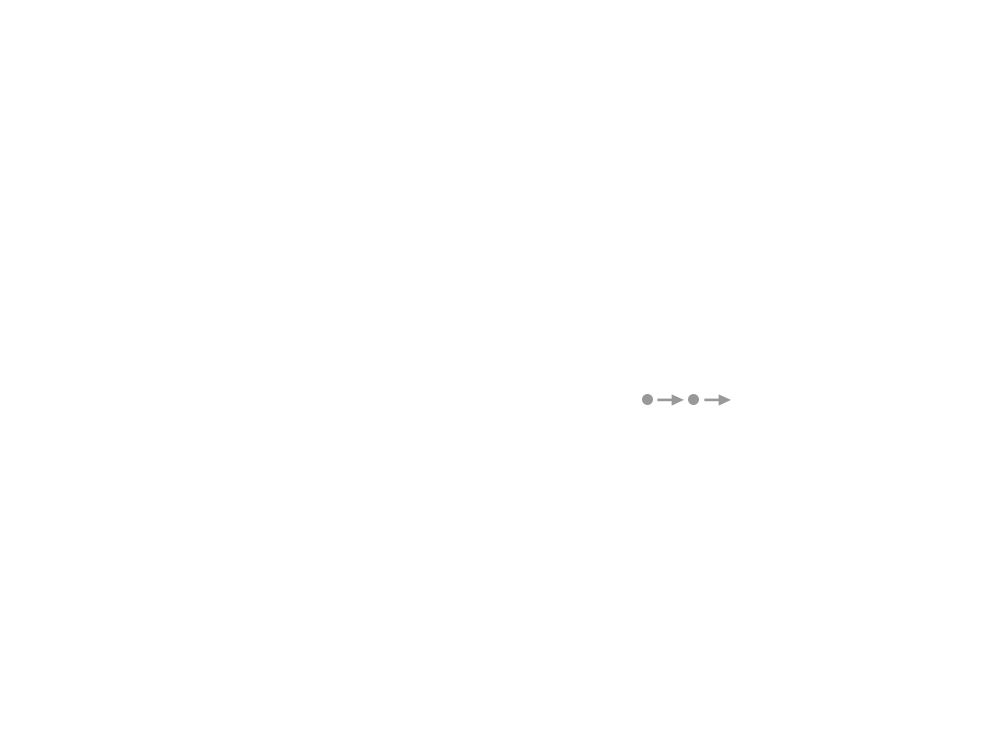 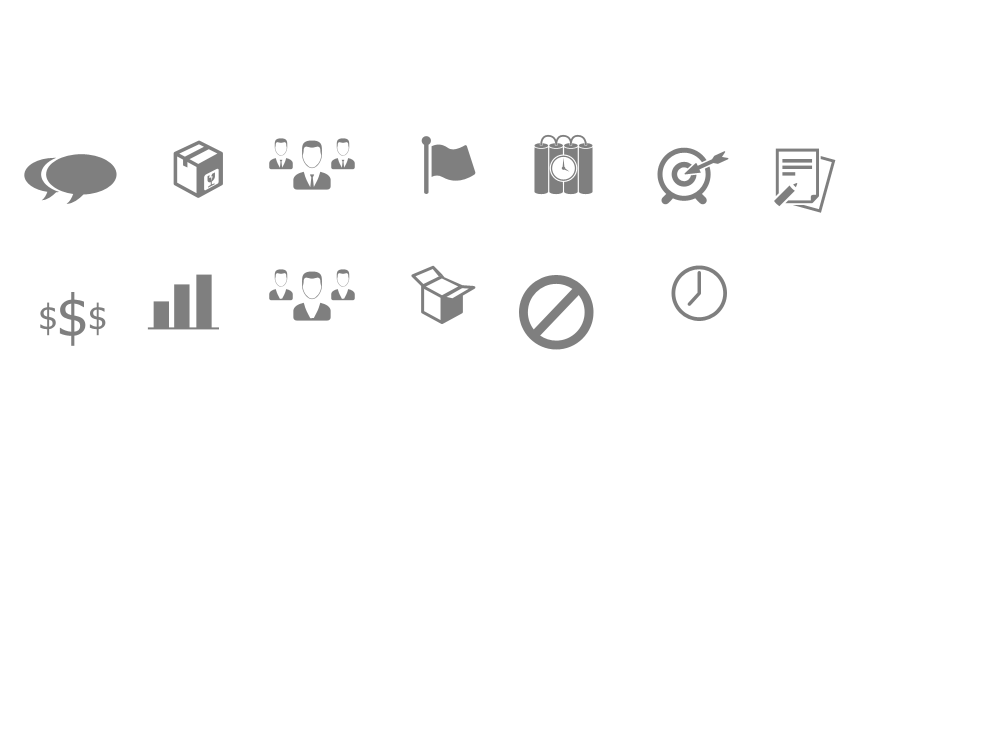 GRUPOS DE 
ENTREGAS
EQUIPE
BENEFÍCIOS
Futuro
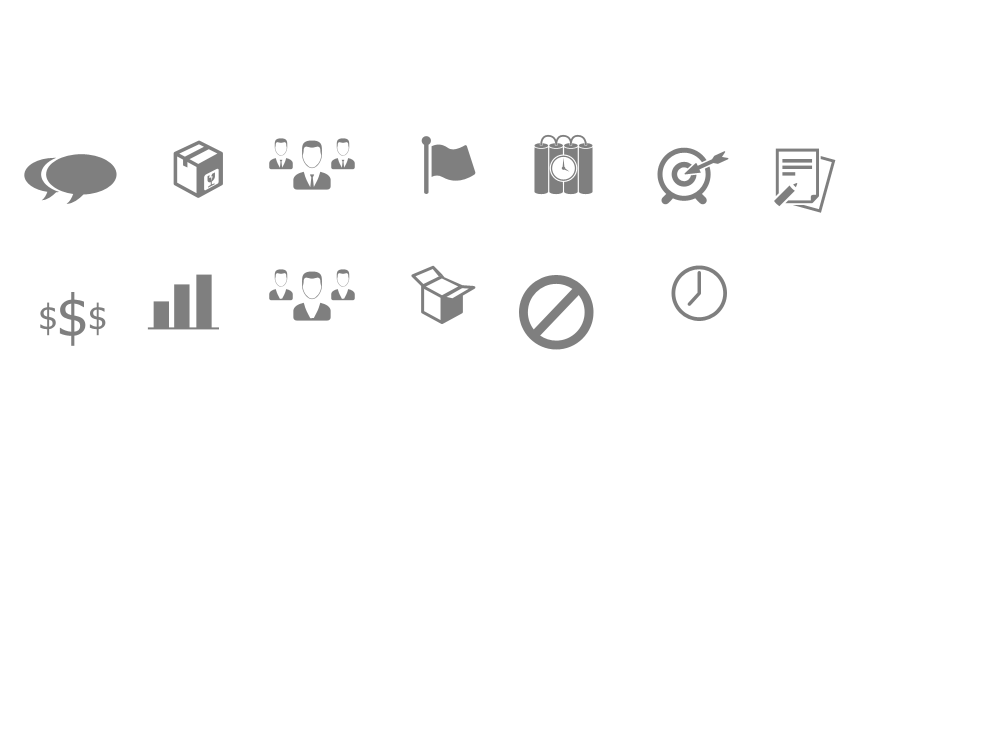 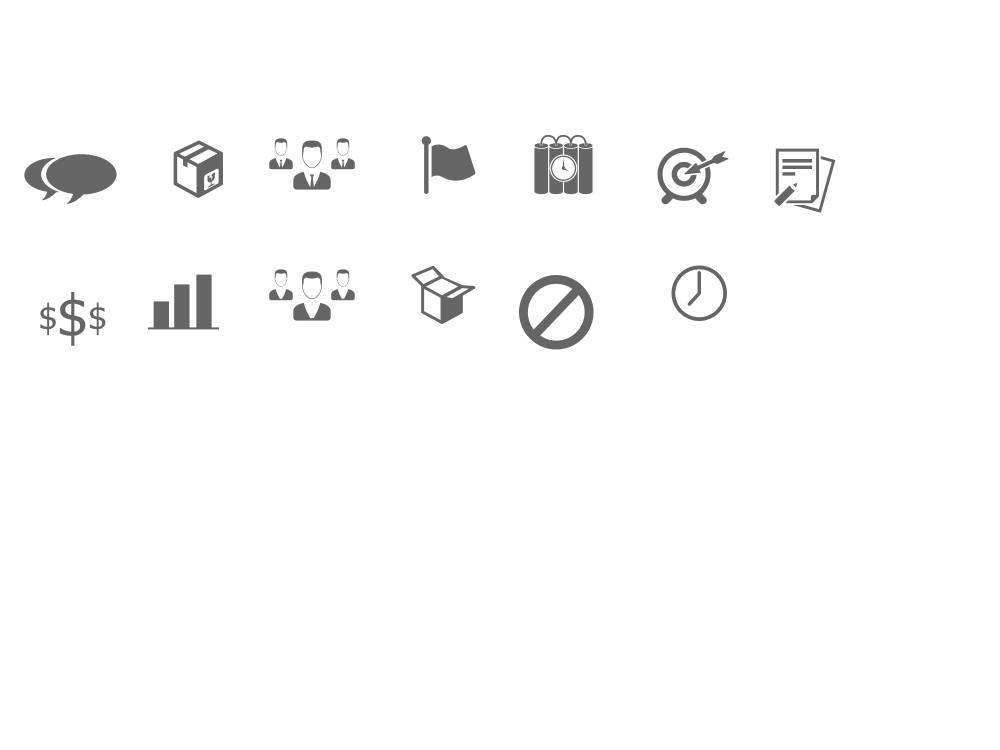 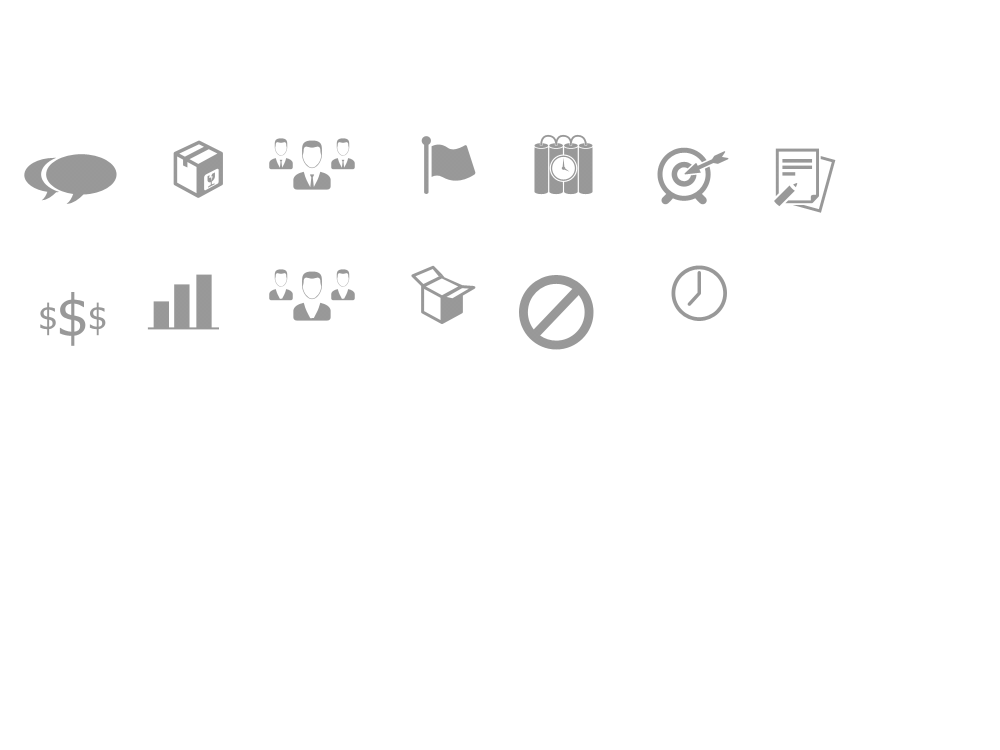 RESTRIÇÕES
CUSTOS
12
Project Model Canvas
GP
PITCH
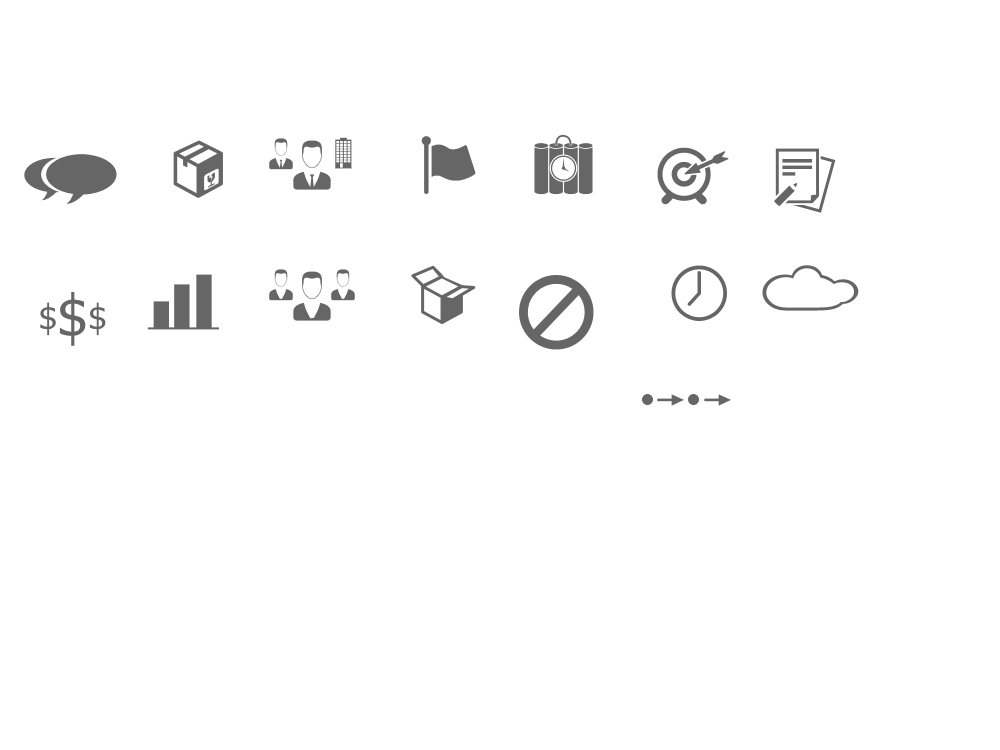 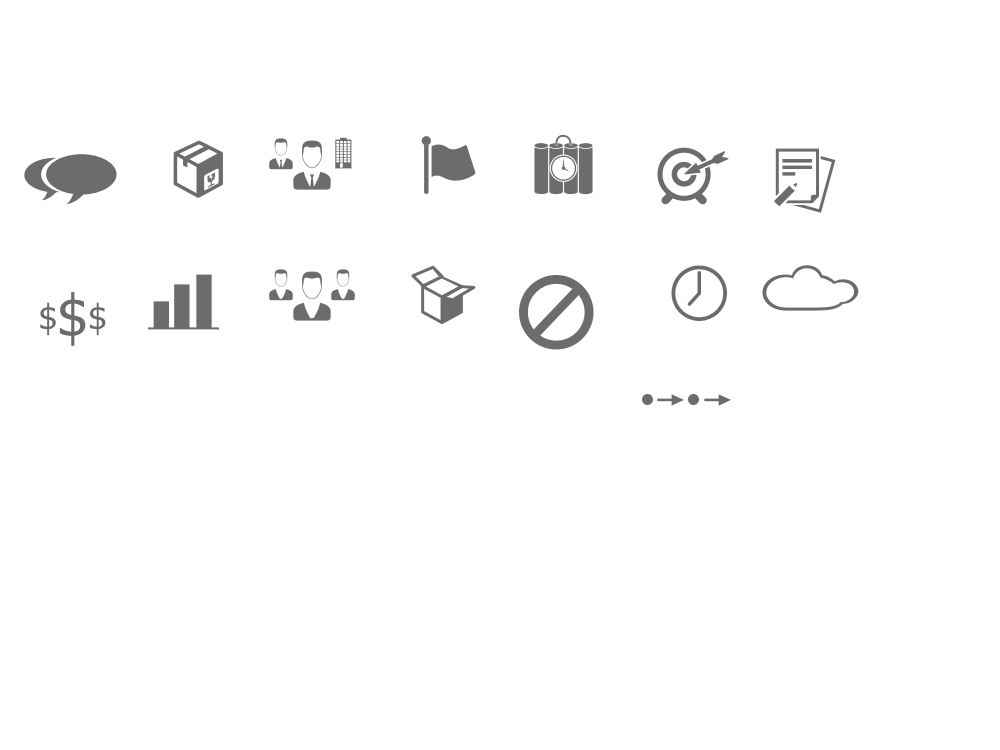 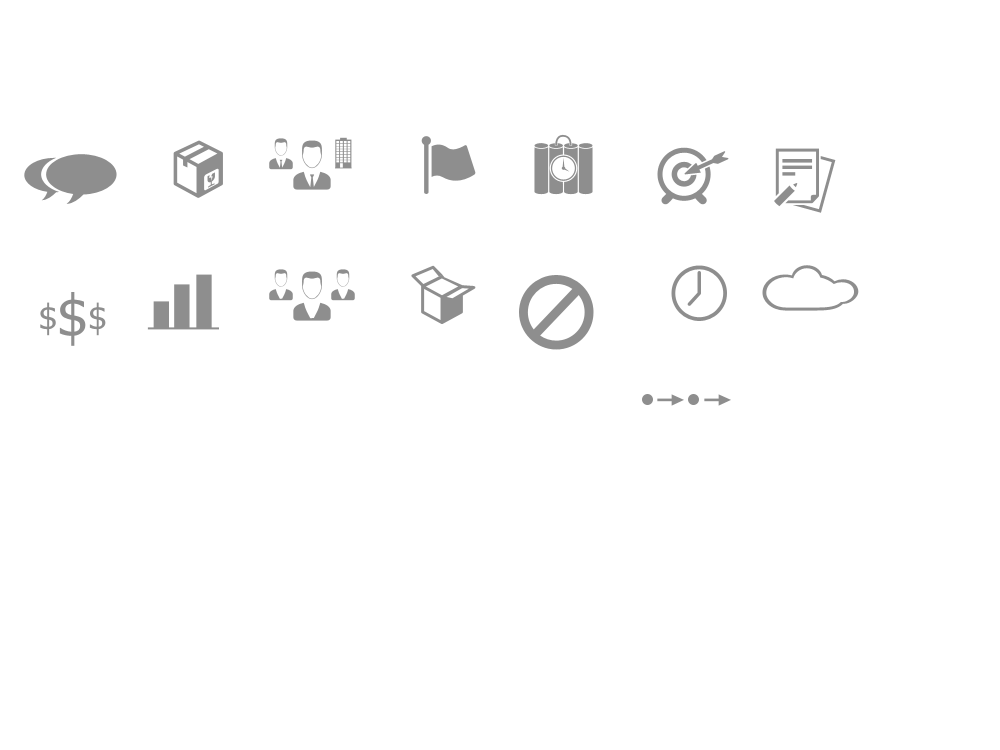 Verificar se o produto do projeto está claro e se as necessidades do cliente estão traduzidas em requisitos.
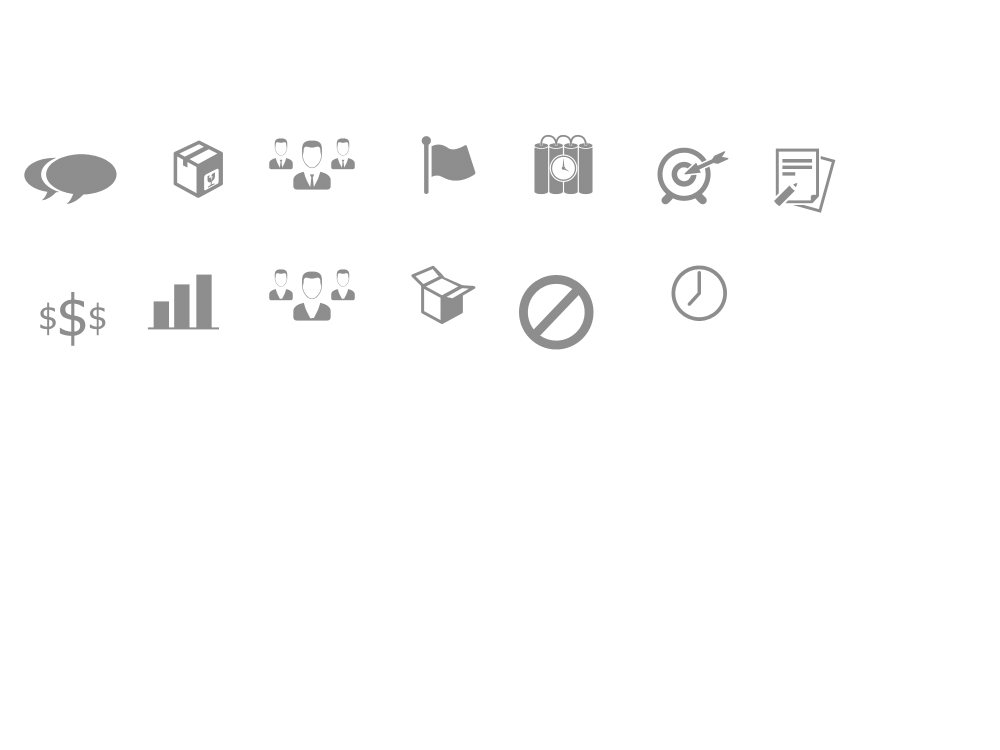 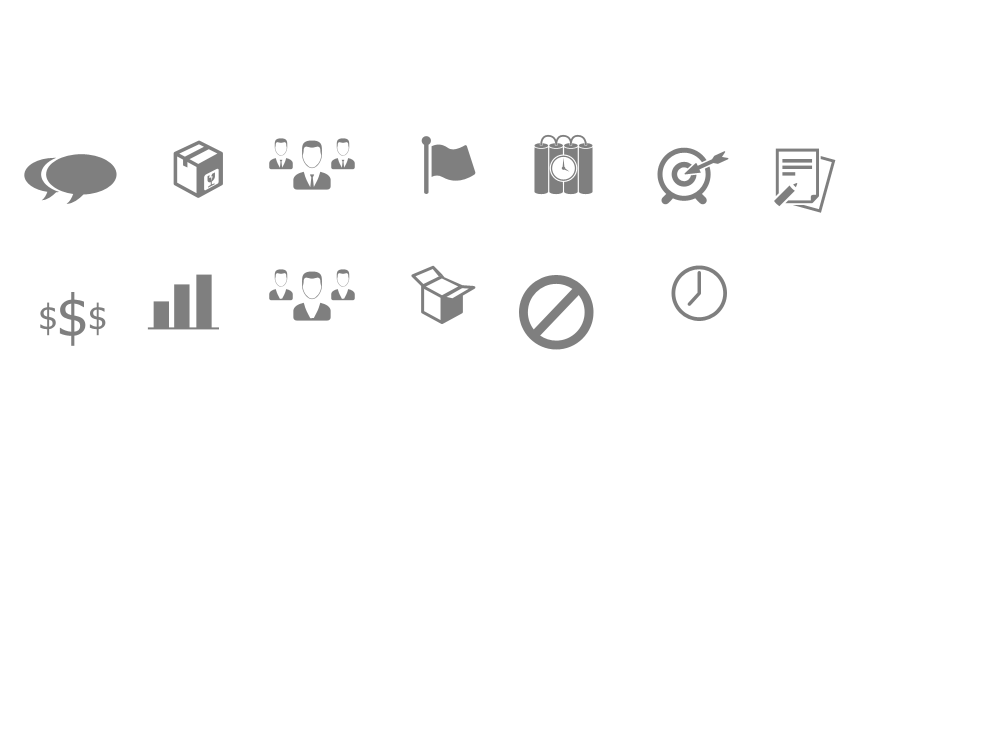 RISCOS
PRODUTO
STAKEHOLDERS
Externos & 
Fatores Externos
JUSTIFICATIVAS
Passado
PREMISSAS
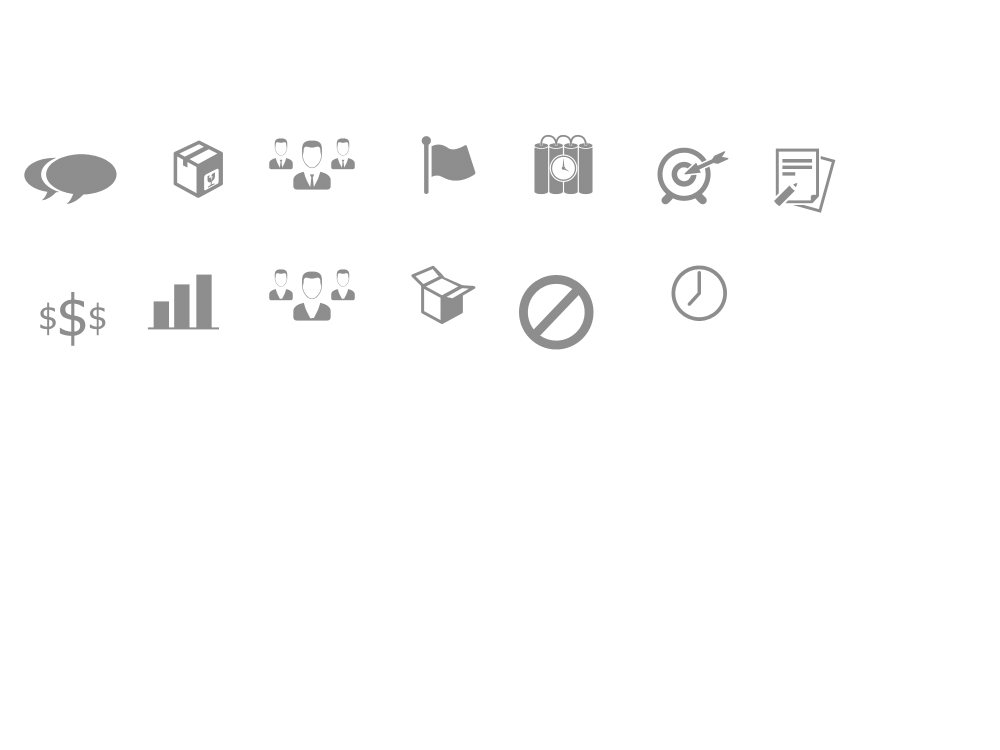 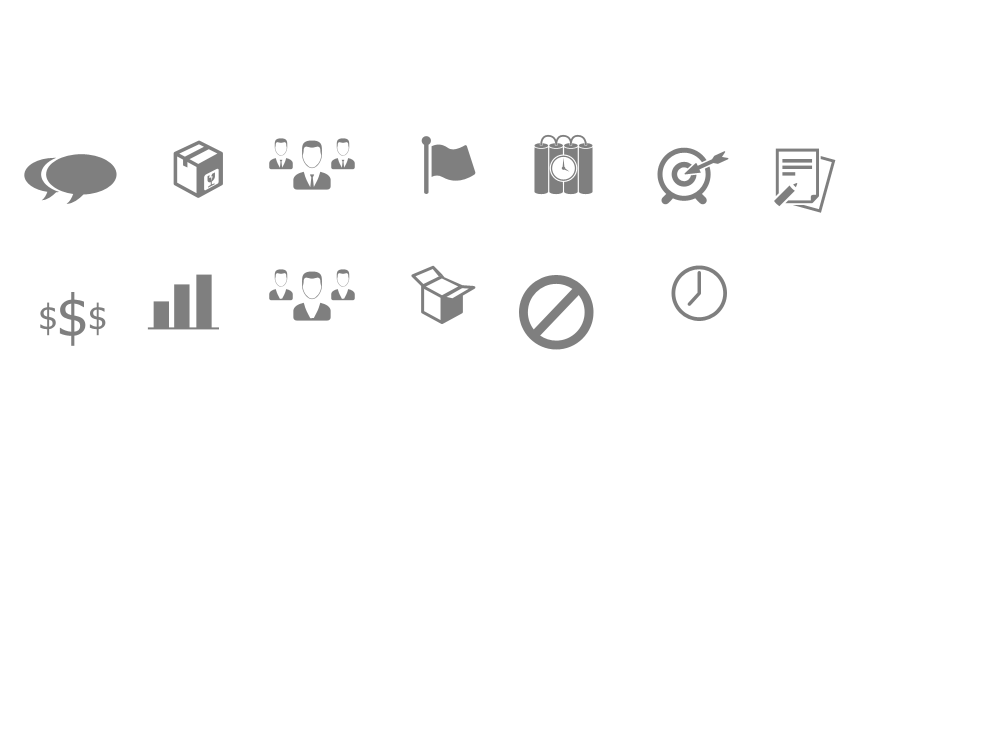 LINHA DO TEMPO
REQUISITOS
OBJ SMART
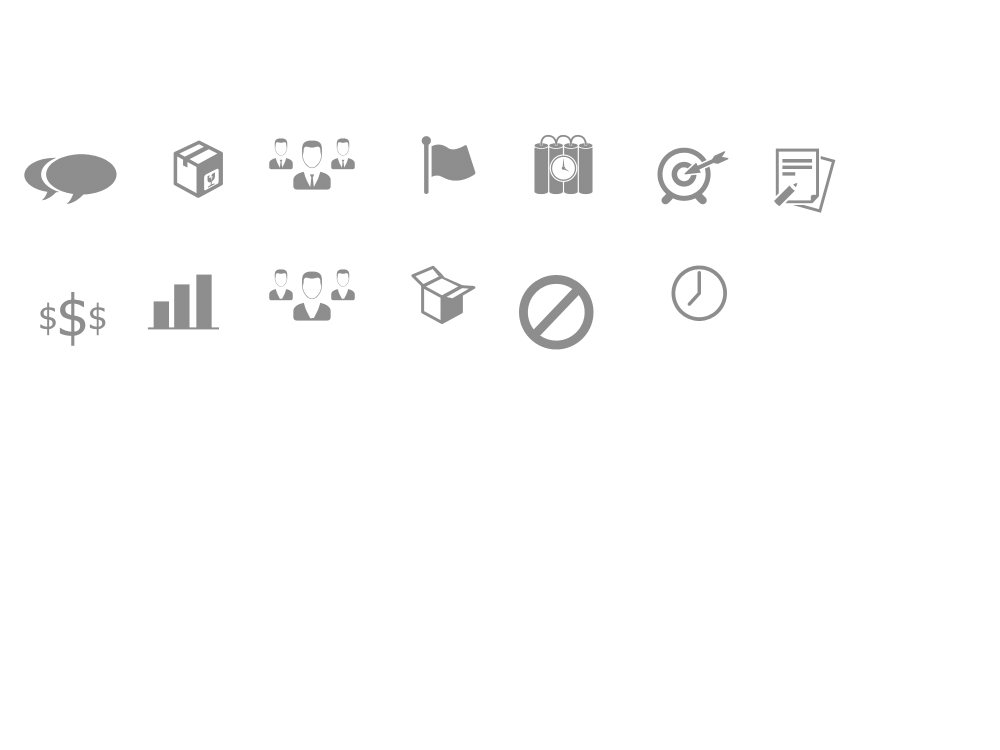 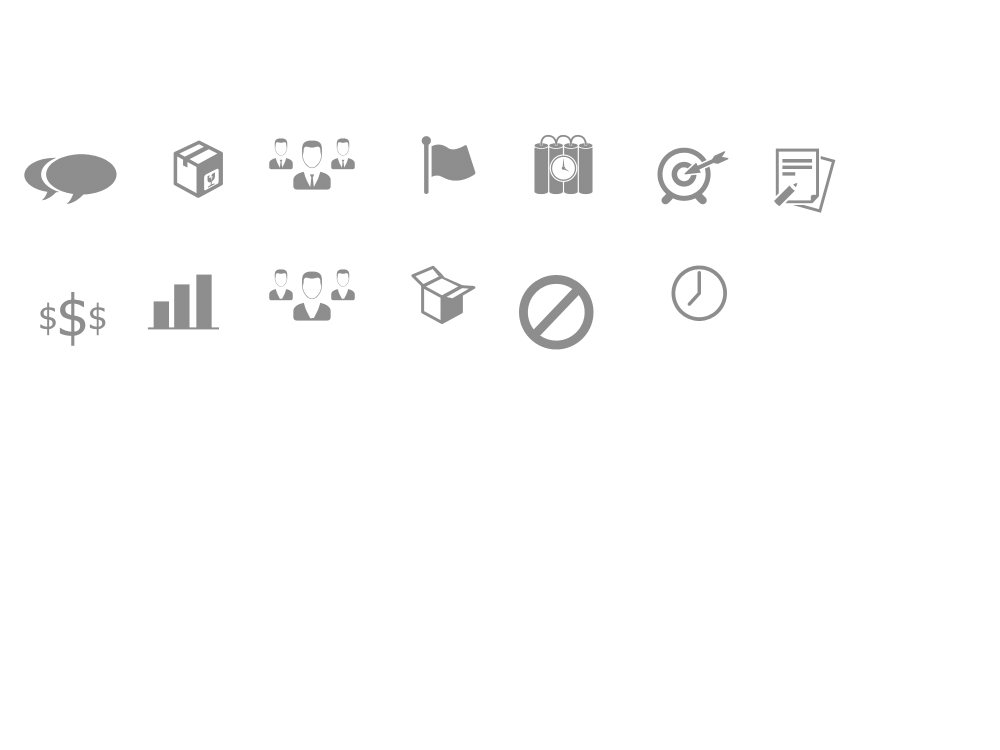 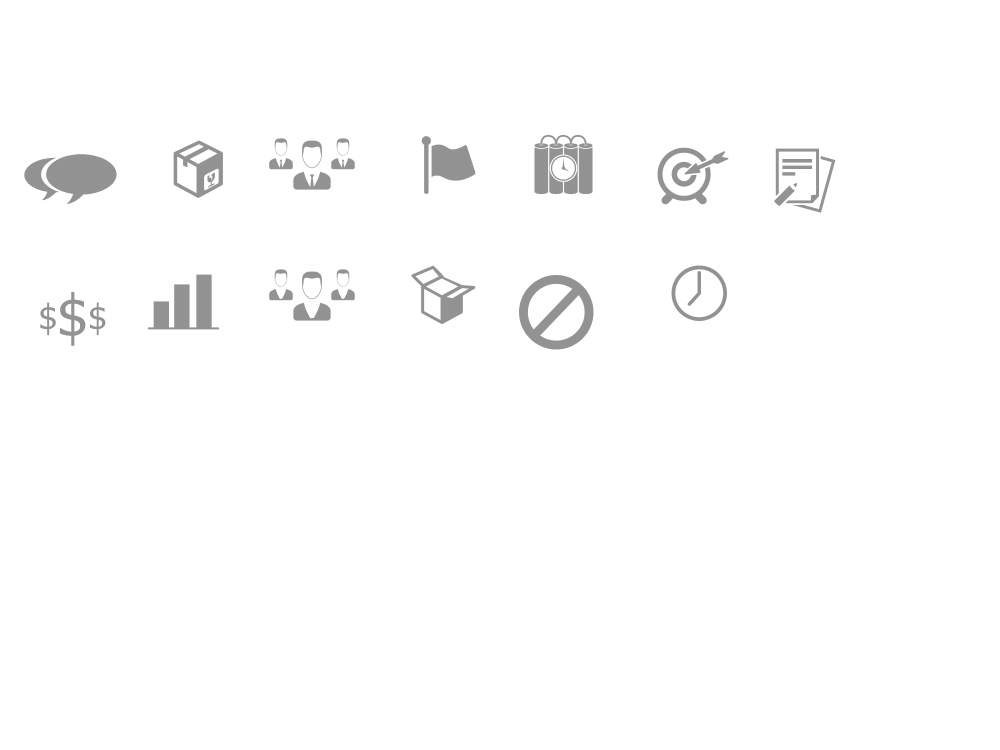 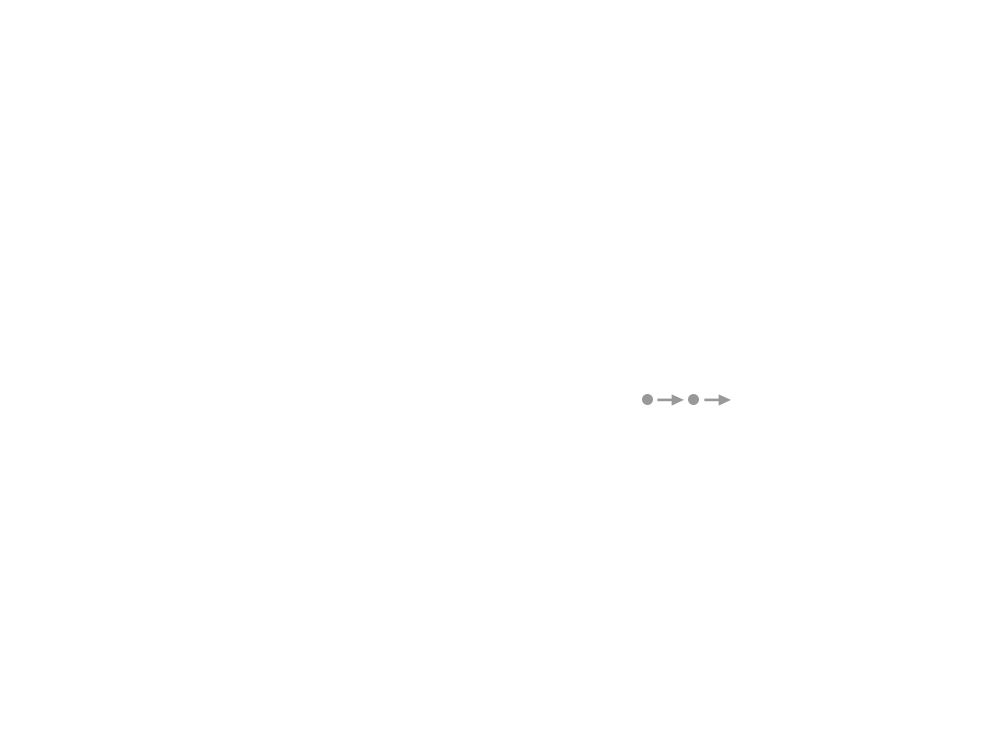 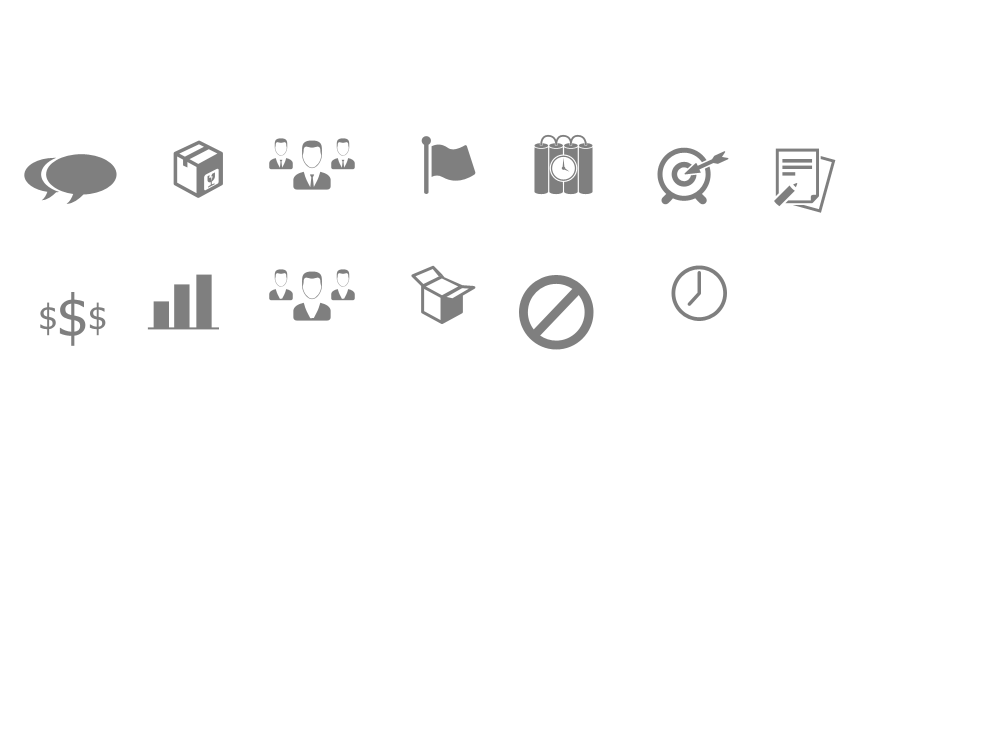 GRUPOS DE 
ENTREGAS
EQUIPE
BENEFÍCIOS
Futuro
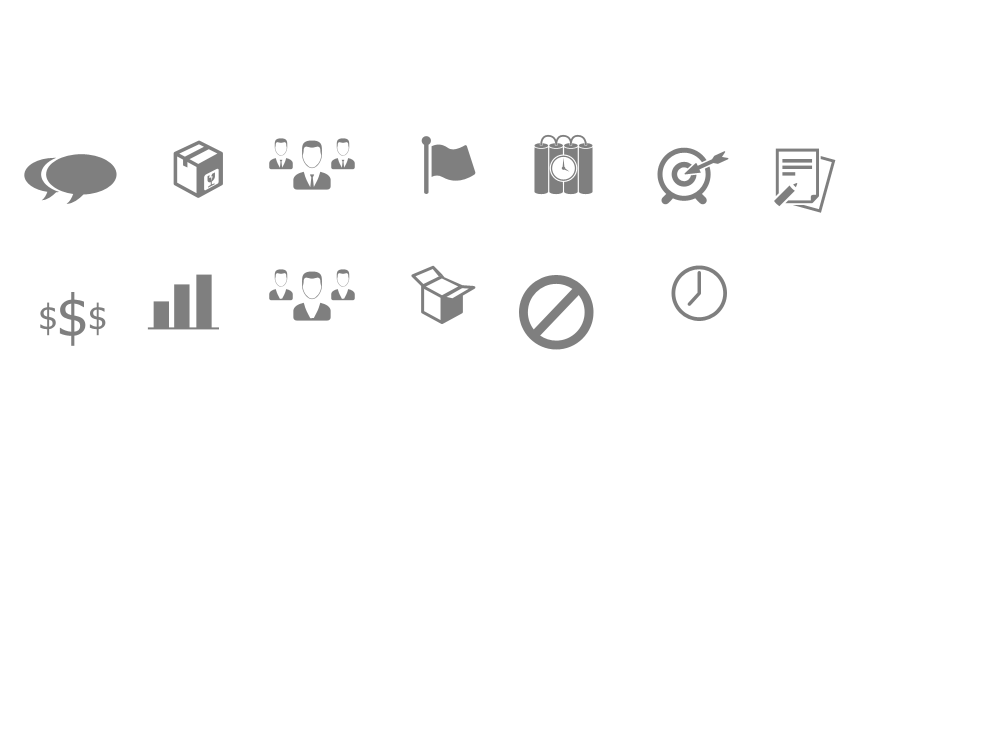 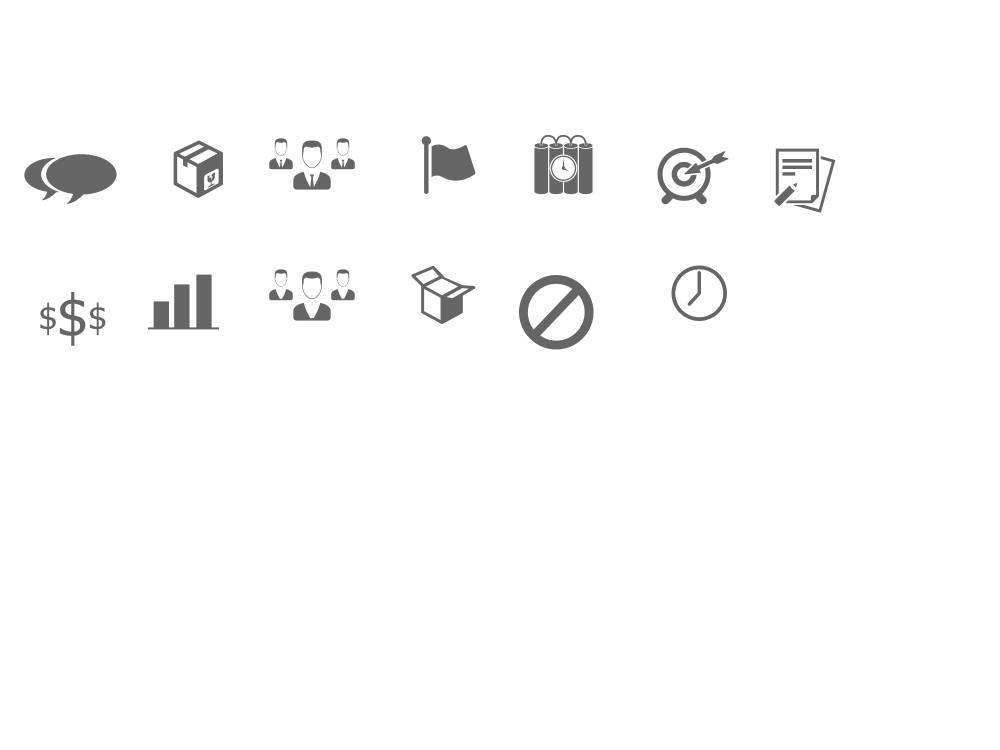 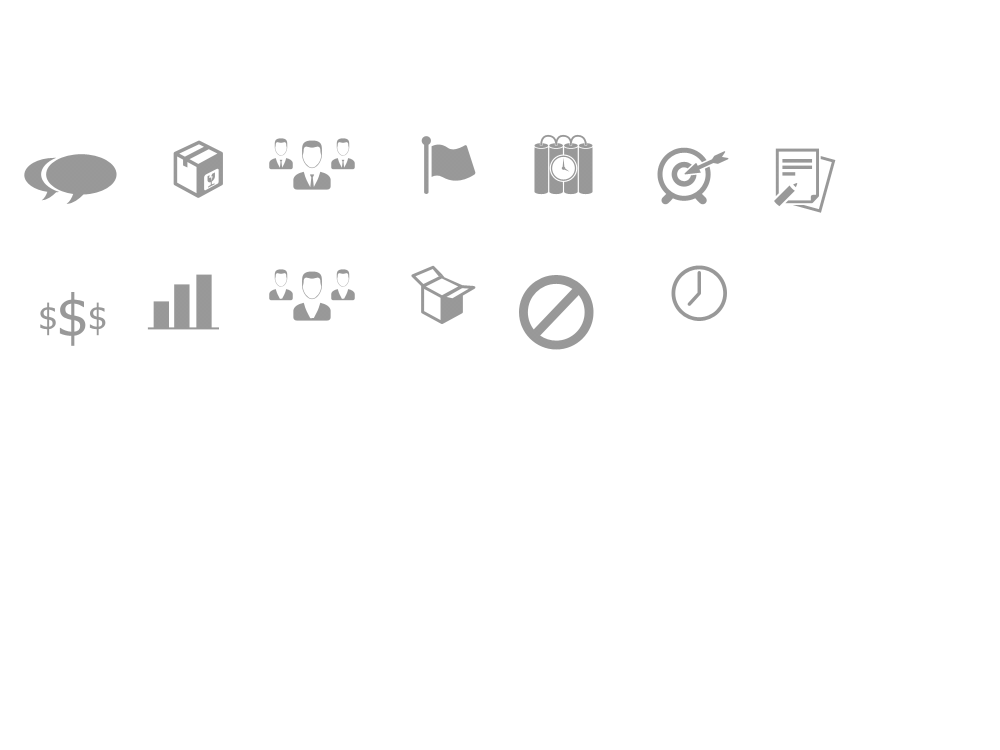 RESTRIÇÕES
CUSTOS
13
Project Model Canvas
GP
PITCH
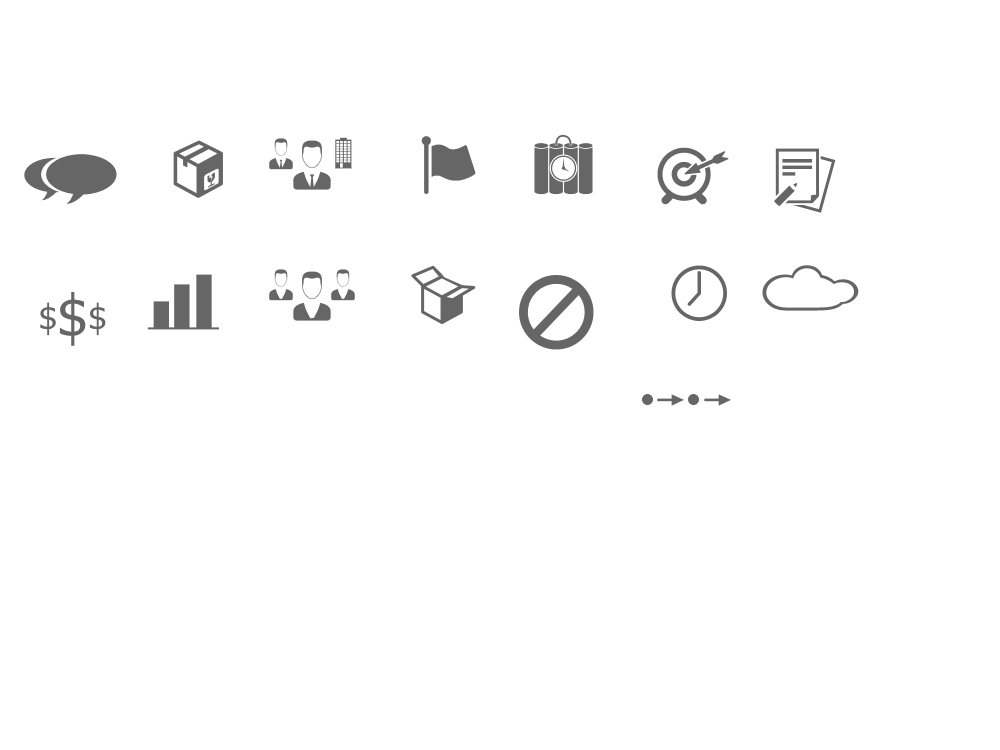 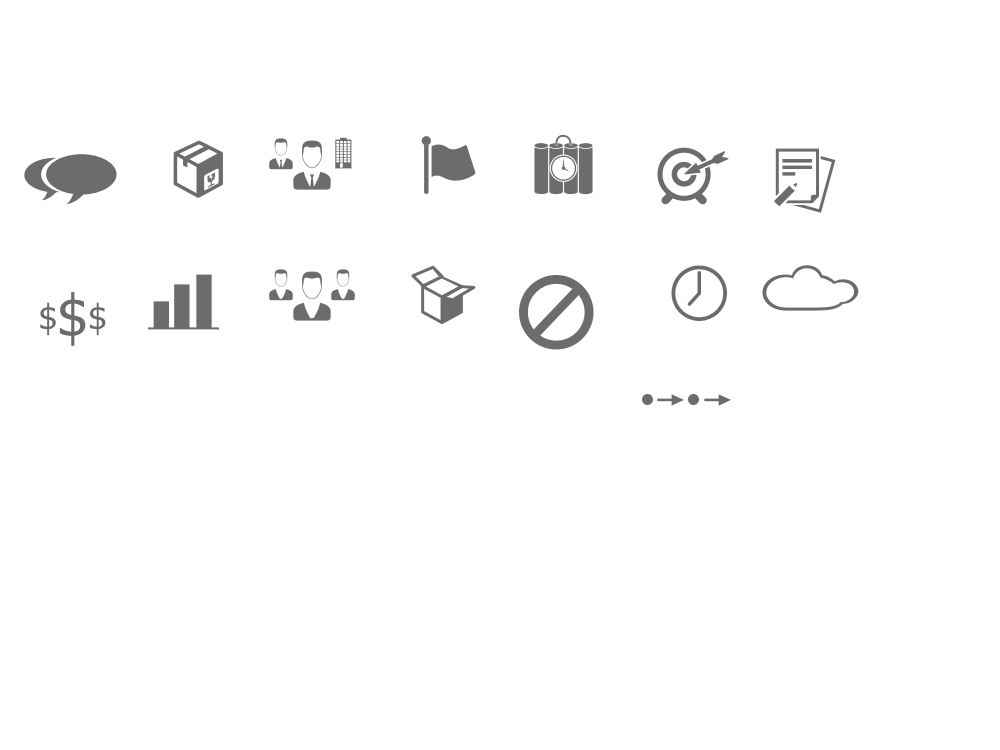 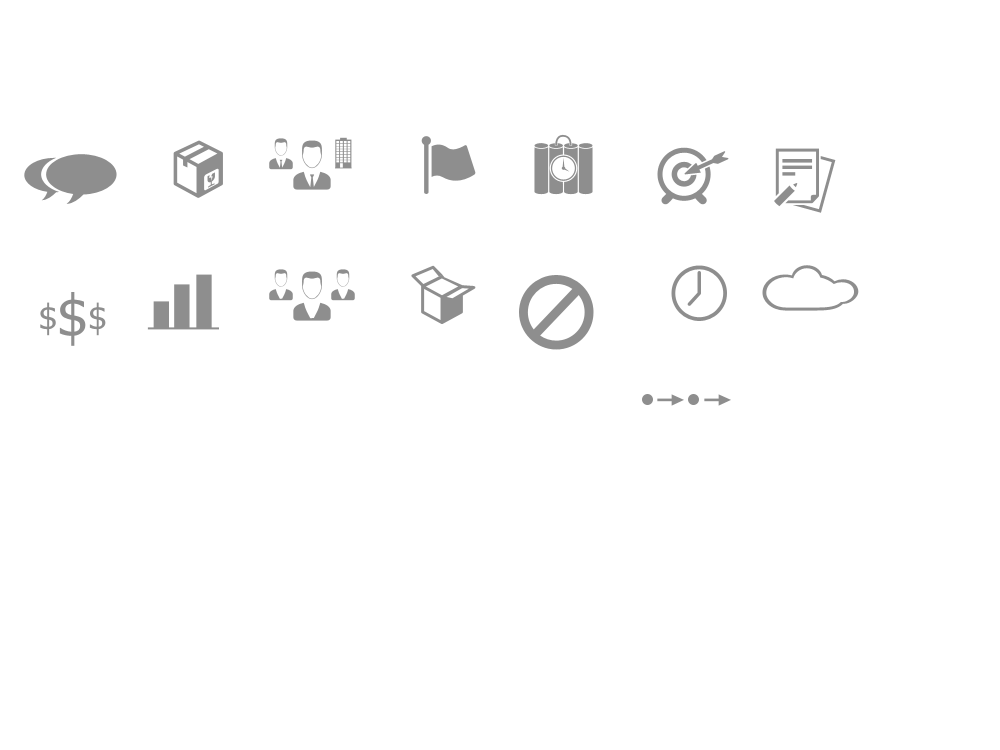 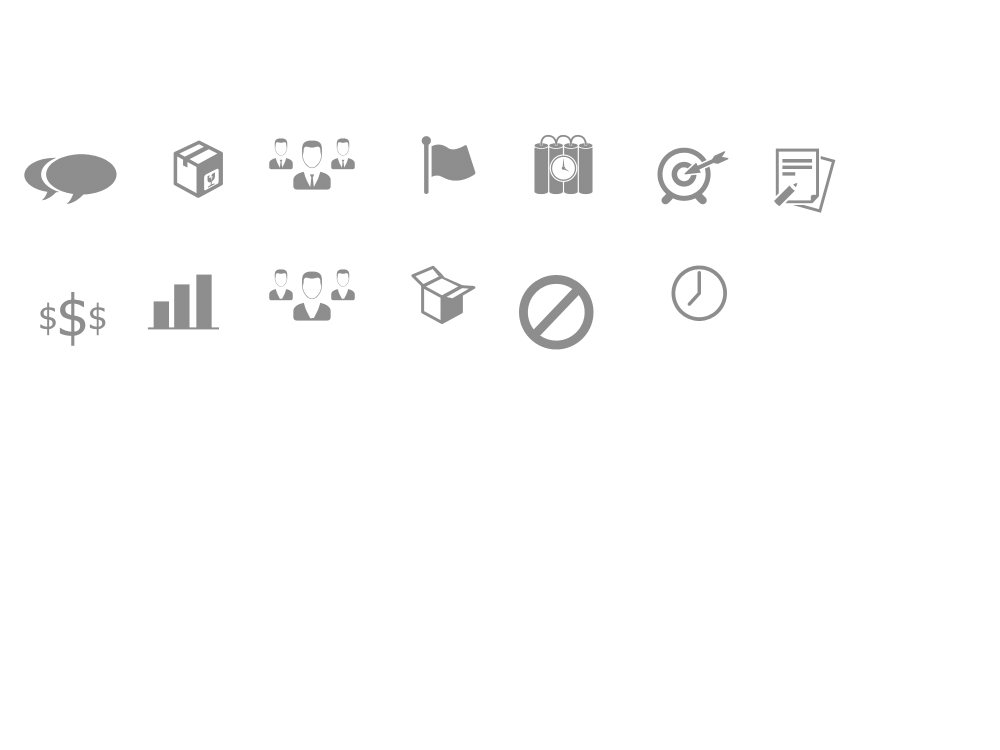 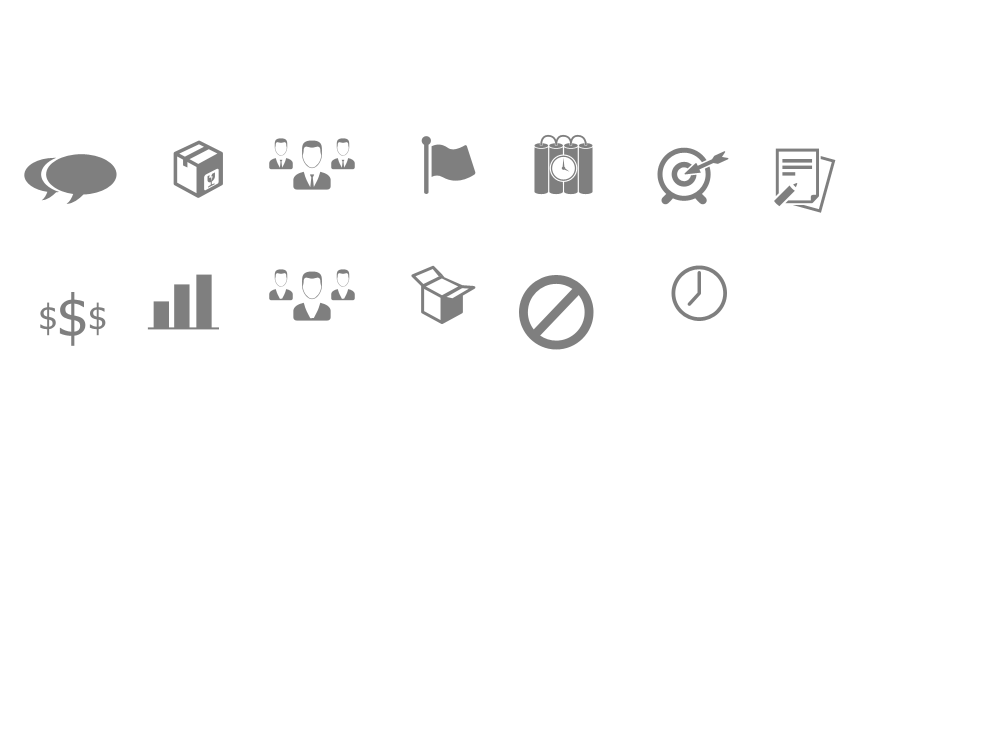 RISCOS
PRODUTO
STAKEHOLDERS
Externos & 
Fatores Externos
JUSTIFICATIVAS
Passado
PREMISSAS
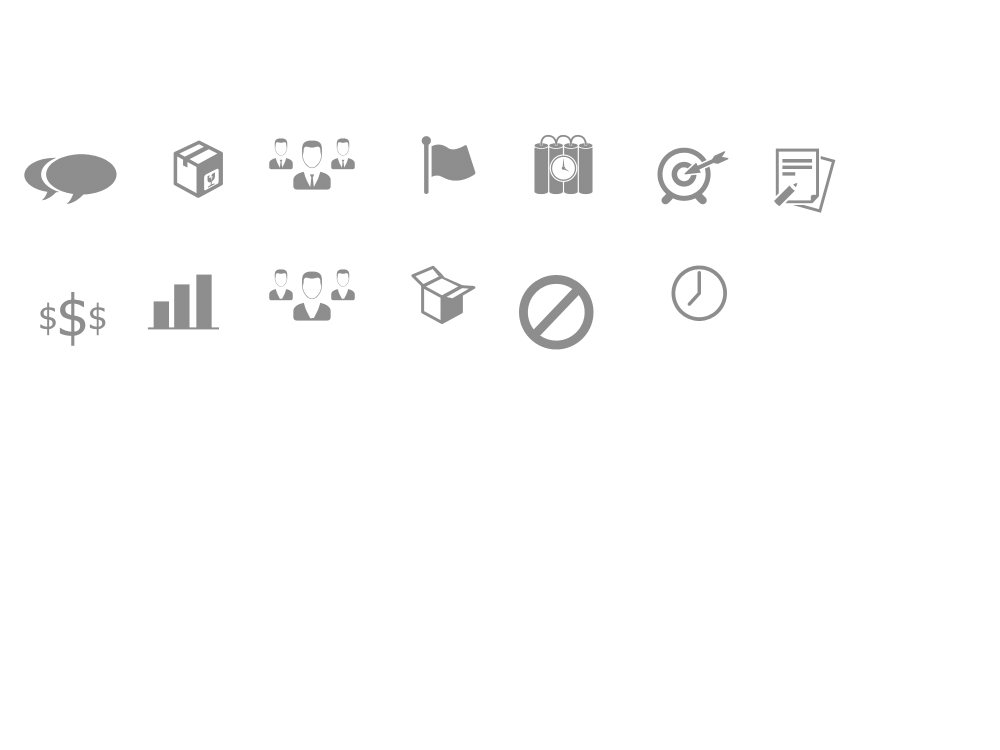 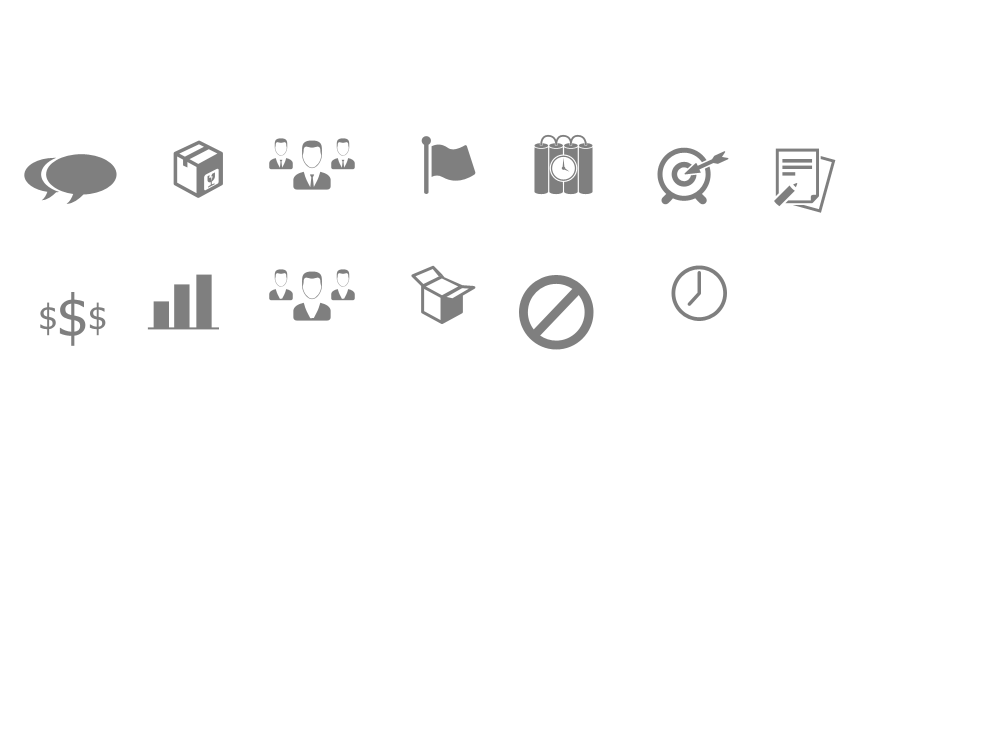 LINHA DO TEMPO
REQUISITOS
OBJ SMART
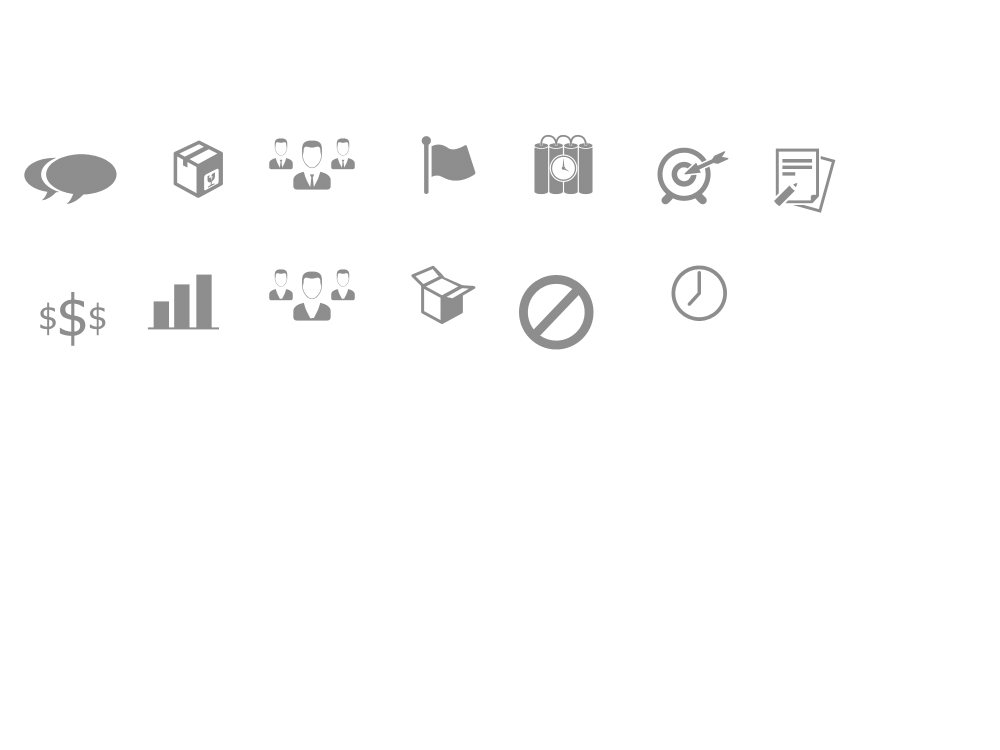 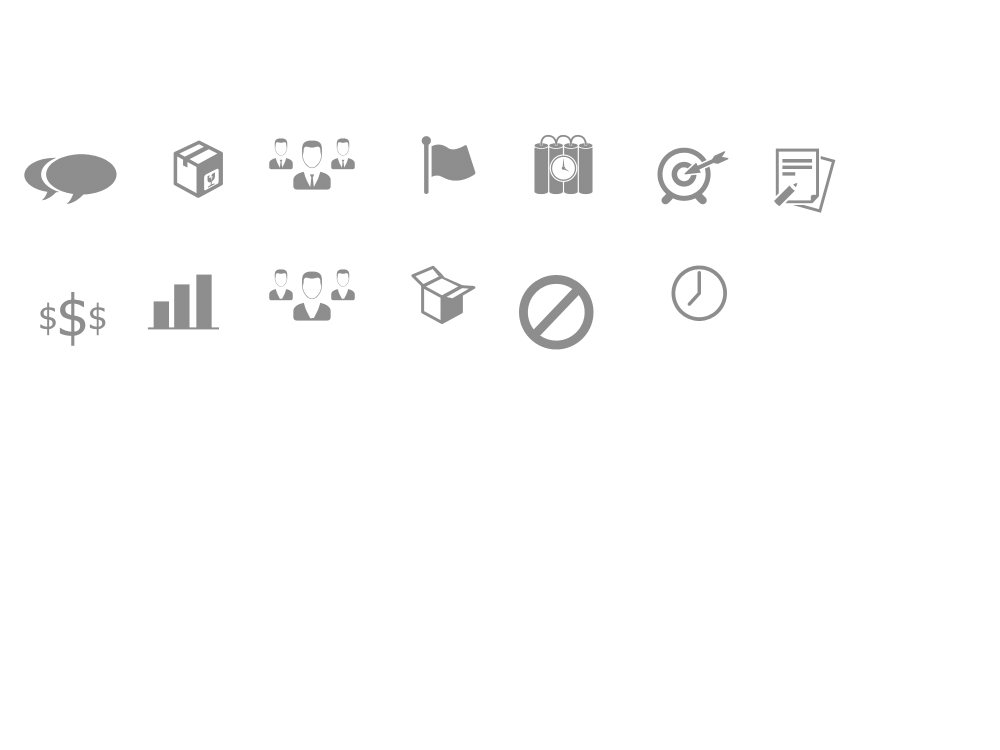 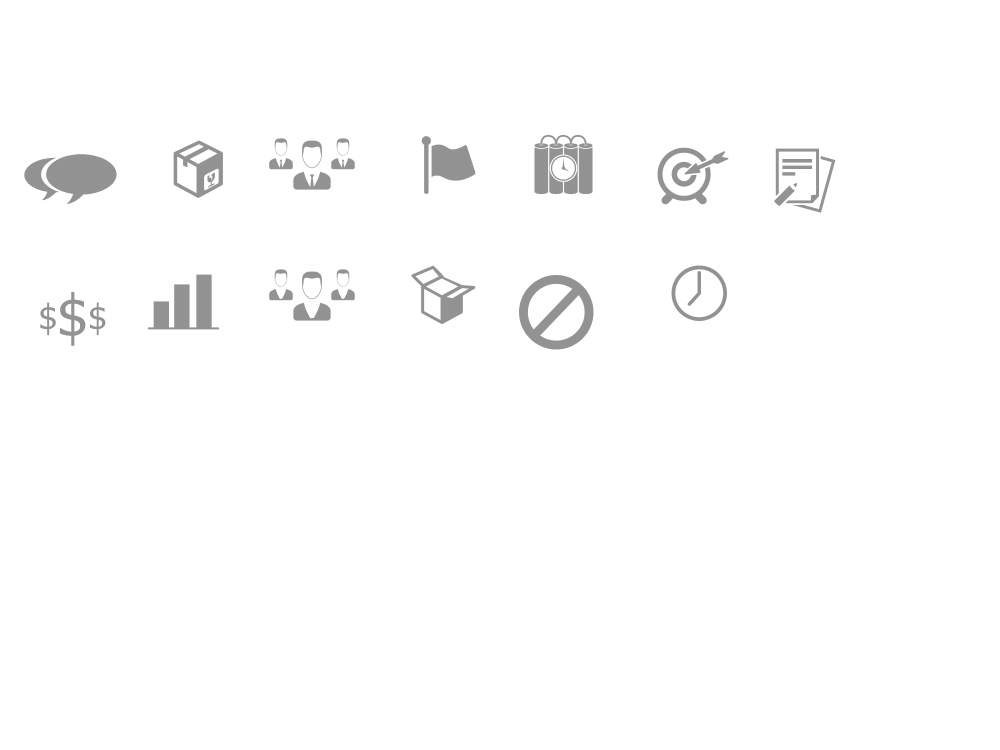 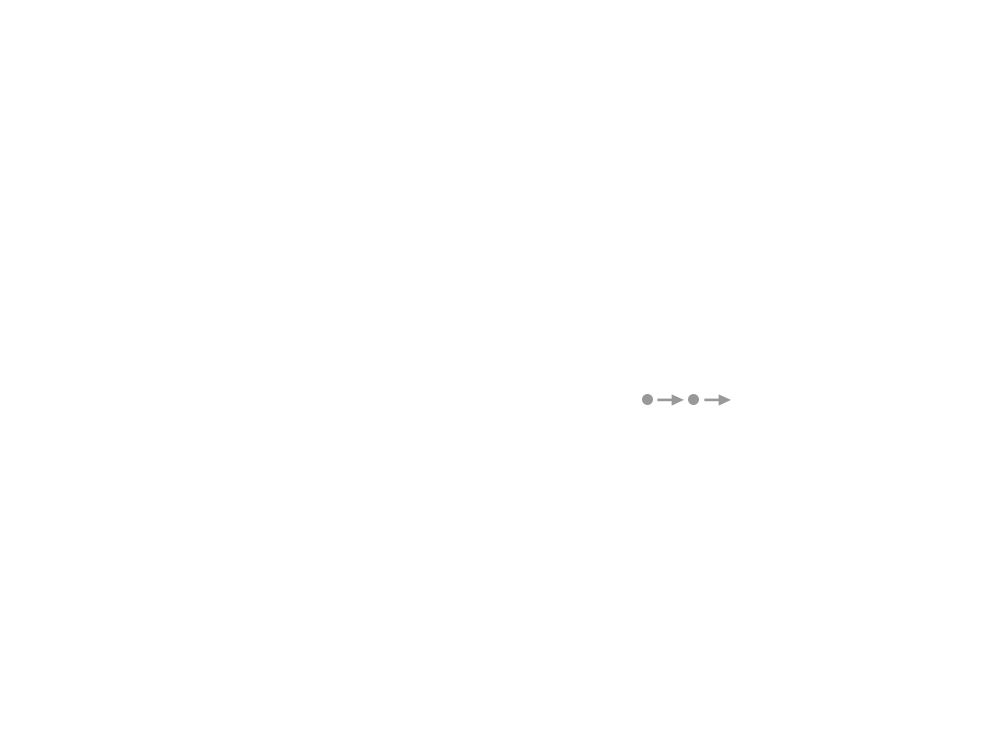 Pesquisar o ambiente fora do controle na busca de premissas.
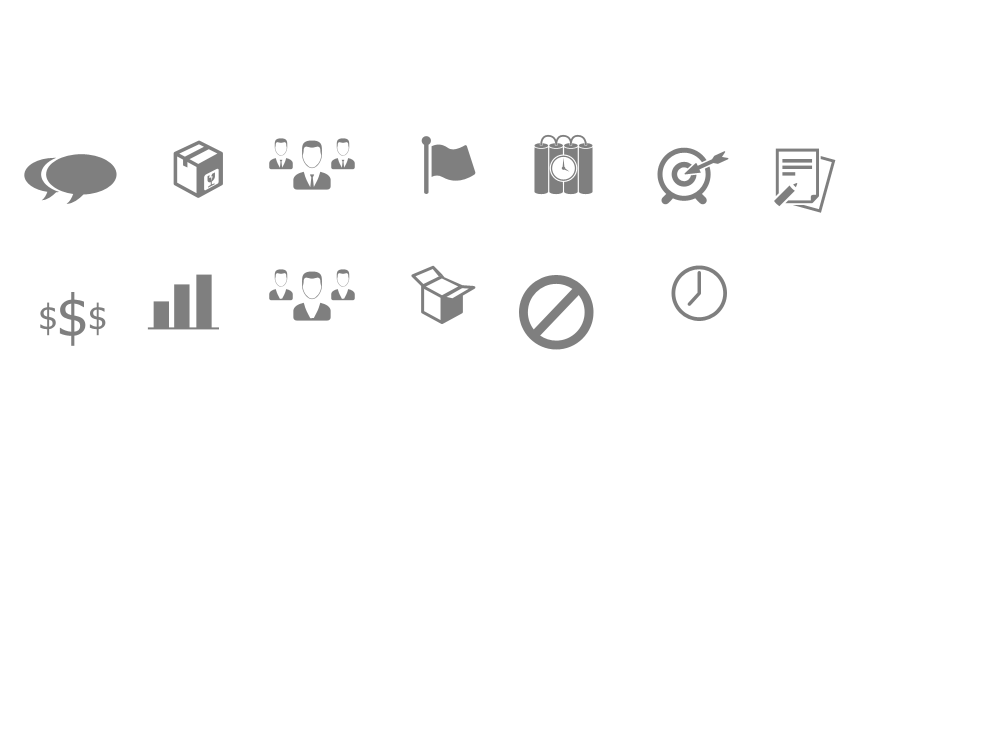 GRUPOS DE 
ENTREGAS
EQUIPE
BENEFÍCIOS
Futuro
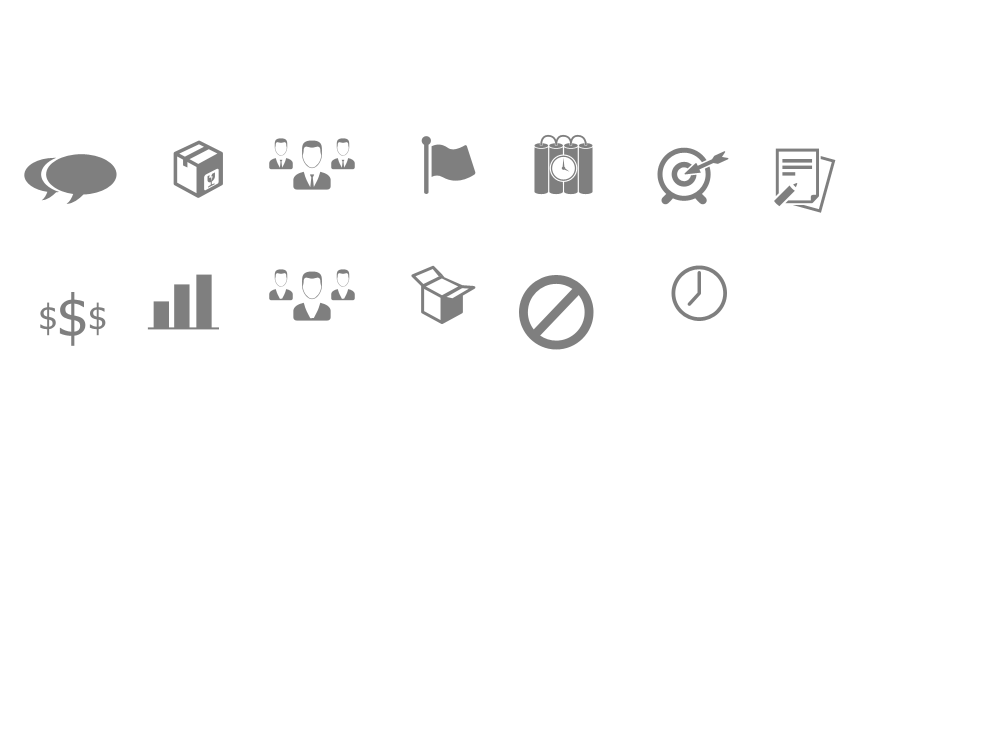 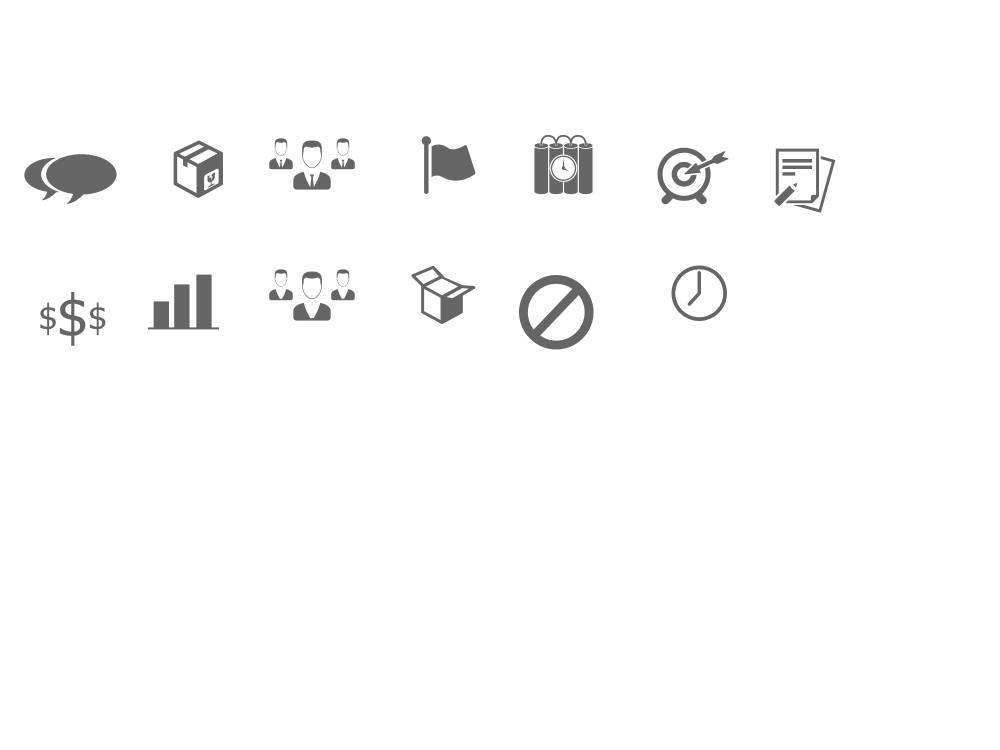 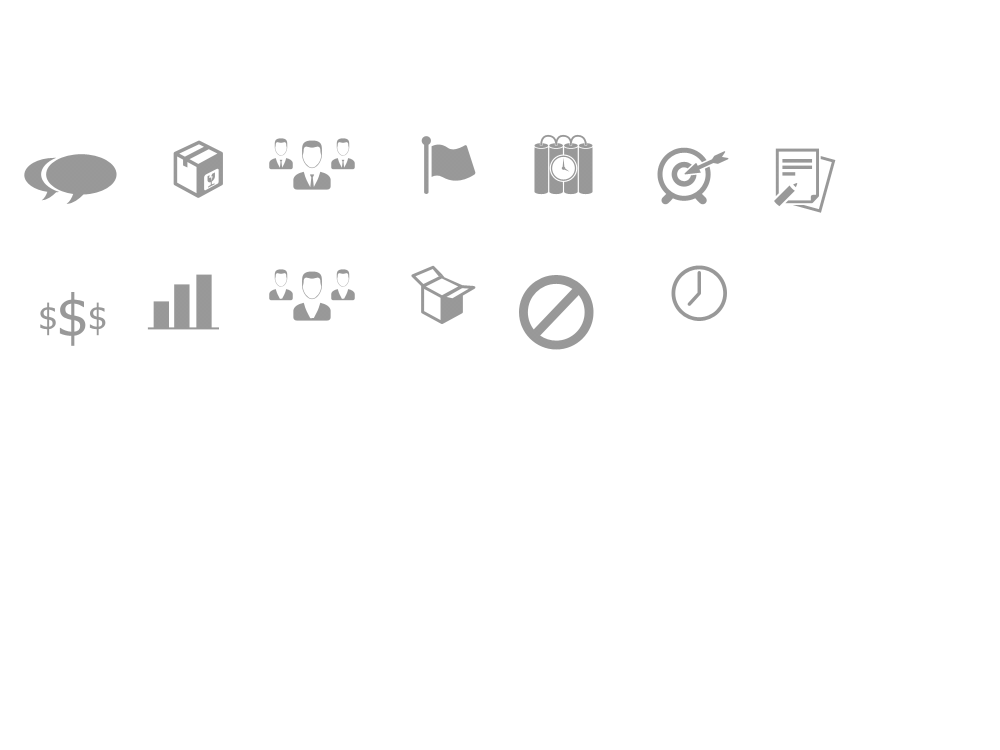 RESTRIÇÕES
CUSTOS
14
Project Model Canvas
GP
PITCH
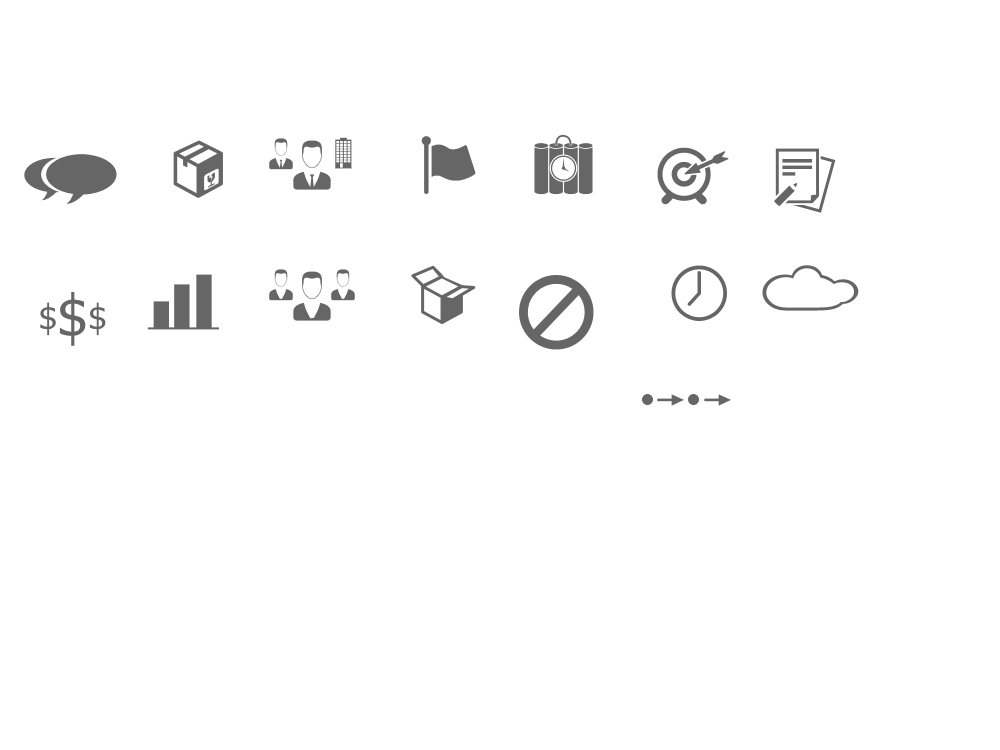 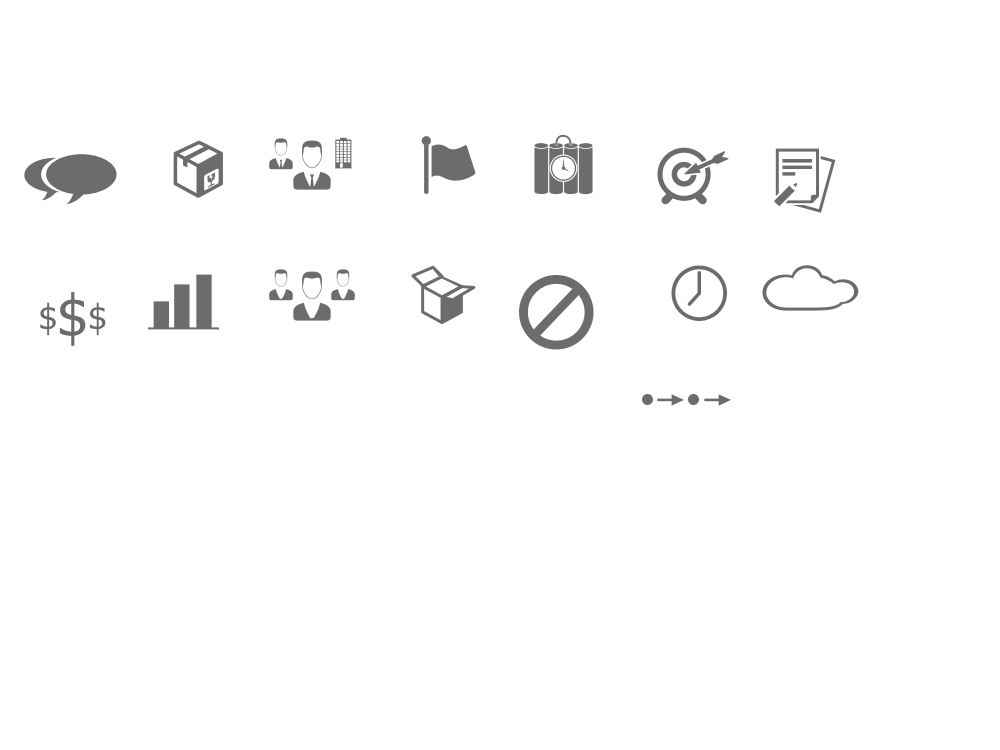 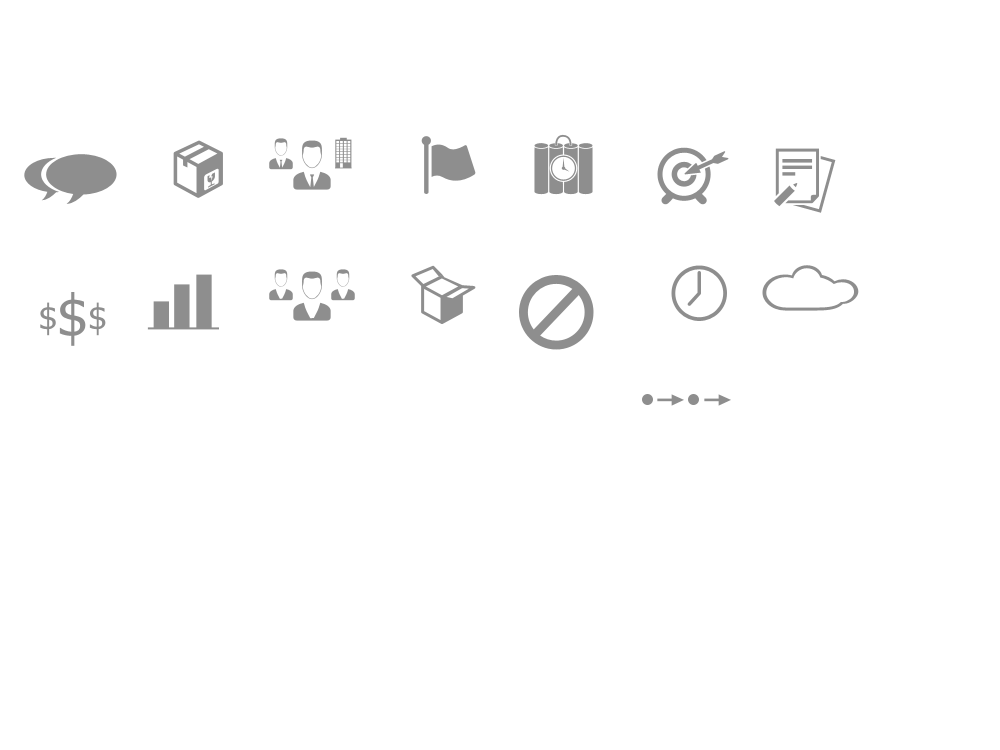 As entregas somente podem ser produzidas pelos membros da equipe.
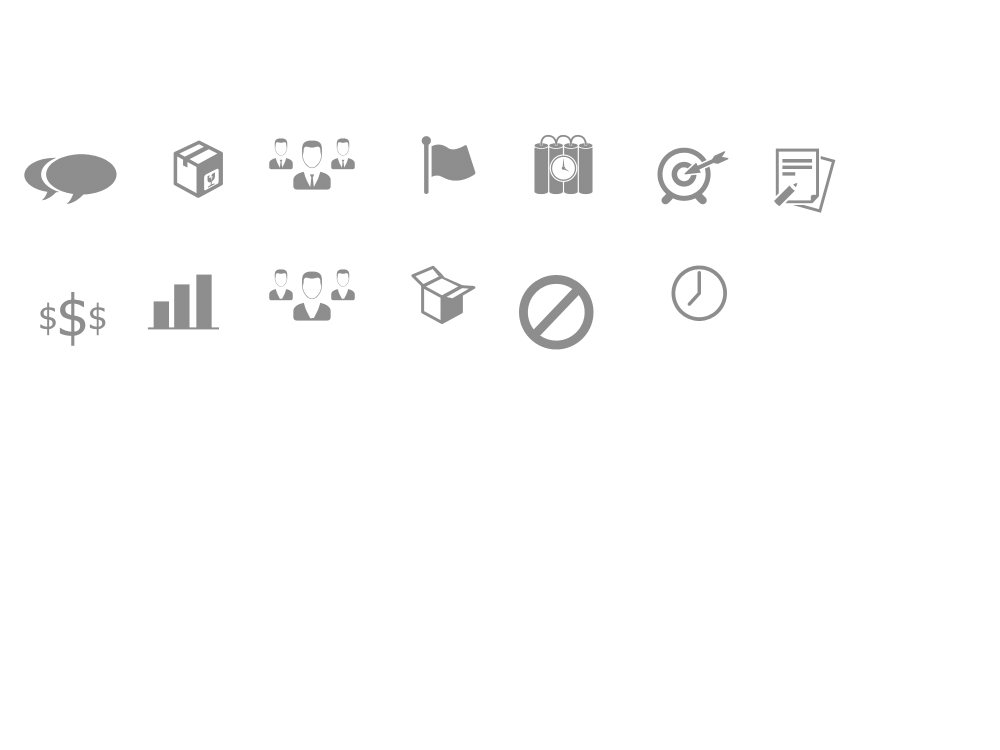 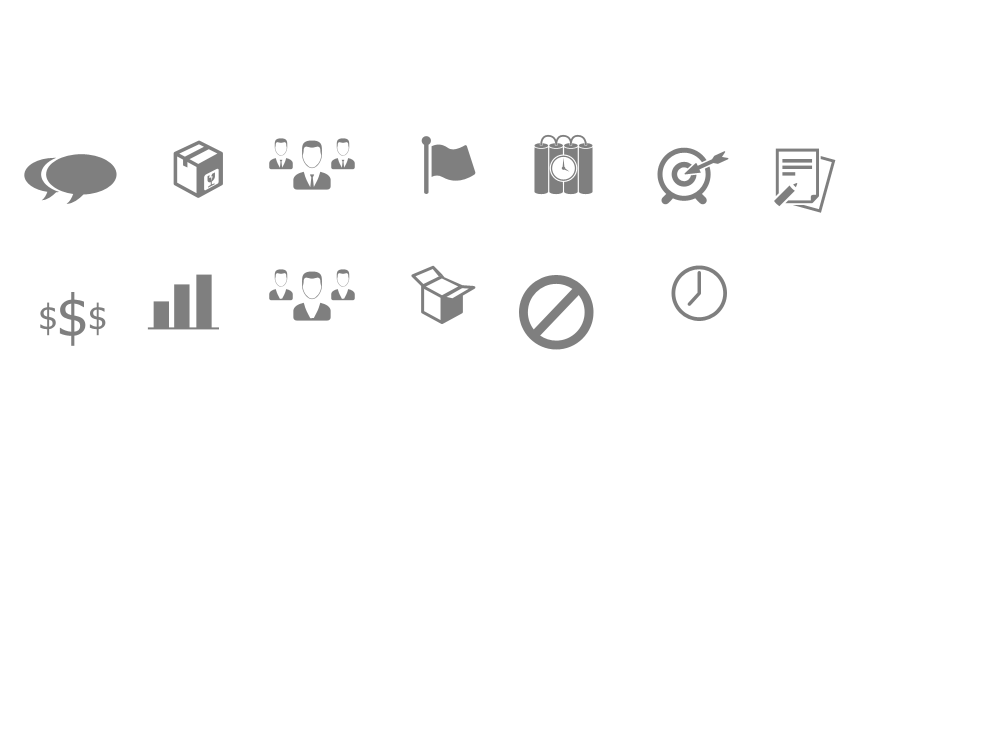 RISCOS
PRODUTO
STAKEHOLDERS
Externos & 
Fatores Externos
JUSTIFICATIVAS
Passado
PREMISSAS
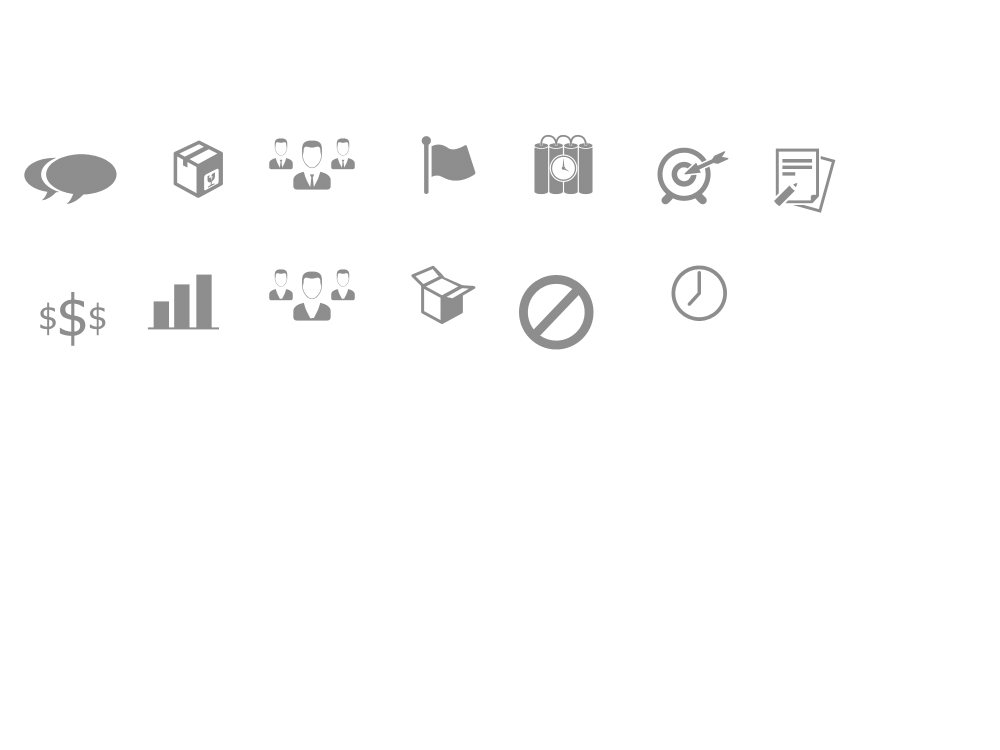 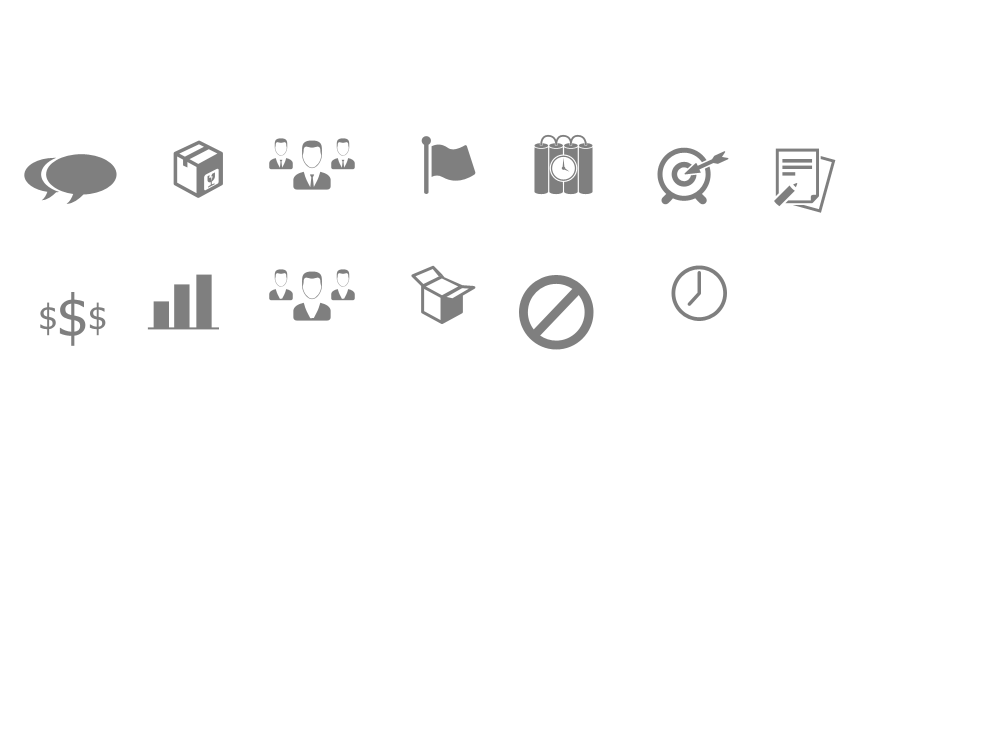 LINHA DO TEMPO
REQUISITOS
OBJ SMART
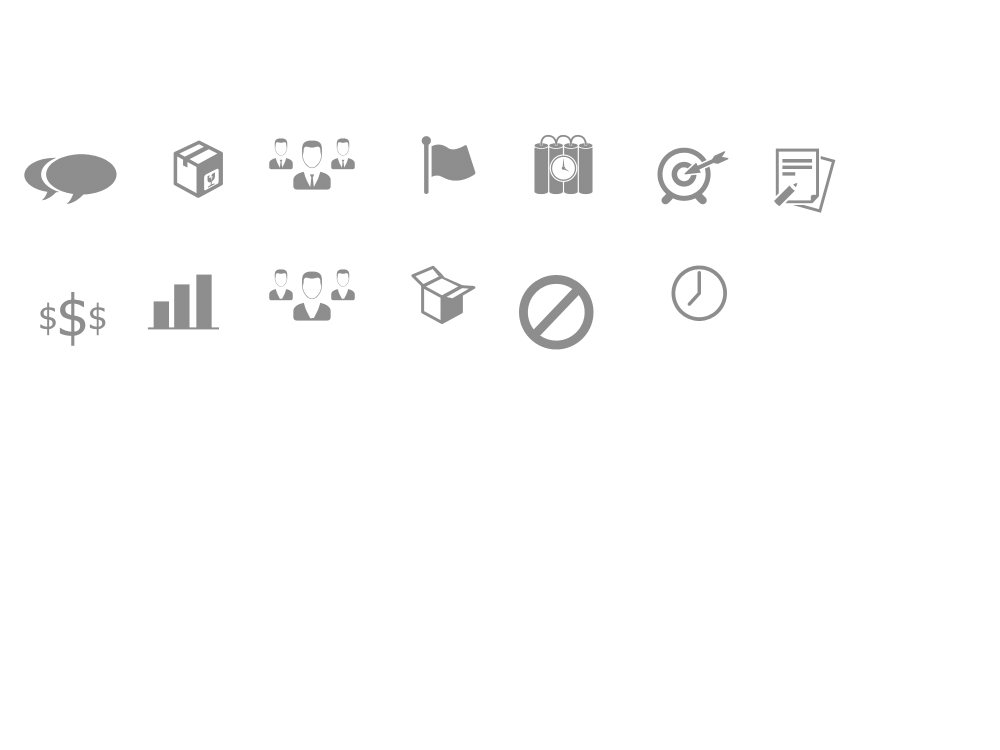 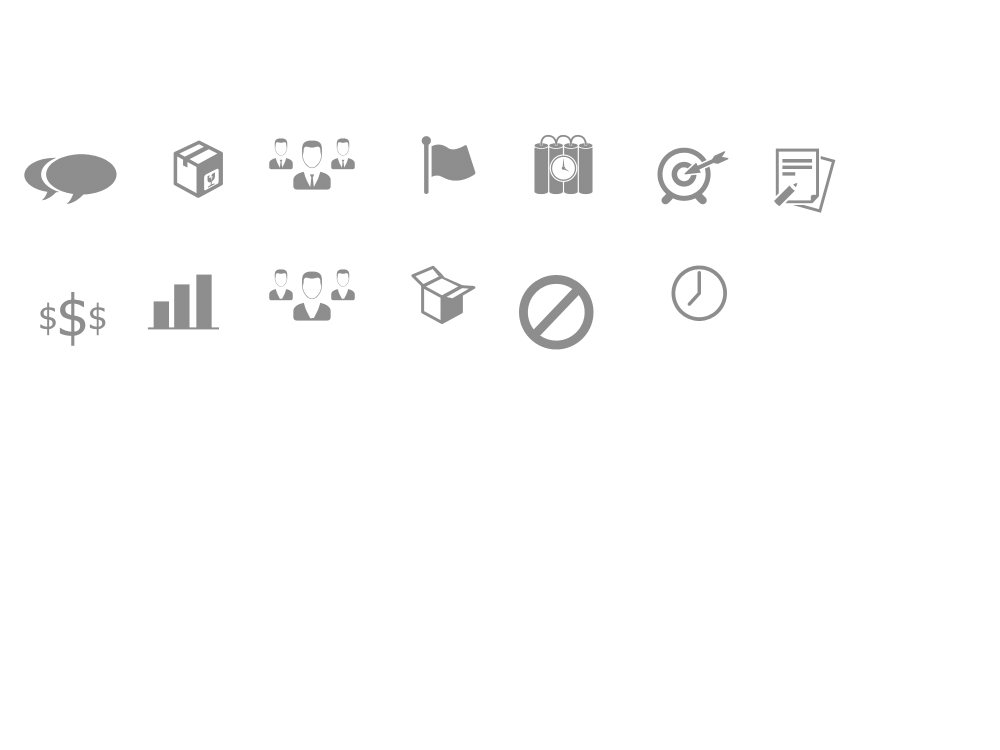 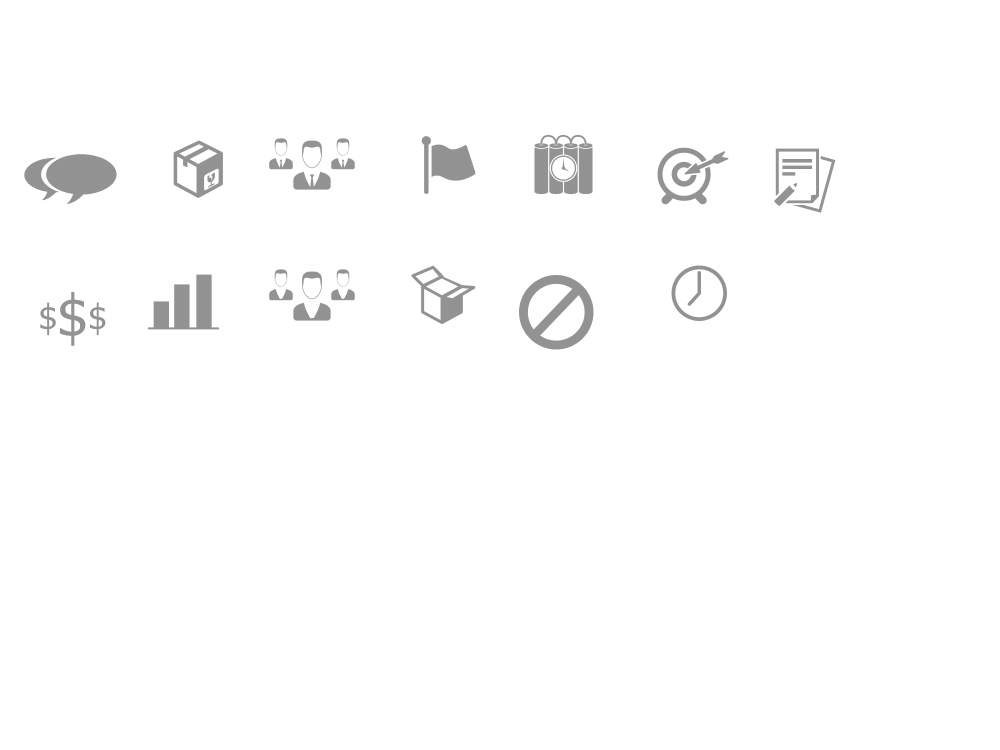 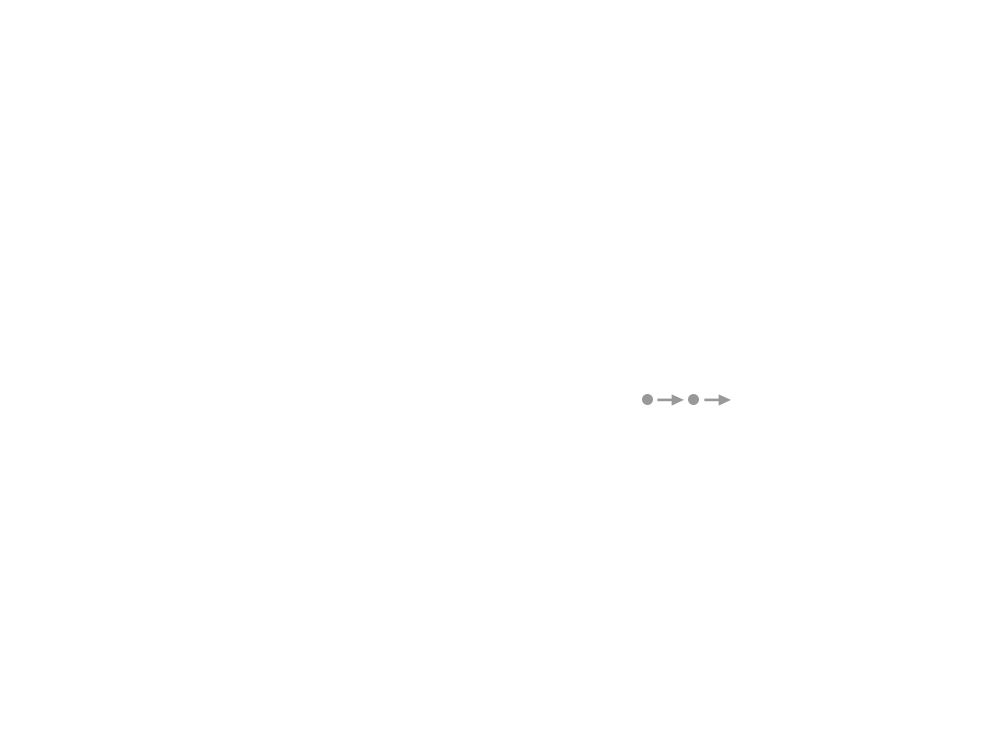 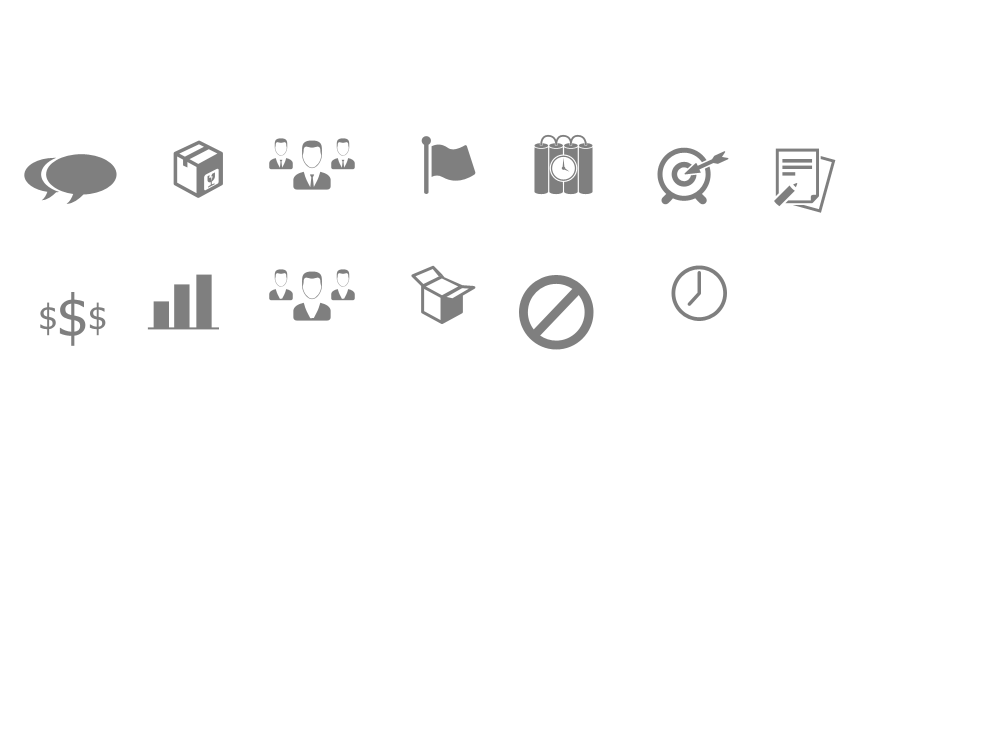 GRUPOS DE 
ENTREGAS
EQUIPE
BENEFÍCIOS
Futuro
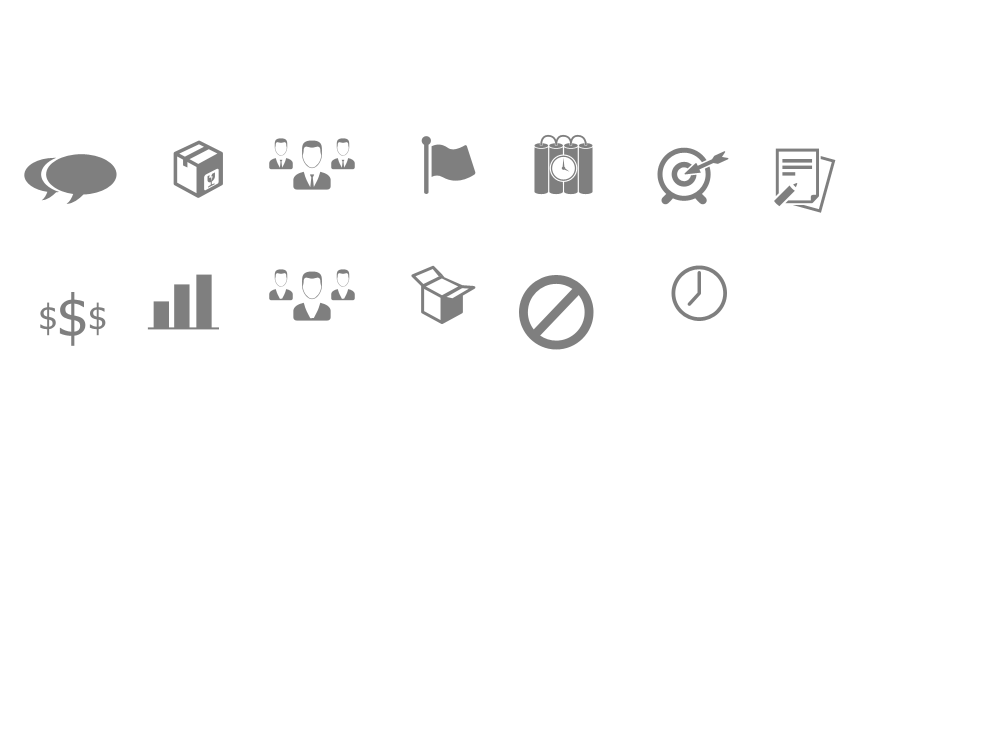 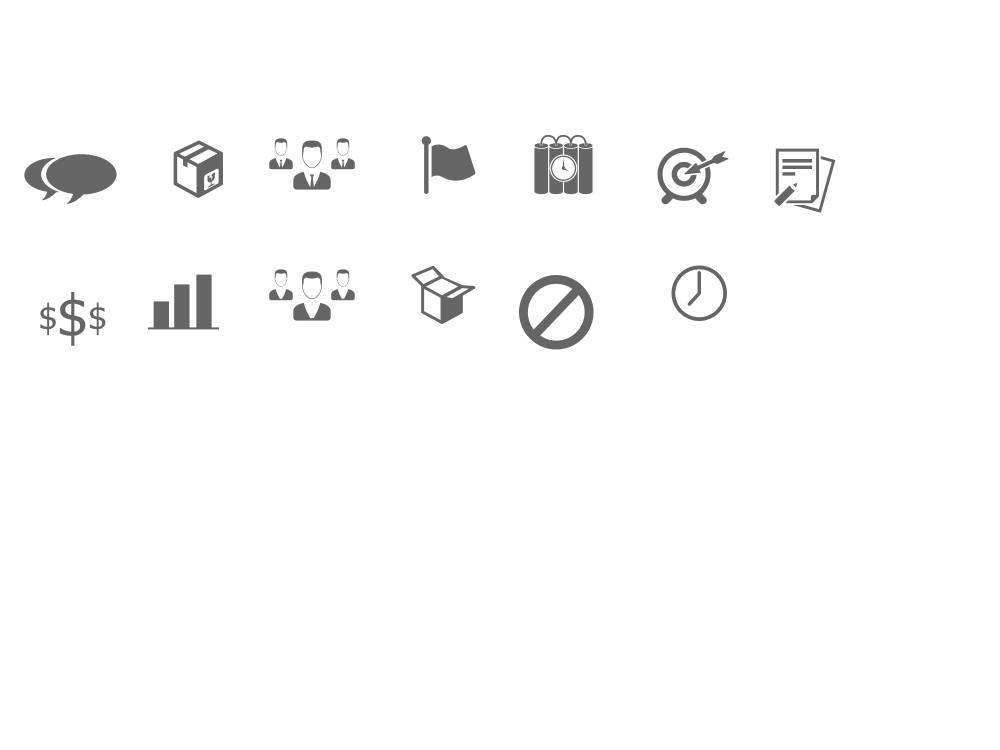 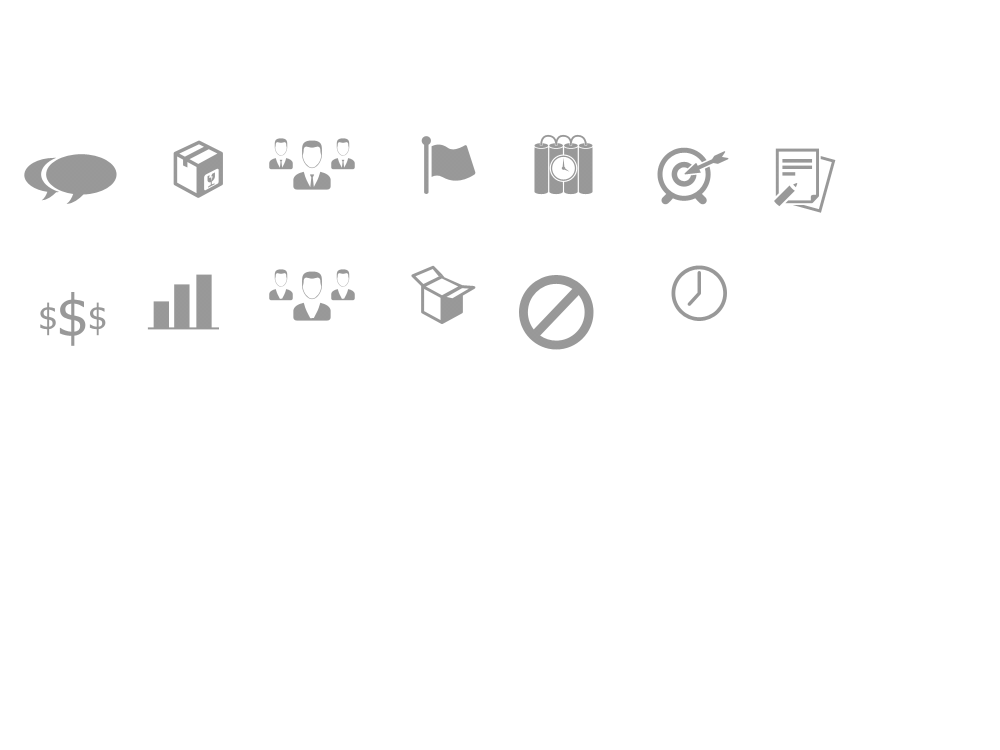 RESTRIÇÕES
CUSTOS
15
Project Model Canvas
GP
PITCH
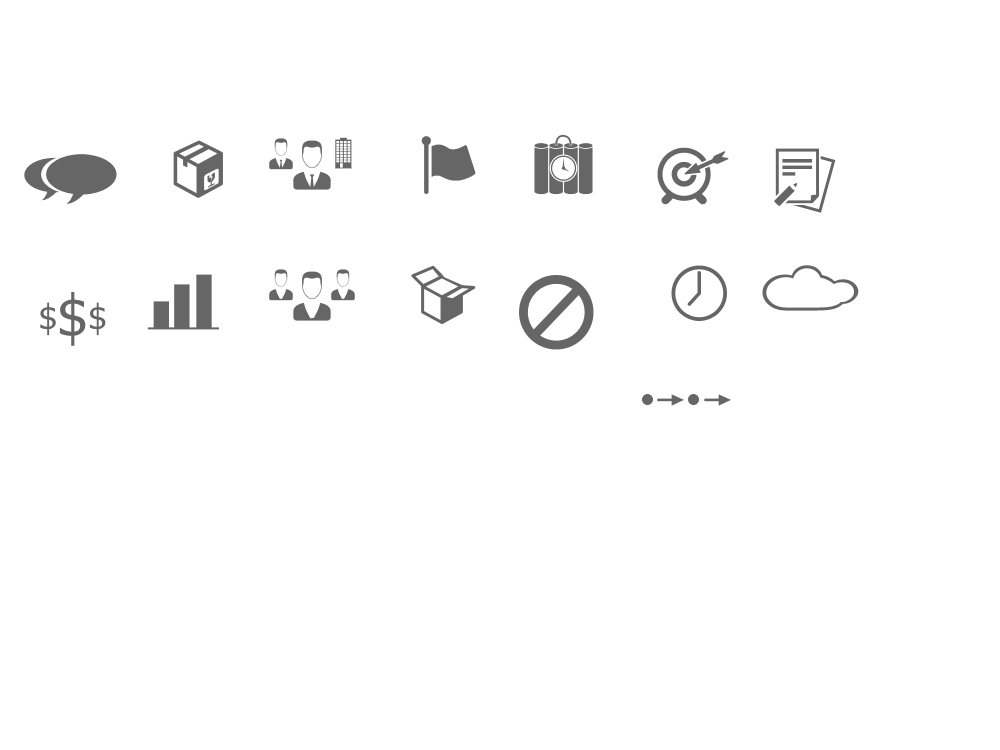 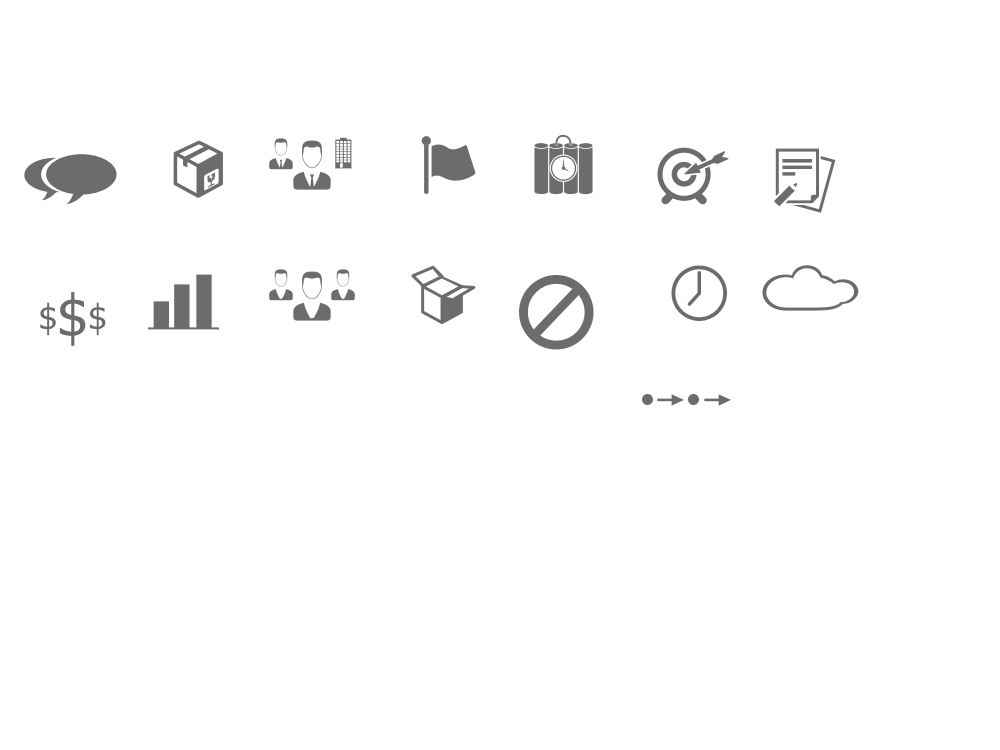 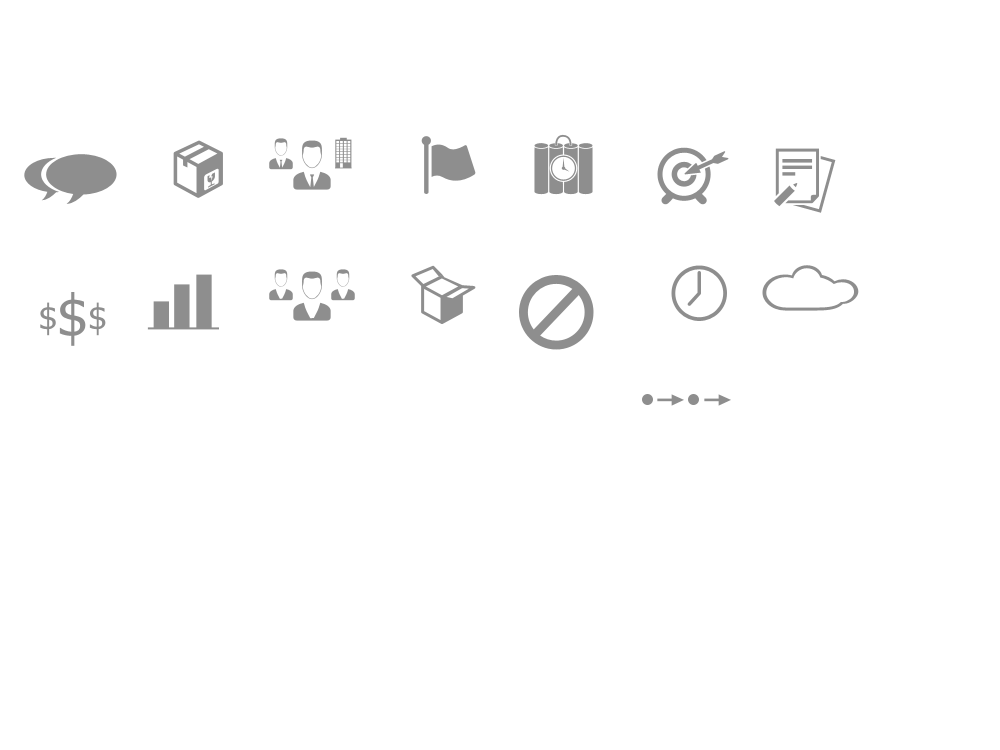 Conferir se as restrições limitam o trabalho (entregas) realizado pela equipe.
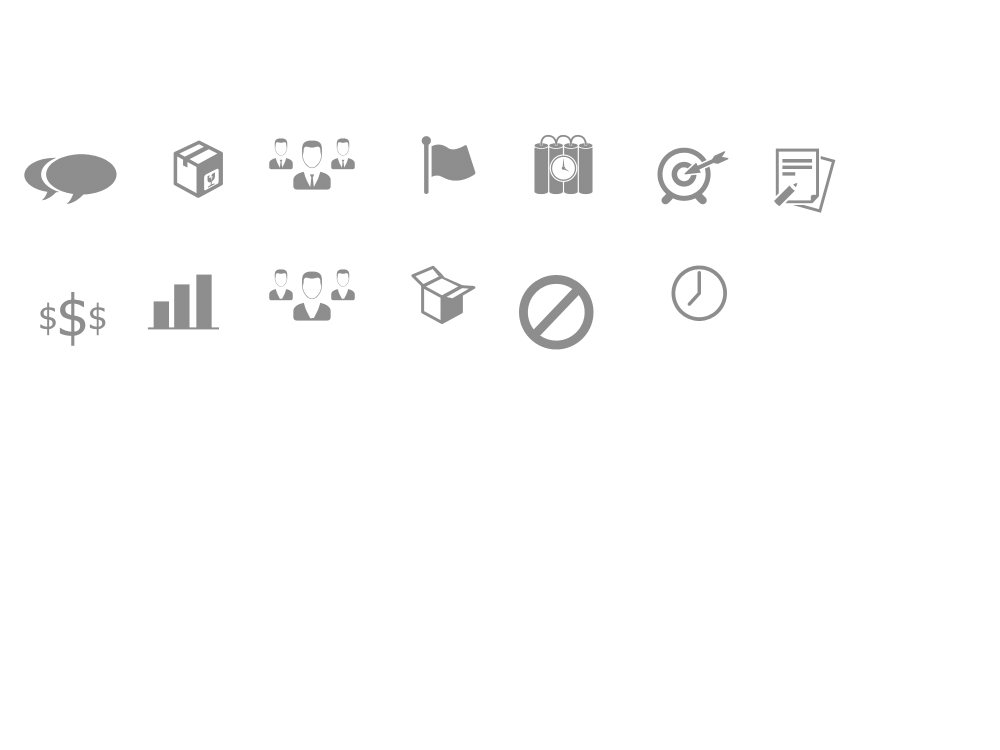 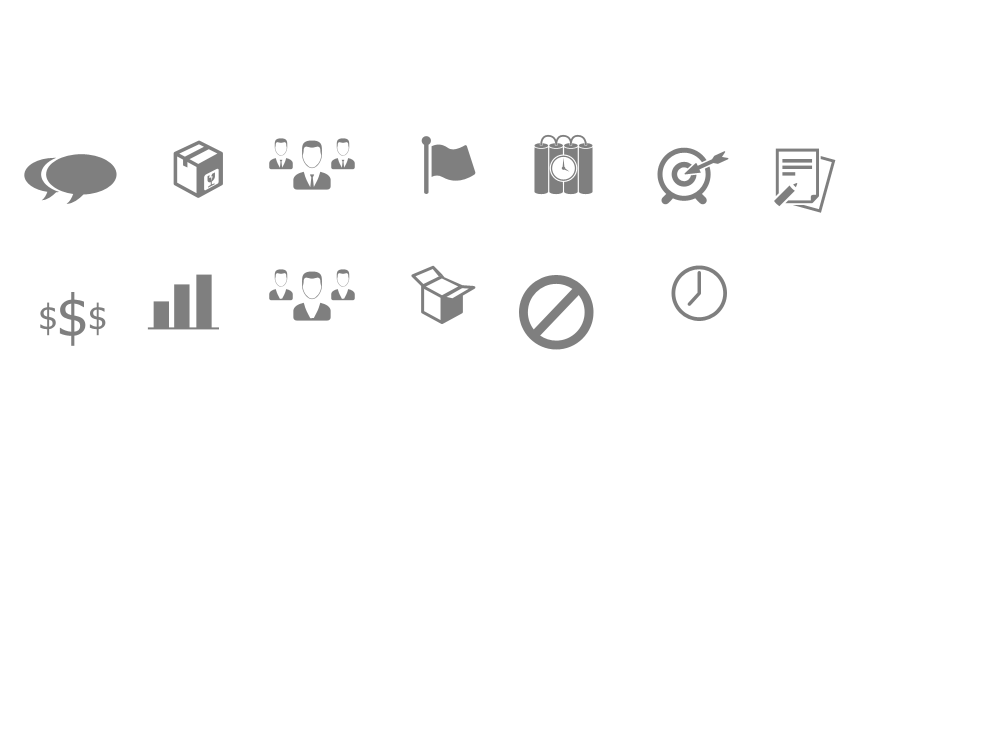 RISCOS
PRODUTO
STAKEHOLDERS
Externos & 
Fatores Externos
JUSTIFICATIVAS
Passado
PREMISSAS
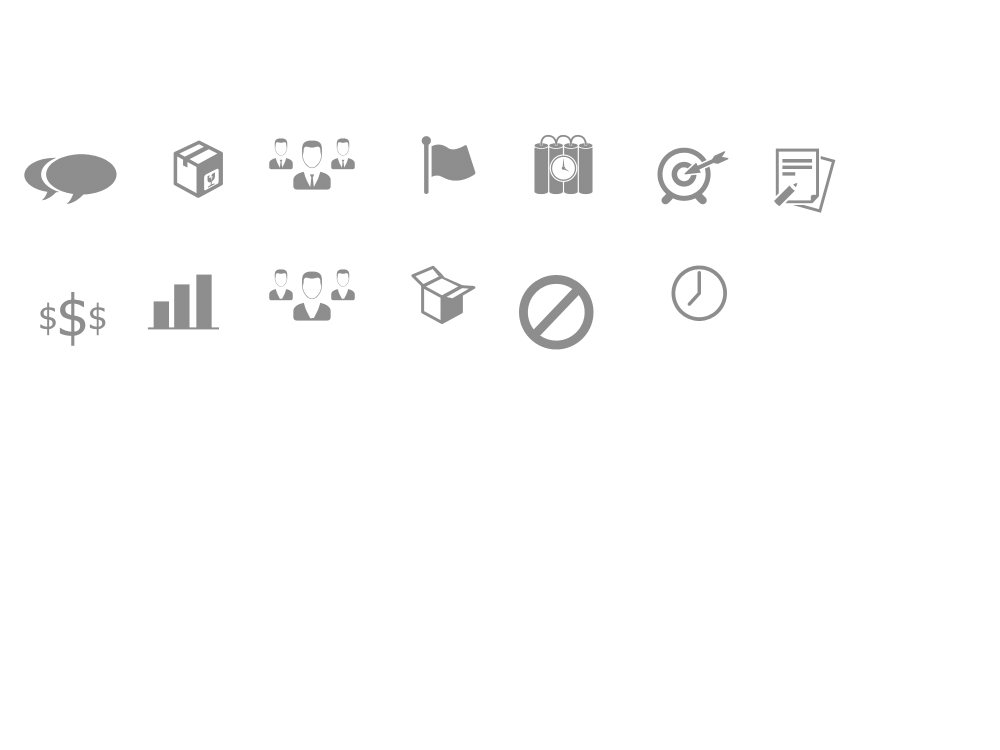 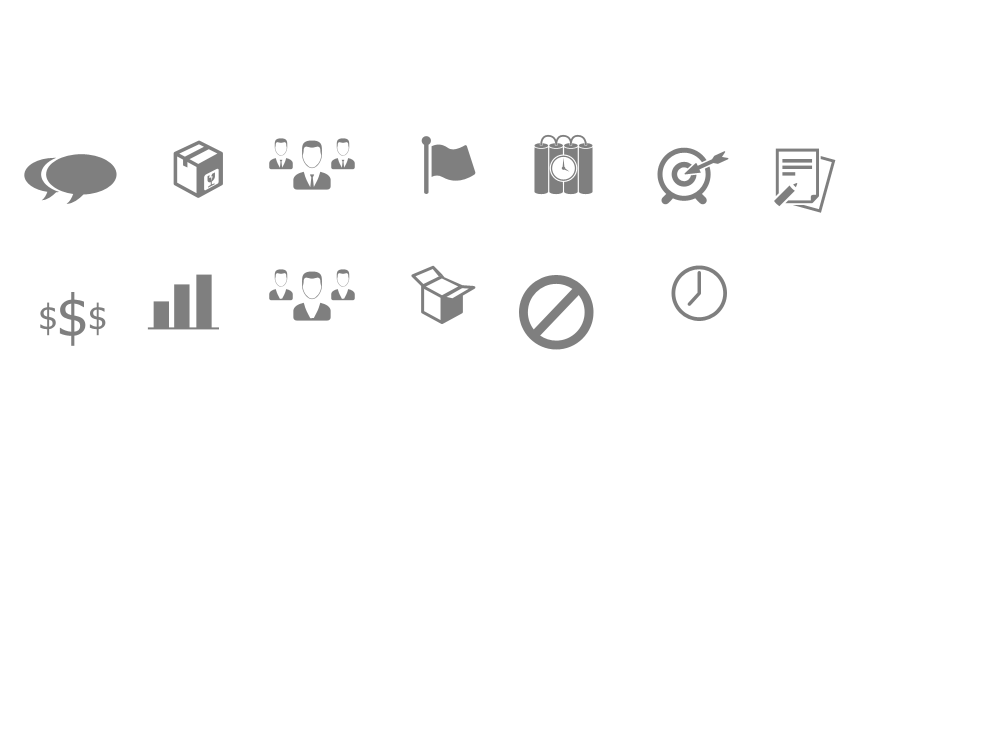 LINHA DO TEMPO
REQUISITOS
OBJ SMART
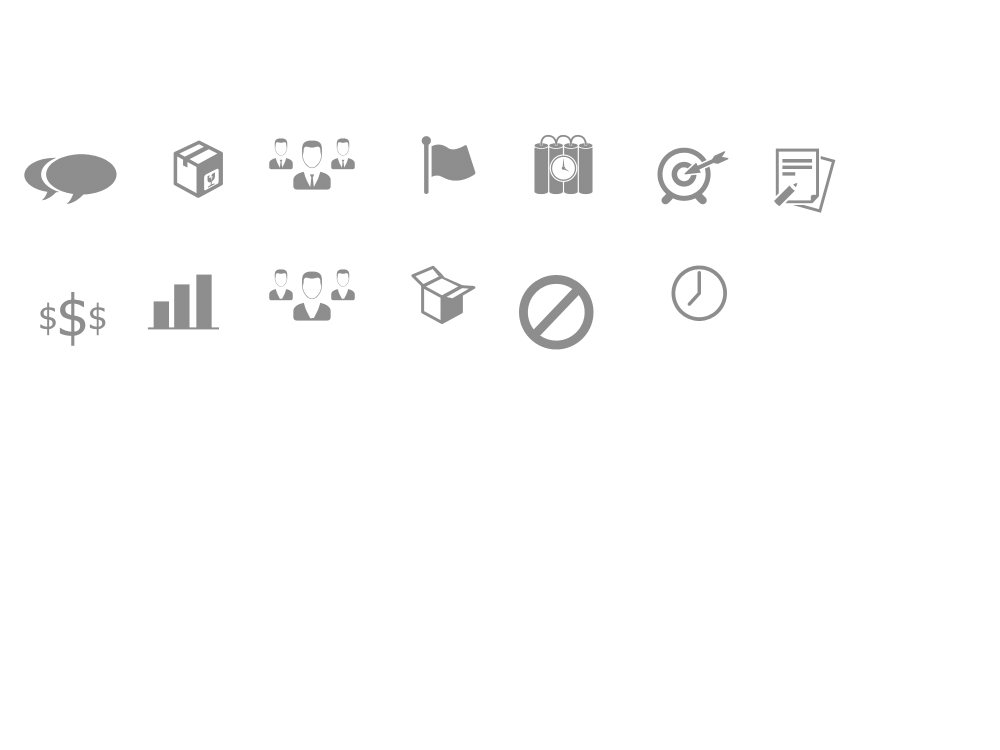 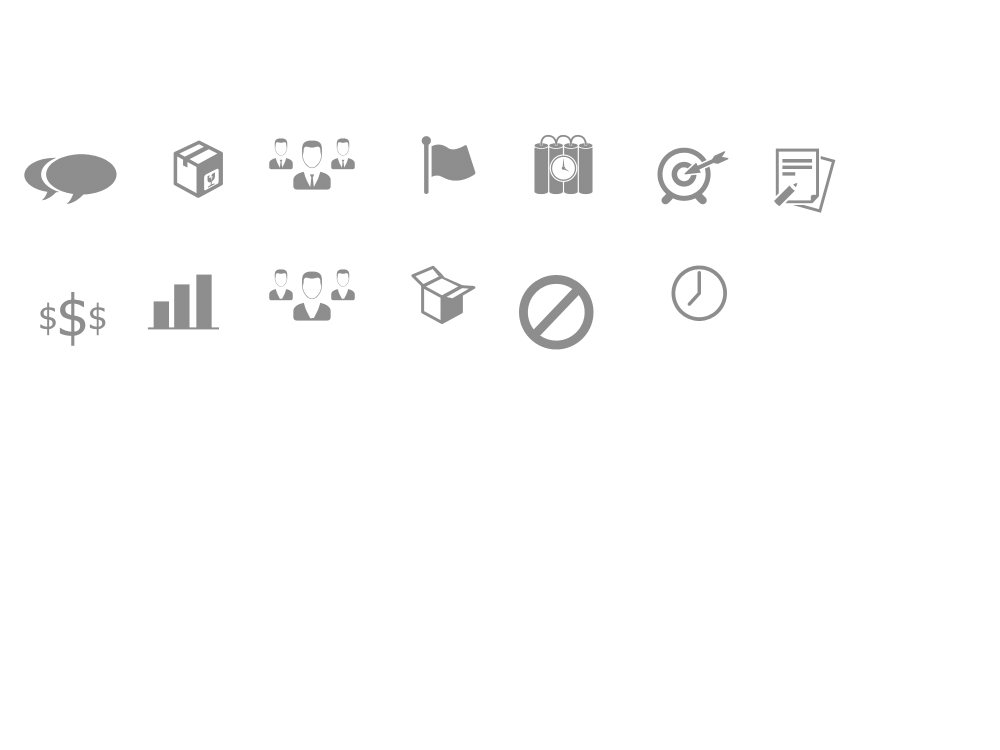 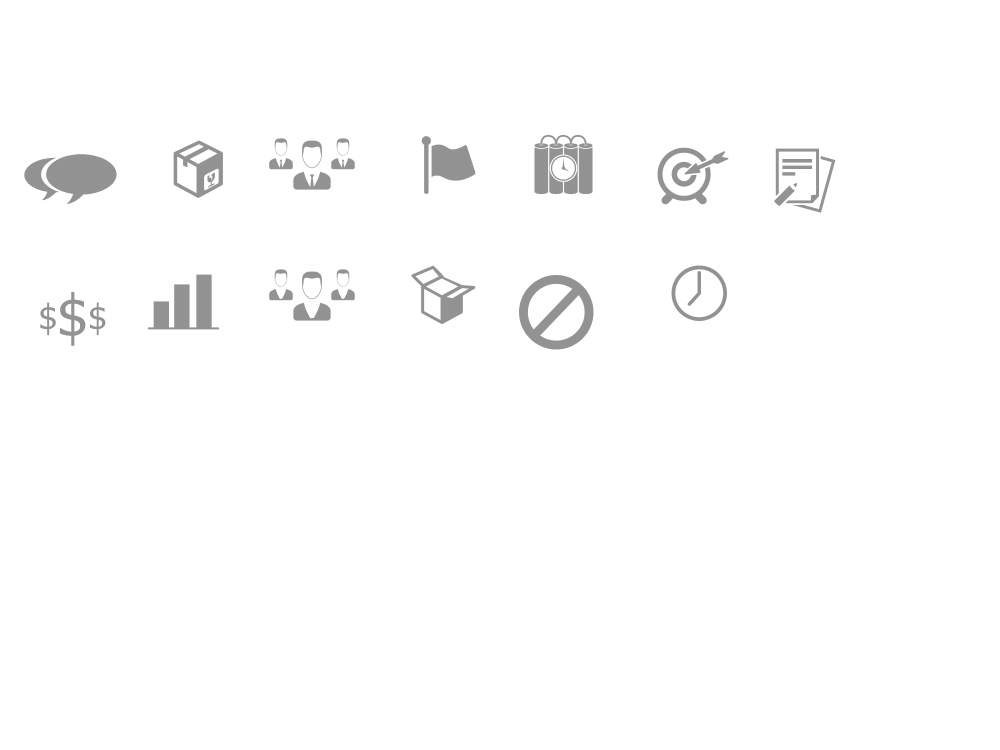 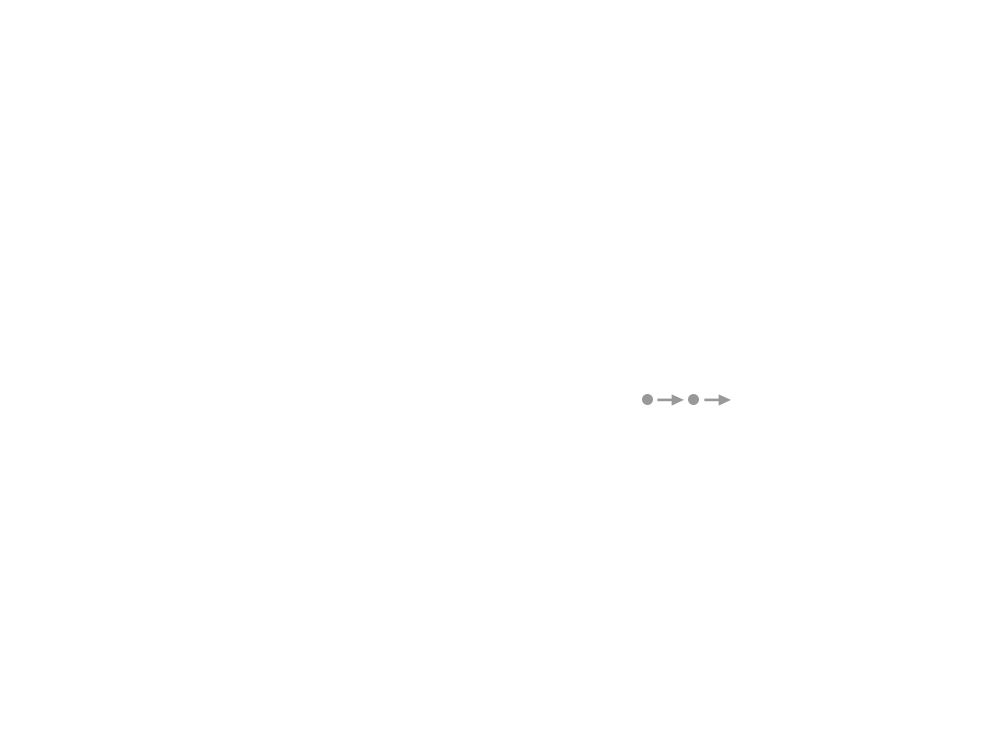 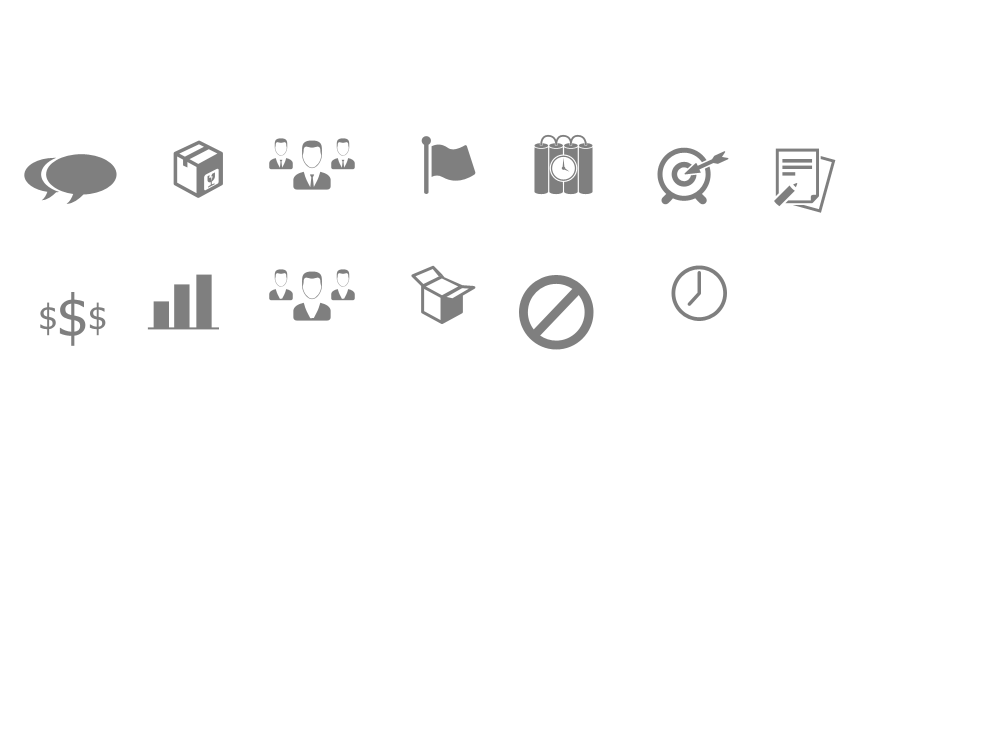 GRUPOS DE 
ENTREGAS
EQUIPE
BENEFÍCIOS
Futuro
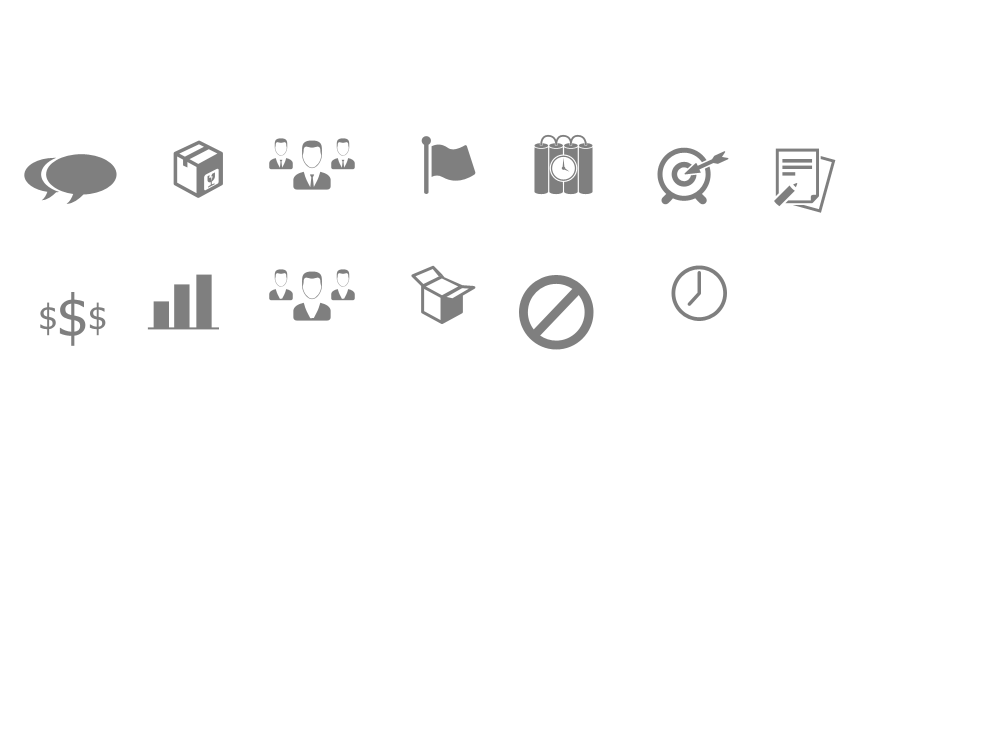 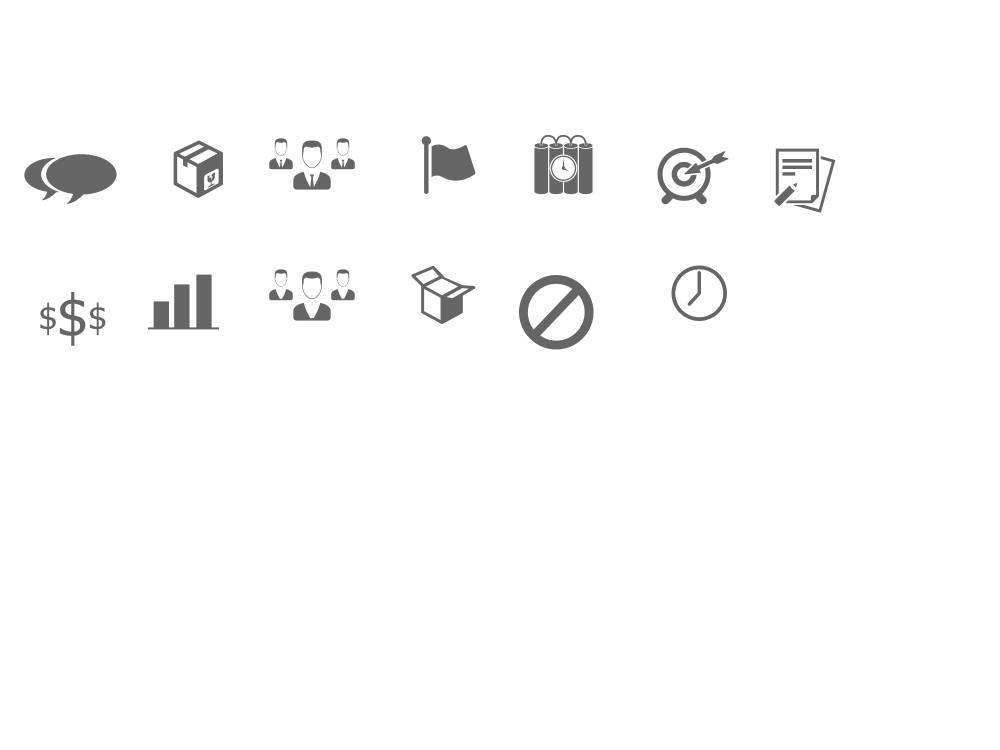 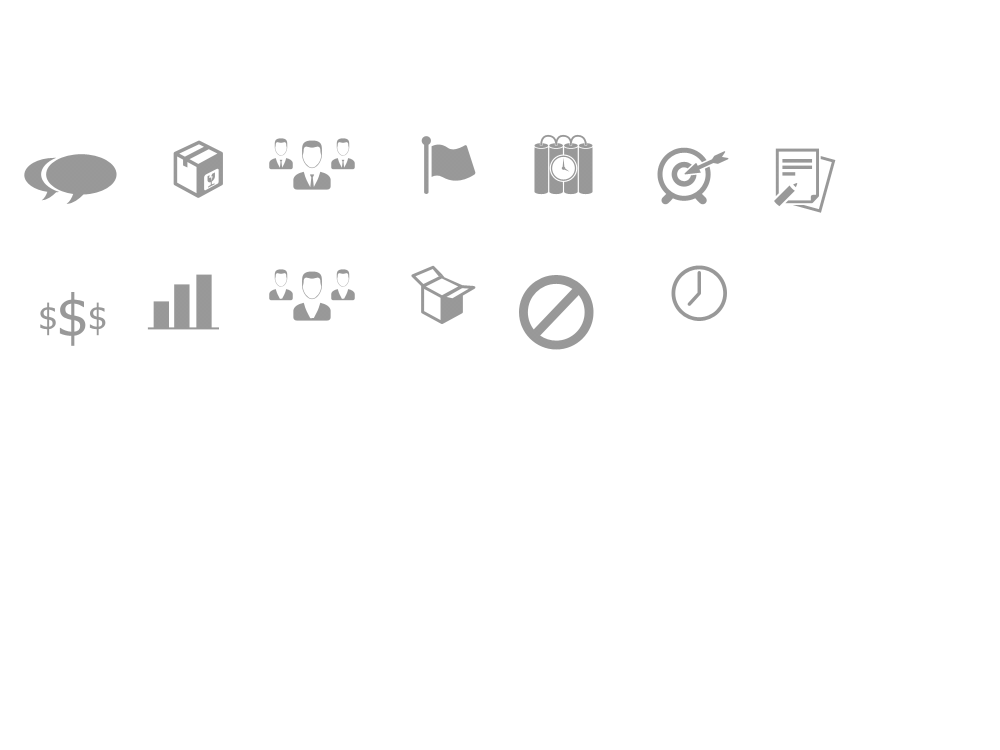 RESTRIÇÕES
CUSTOS
16
Project Model Canvas
GP
PITCH
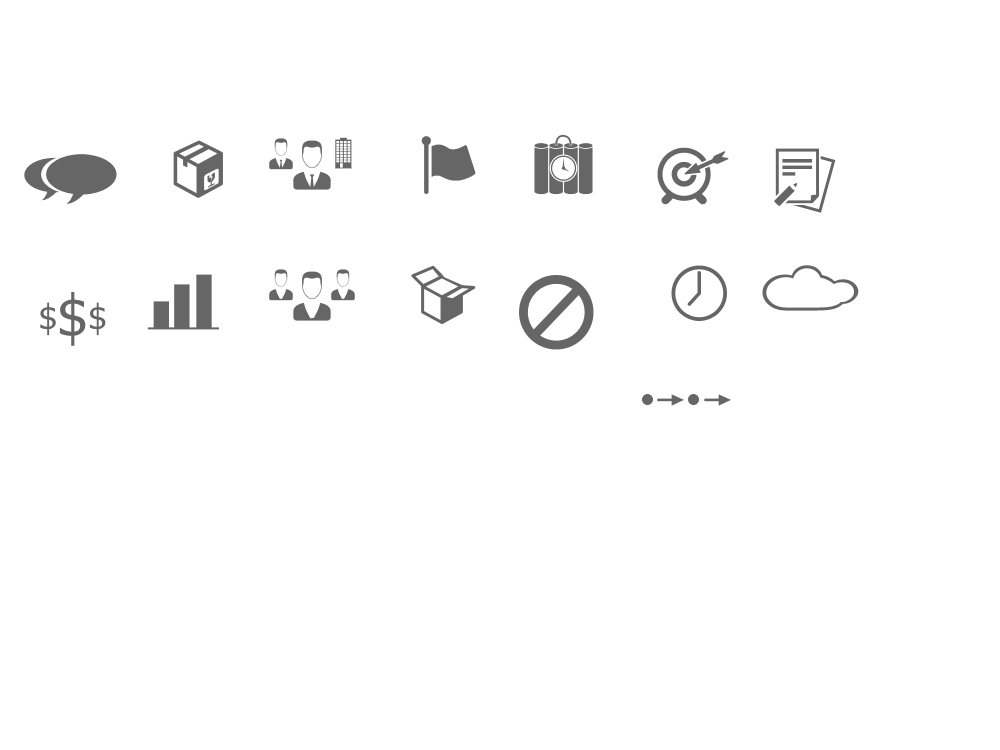 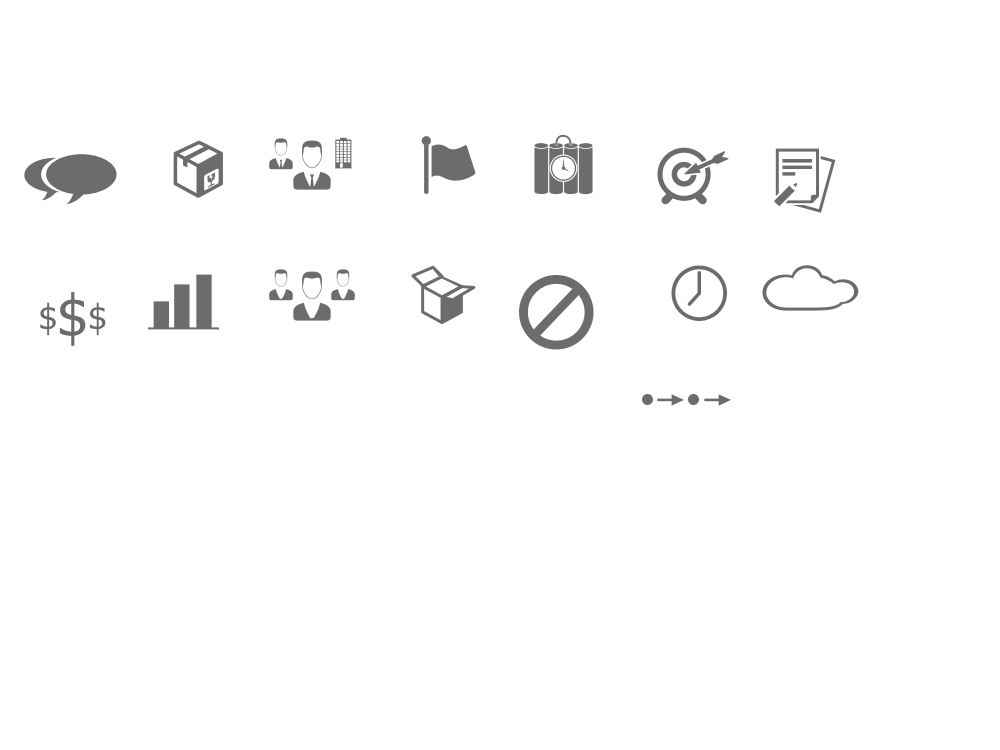 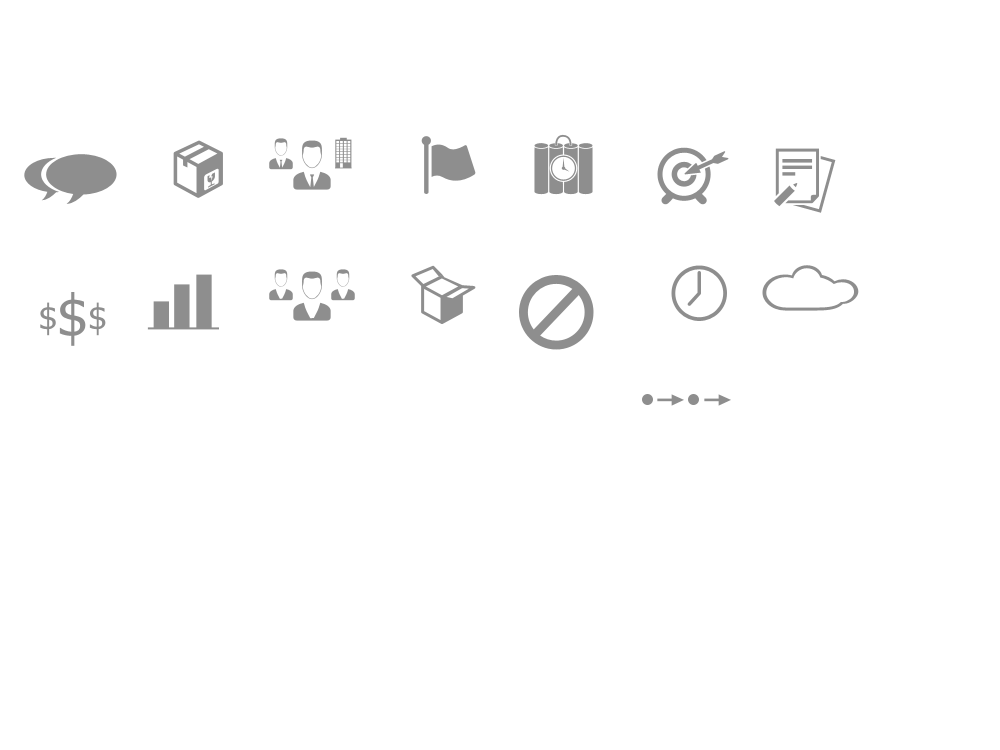 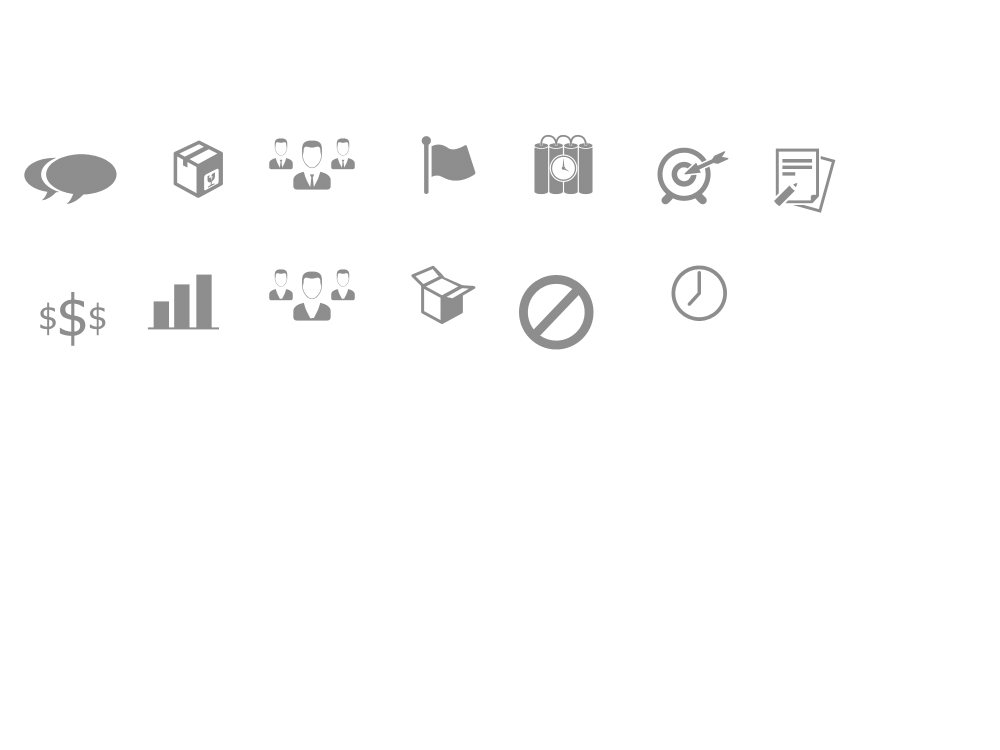 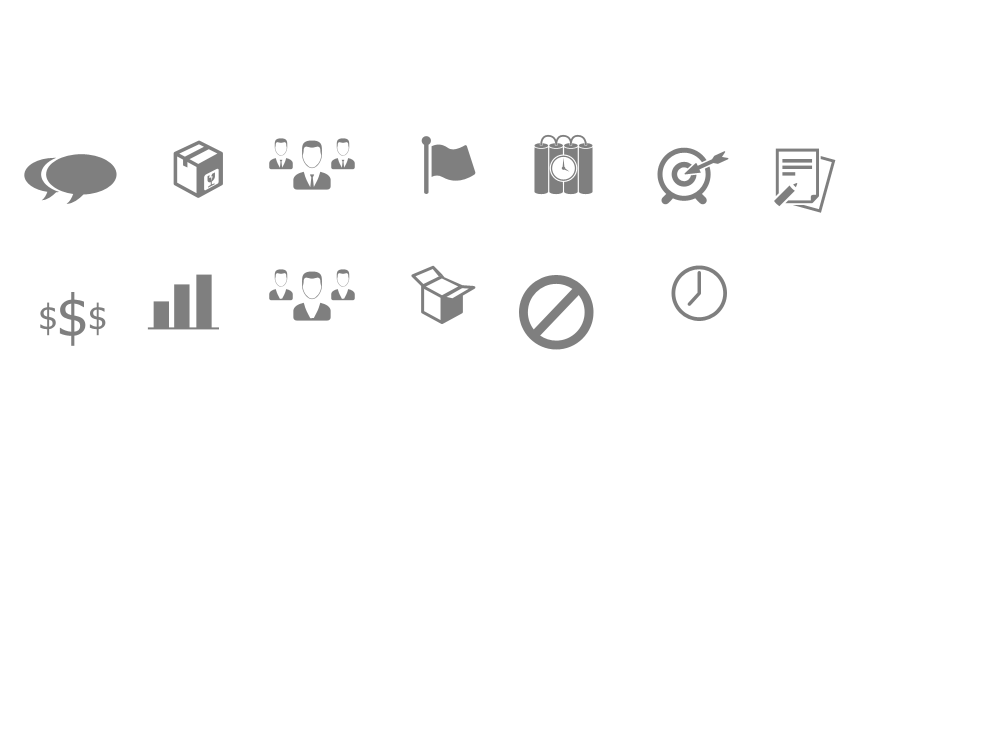 RISCOS
PRODUTO
STAKEHOLDERS
Externos & 
Fatores Externos
JUSTIFICATIVAS
Passado
PREMISSAS
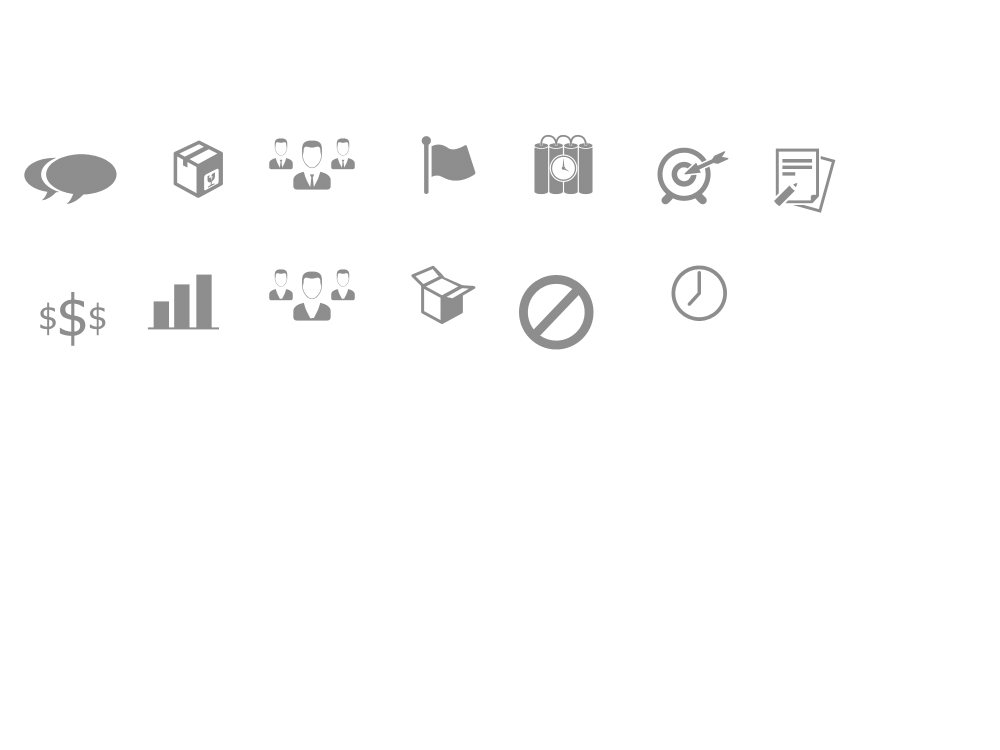 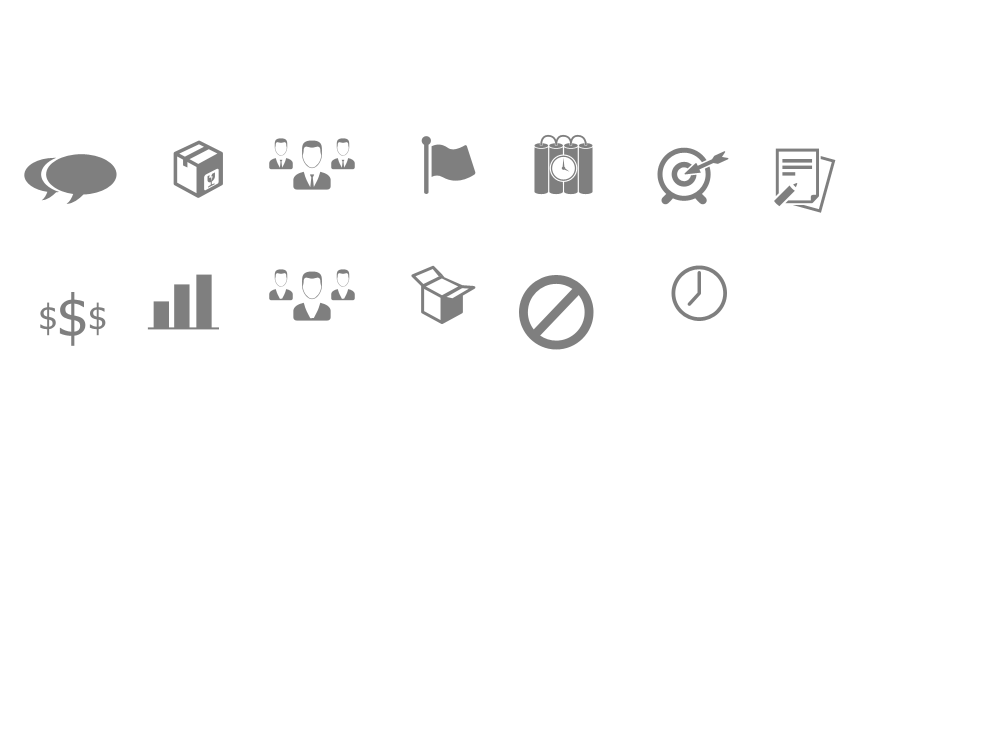 LINHA DO TEMPO
REQUISITOS
OBJ SMART
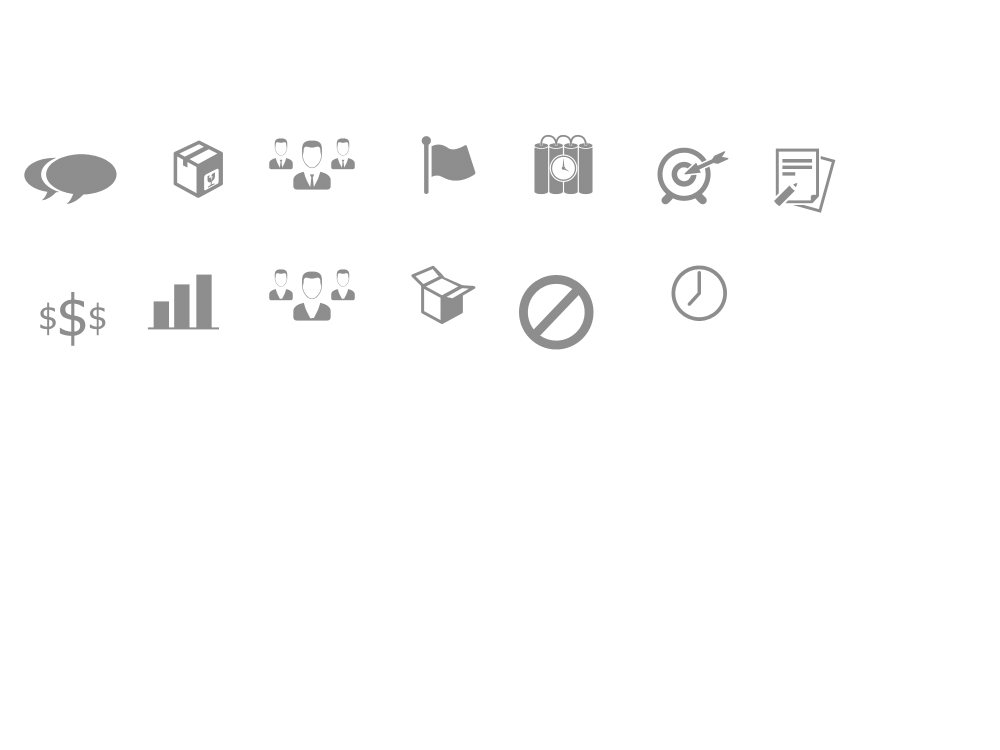 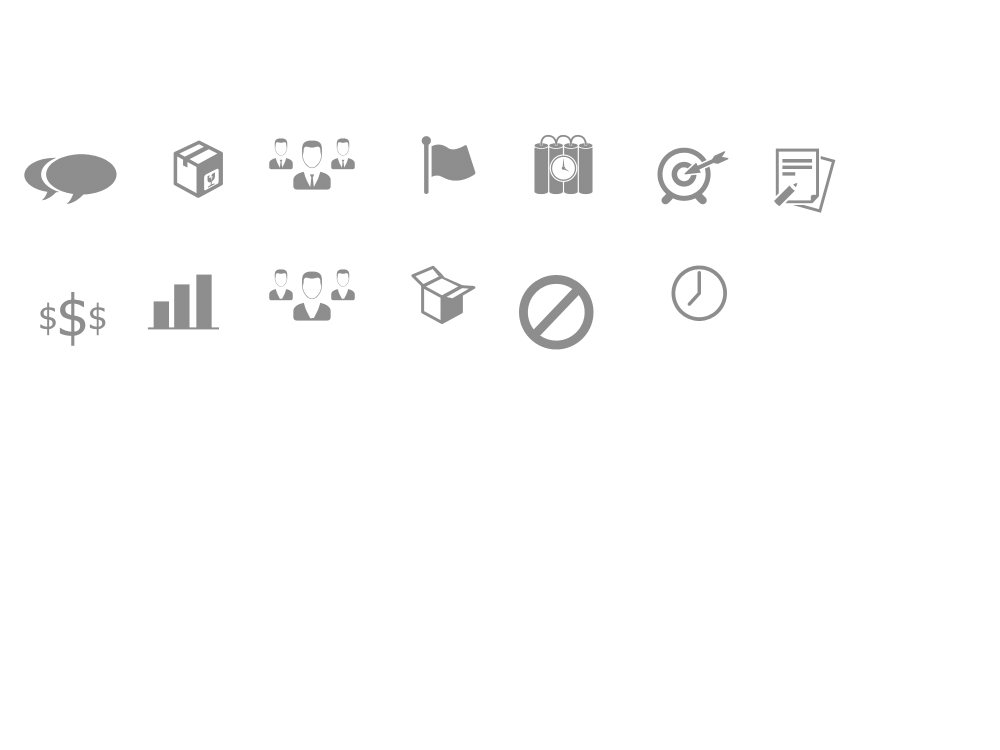 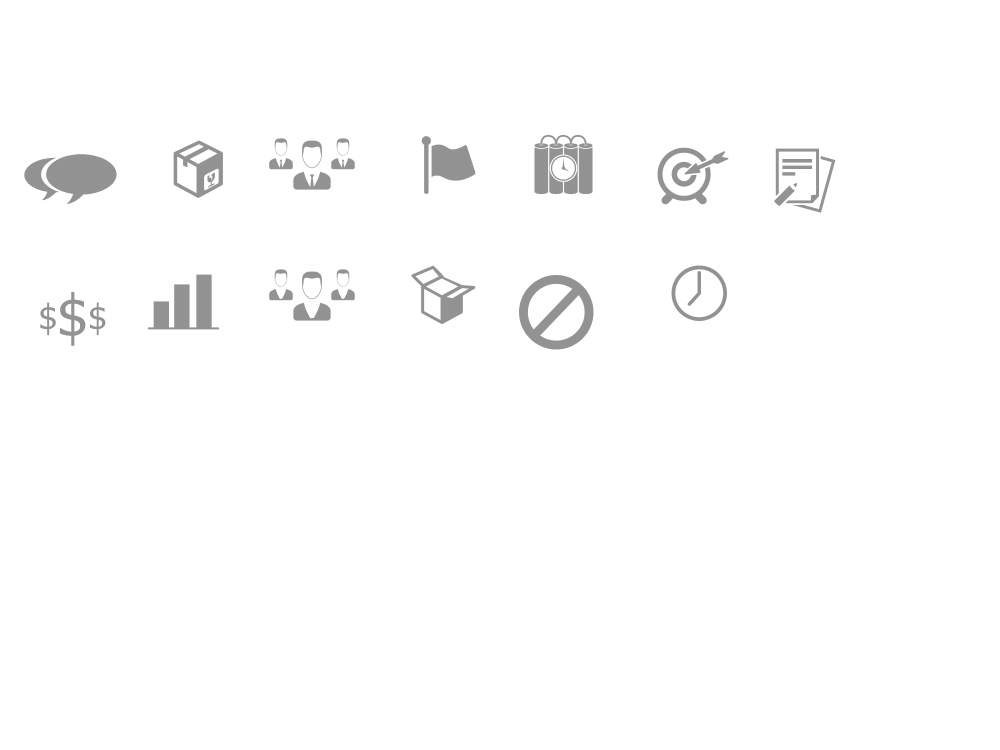 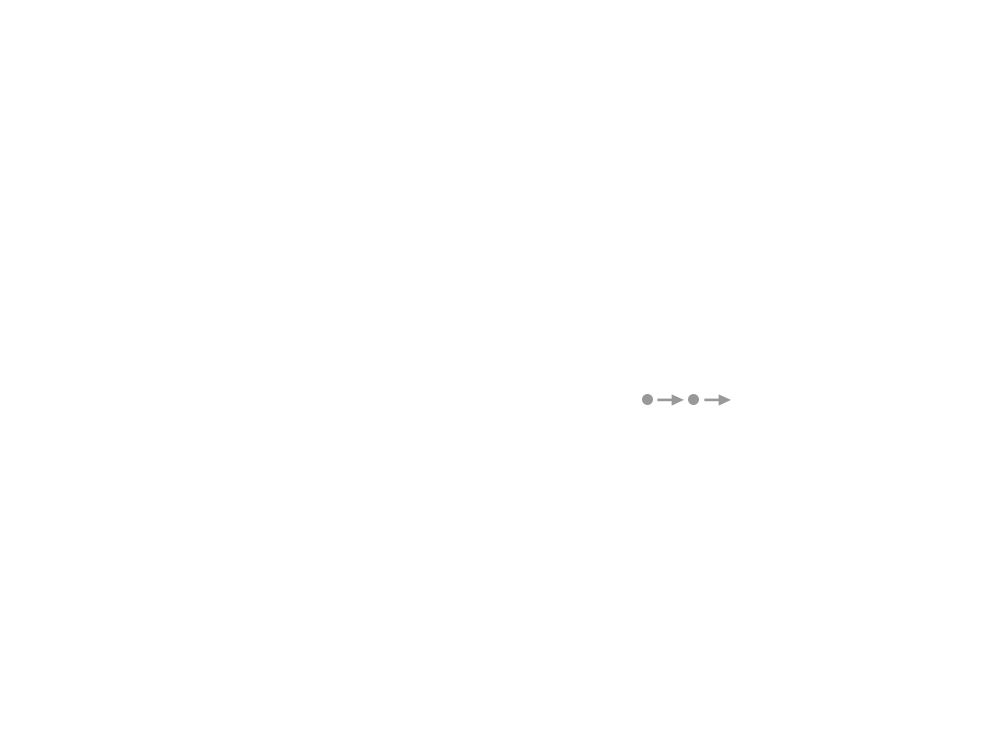 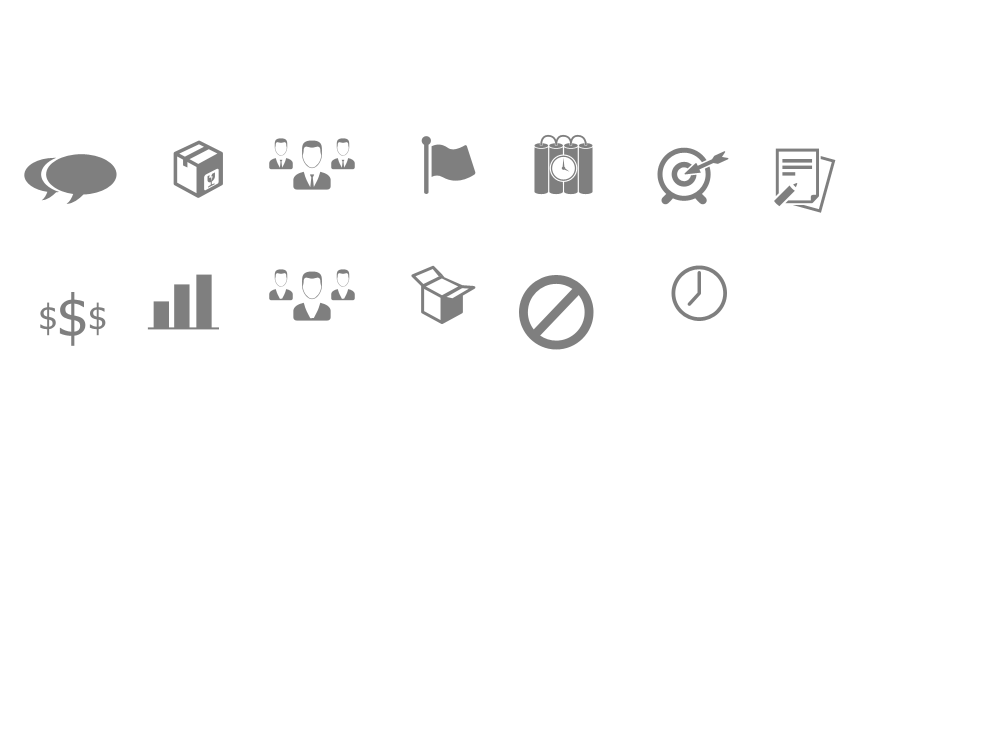 Toda premissa gera um risco.
Verificar se os principais riscos associados às premissas e as entregas foram relacionados.
GRUPOS DE 
ENTREGAS
EQUIPE
BENEFÍCIOS
Futuro
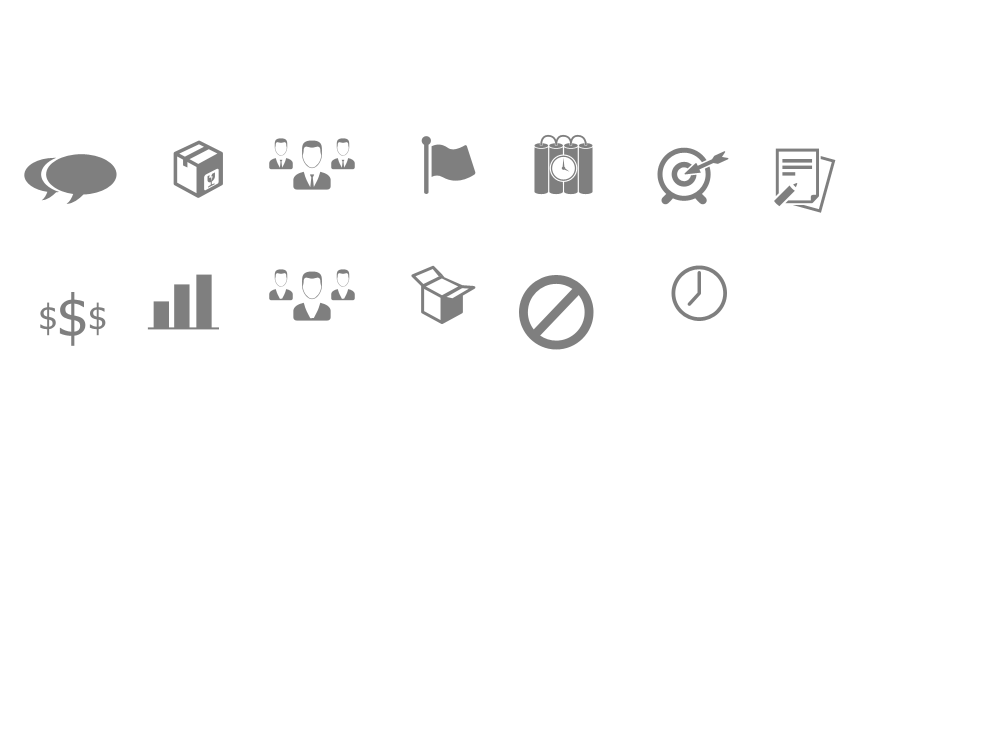 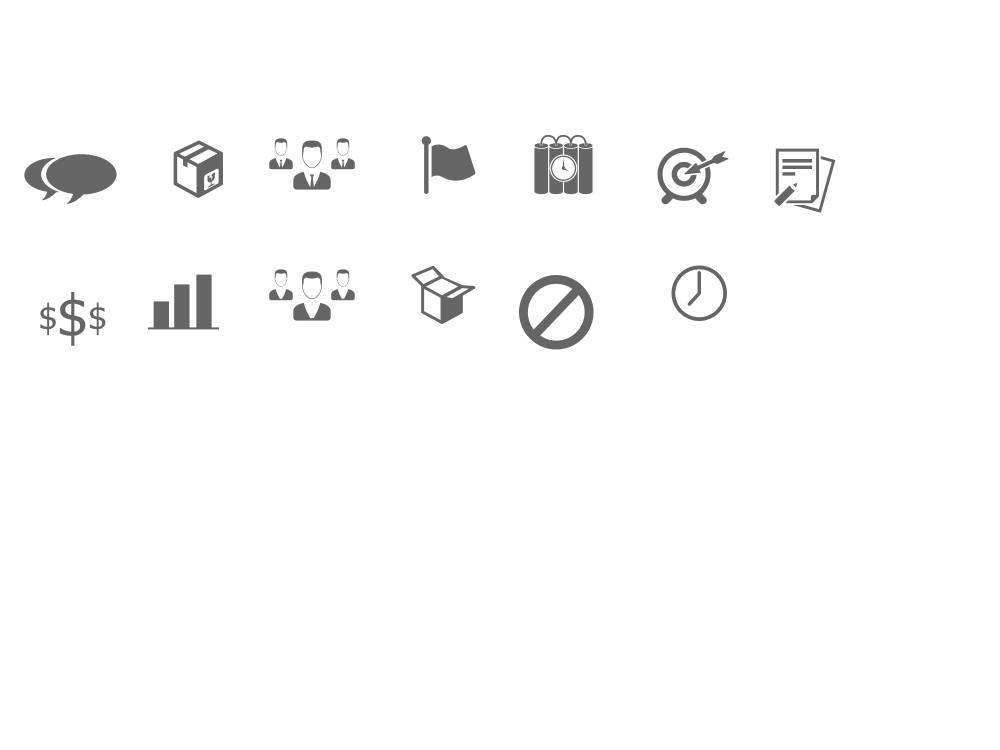 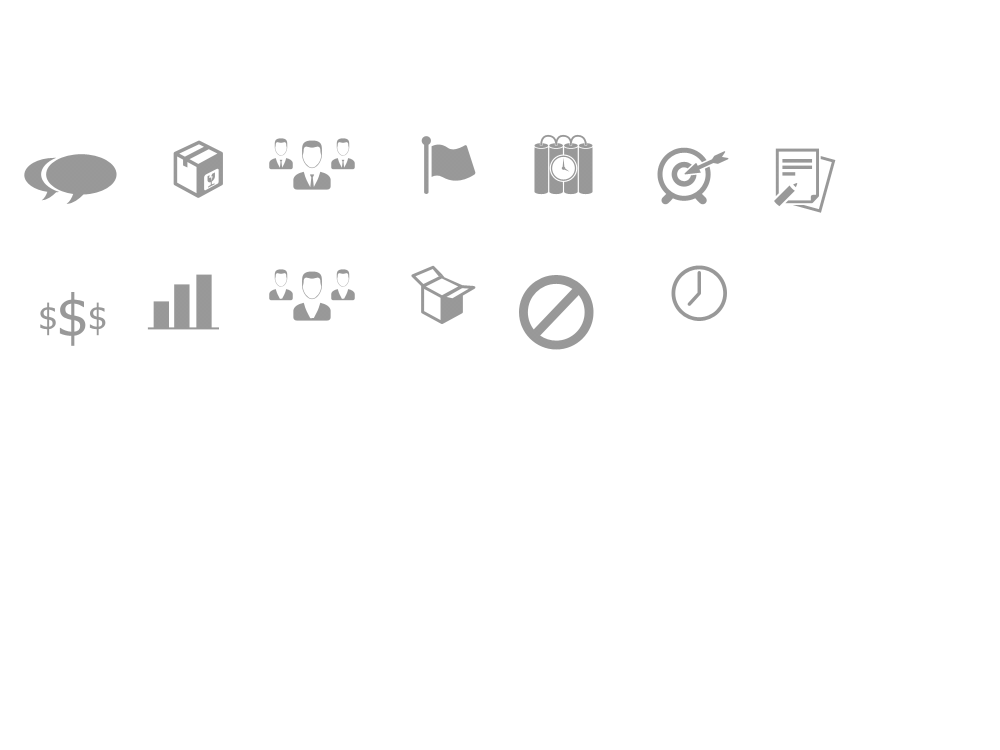 RESTRIÇÕES
CUSTOS
17
Project Model Canvas
GP
PITCH
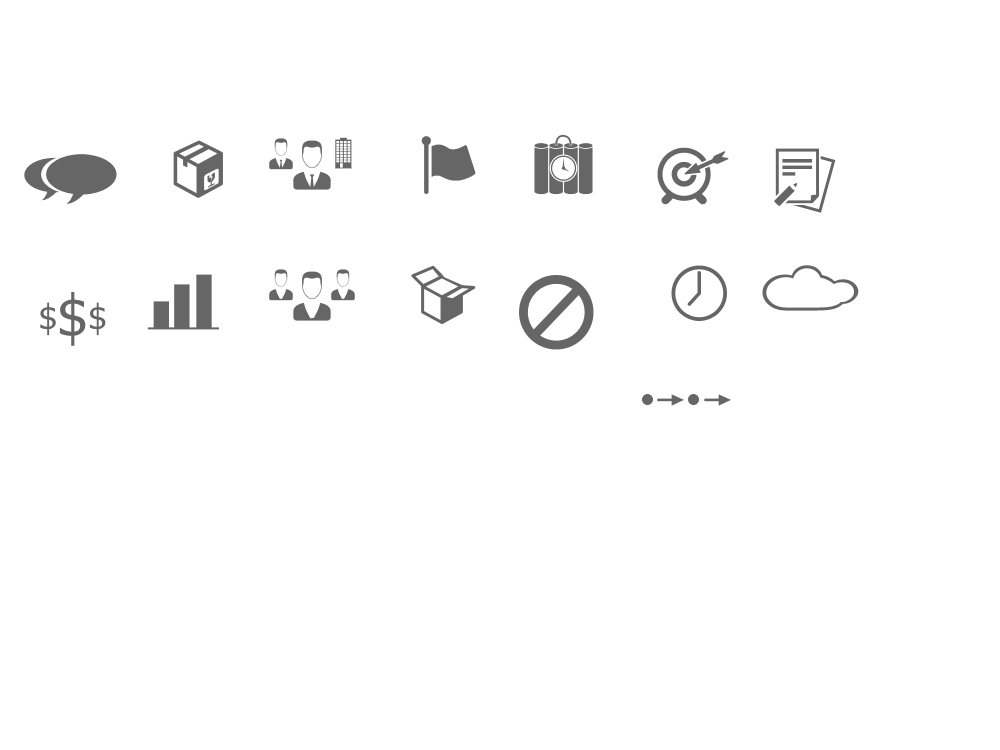 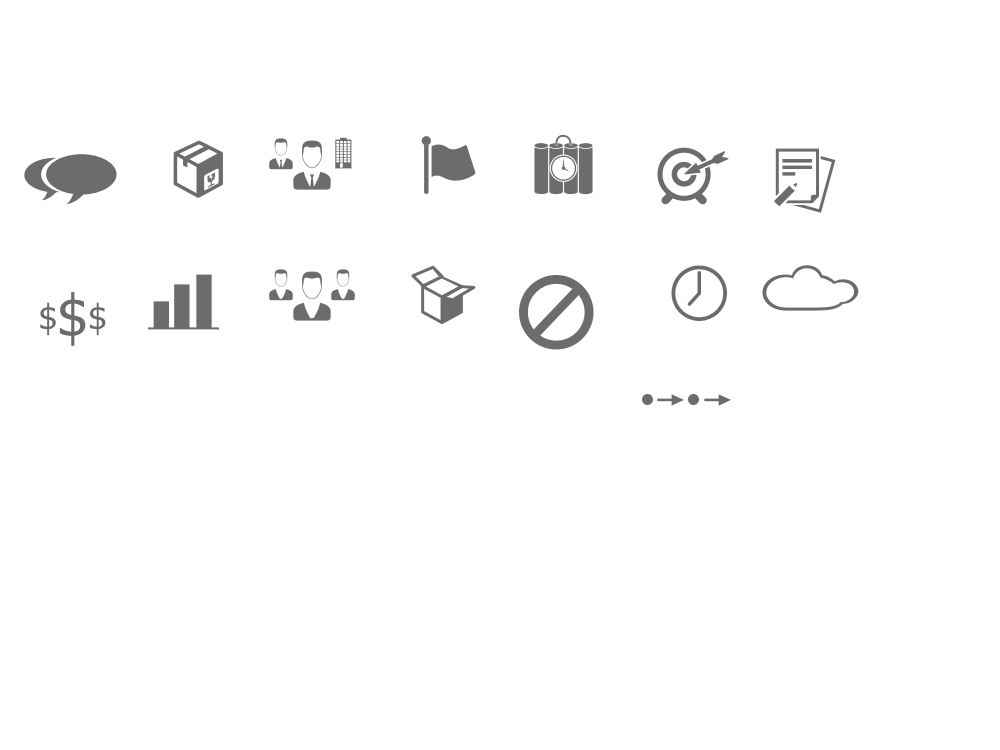 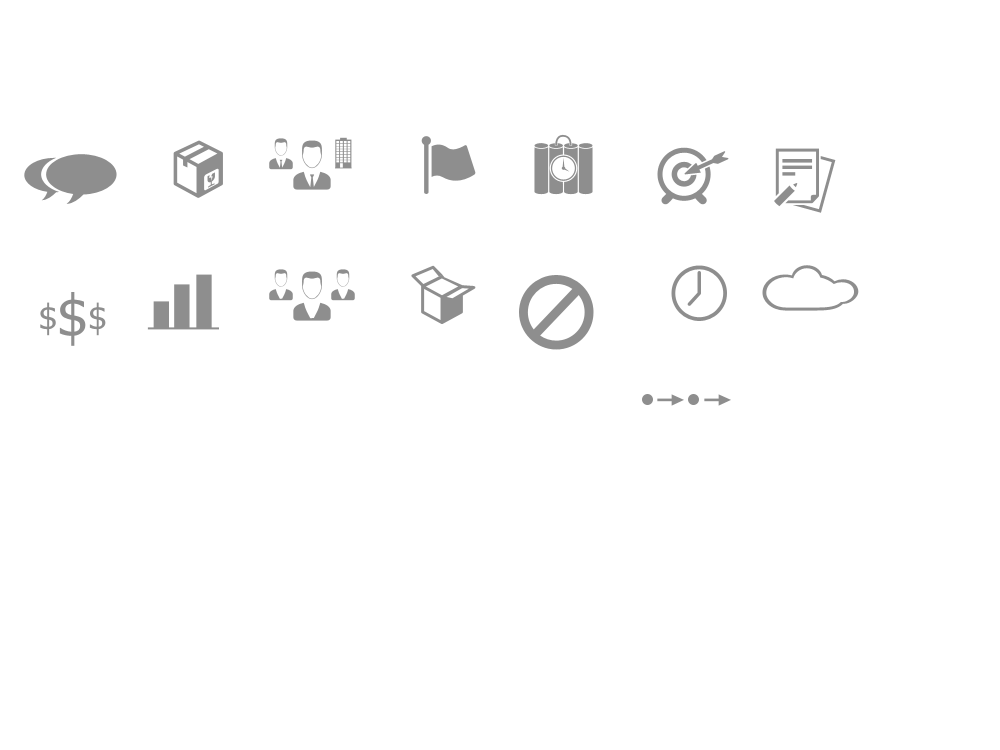 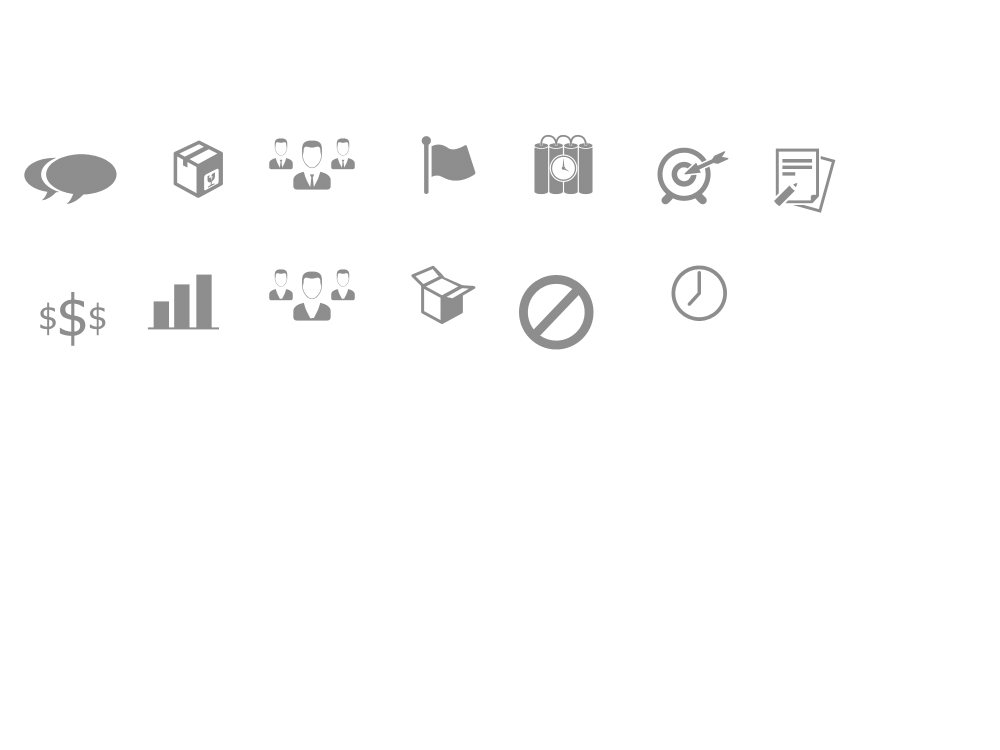 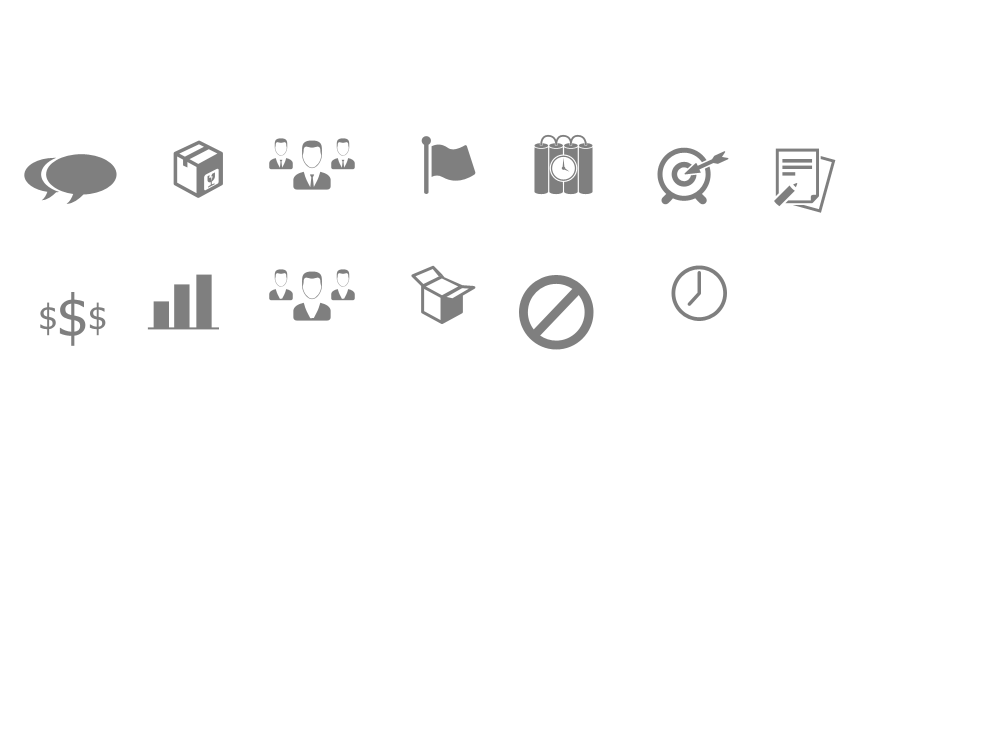 RISCOS
PRODUTO
STAKEHOLDERS
Externos & 
Fatores Externos
JUSTIFICATIVAS
Passado
PREMISSAS
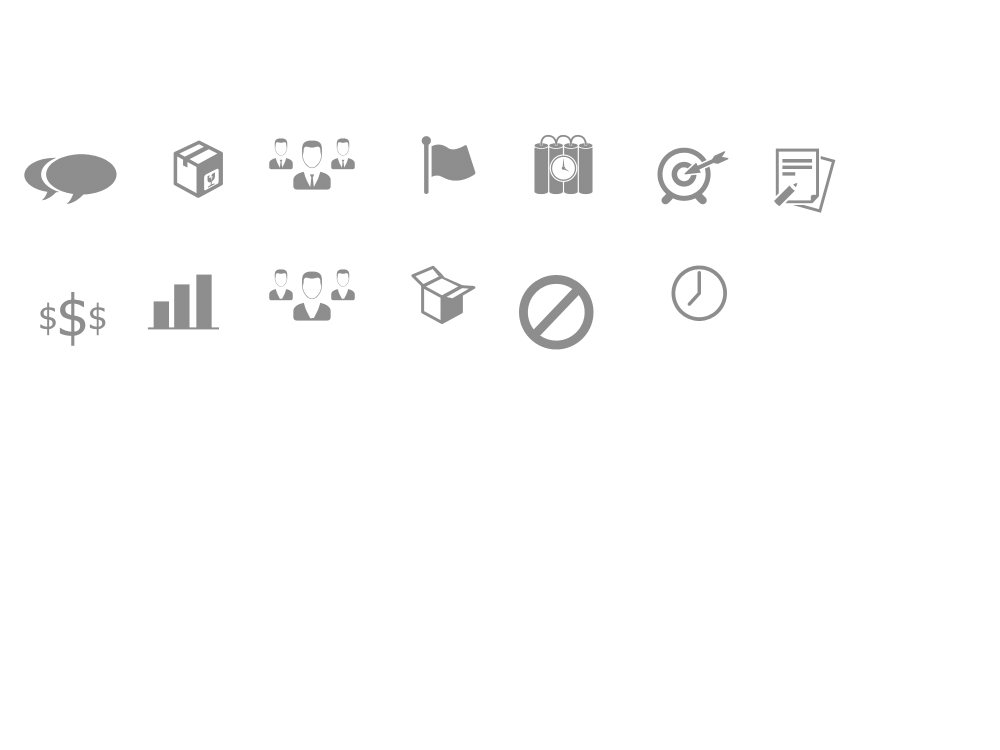 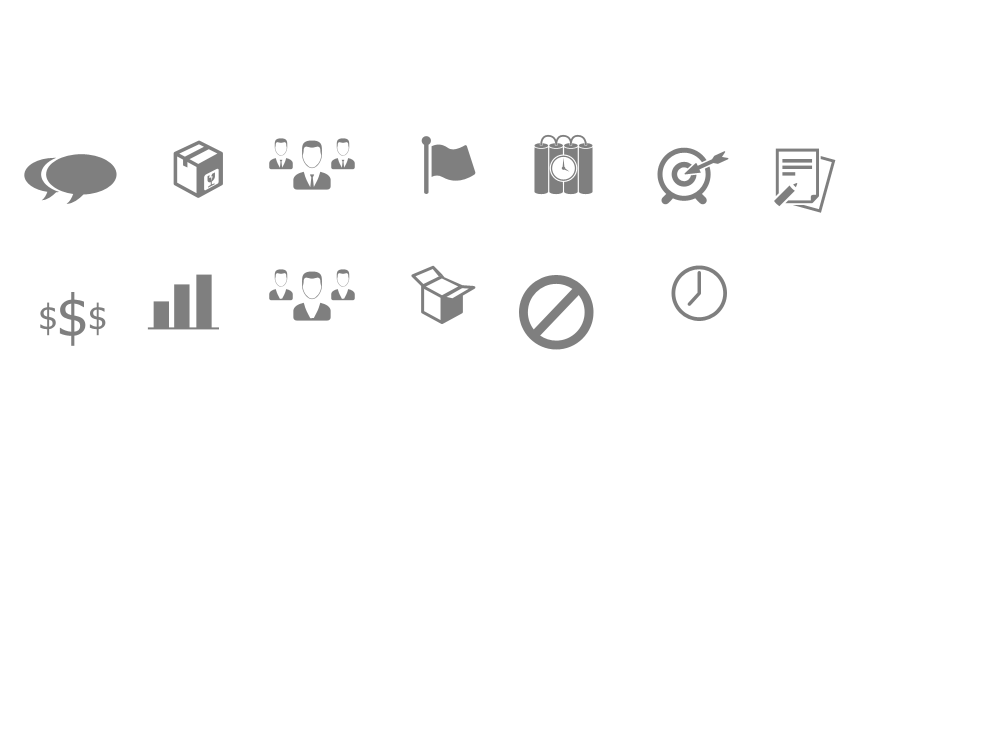 LINHA DO TEMPO
REQUISITOS
OBJ SMART
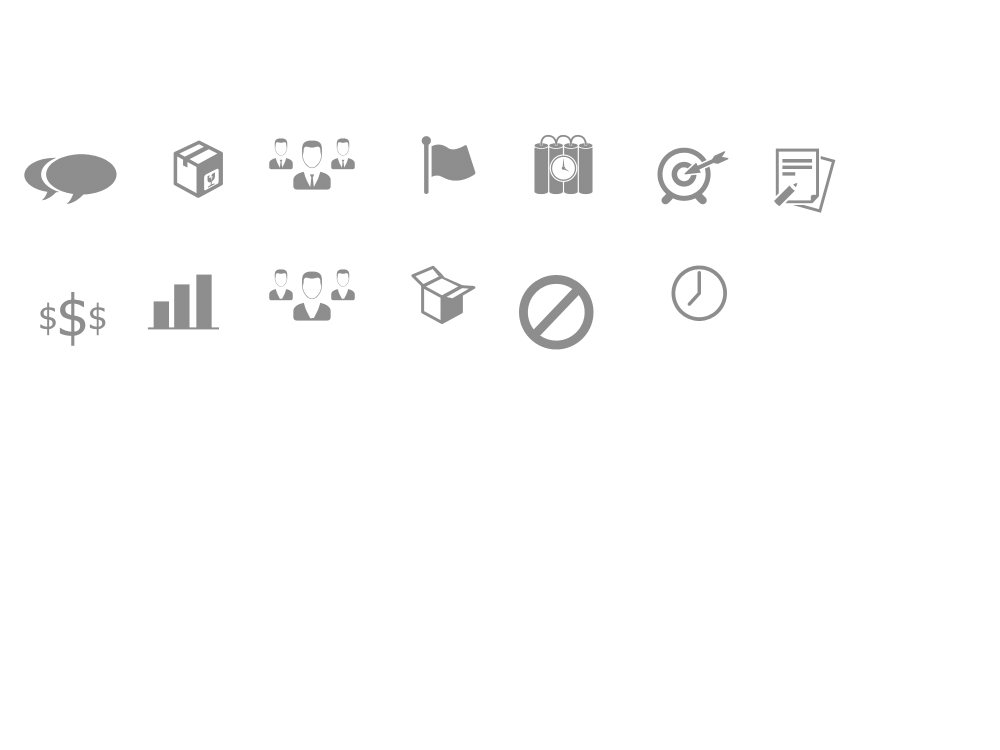 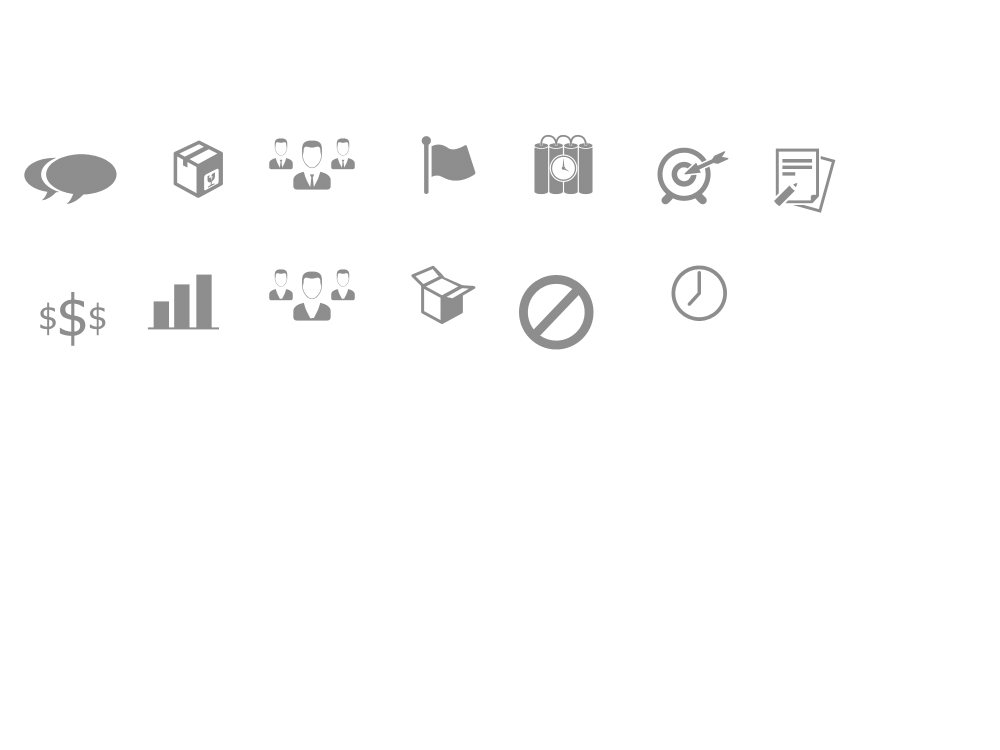 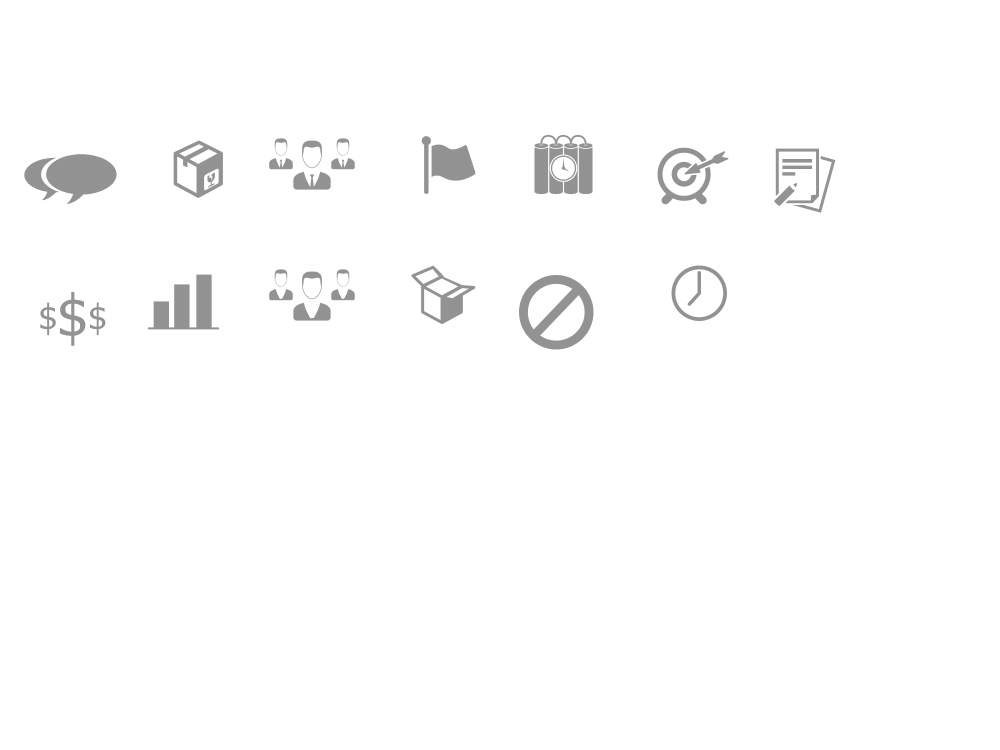 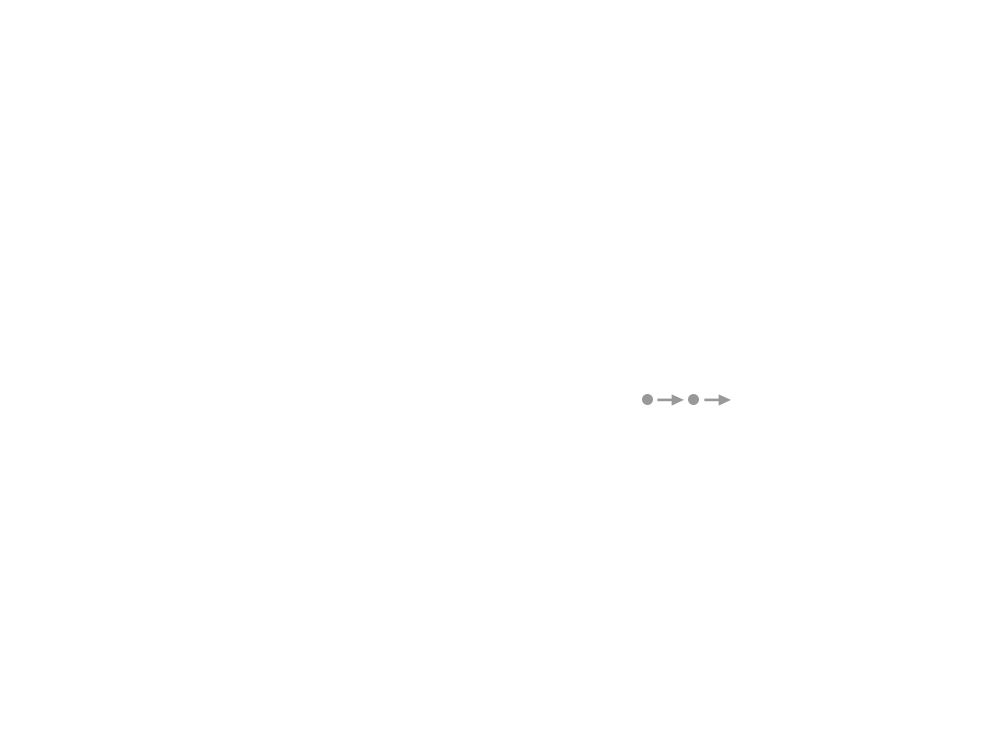 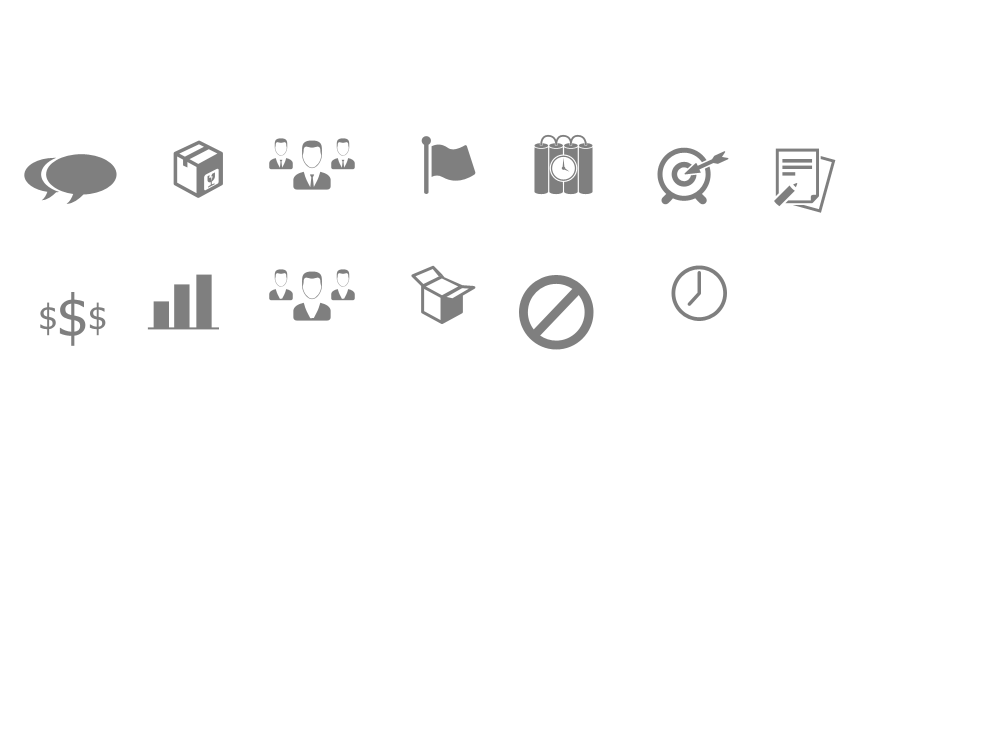 A espinha dorsal do cronograma deve ser as entregas.
GRUPOS DE 
ENTREGAS
EQUIPE
BENEFÍCIOS
Futuro
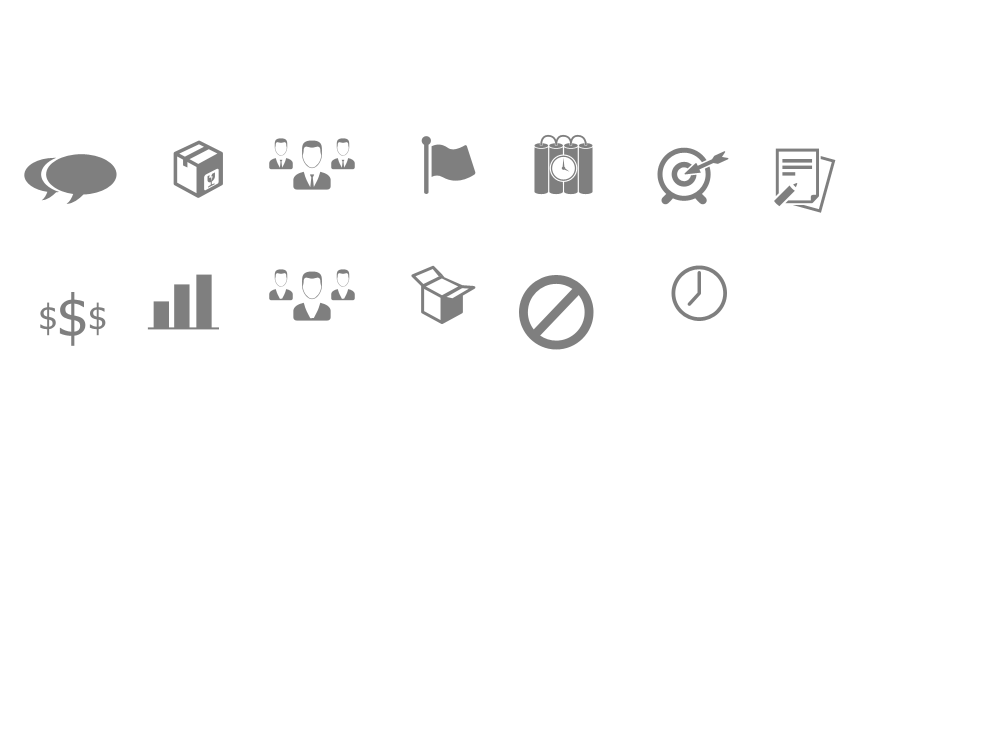 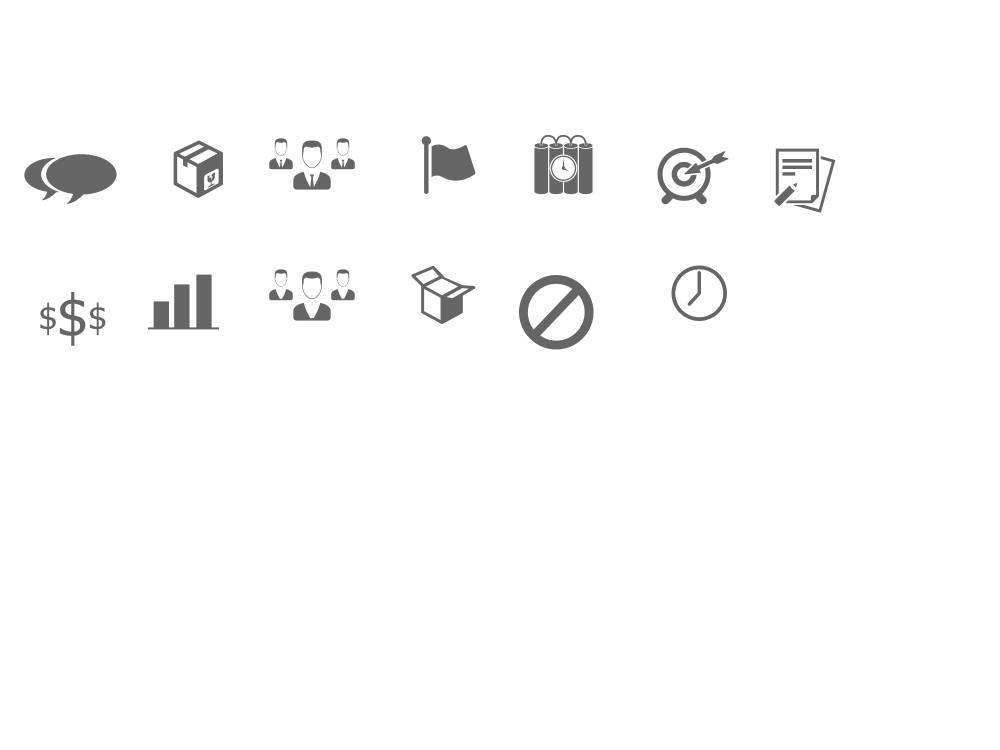 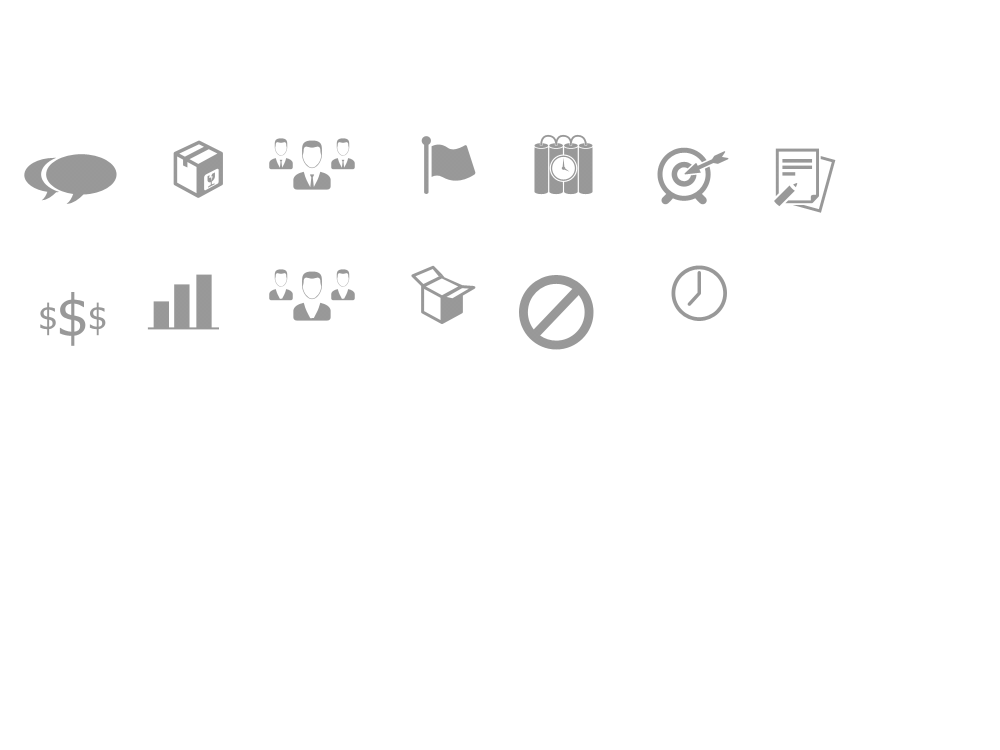 RESTRIÇÕES
CUSTOS
18
Project Model Canvas
GP
PITCH
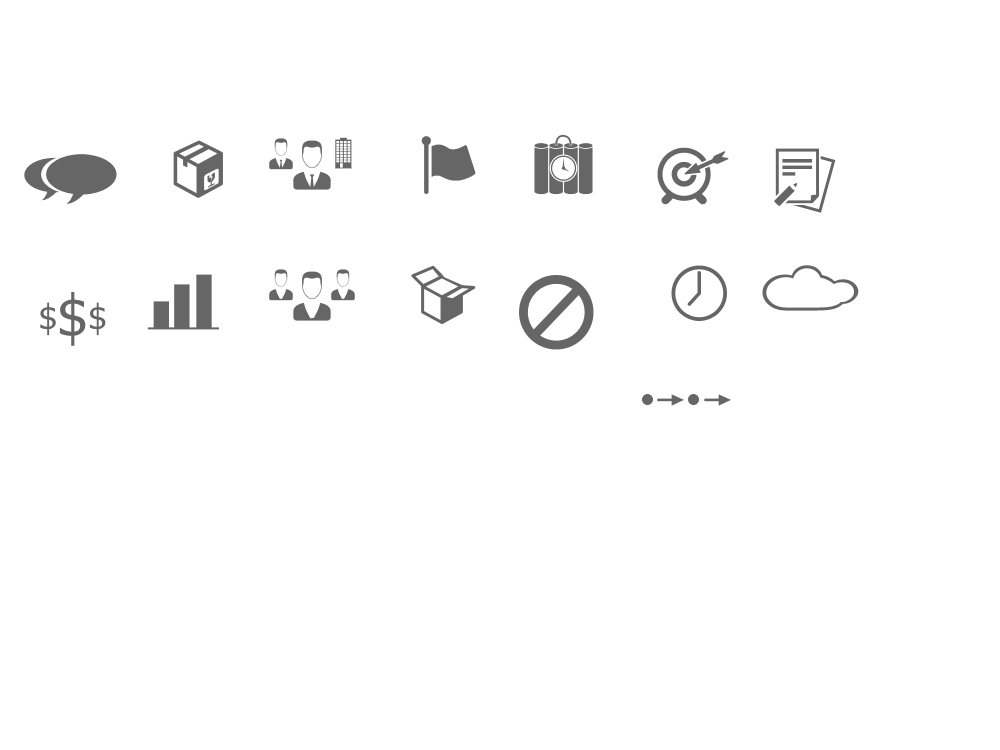 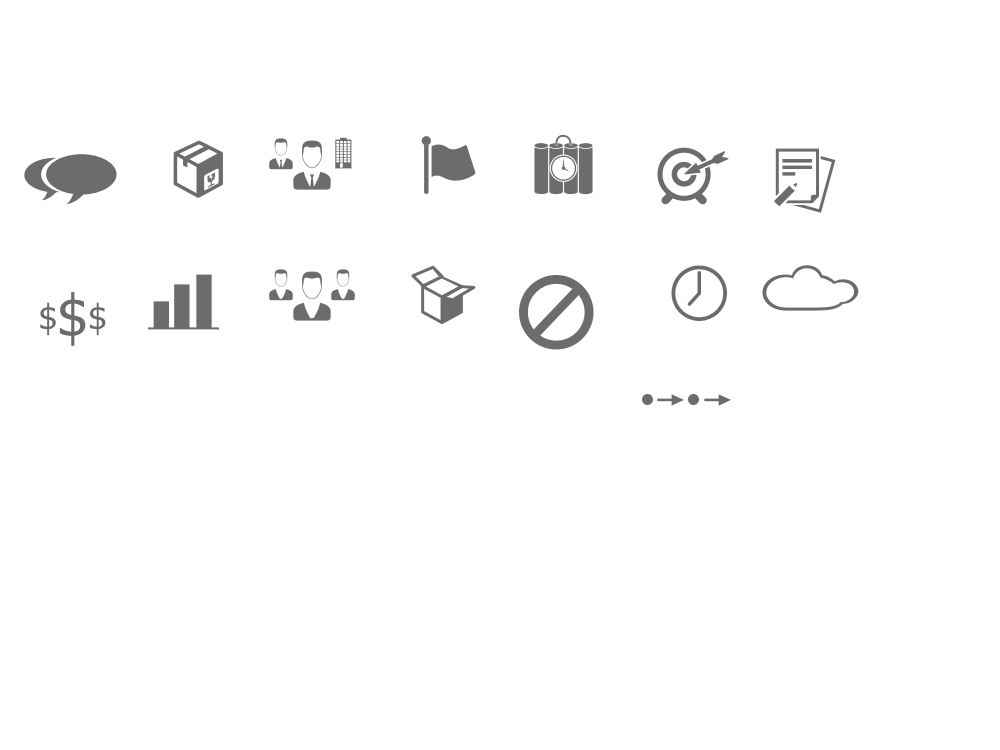 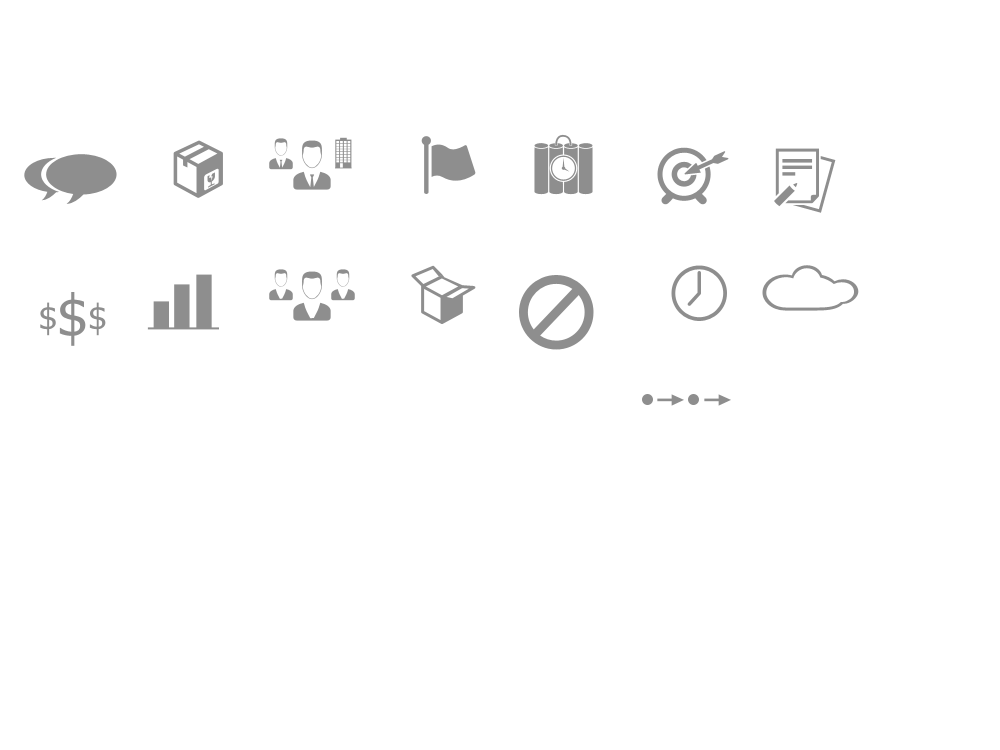 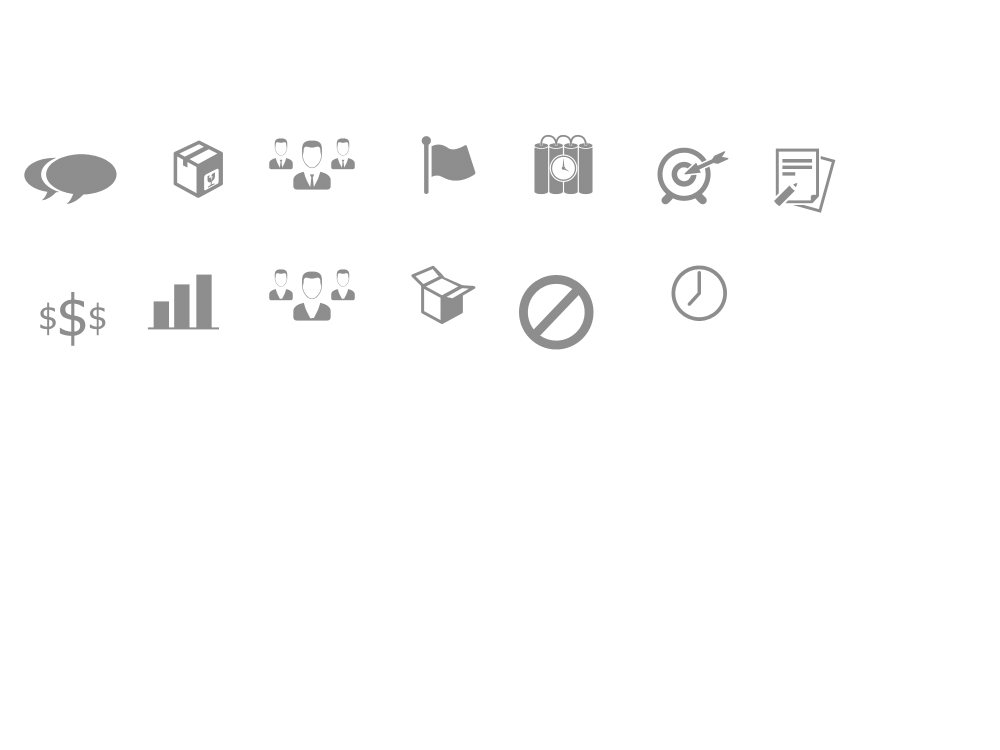 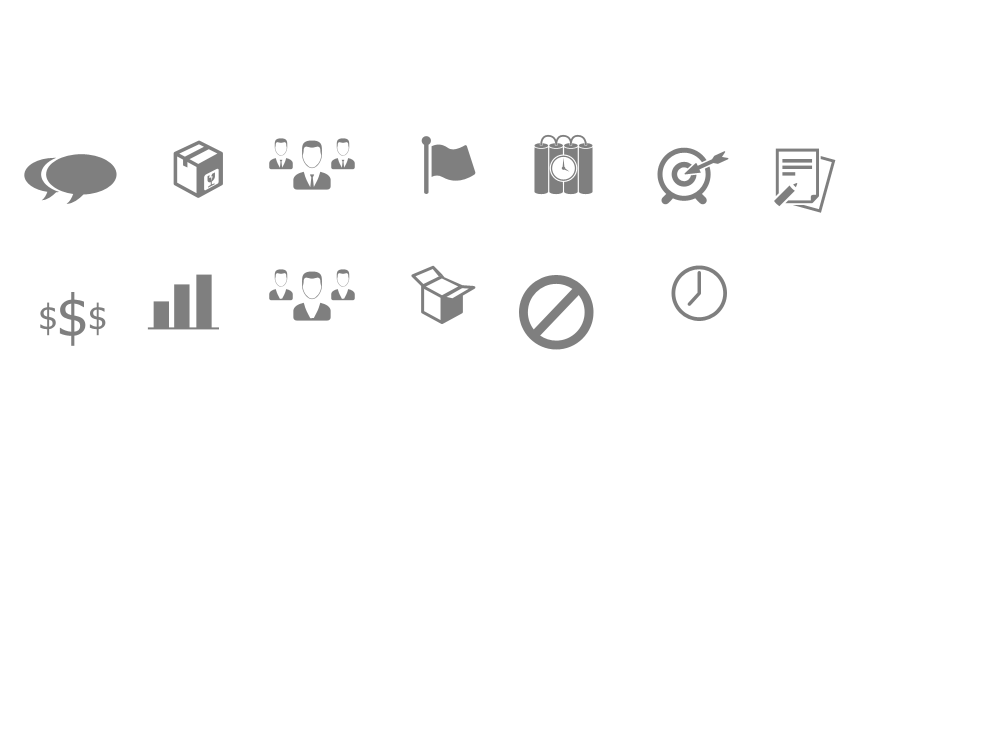 RISCOS
PRODUTO
STAKEHOLDERS
Externos & 
Fatores Externos
JUSTIFICATIVAS
Passado
PREMISSAS
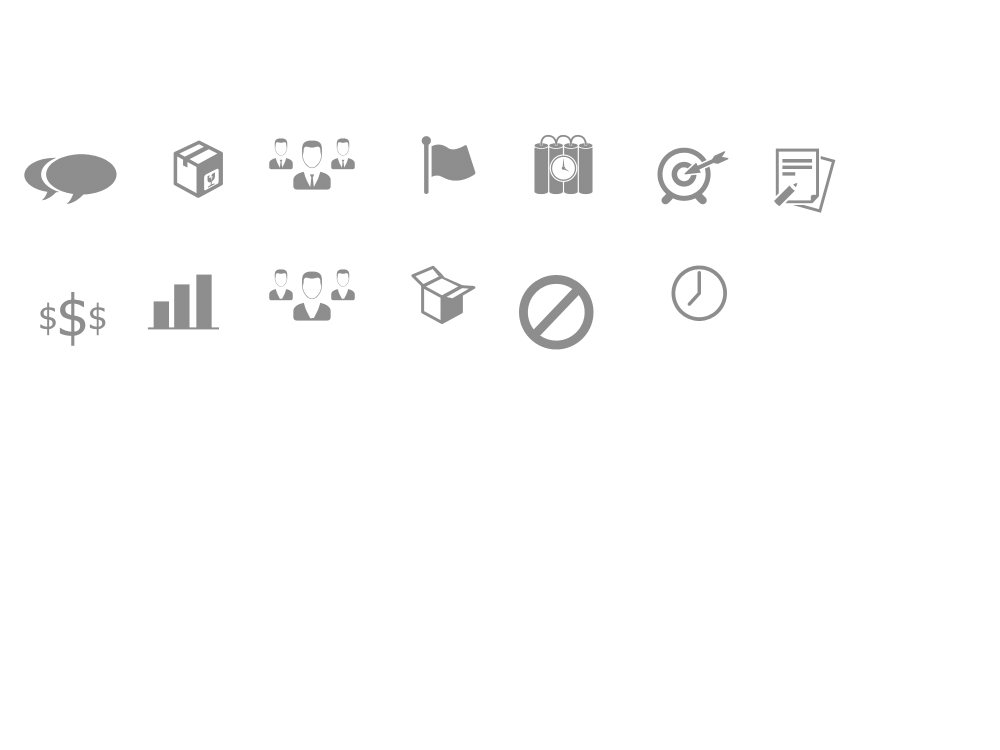 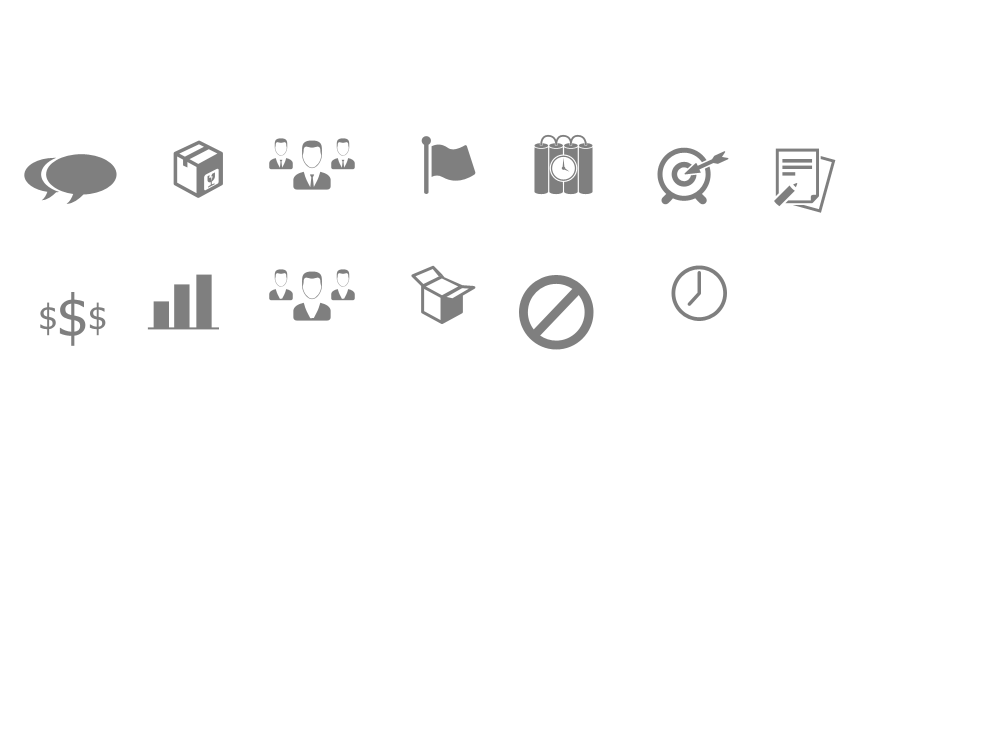 LINHA DO TEMPO
REQUISITOS
OBJ SMART
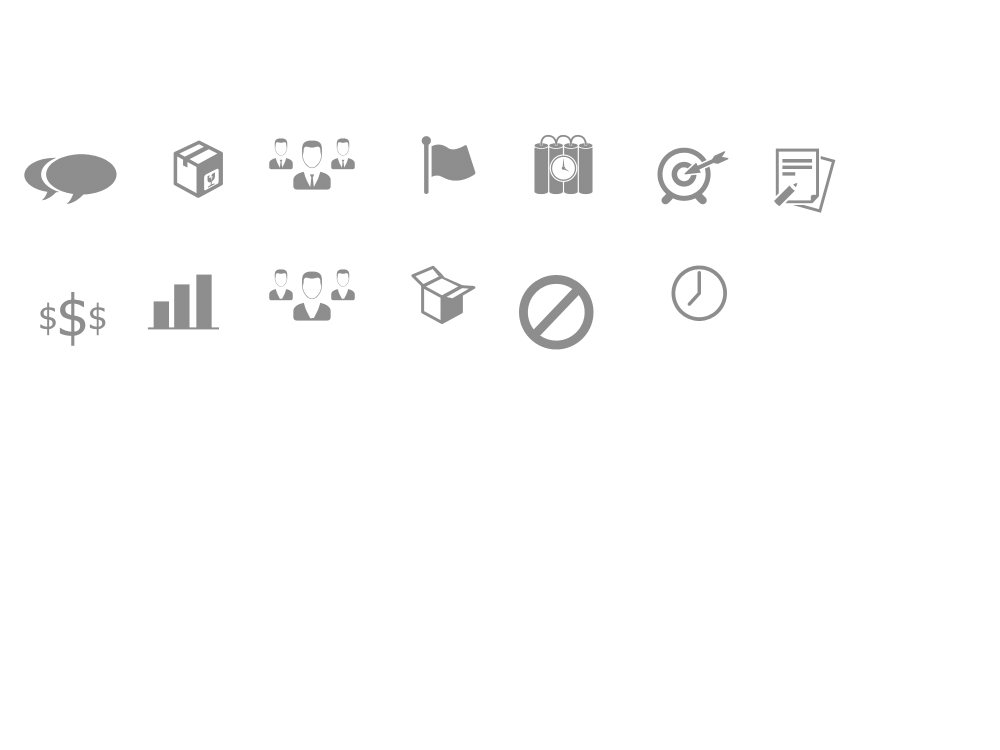 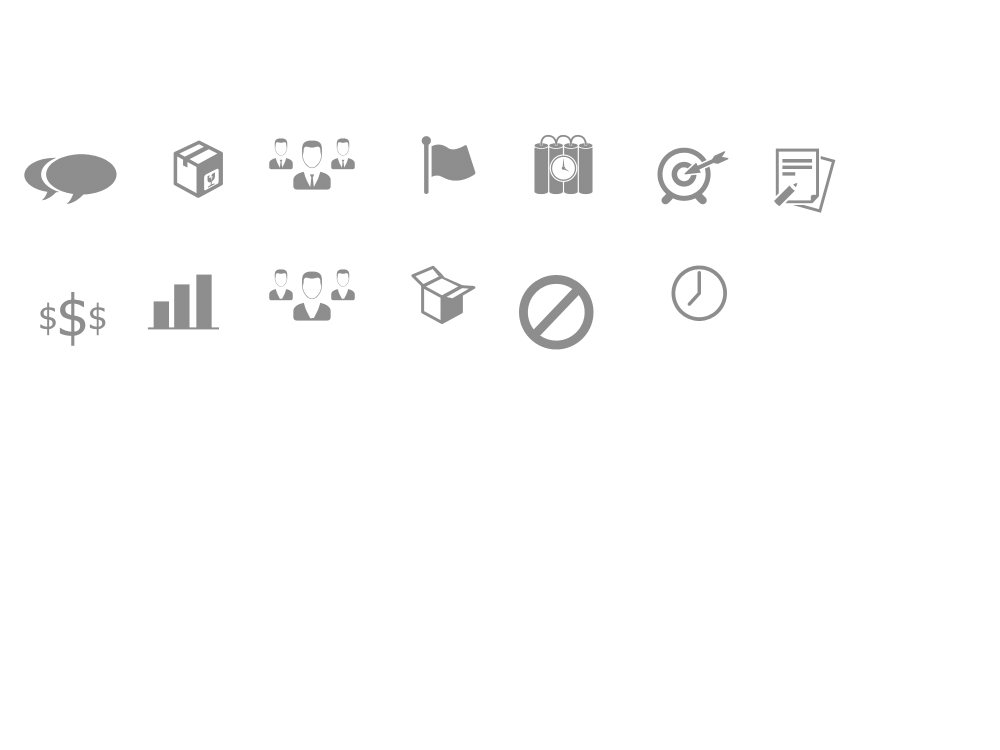 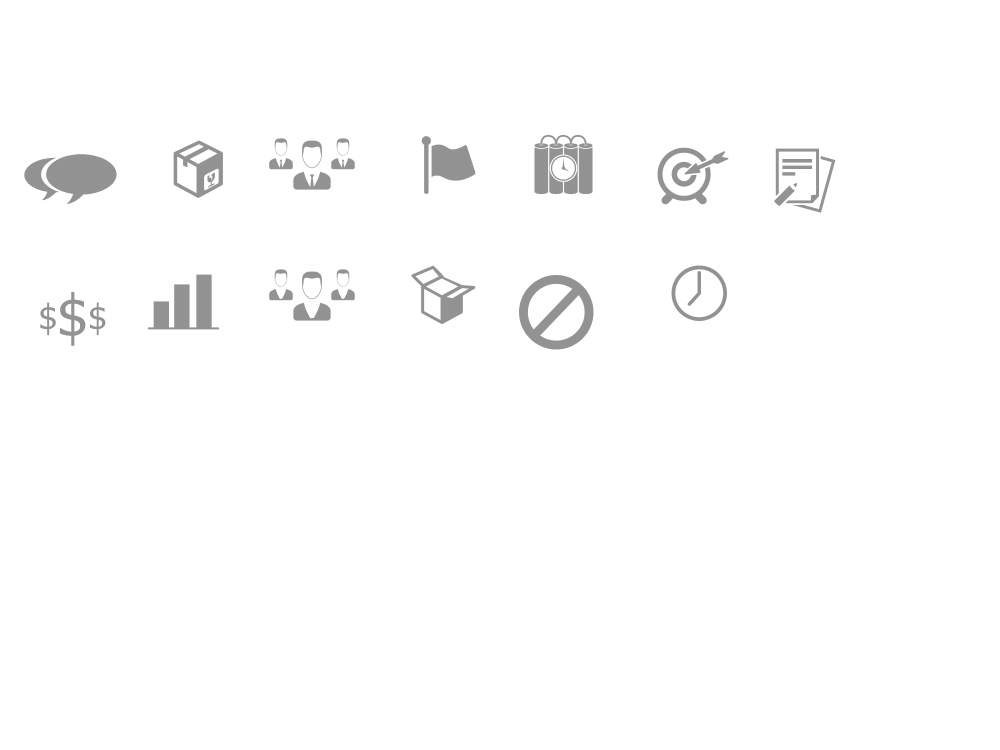 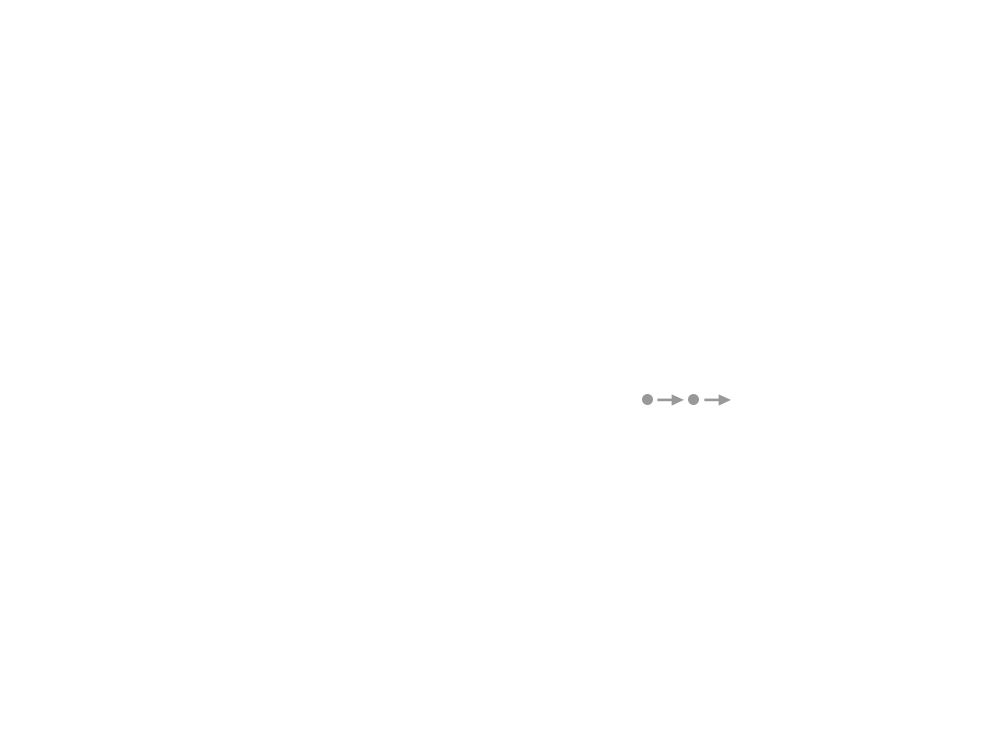 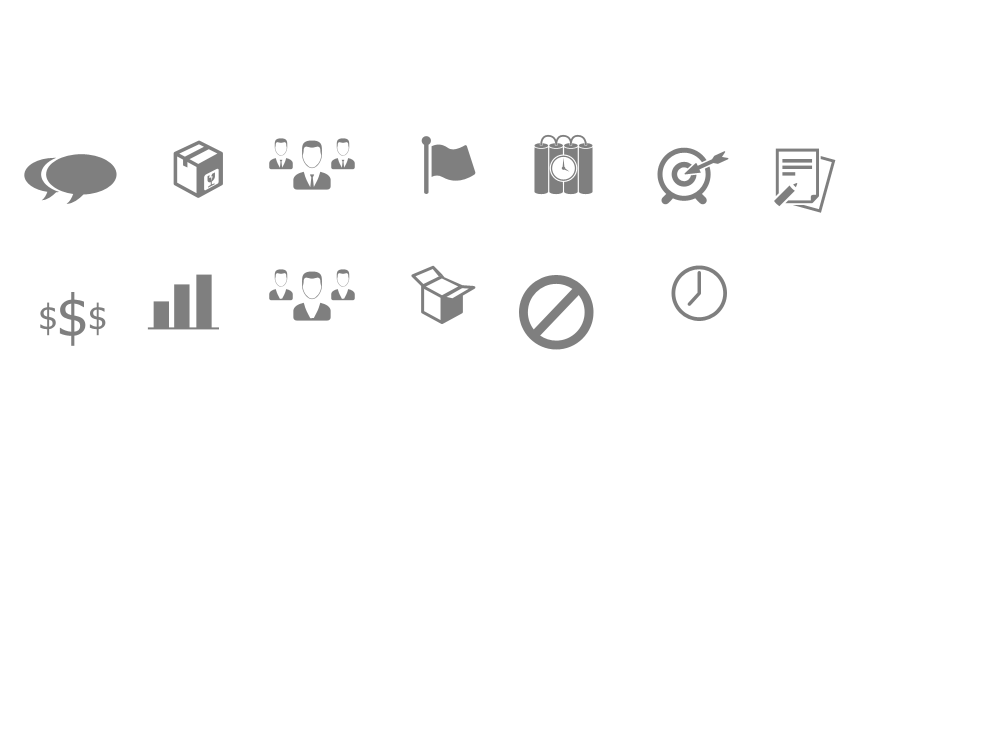 GRUPOS DE 
ENTREGAS
EQUIPE
BENEFÍCIOS
Futuro
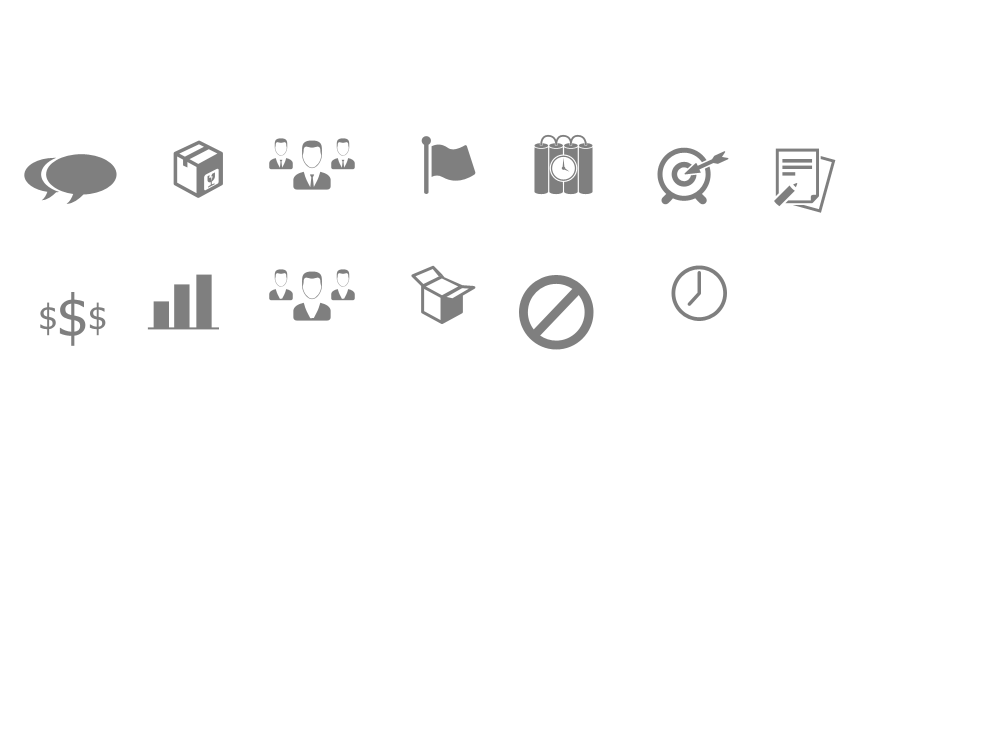 O orçamento deve ser quebrado na mesma estrutura de entregas.
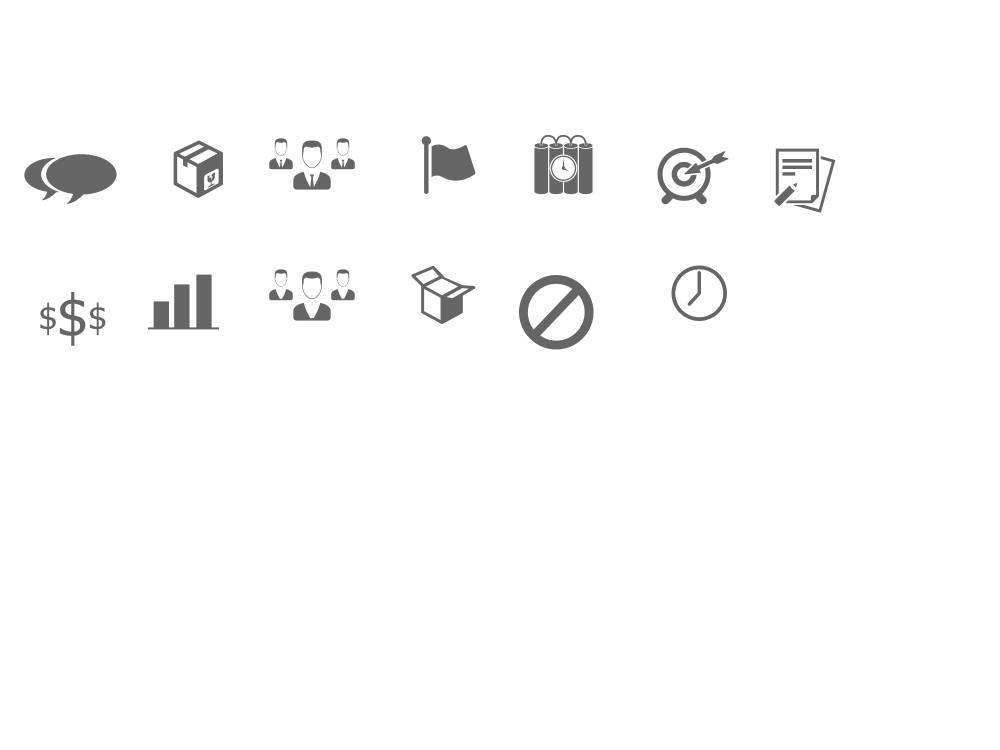 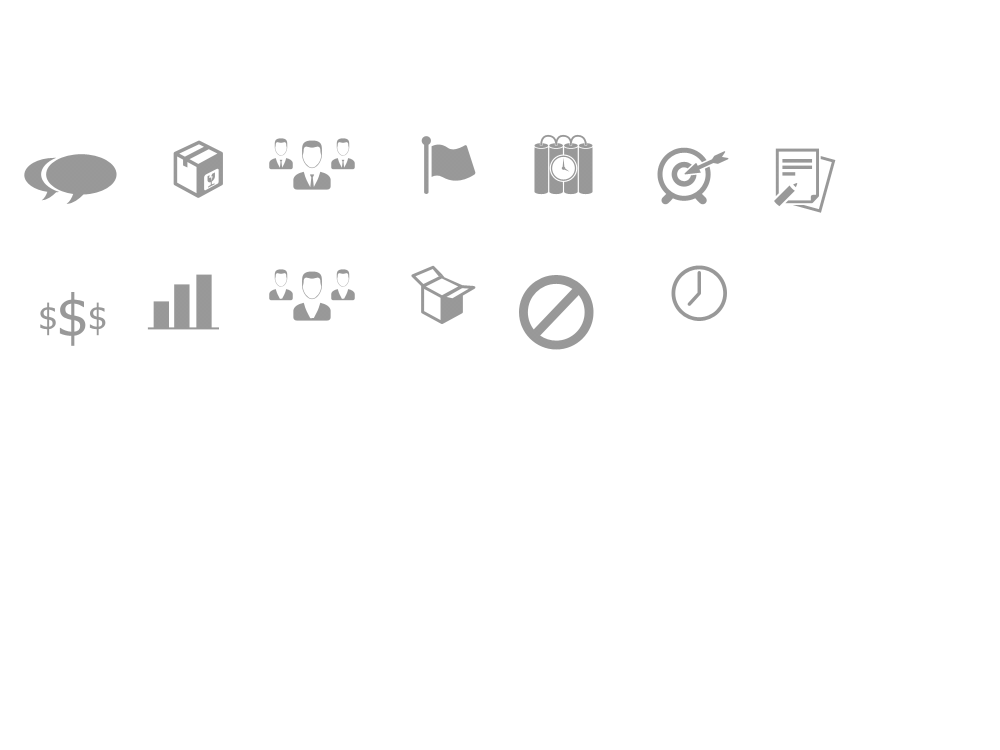 RESTRIÇÕES
CUSTOS
19
Project Model Canvas
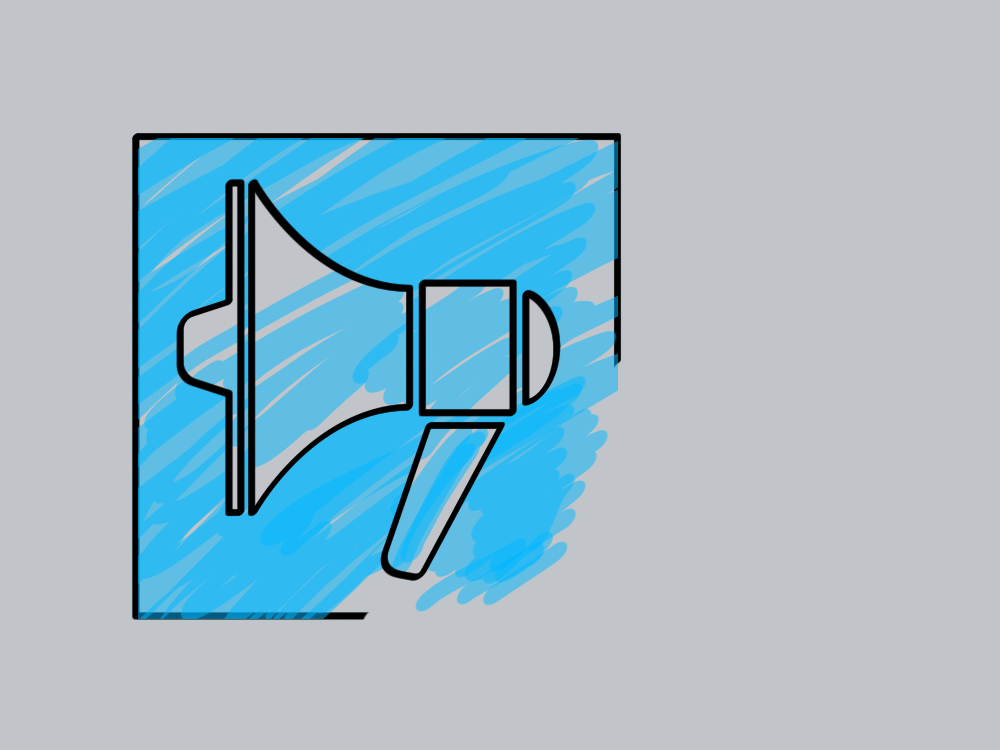 COMPARTILHAR
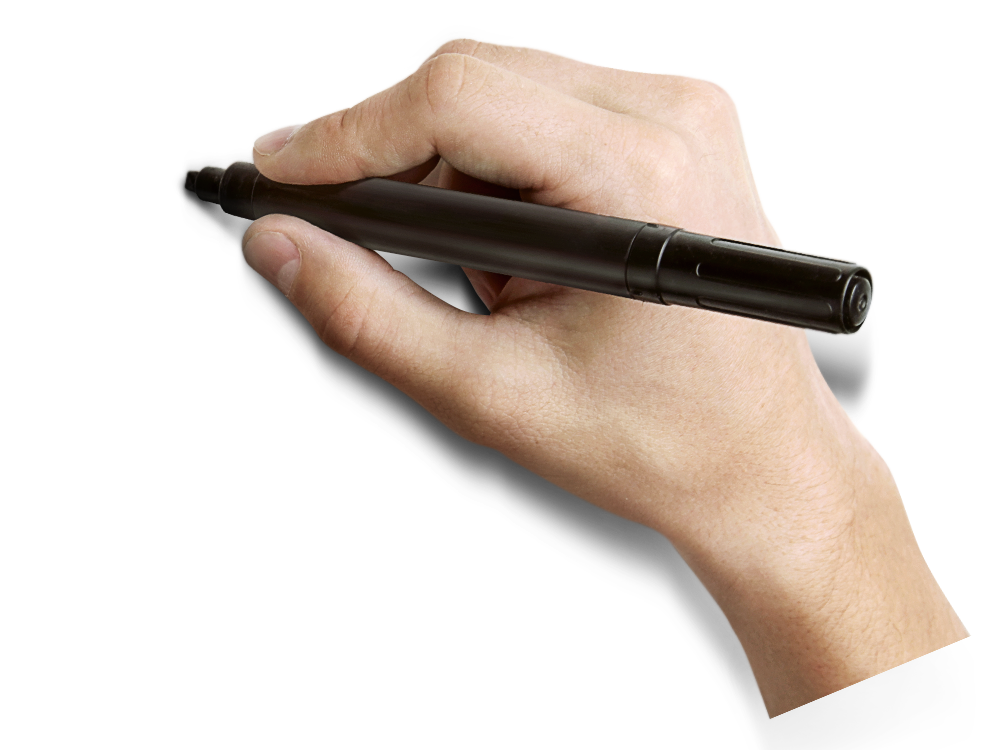 22
GP
PITCH
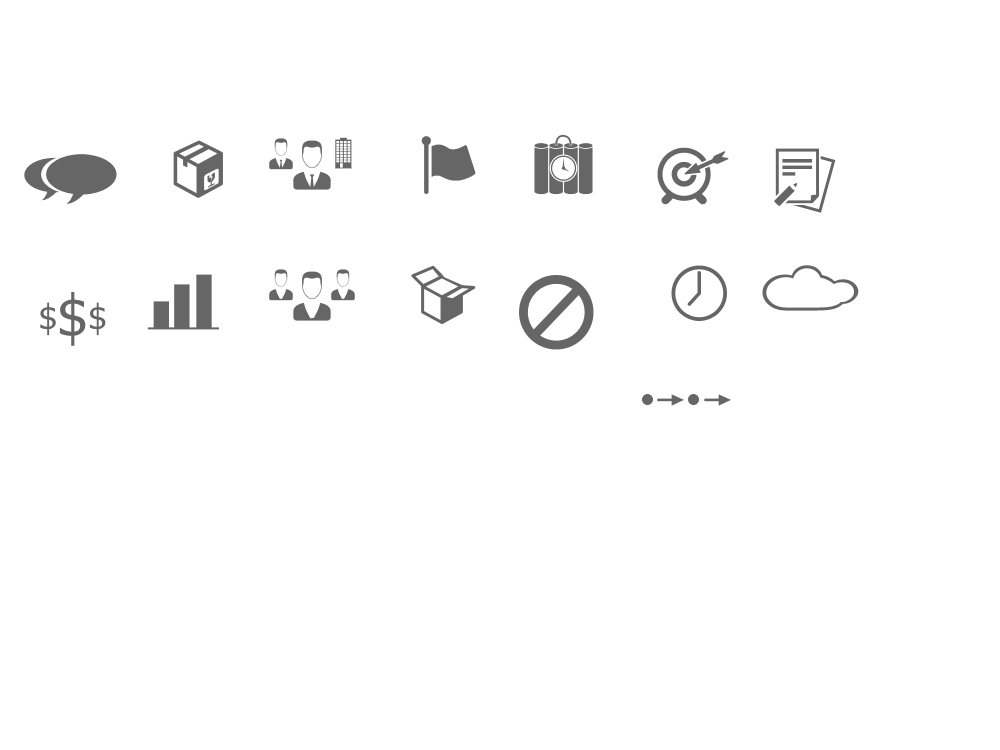 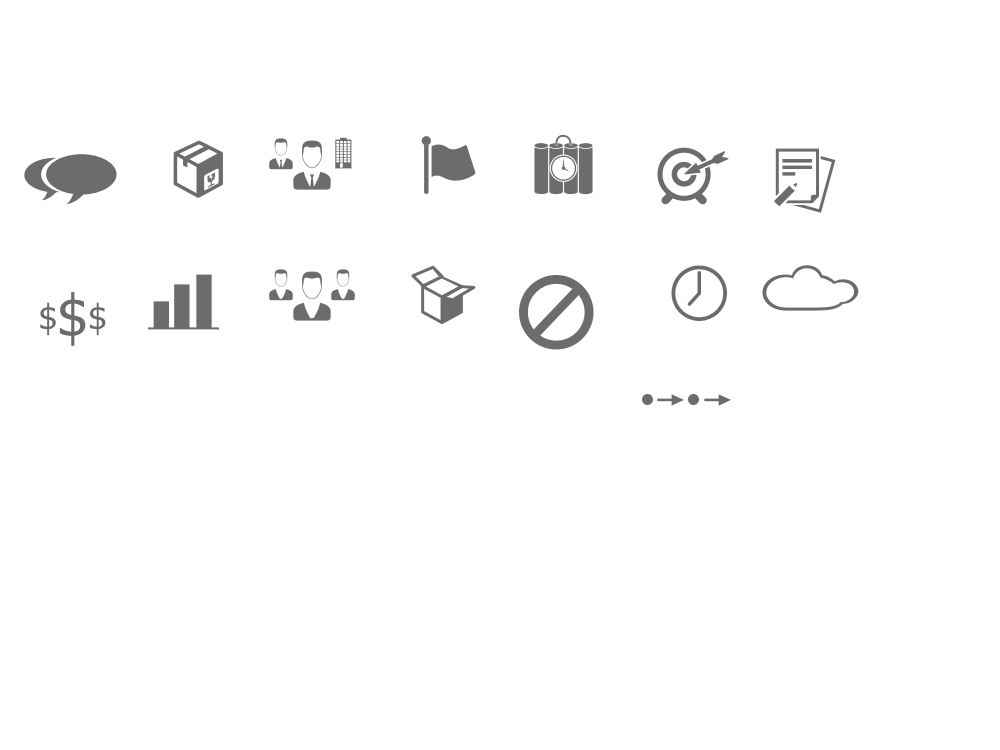 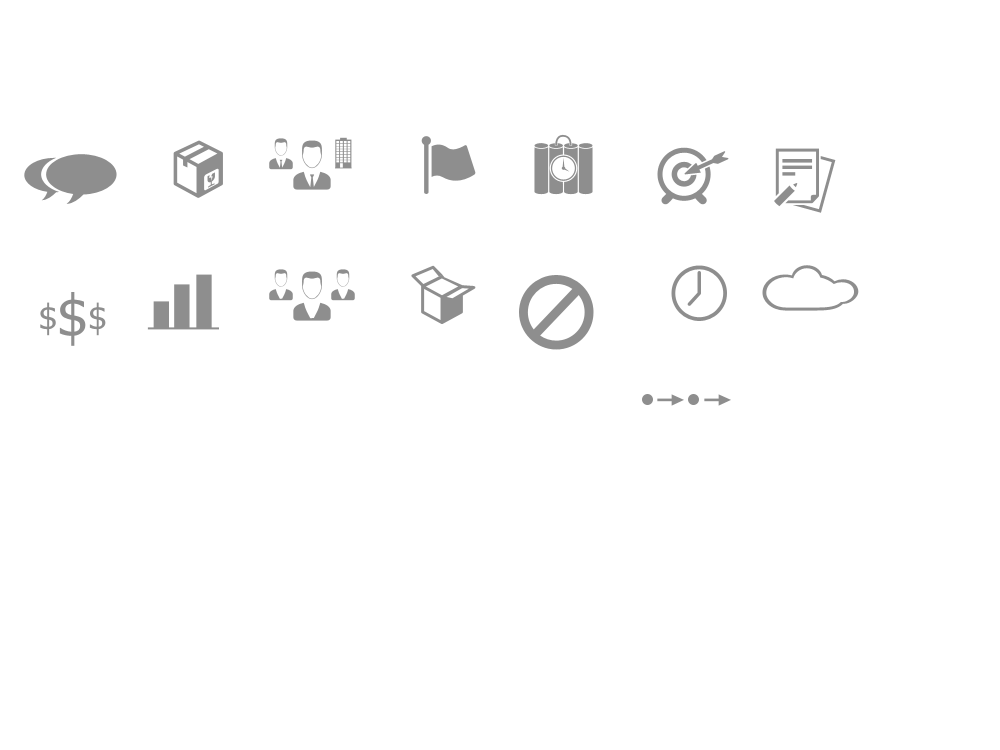 DEFINIÇÃO DO PROJETO
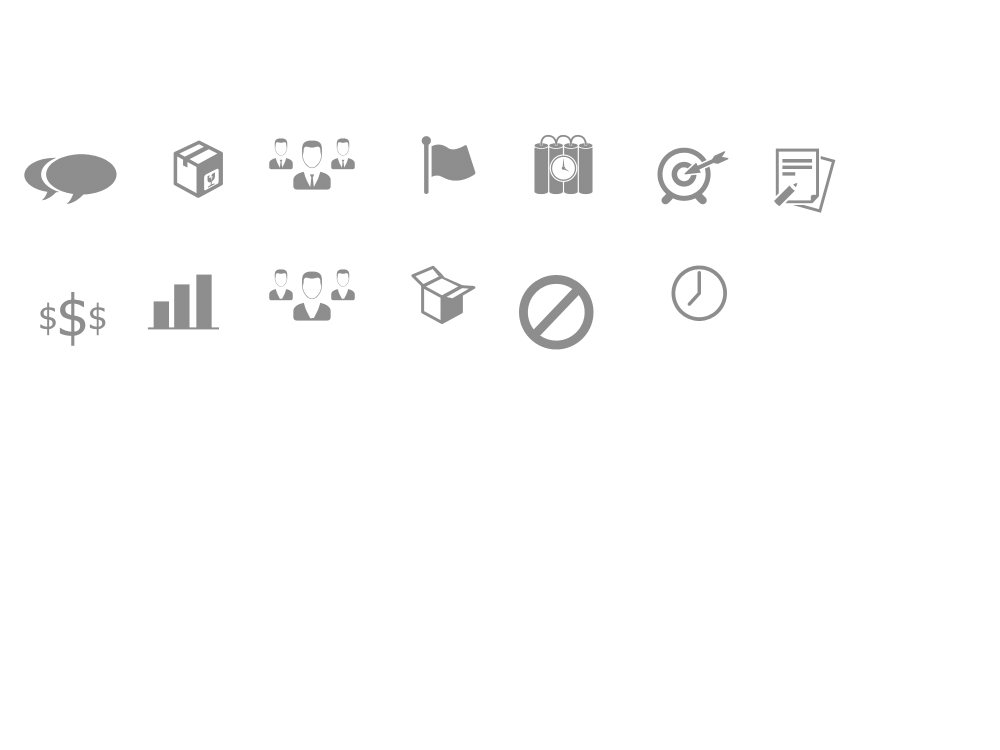 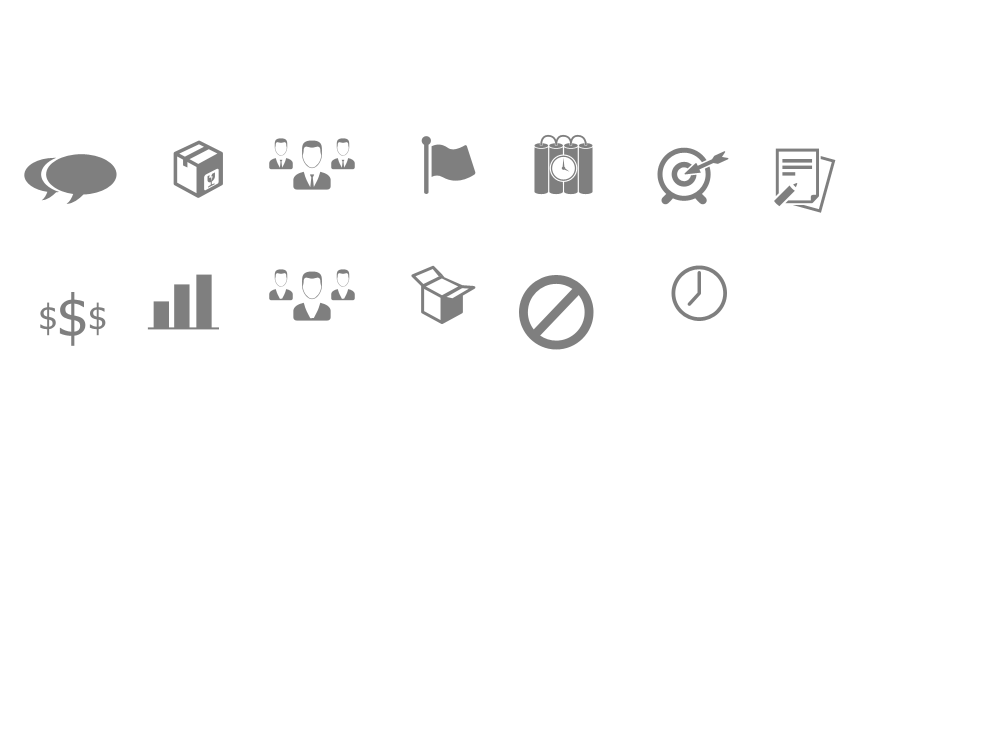 RISCOS
PRODUTO
STAKEHOLDERS
Externos & 
Fatores Externos
JUSTIFICATIVAS
Passado
PREMISSAS
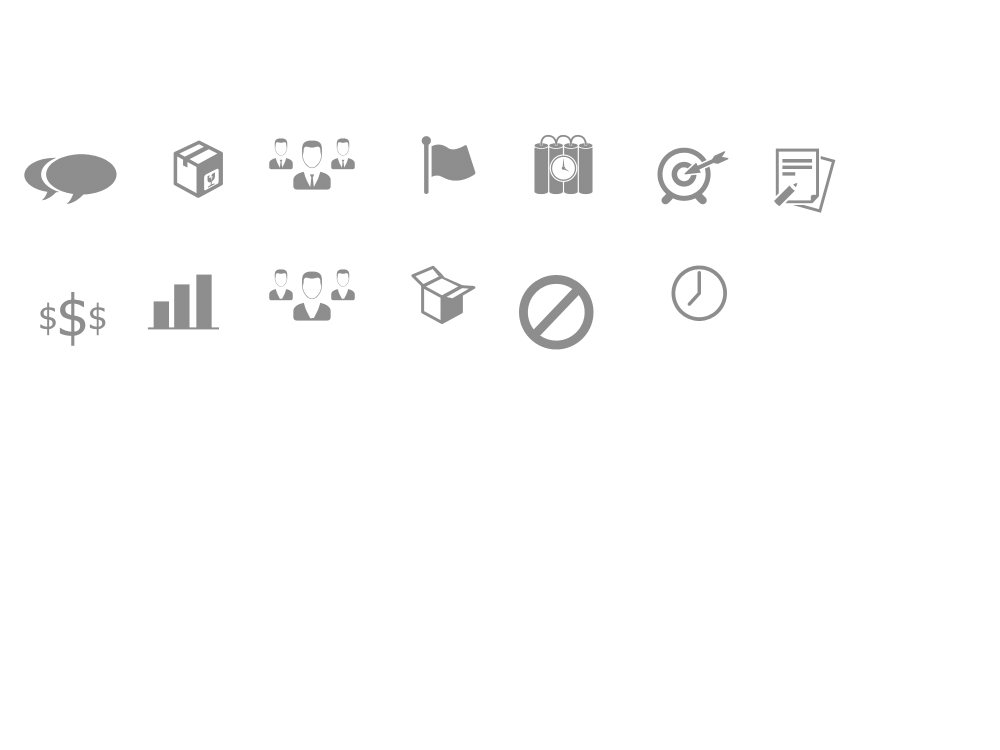 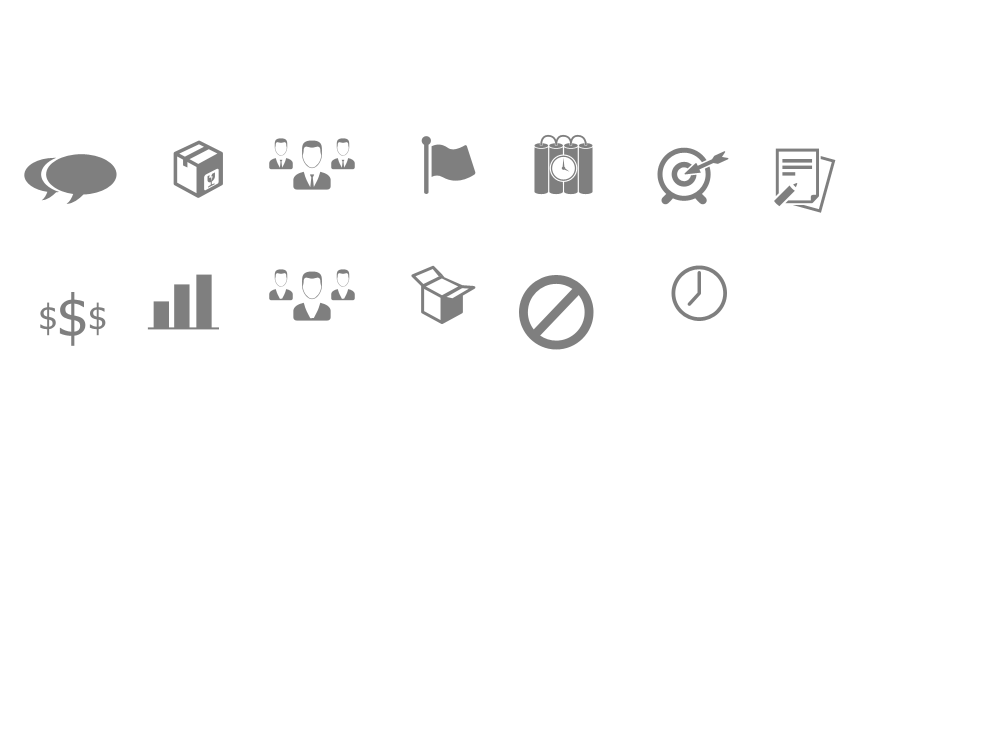 LINHA DO TEMPO
REQUISITOS
OBJ SMART
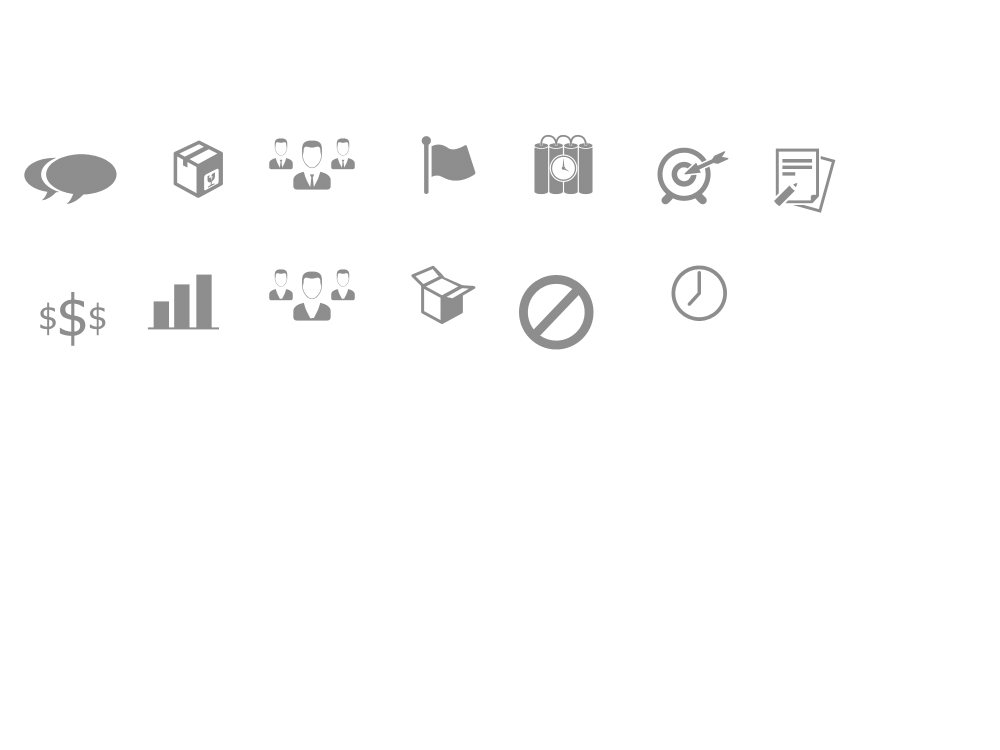 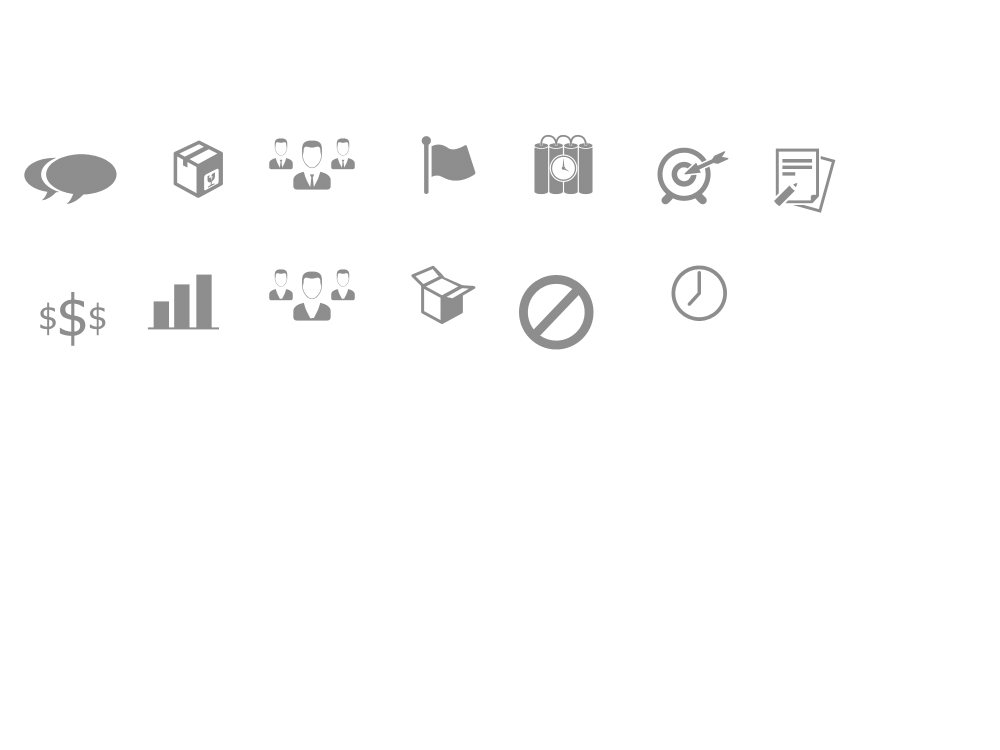 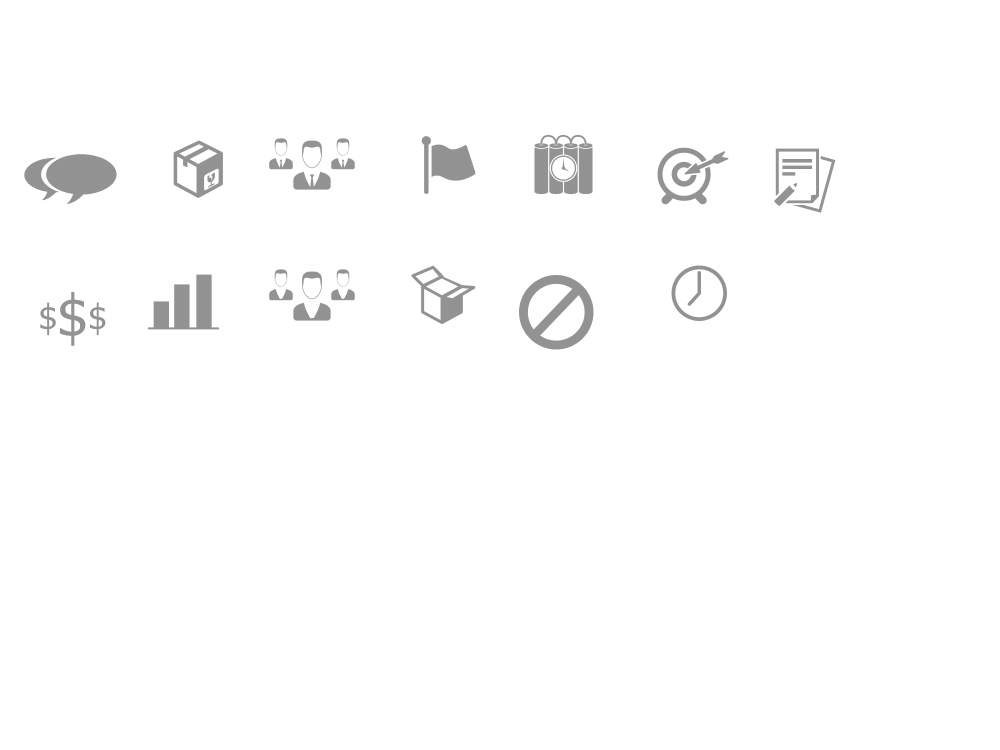 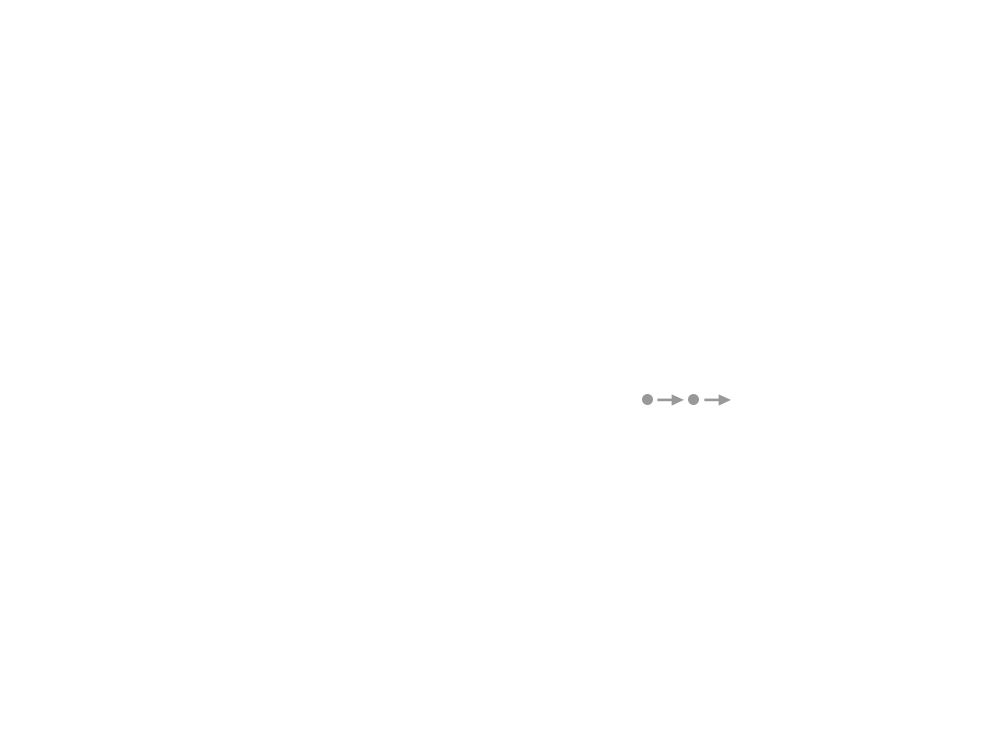 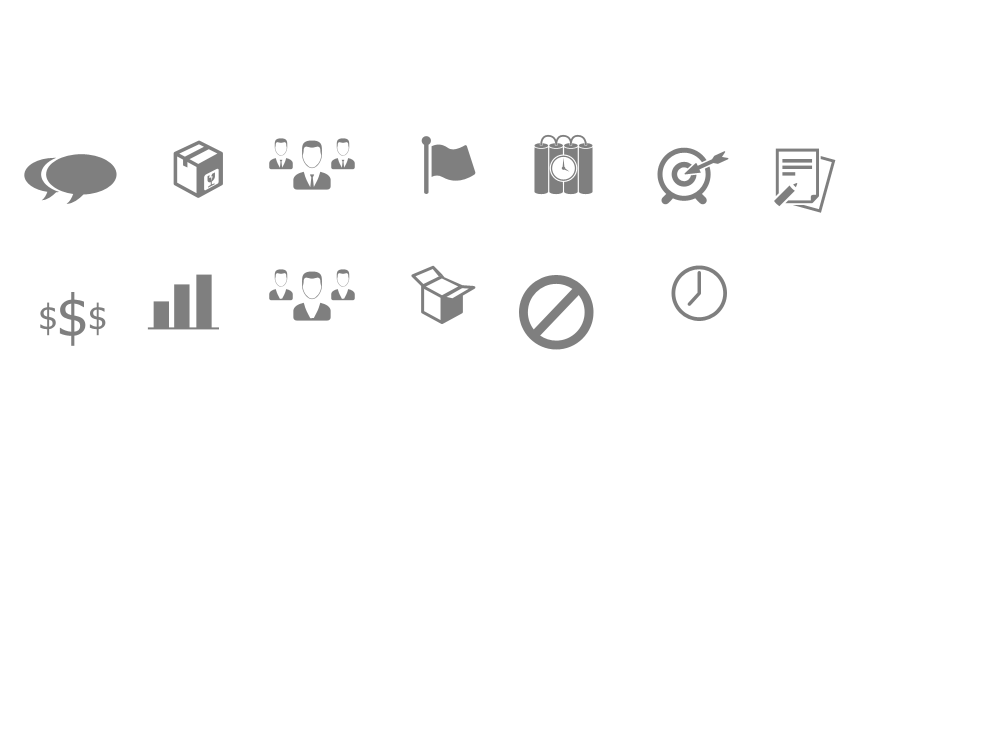 GRUPOS DE 
ENTREGAS
EQUIPE
BENEFÍCIOS
Futuro
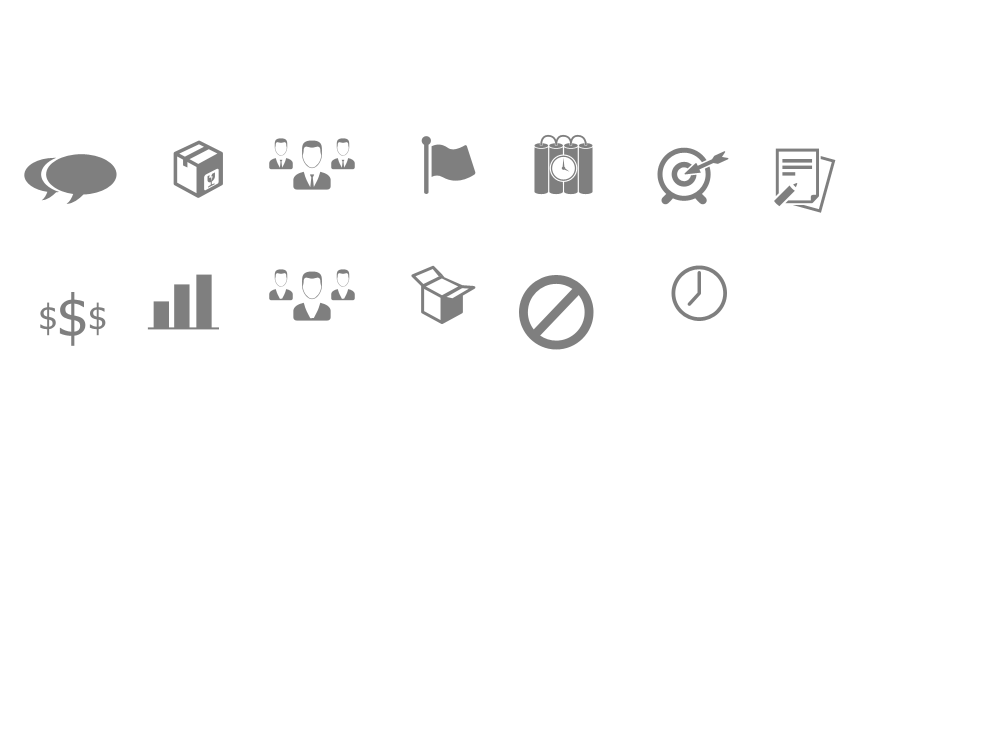 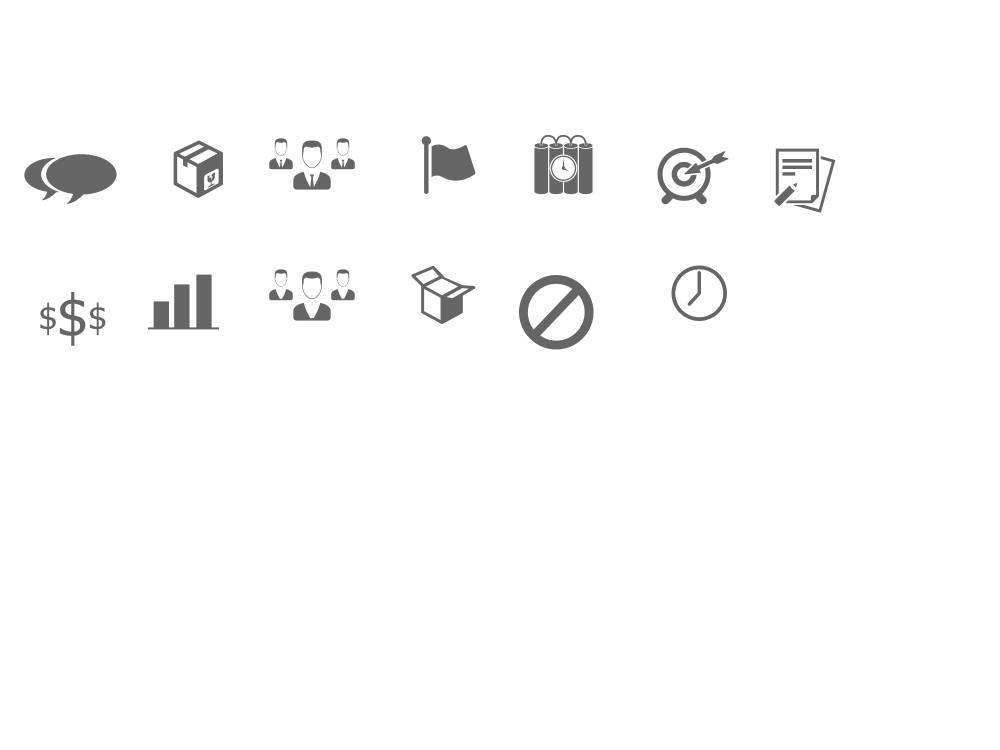 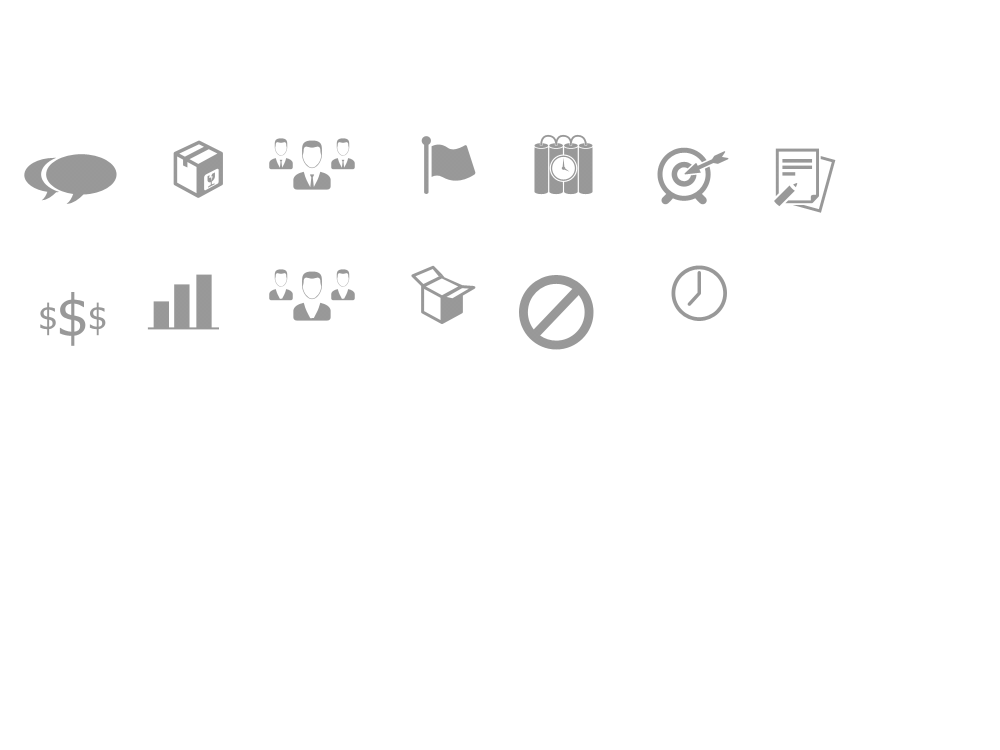 RESTRIÇÕES
CUSTOS
23
Project Model Canvas
GP
PITCH
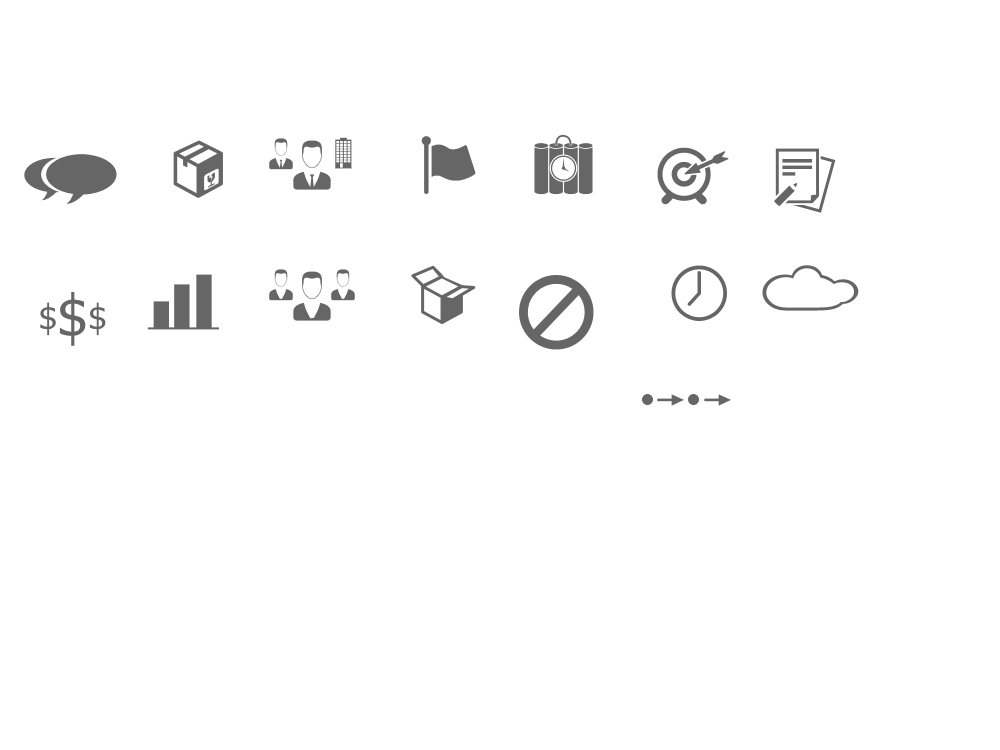 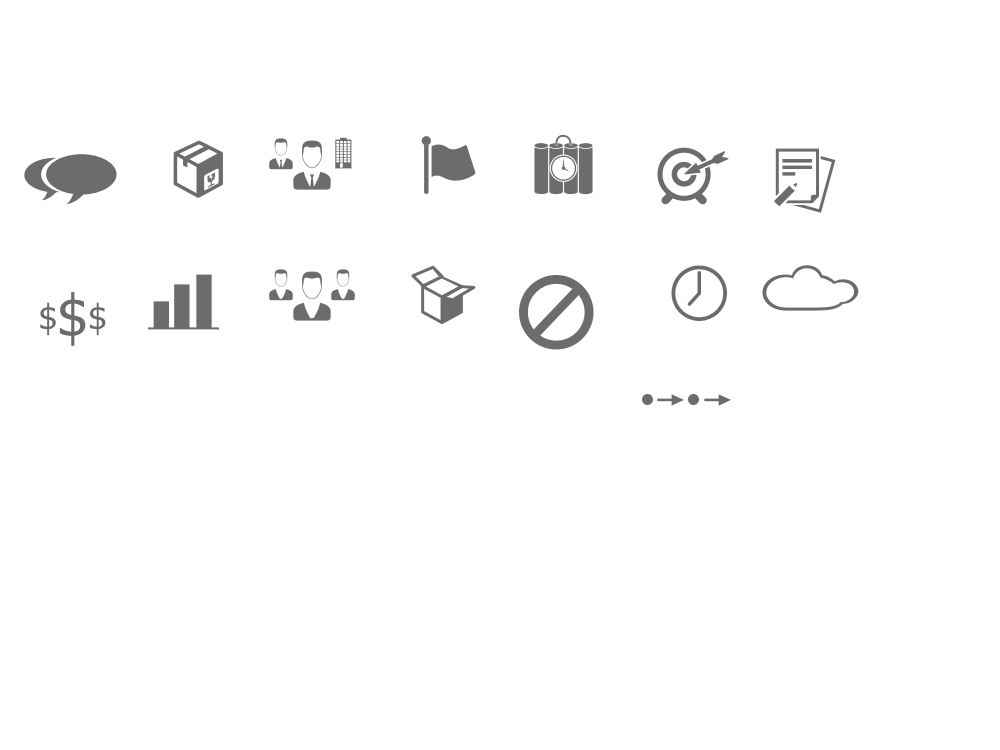 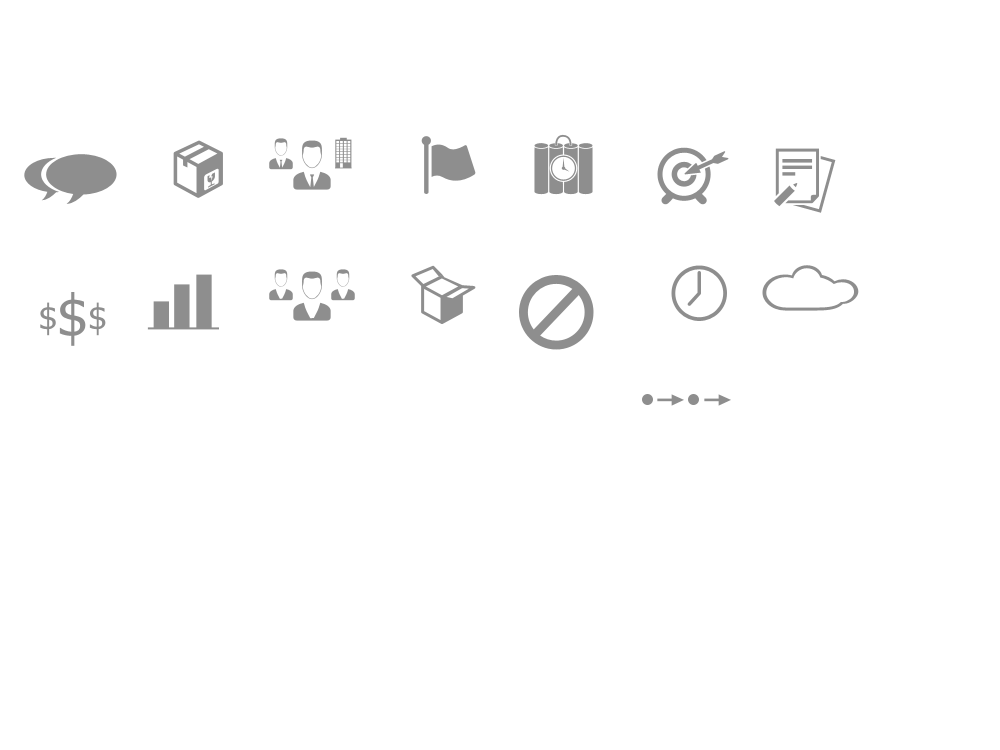 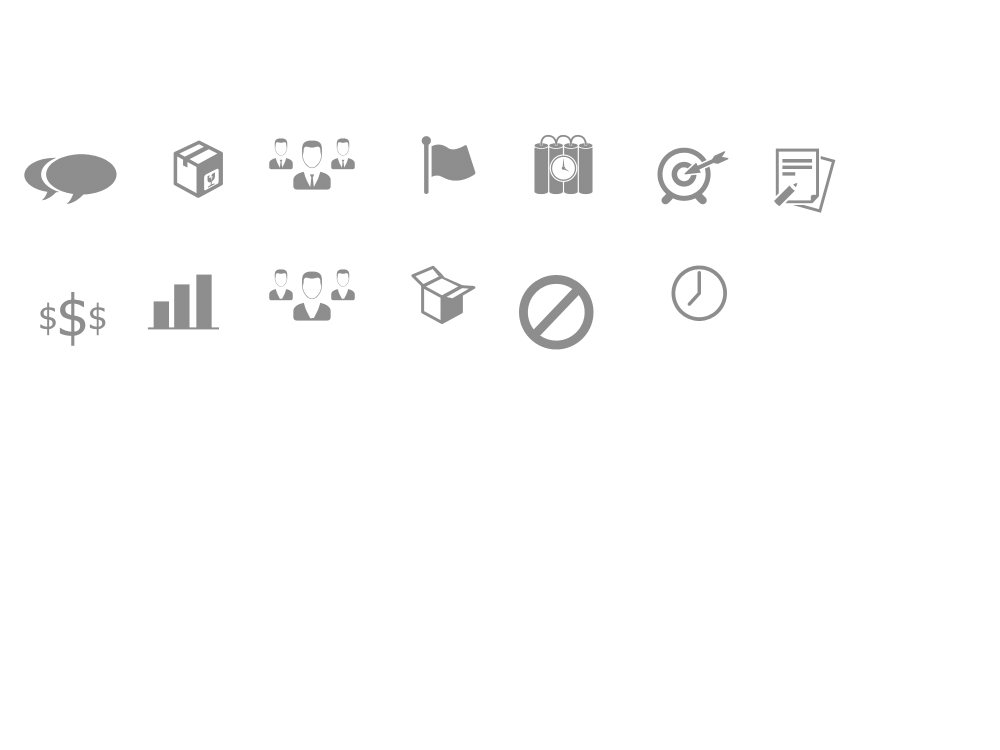 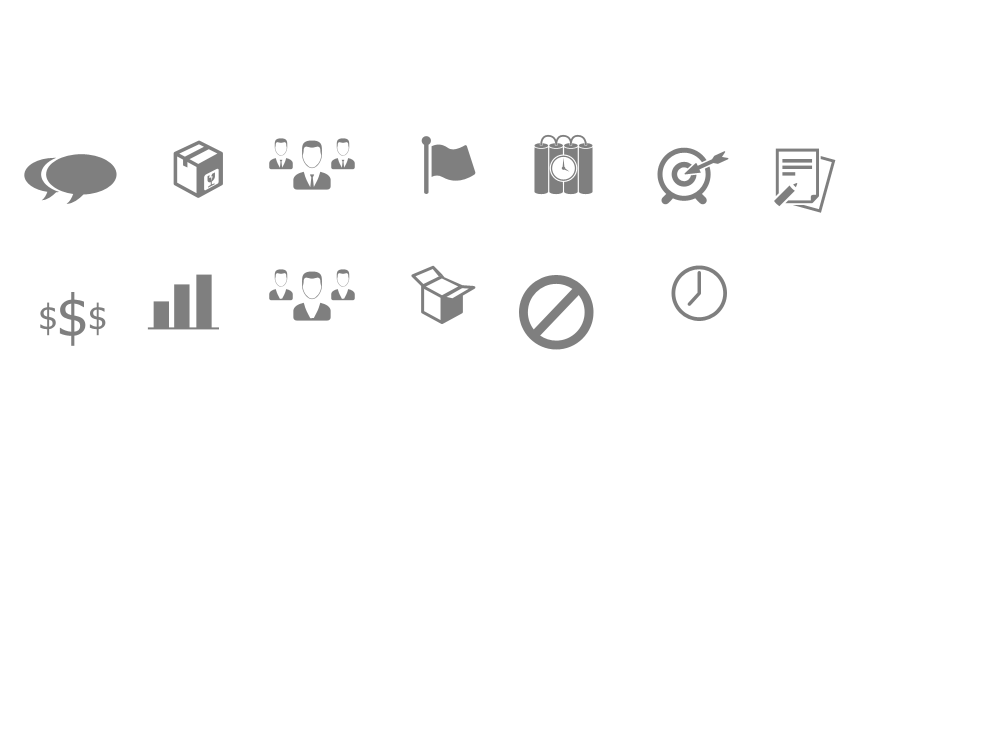 RISCOS
PRODUTO
STAKEHOLDERS
Externos & 
Fatores Externos
JUSTIFICATIVAS
Passado
PREMISSAS
QUALIDADE  E REQUISITOS
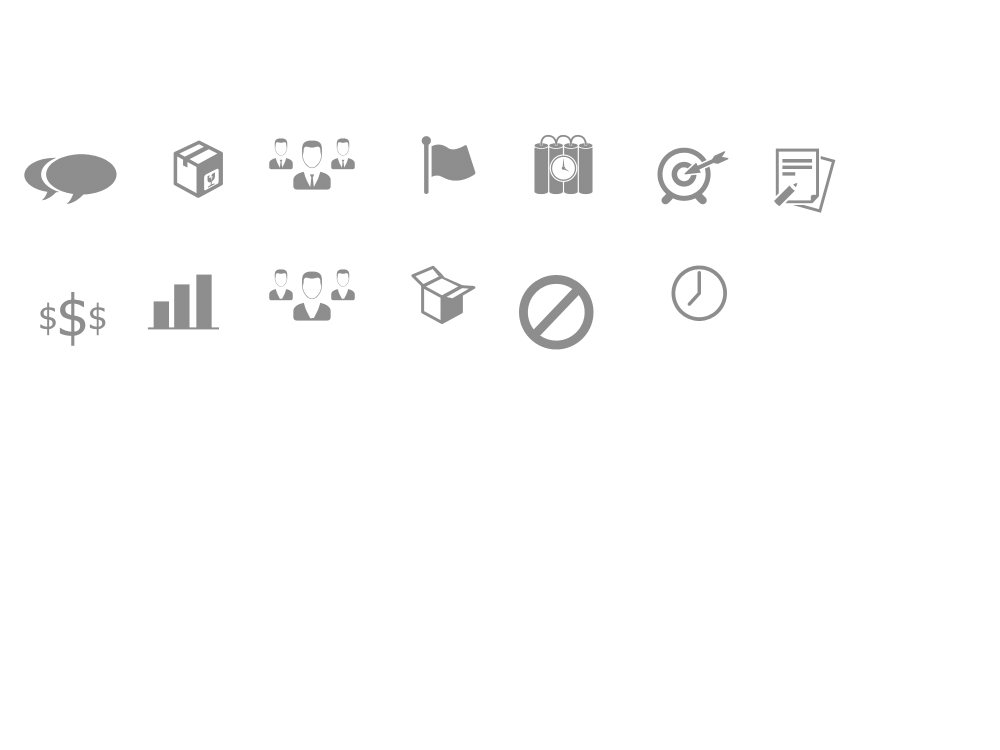 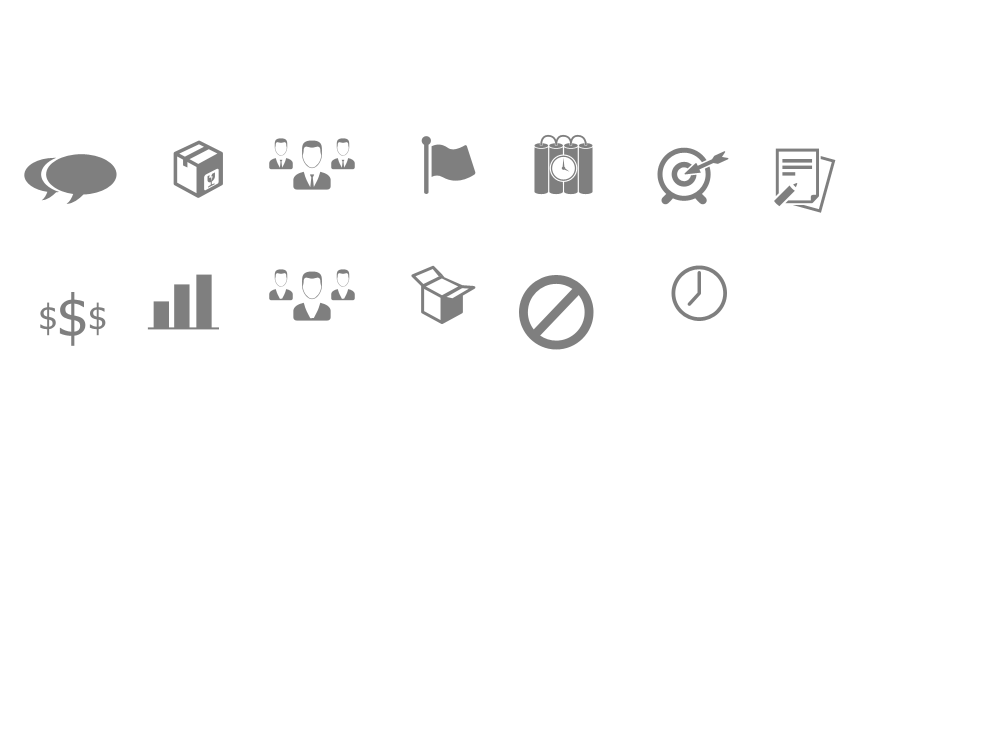 LINHA DO TEMPO
REQUISITOS
OBJ SMART
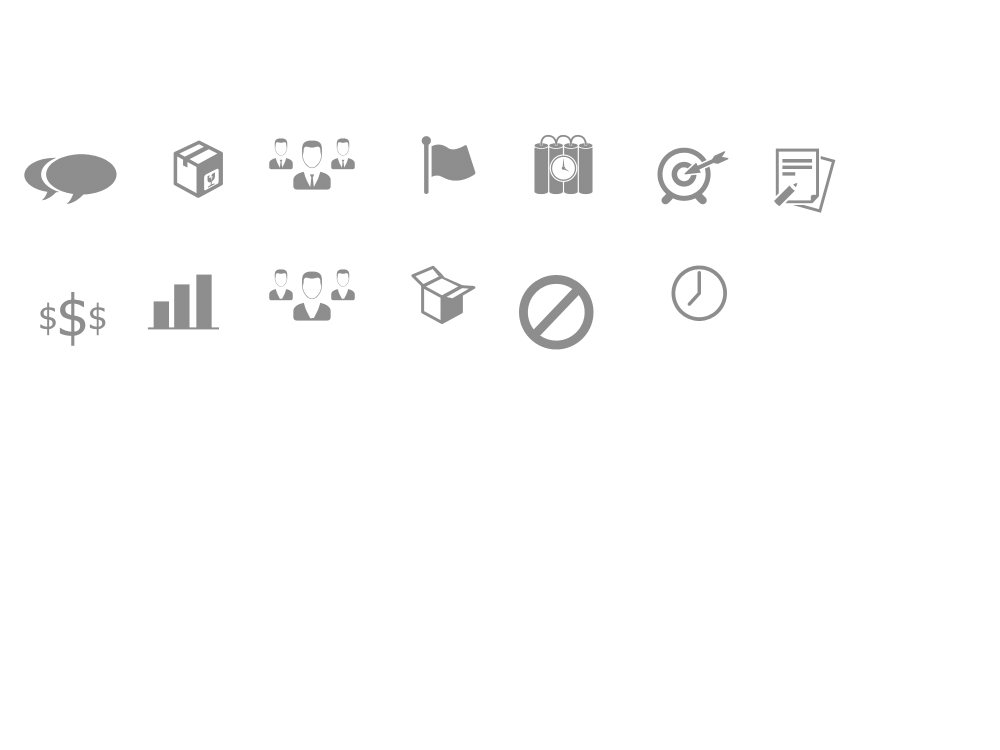 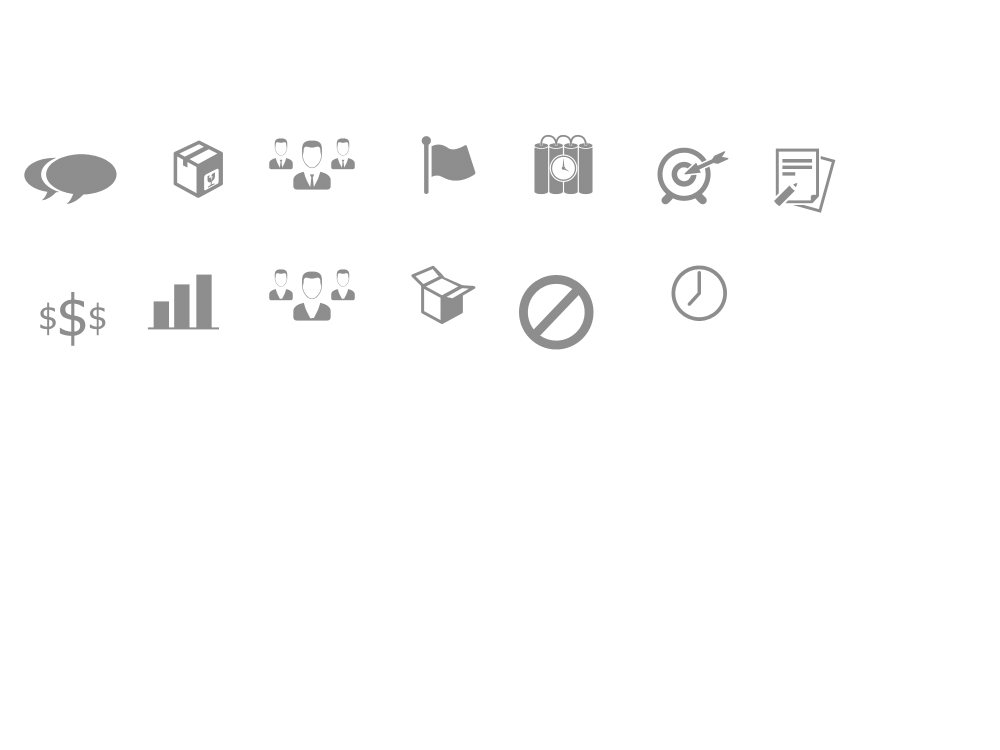 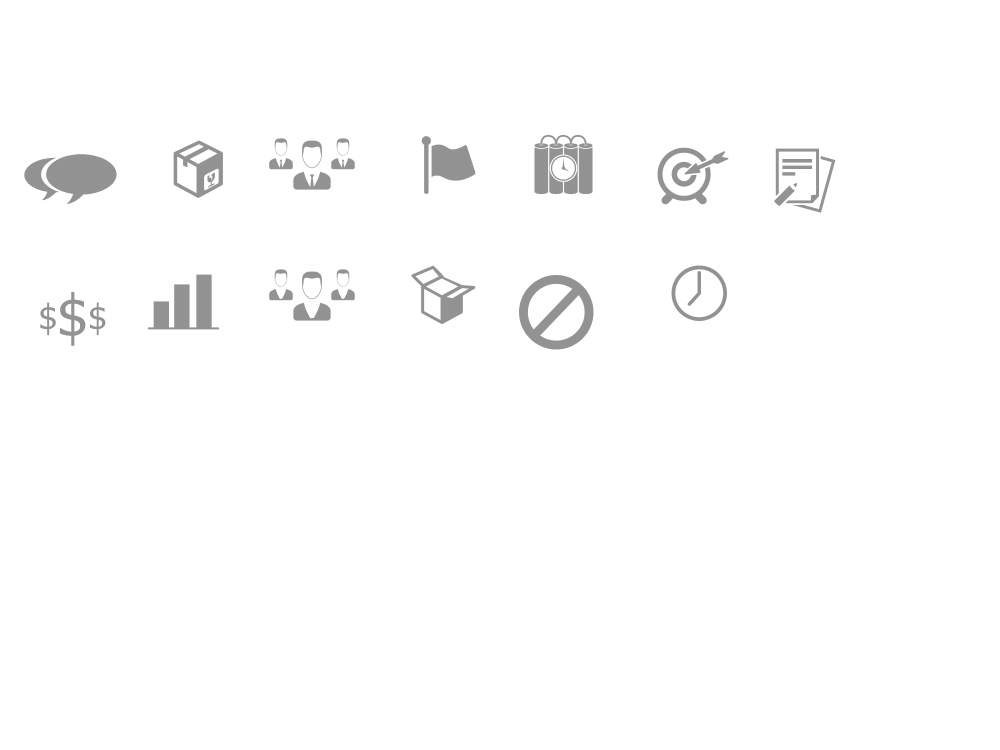 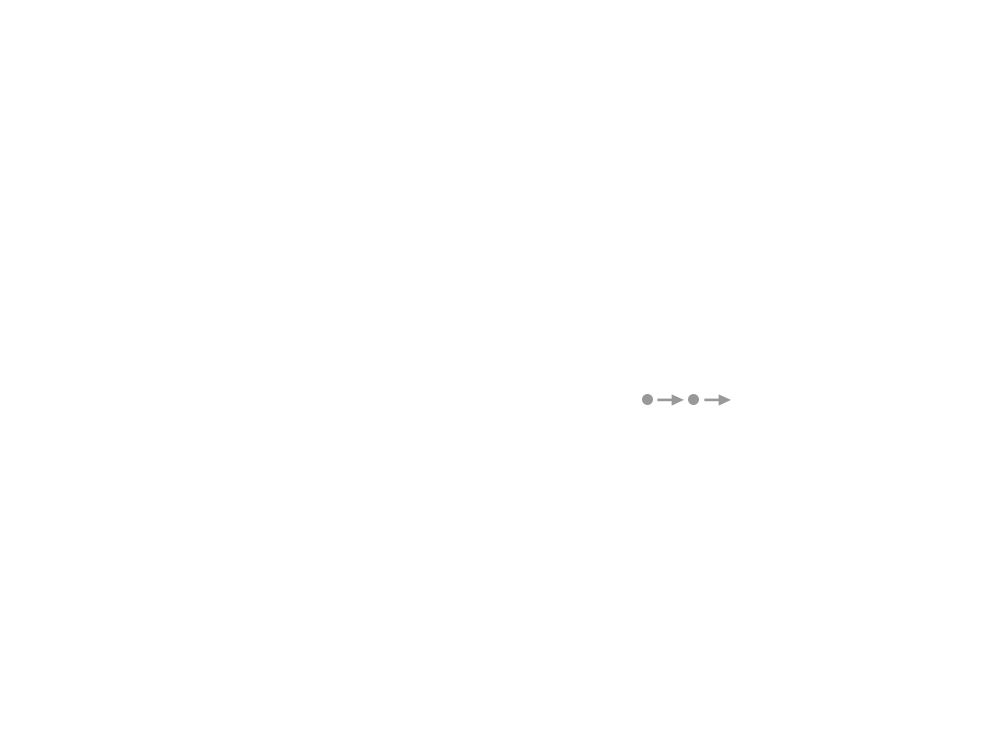 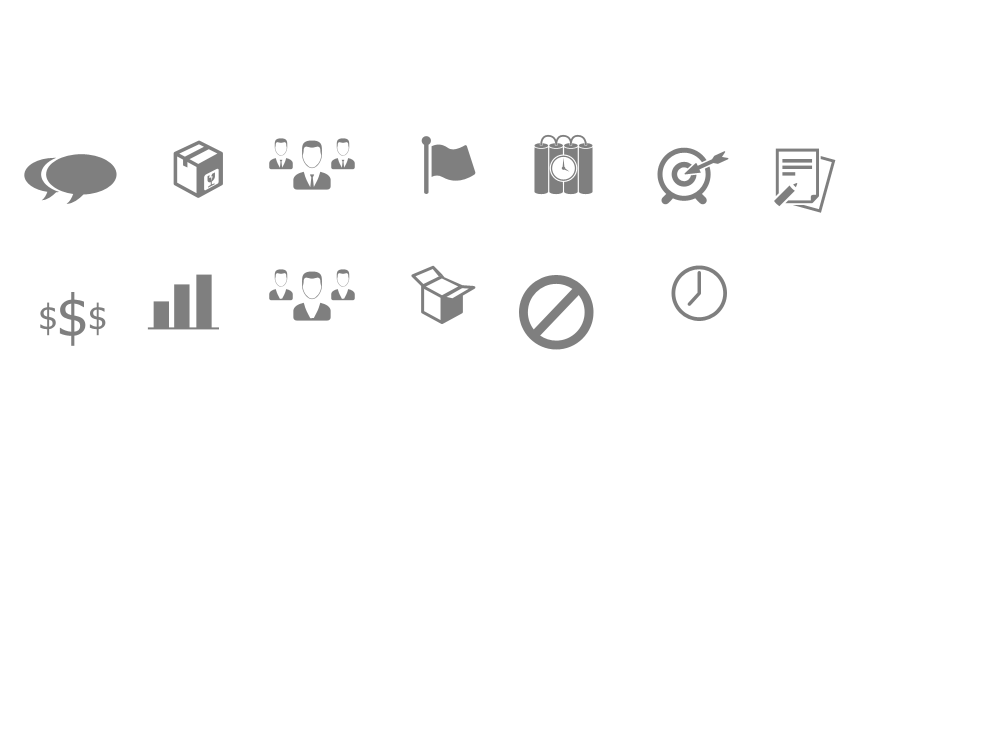 GRUPOS DE 
ENTREGAS
EQUIPE
BENEFÍCIOS
Futuro
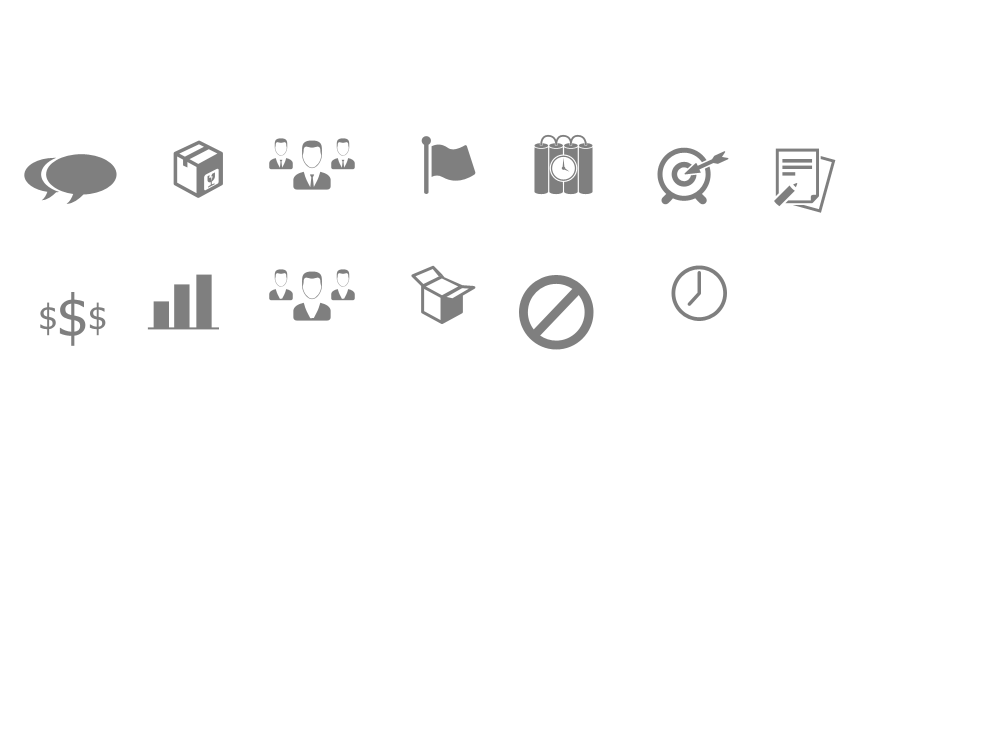 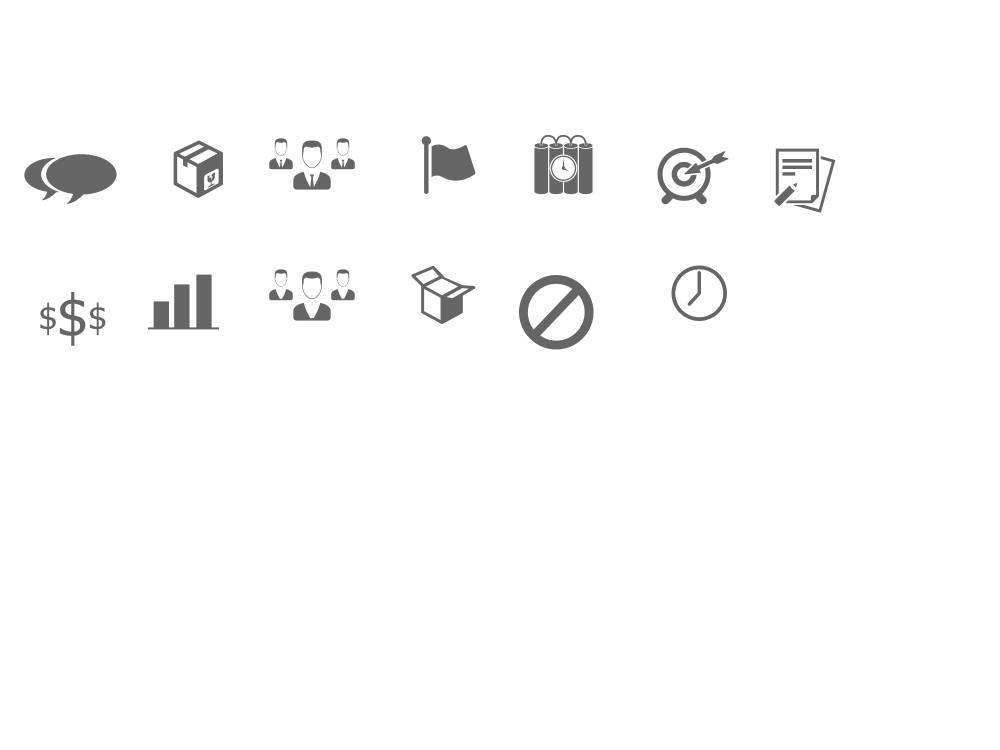 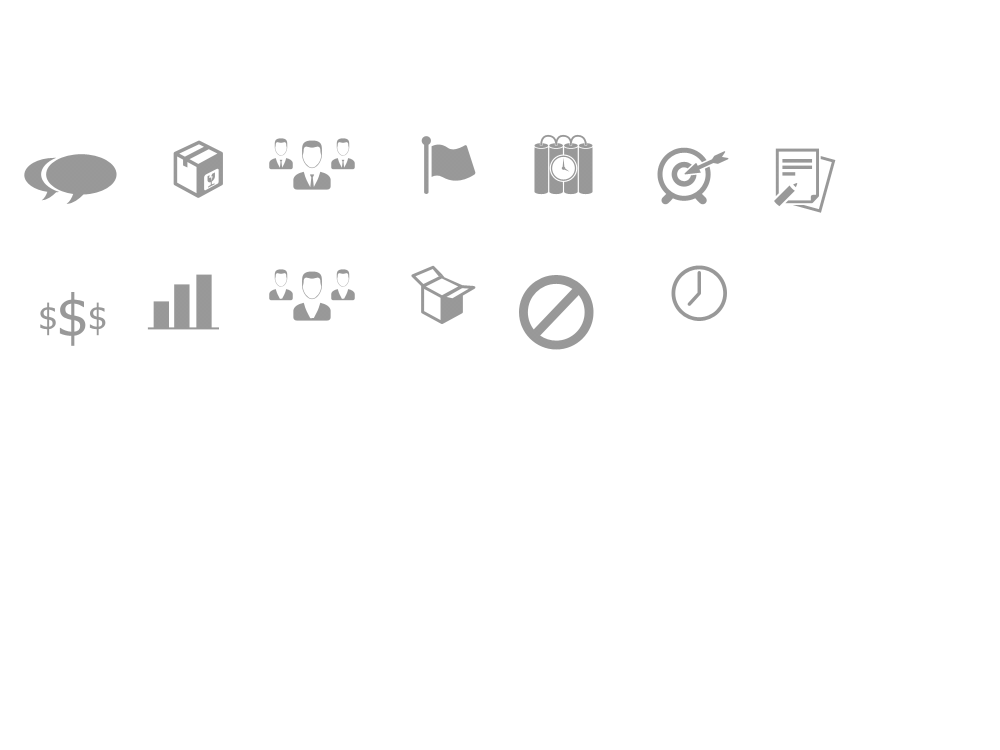 RESTRIÇÕES
CUSTOS
24
Project Model Canvas
GP
PITCH
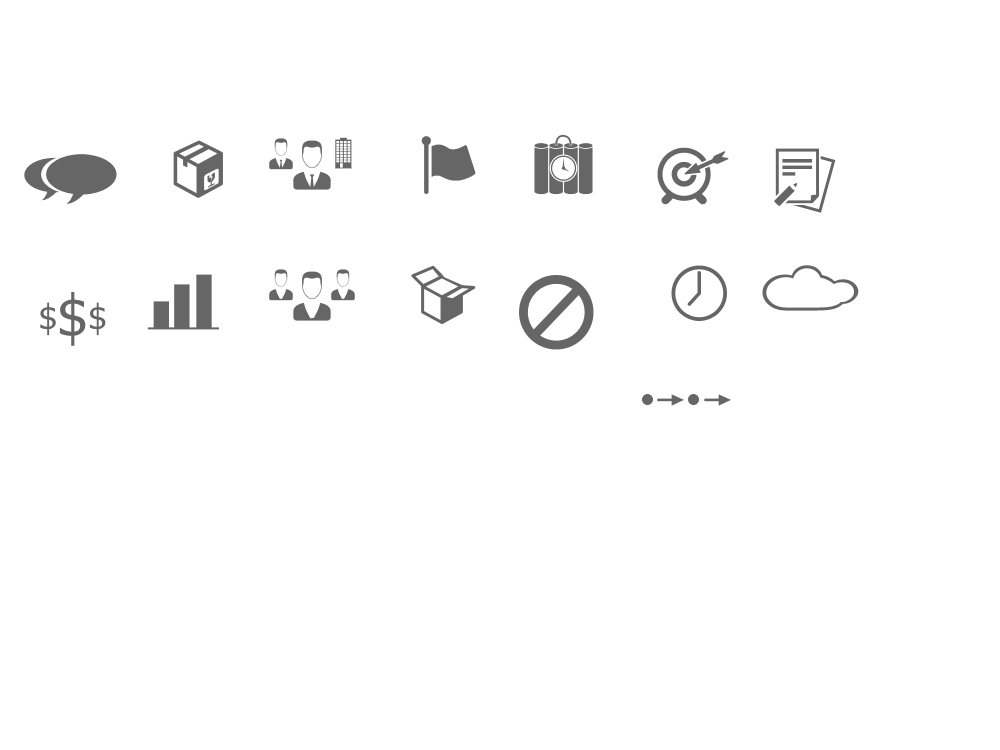 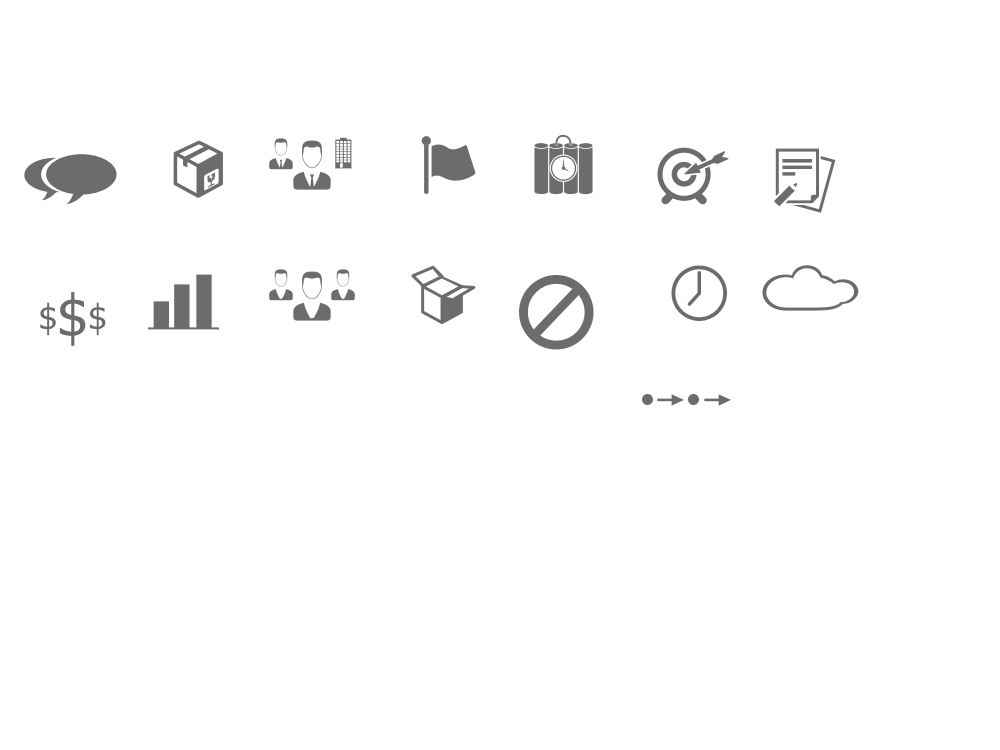 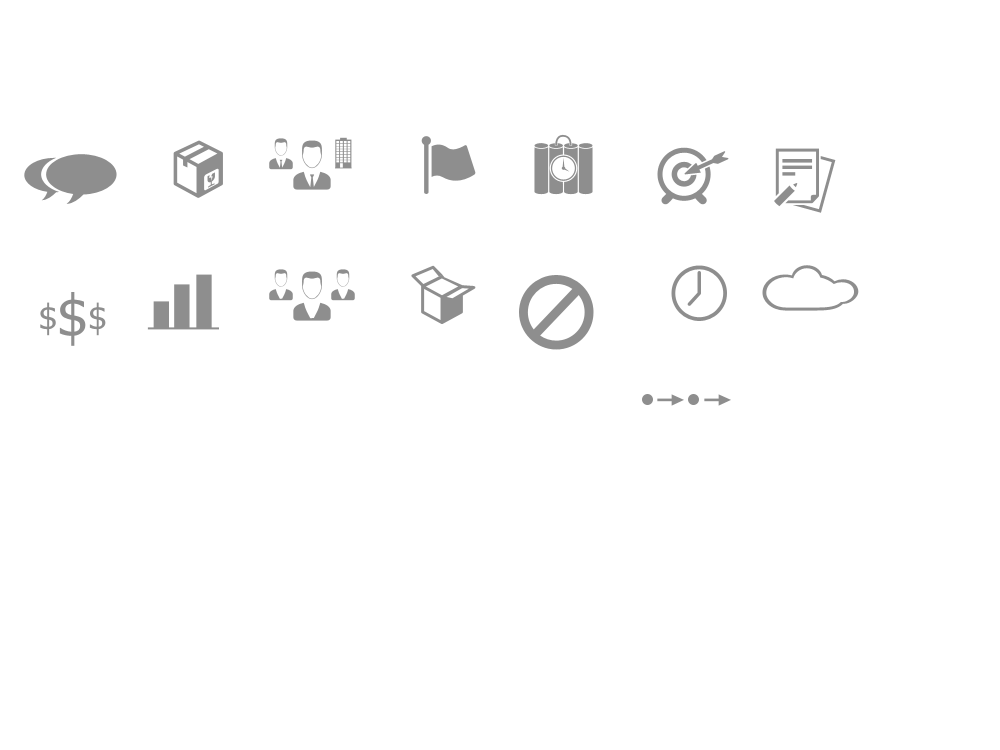 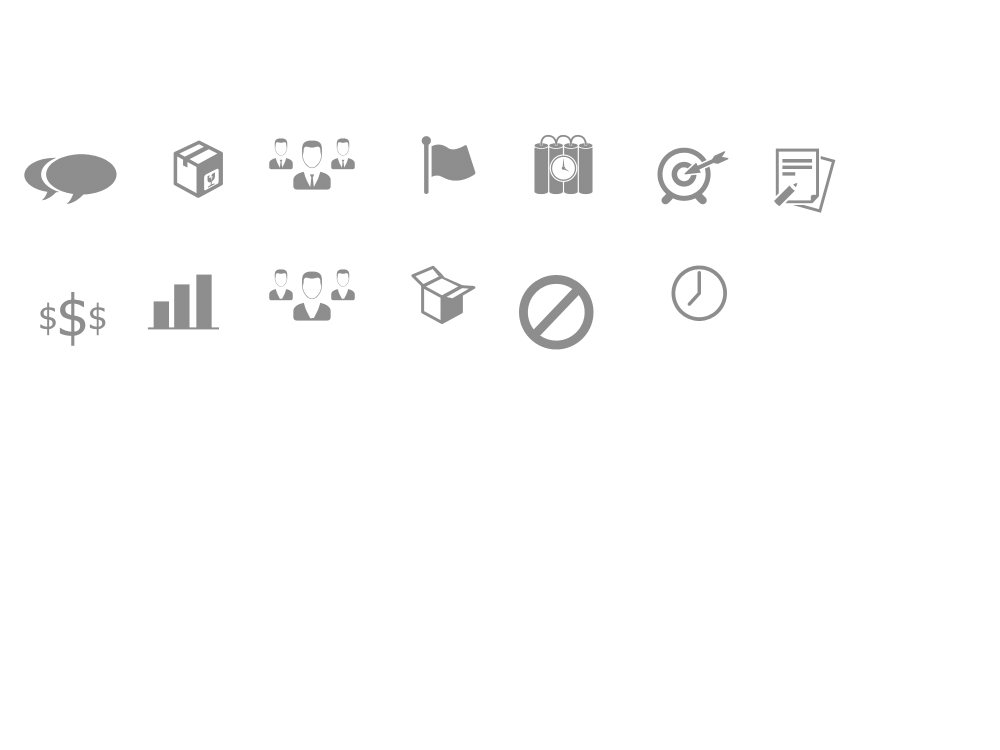 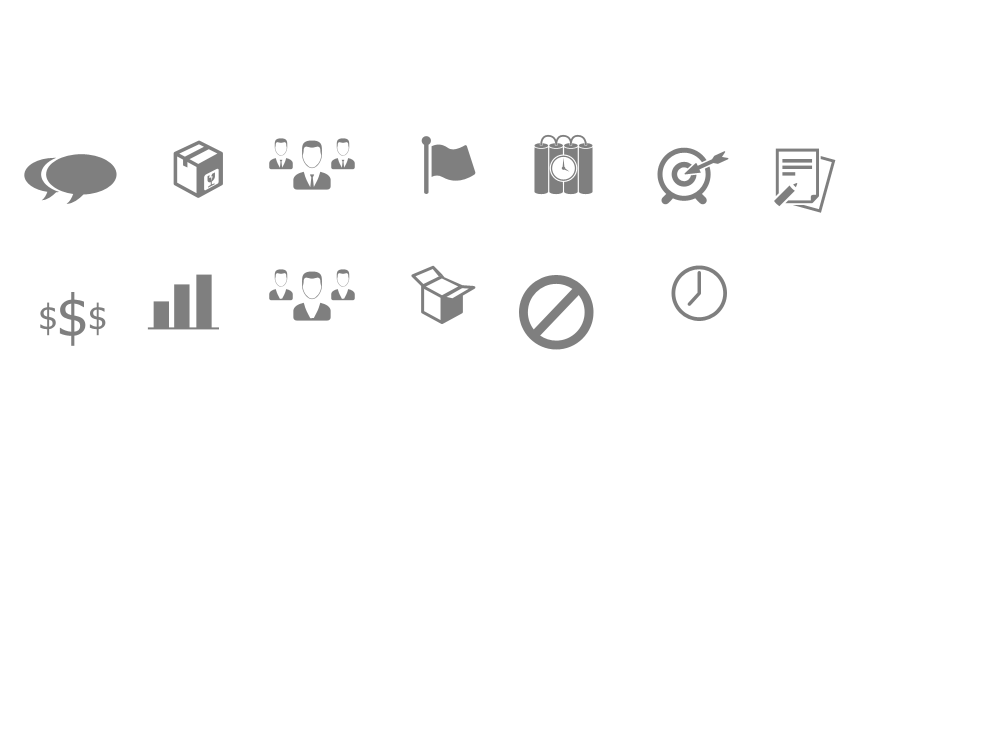 RISCOS
PRODUTO
STAKEHOLDERS
Externos & 
Fatores Externos
JUSTIFICATIVAS
Passado
PREMISSAS
ORGANIZAÇÃO
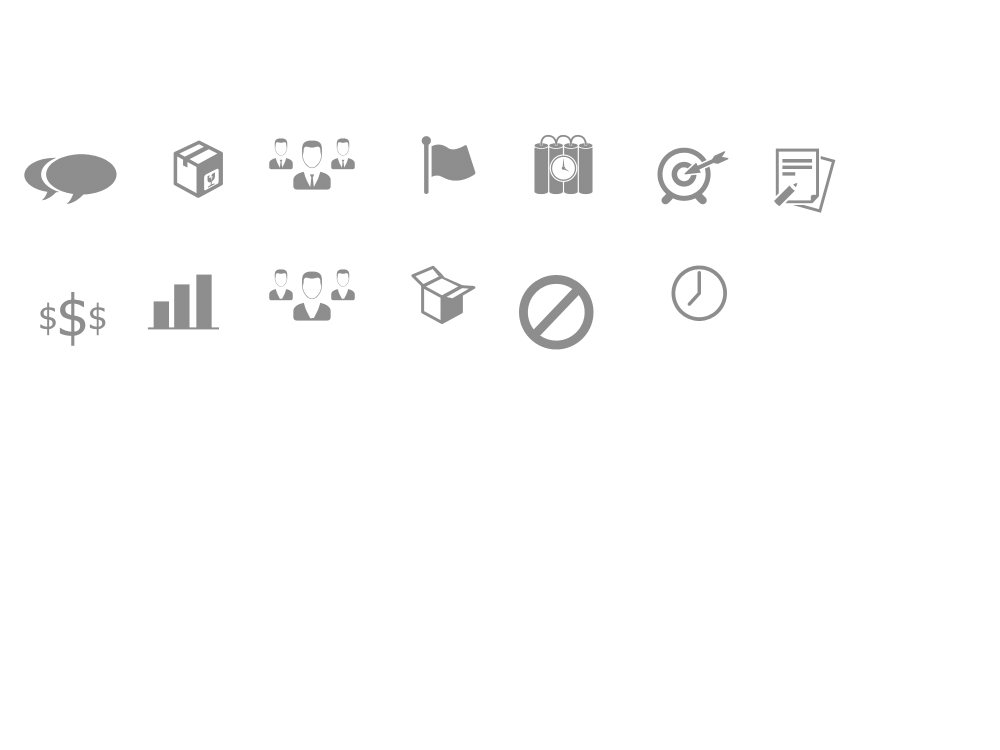 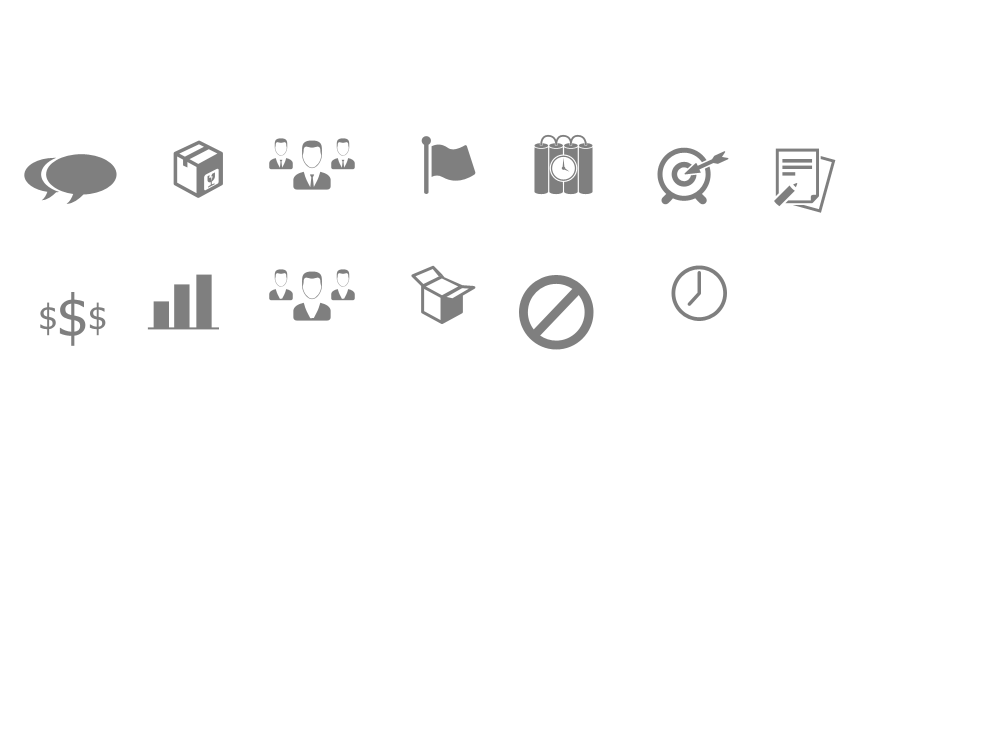 LINHA DO TEMPO
REQUISITOS
OBJ SMART
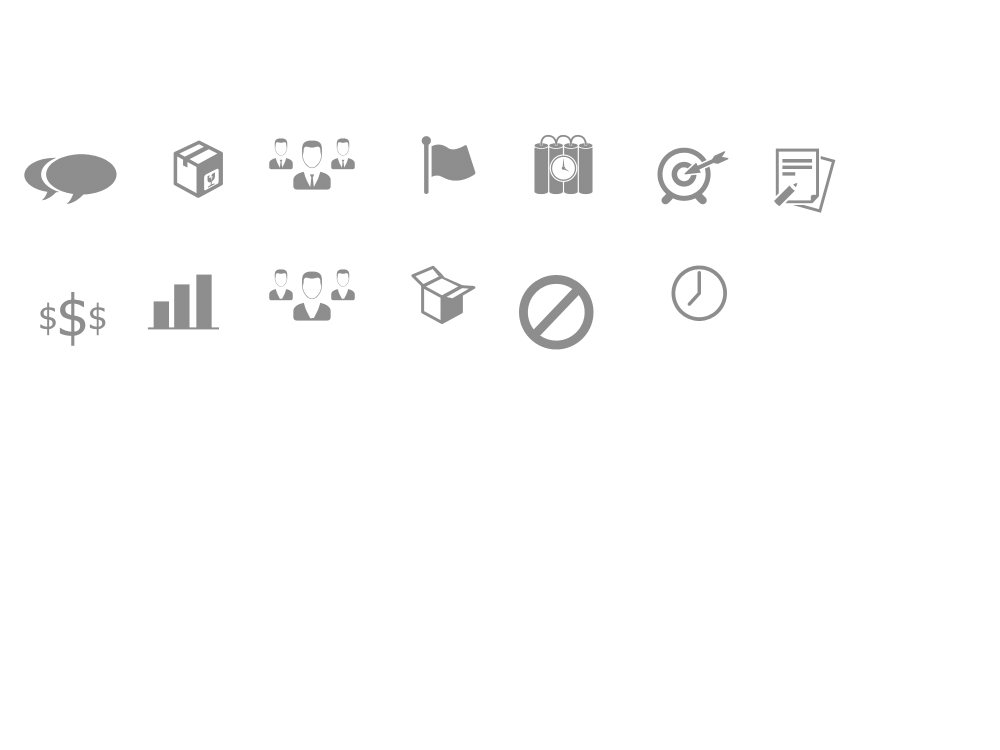 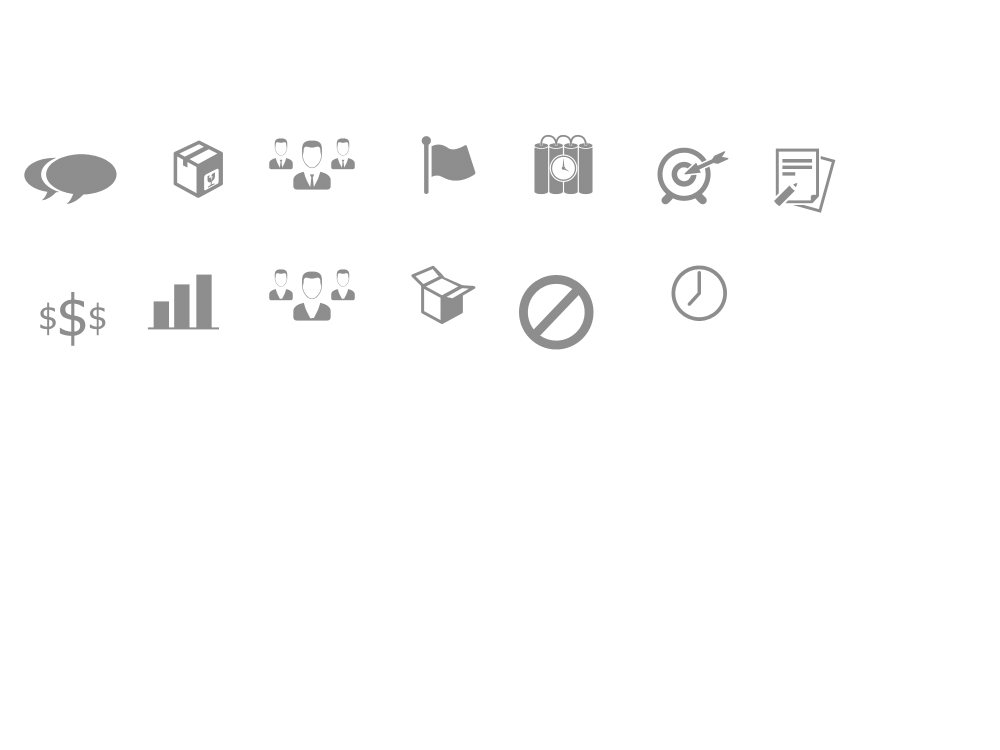 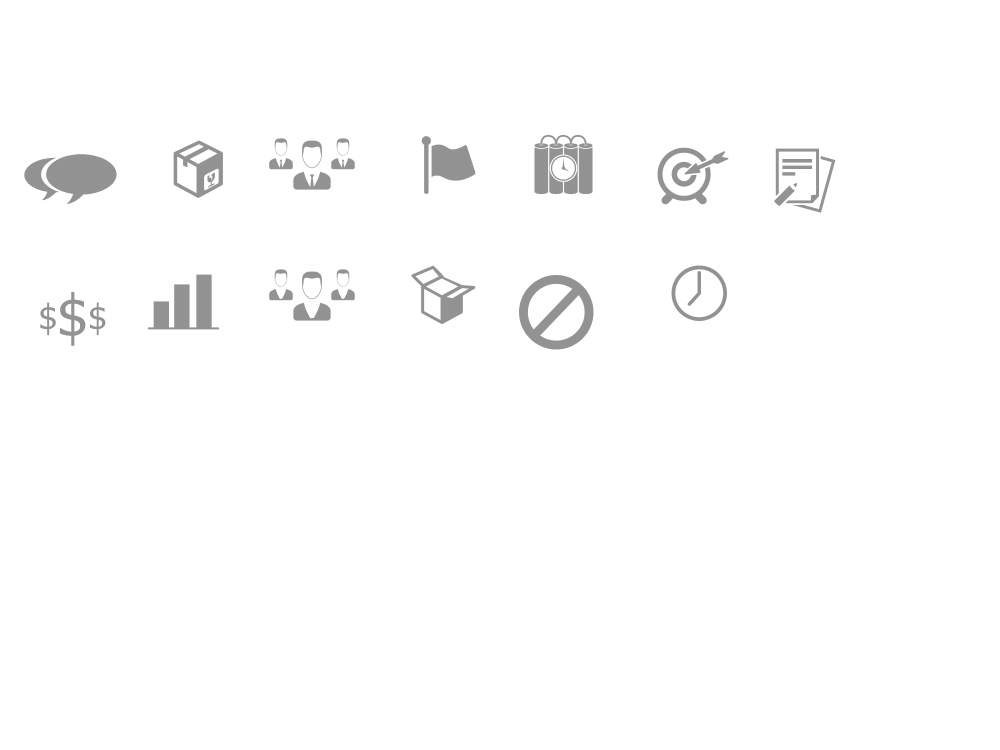 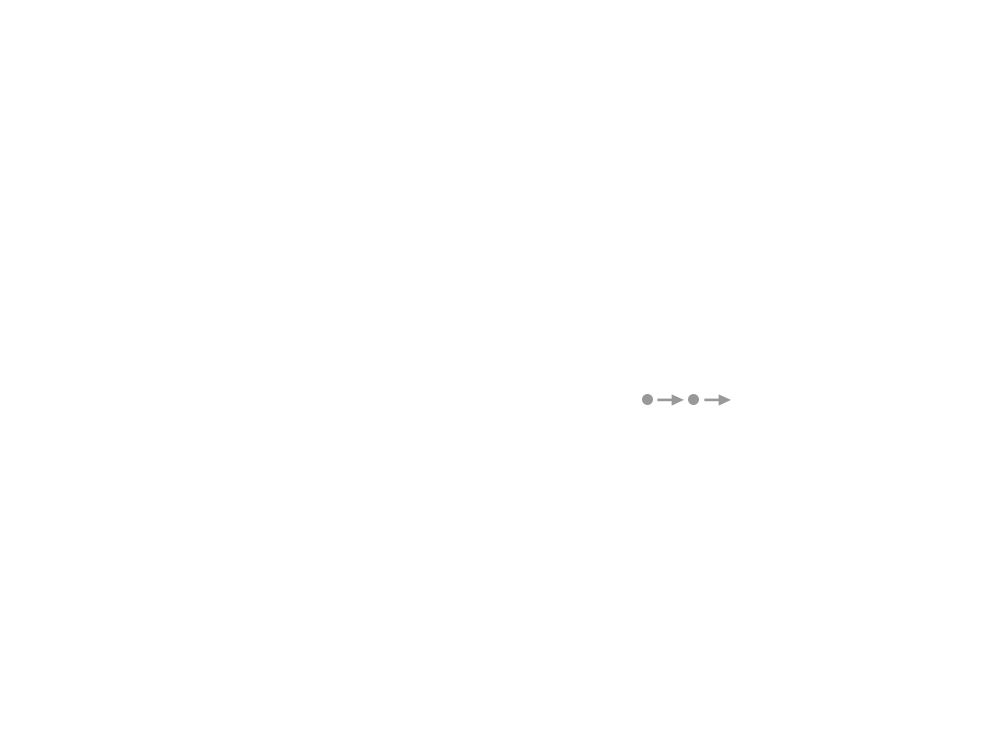 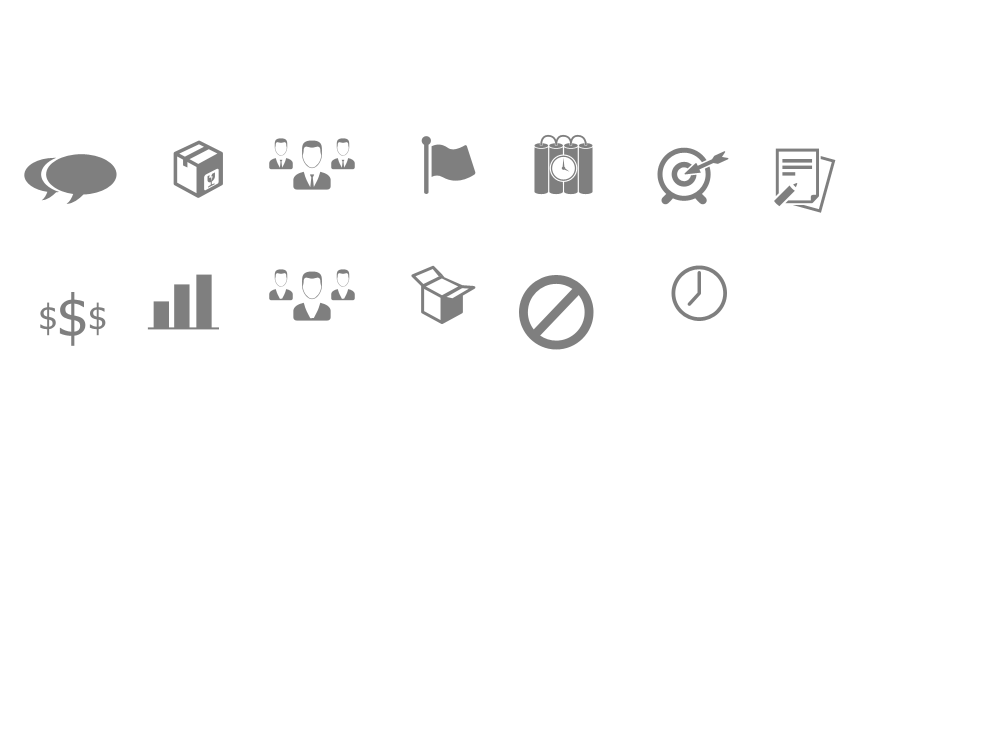 GRUPOS DE 
ENTREGAS
EQUIPE
BENEFÍCIOS
Futuro
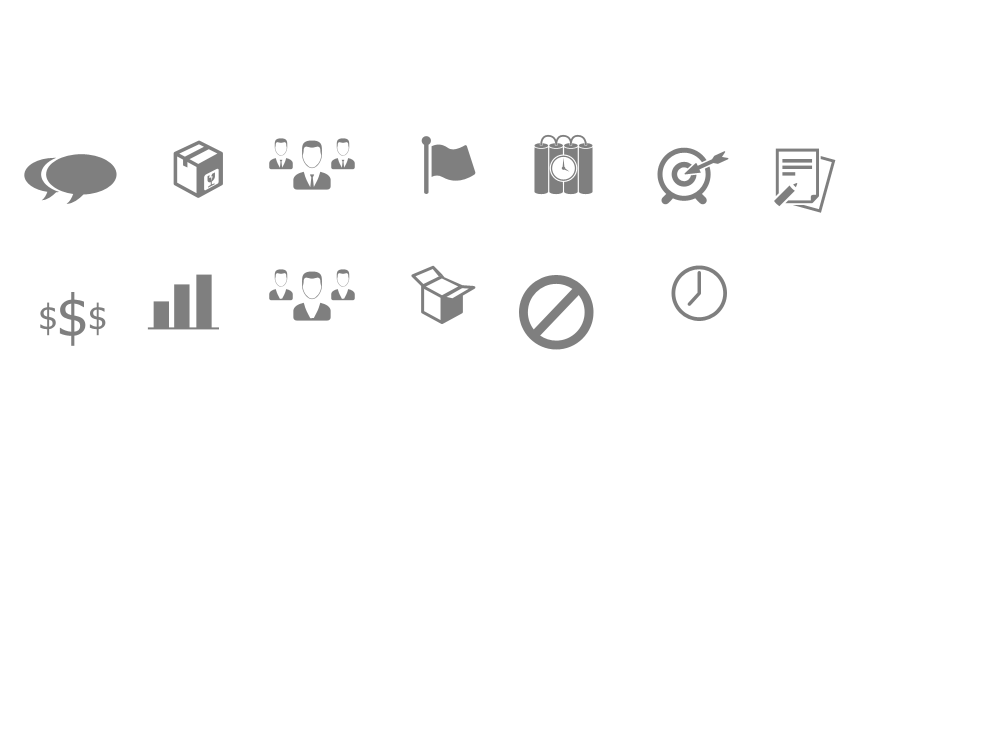 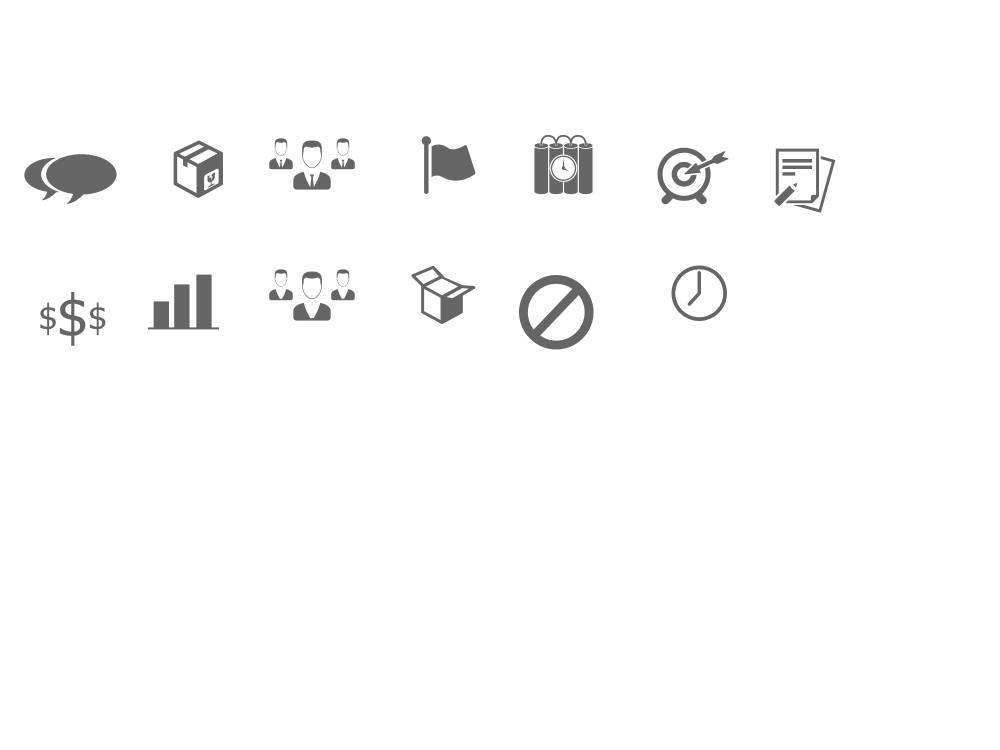 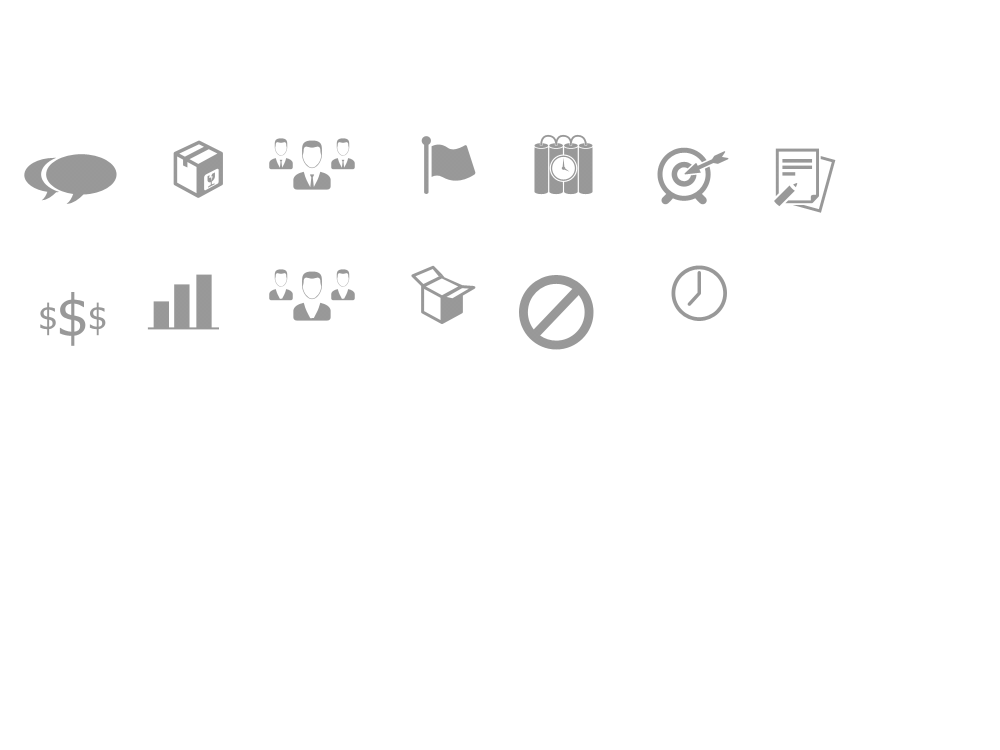 RESTRIÇÕES
CUSTOS
25
Project Model Canvas
GP
PITCH
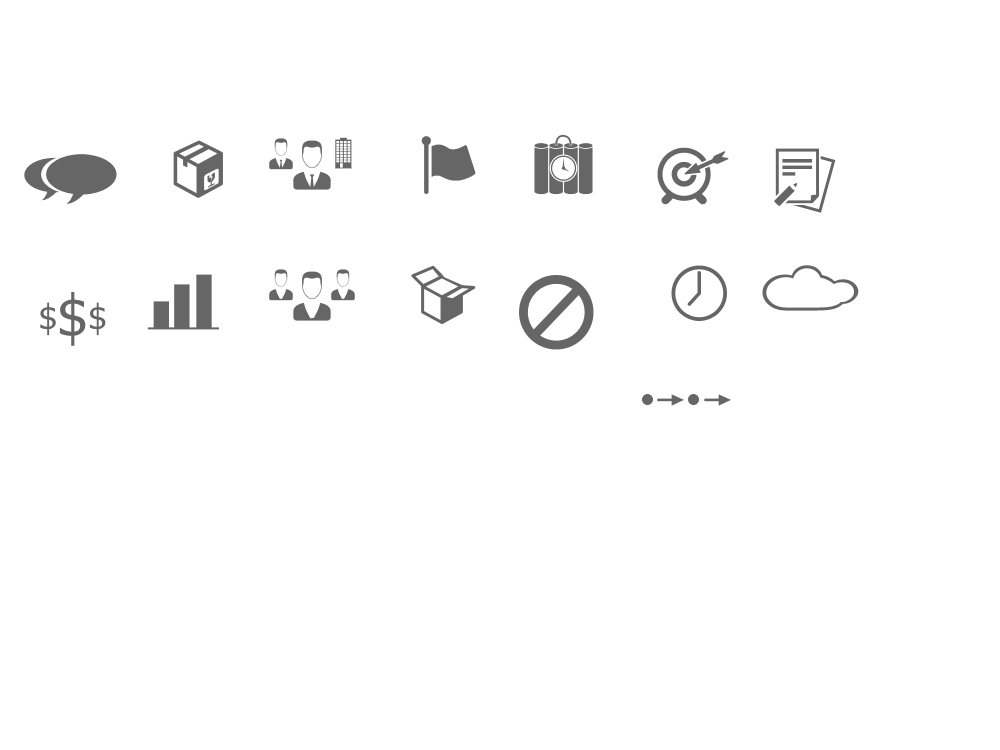 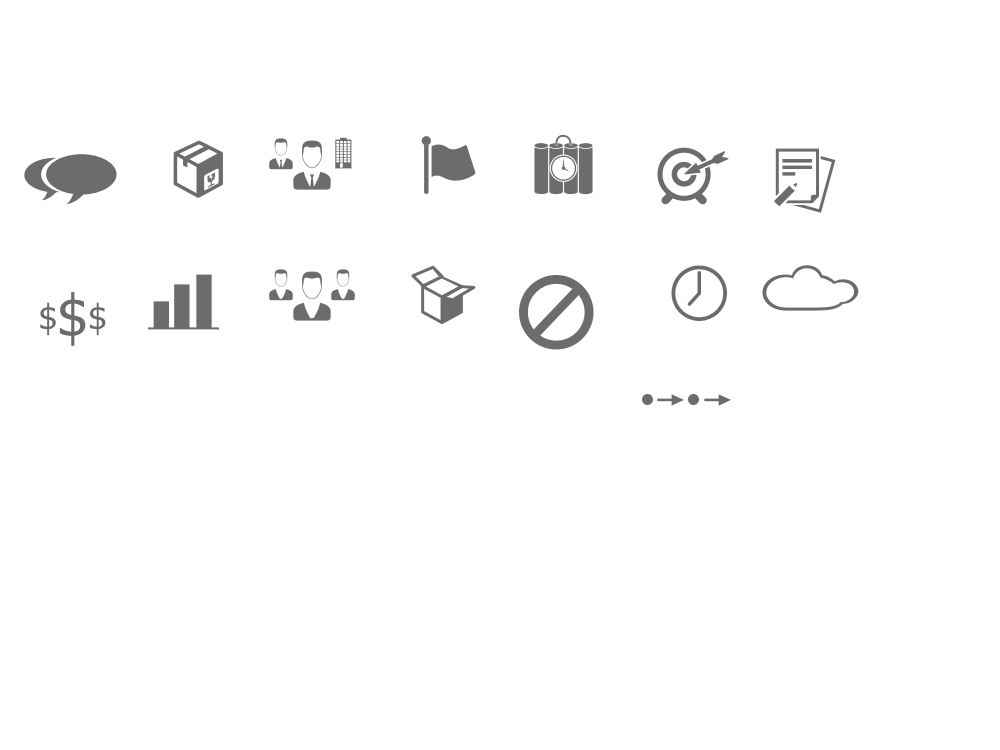 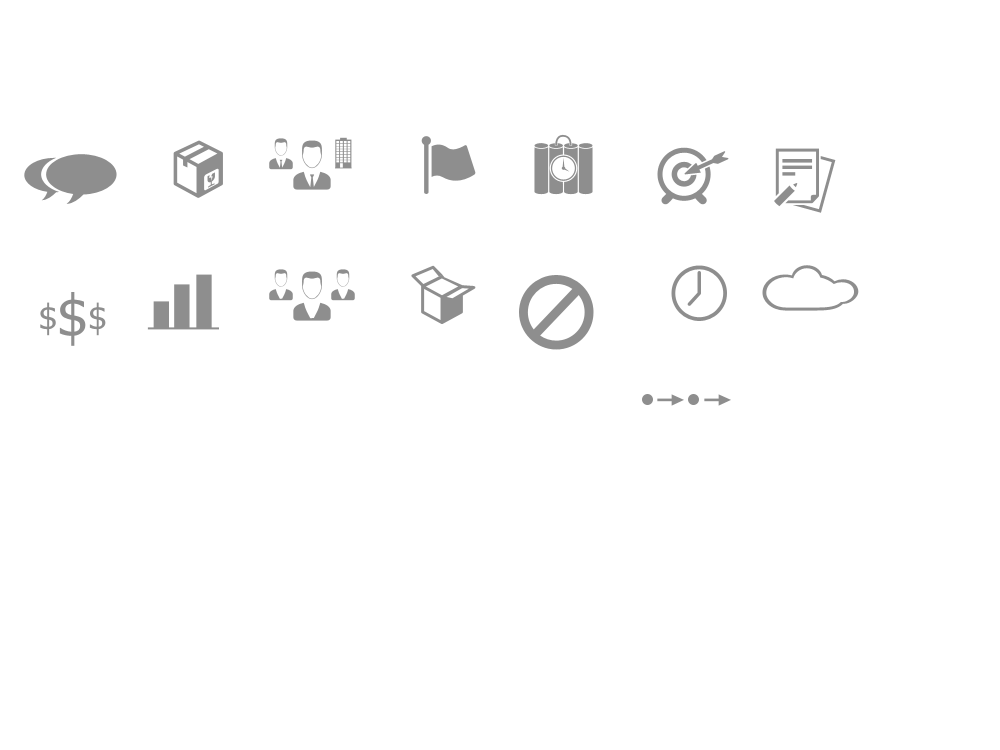 ESCOPO
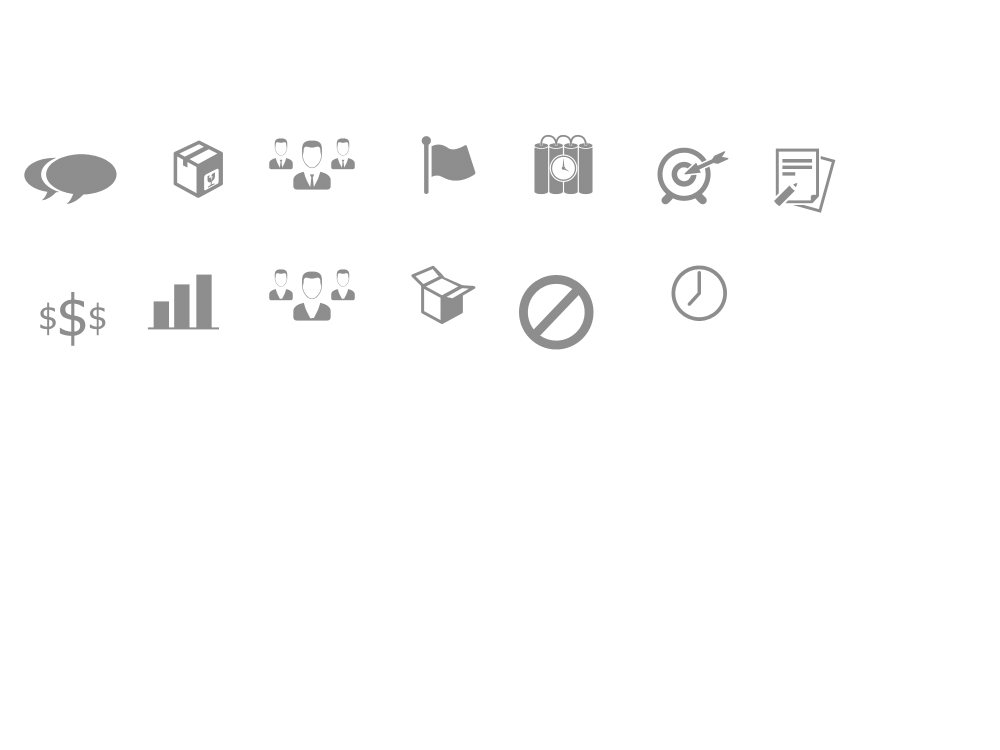 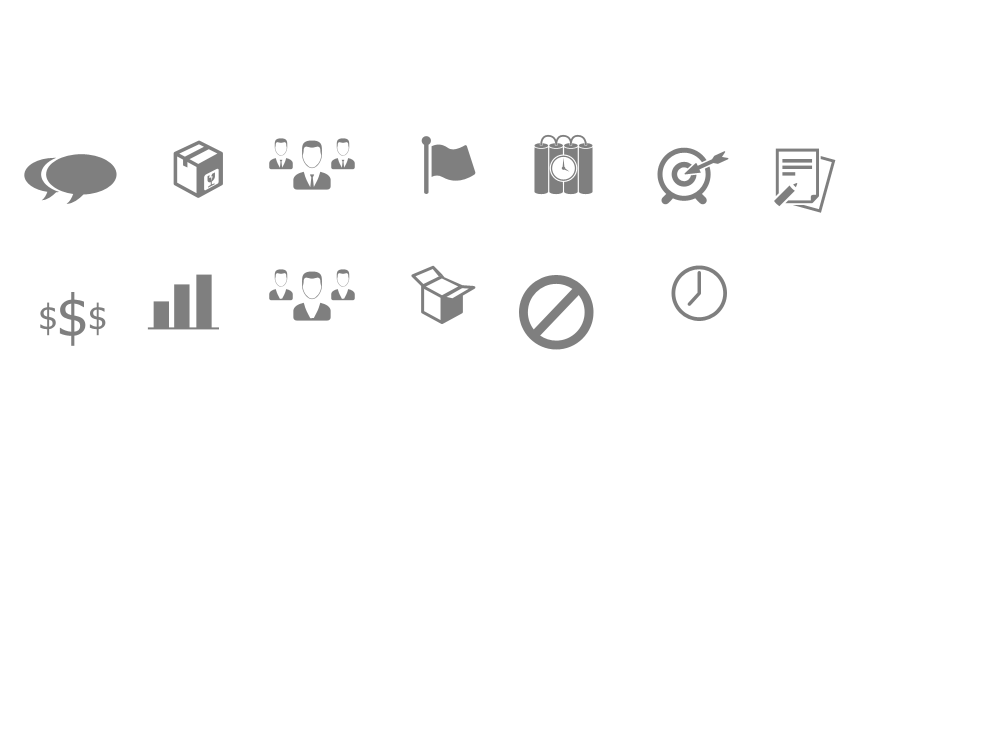 RISCOS
PRODUTO
STAKEHOLDERS
Externos & 
Fatores Externos
JUSTIFICATIVAS
Passado
PREMISSAS
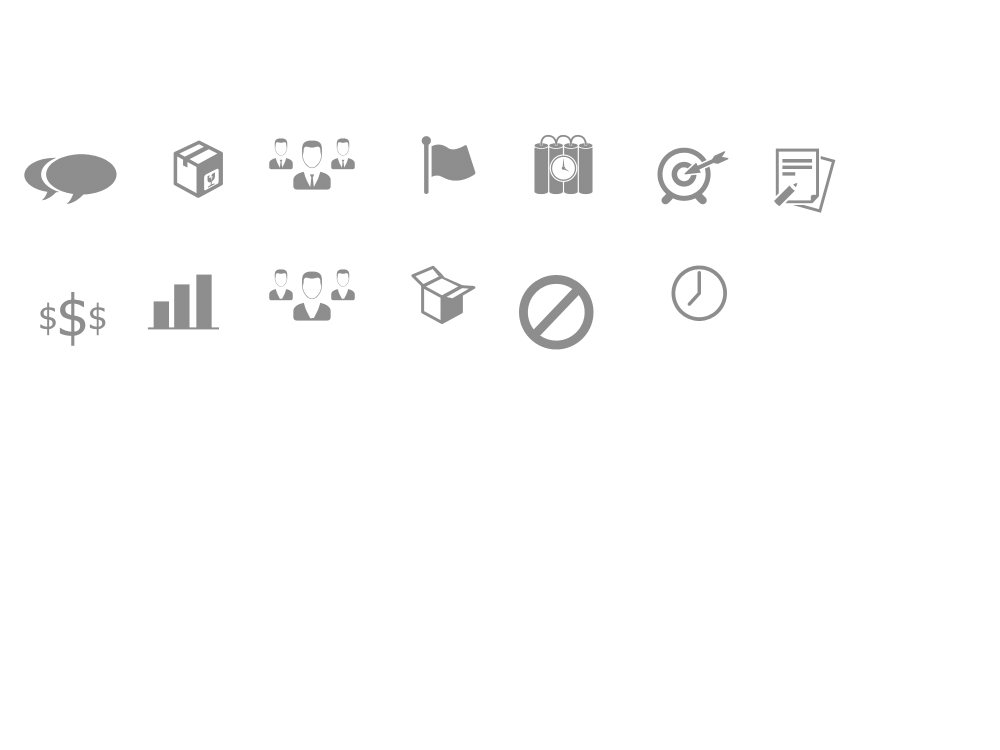 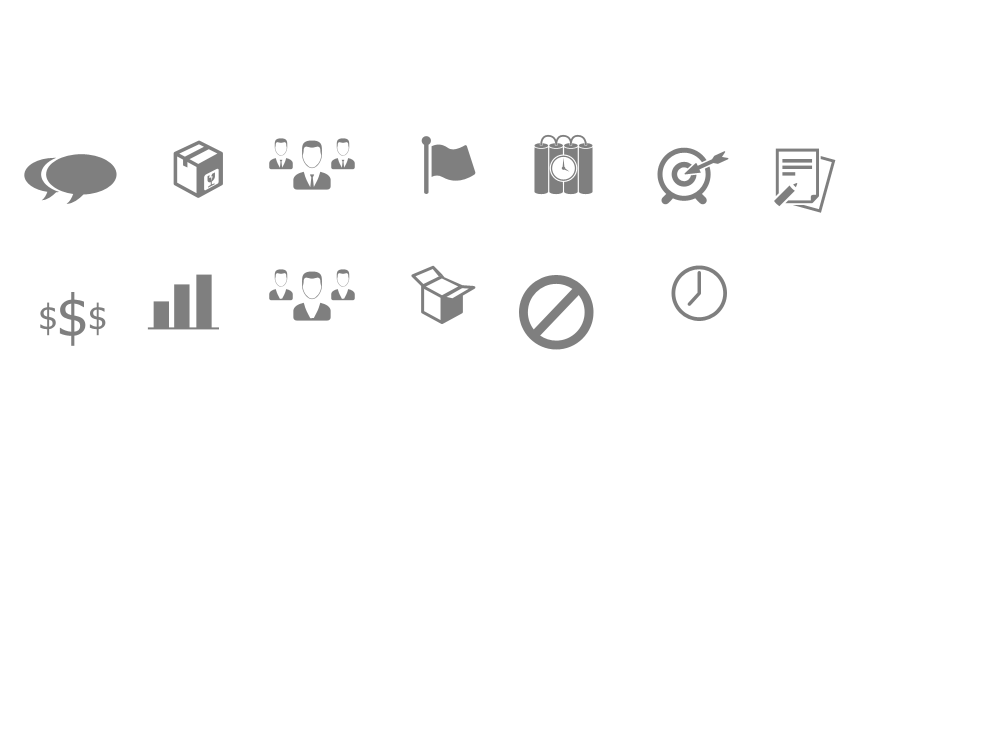 LINHA DO TEMPO
REQUISITOS
OBJ SMART
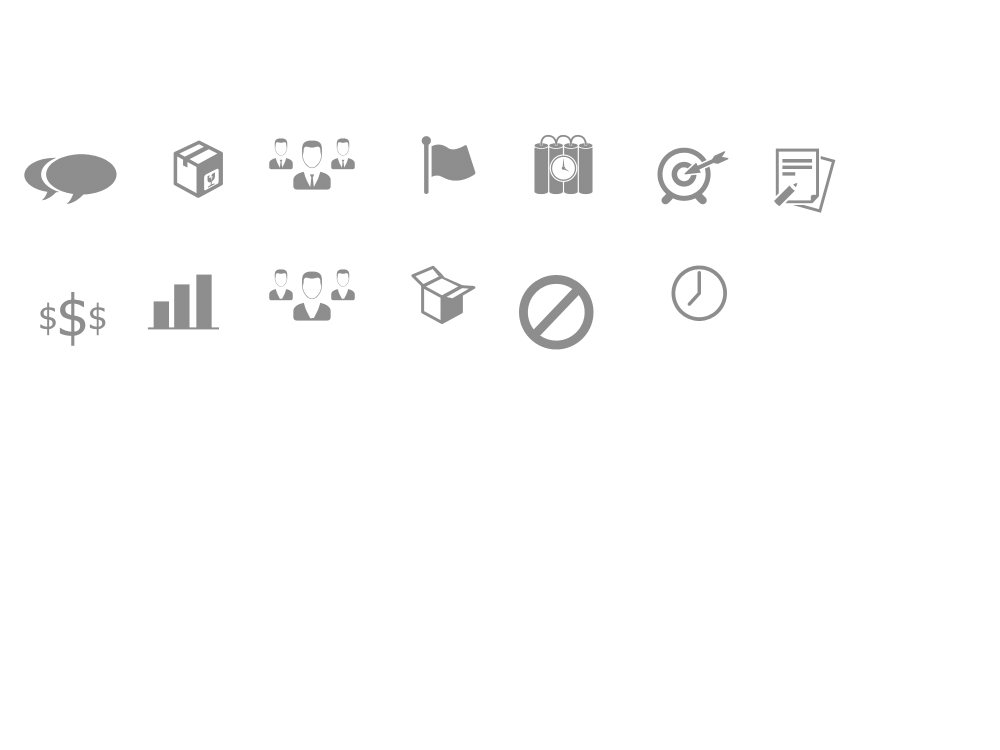 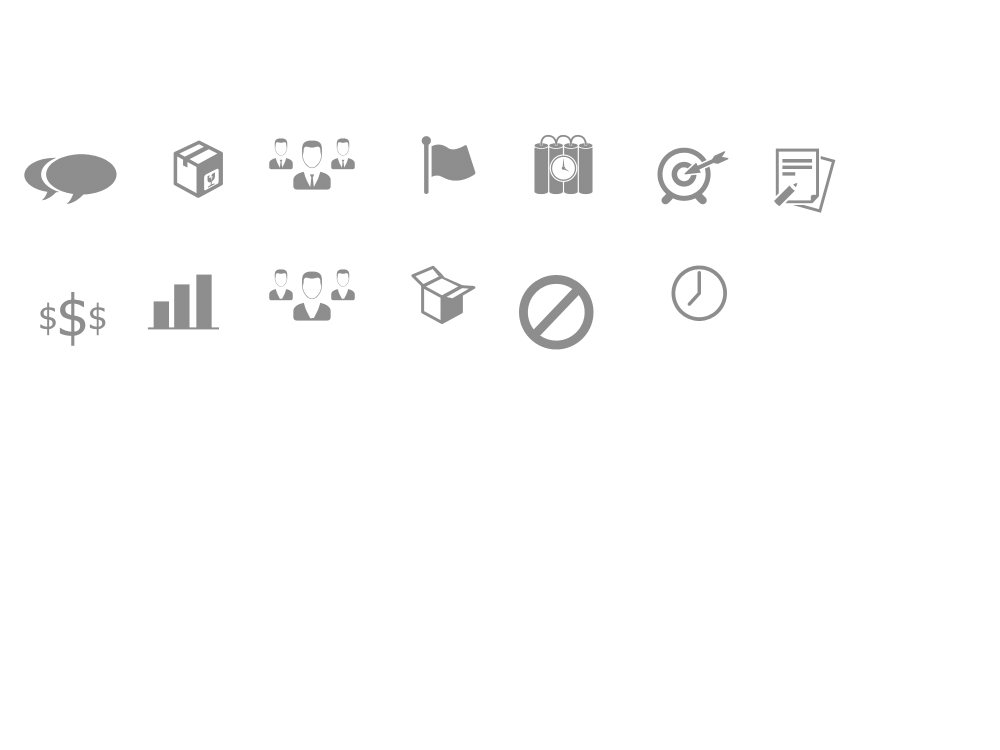 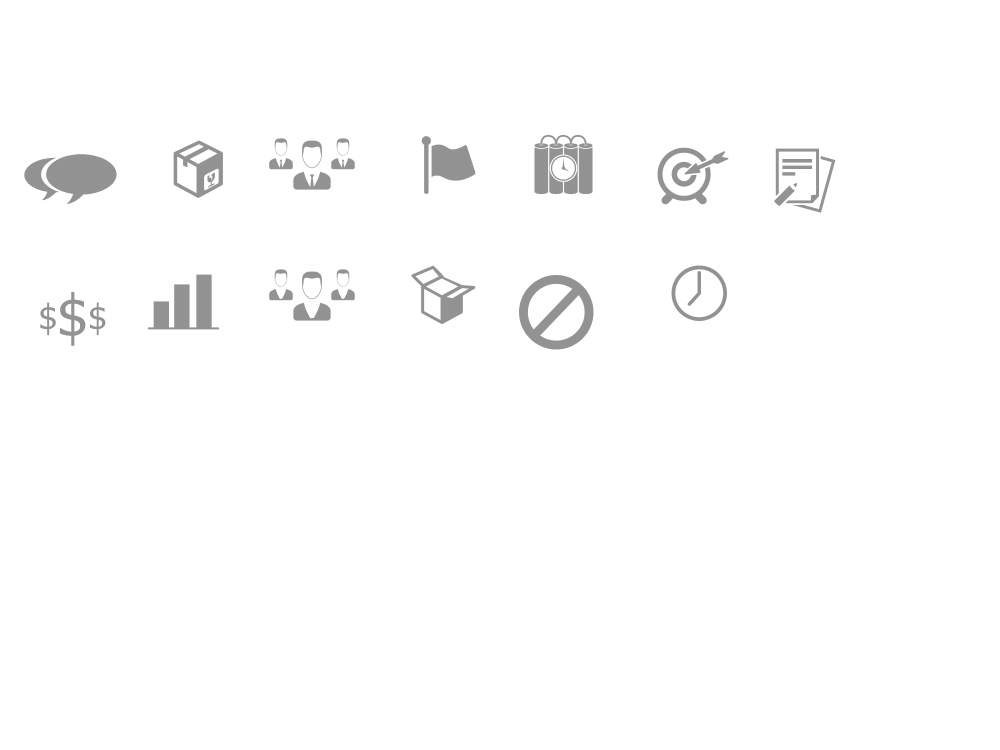 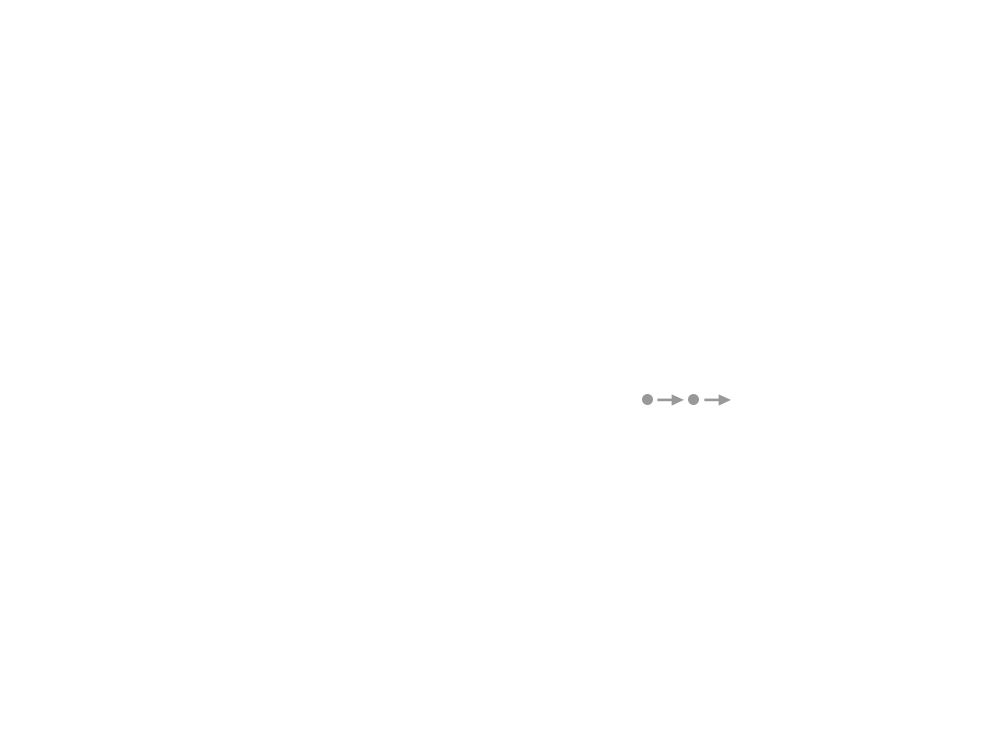 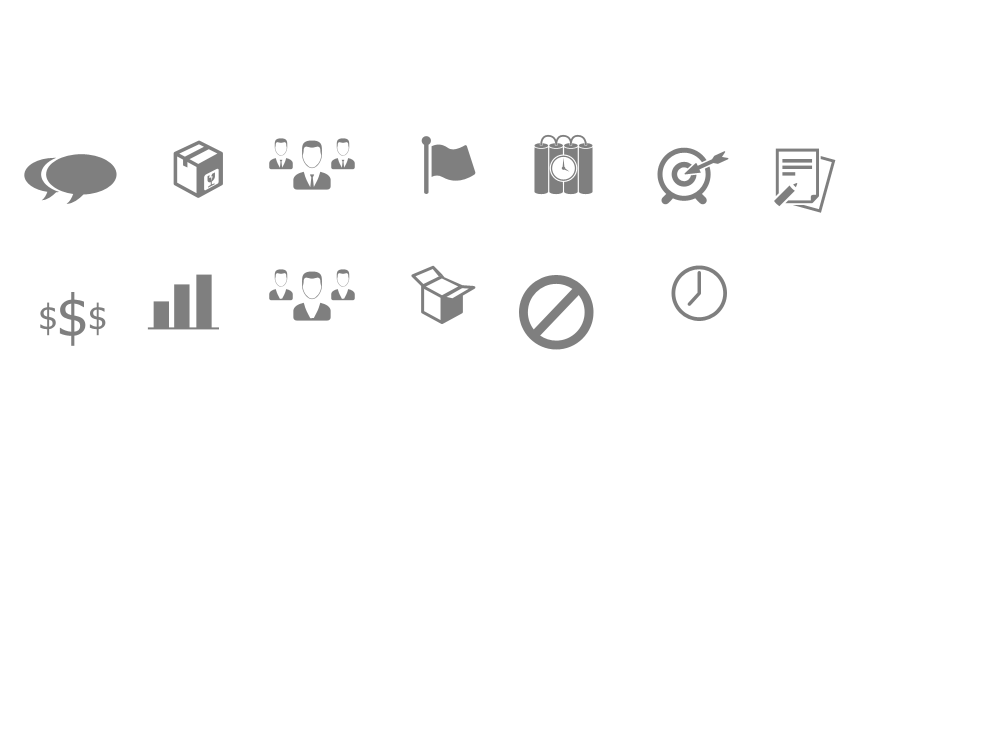 o trabalho a ser feito e as condições na qual será feito
GRUPOS DE 
ENTREGAS
EQUIPE
BENEFÍCIOS
Futuro
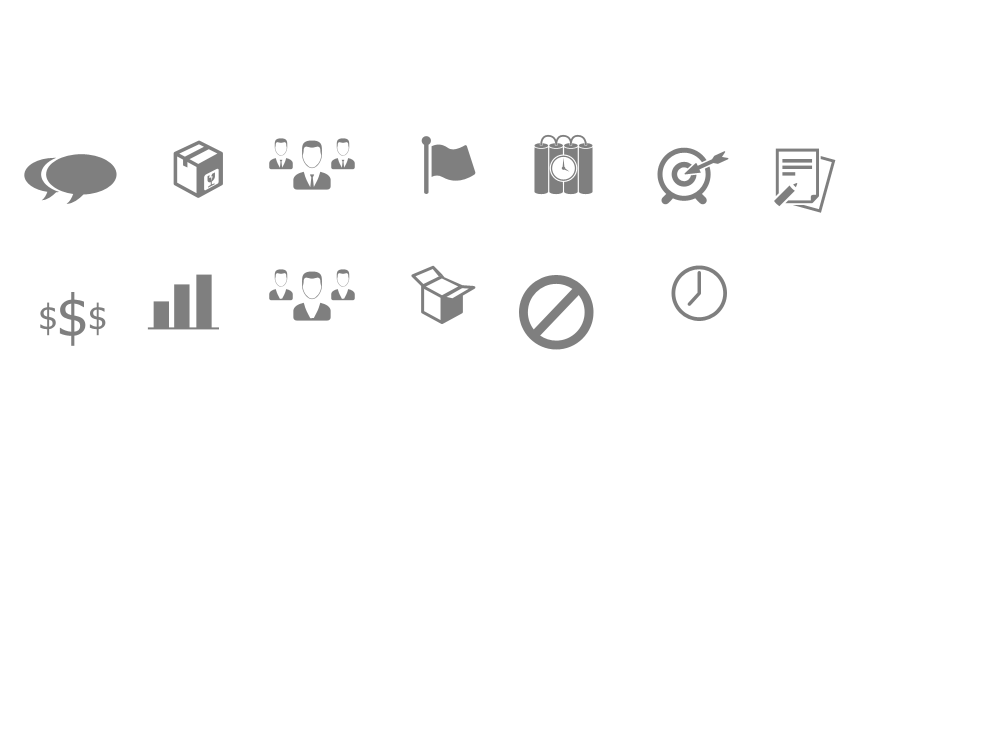 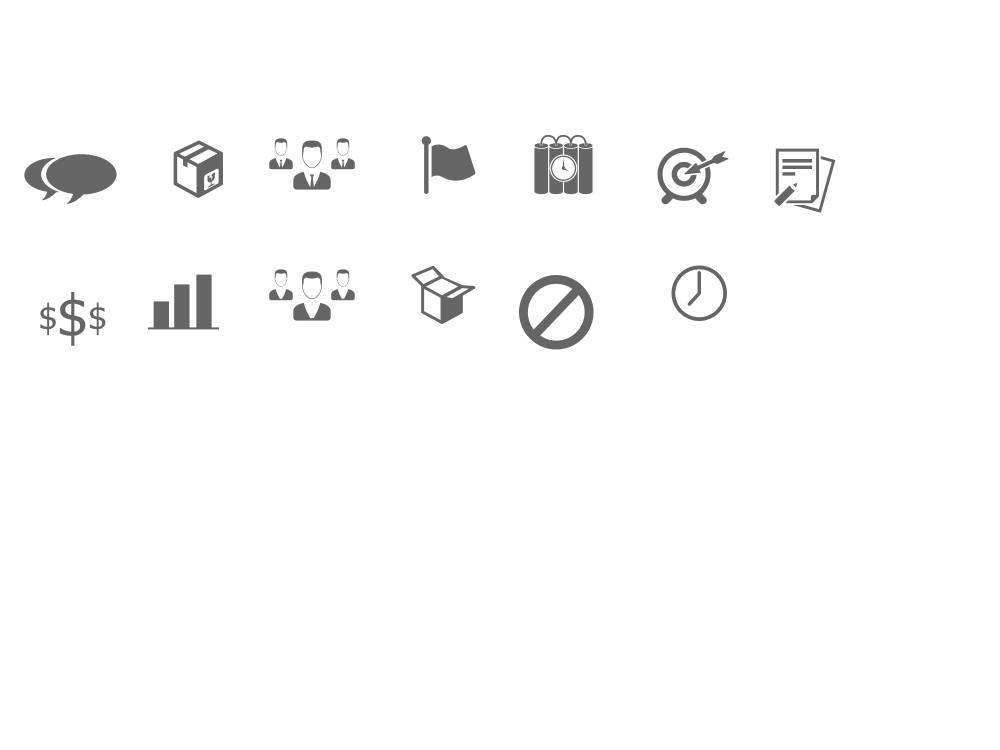 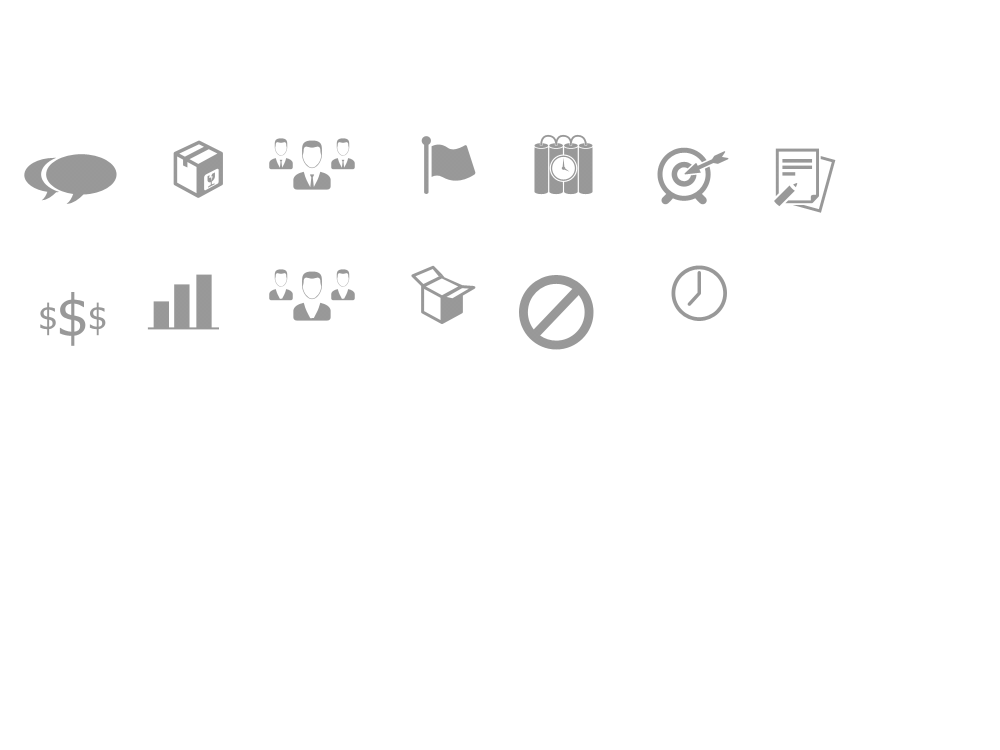 RESTRIÇÕES
CUSTOS
26
Project Model Canvas
GP
PITCH
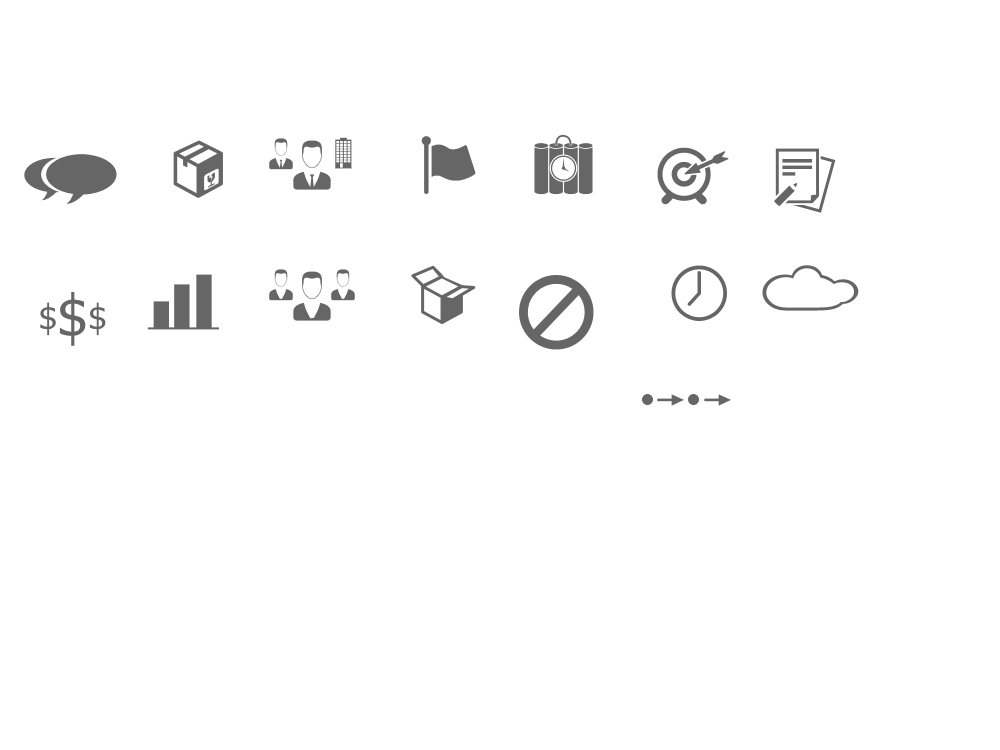 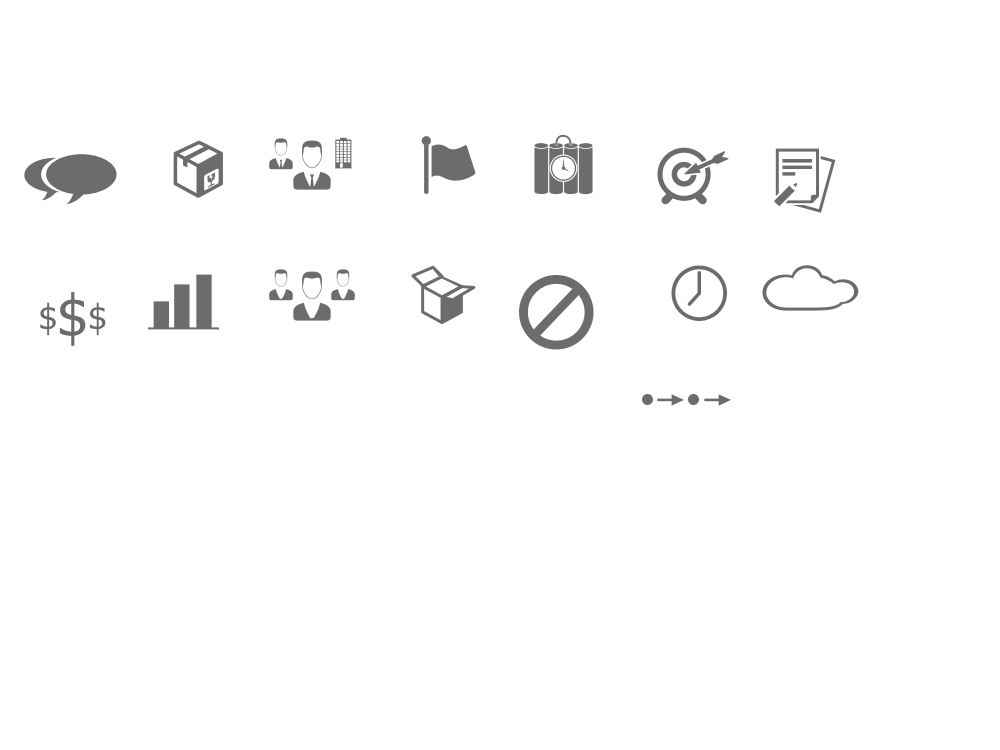 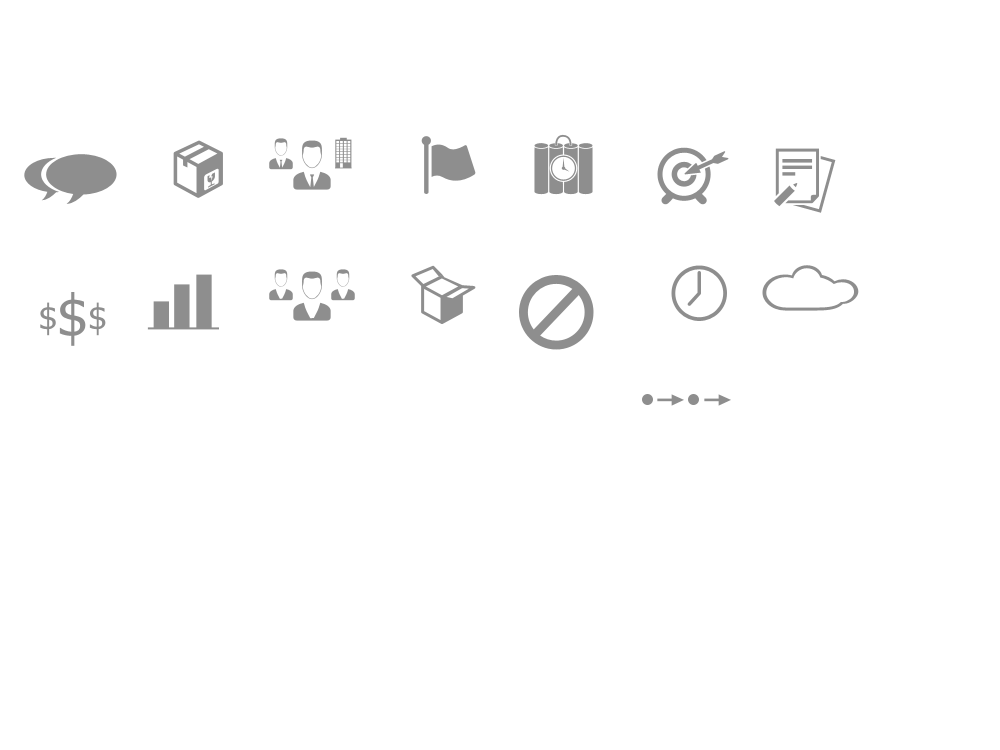 RISCOS
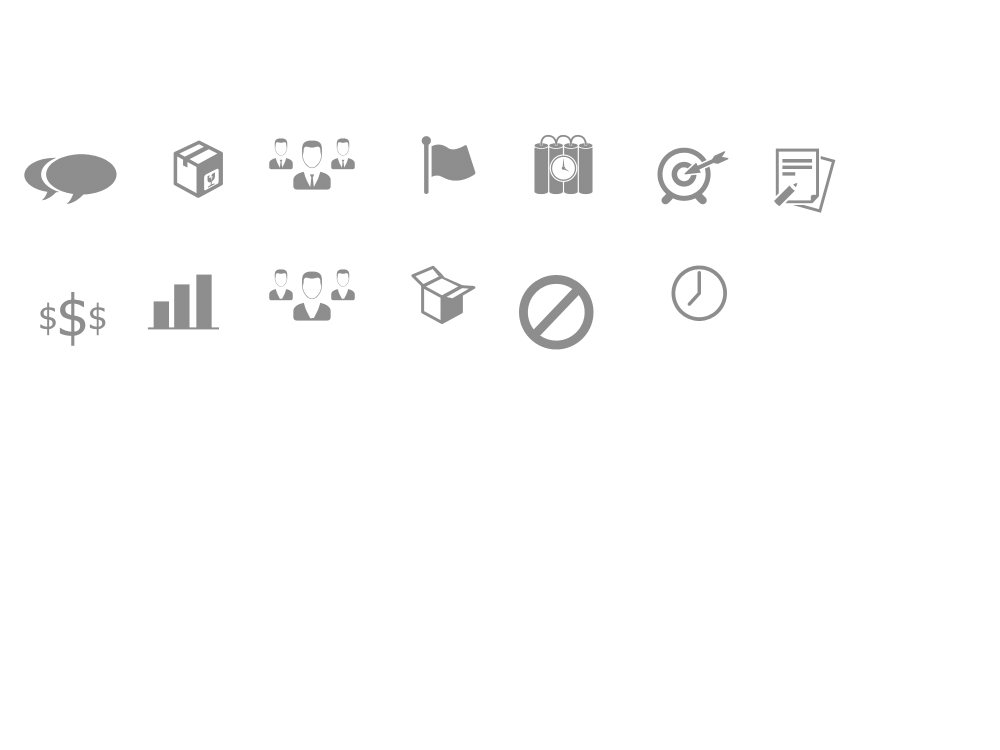 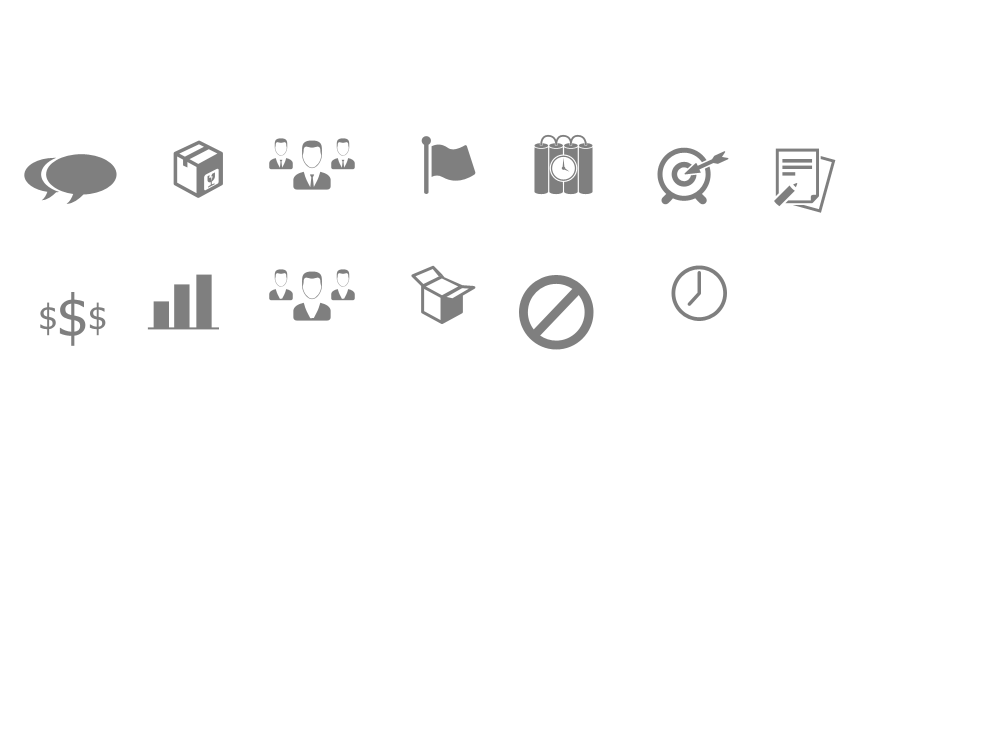 RISCOS
PRODUTO
STAKEHOLDERS
Externos & 
Fatores Externos
JUSTIFICATIVAS
Passado
PREMISSAS
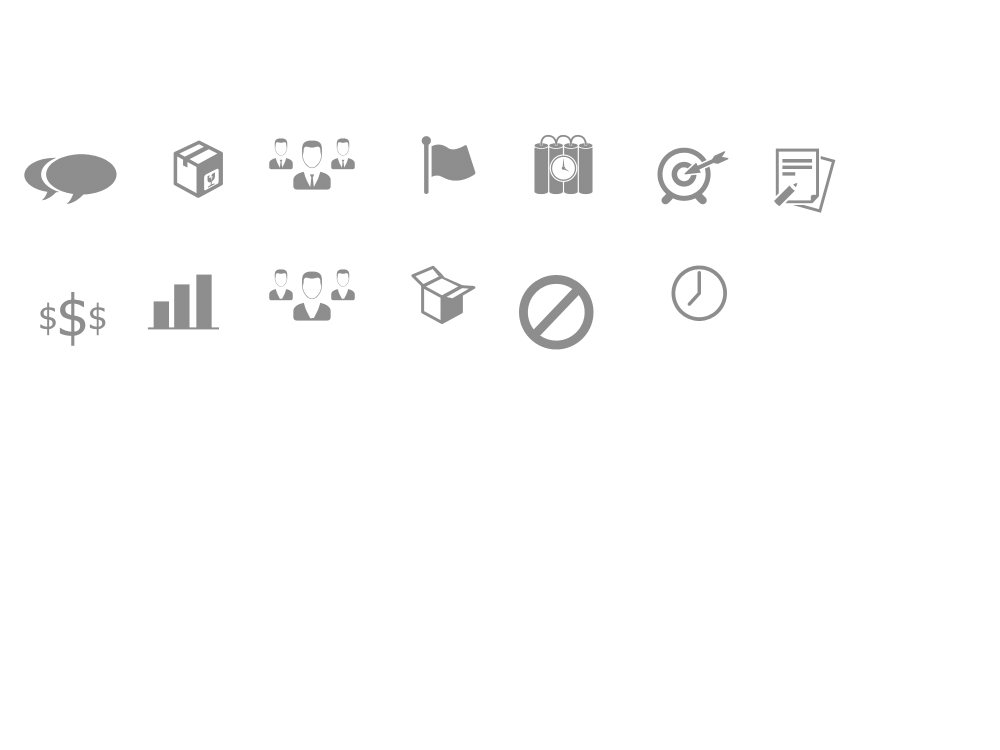 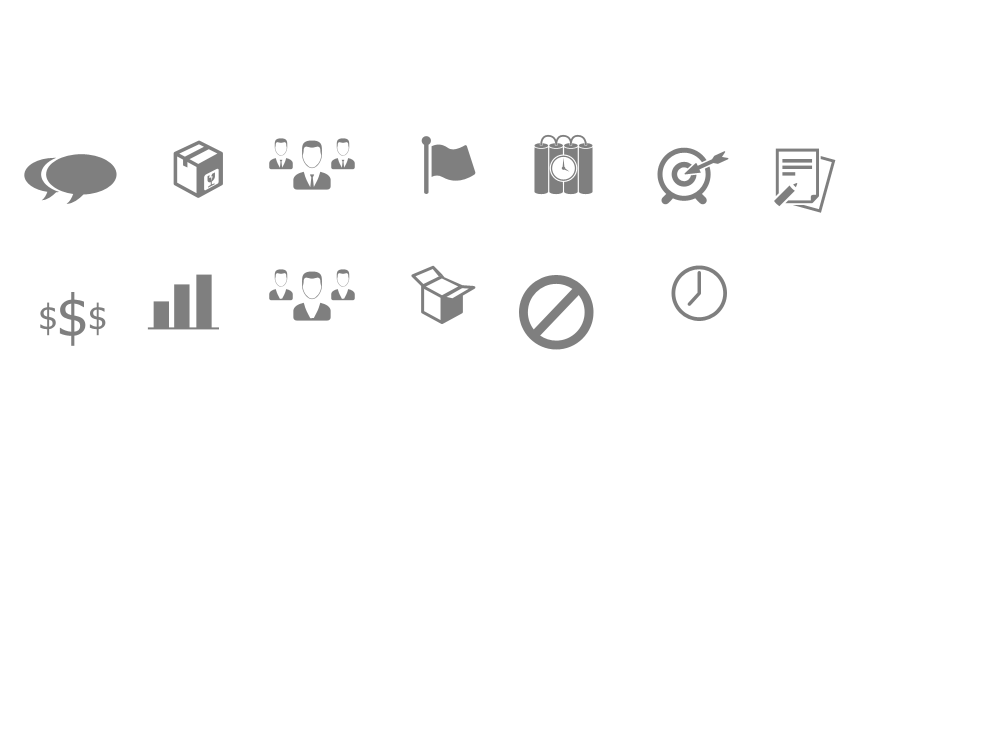 LINHA DO TEMPO
REQUISITOS
OBJ SMART
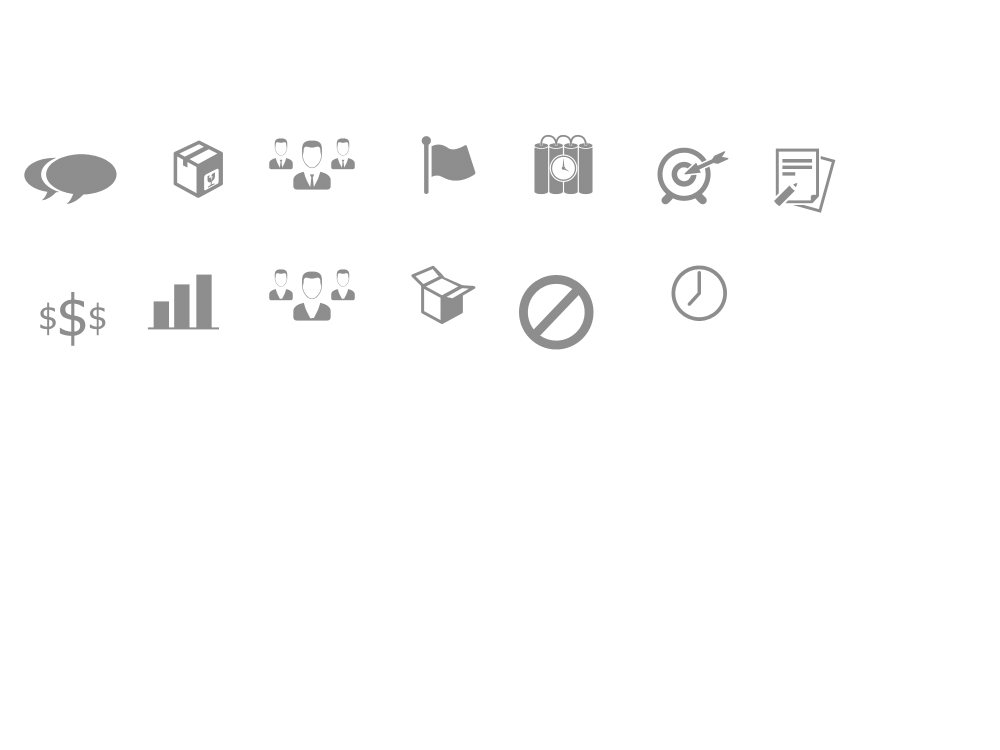 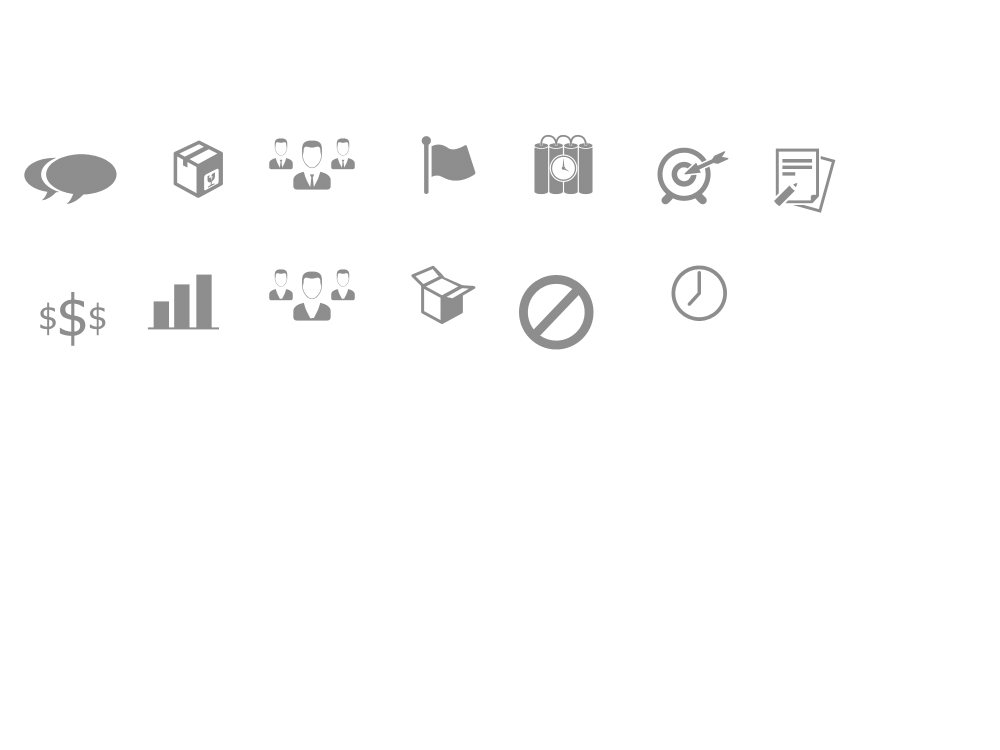 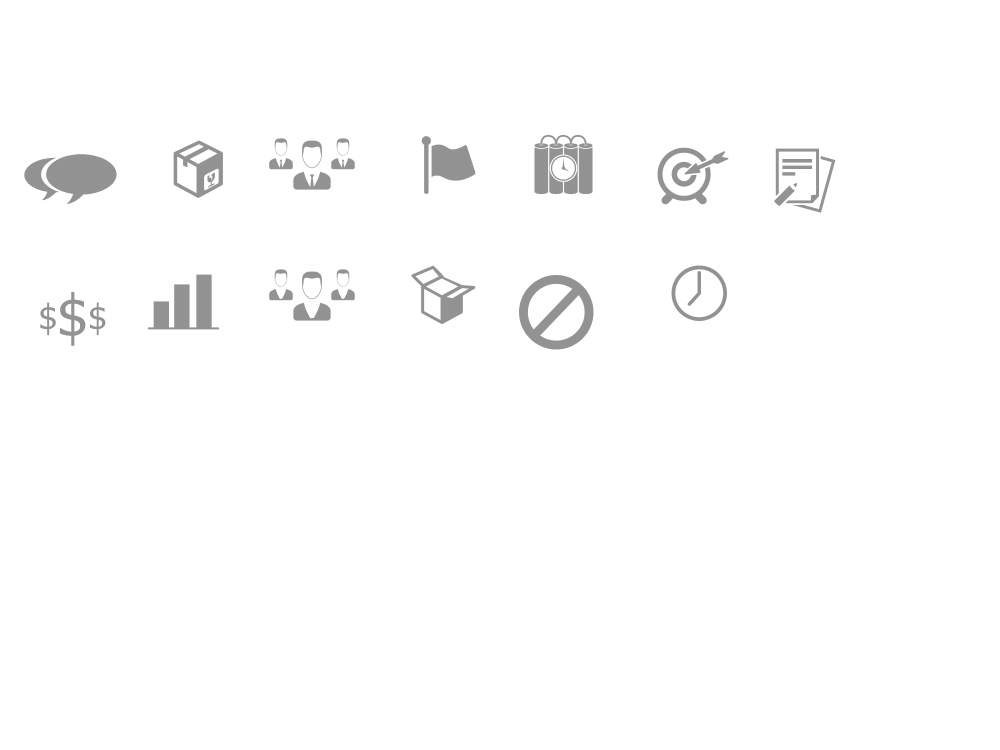 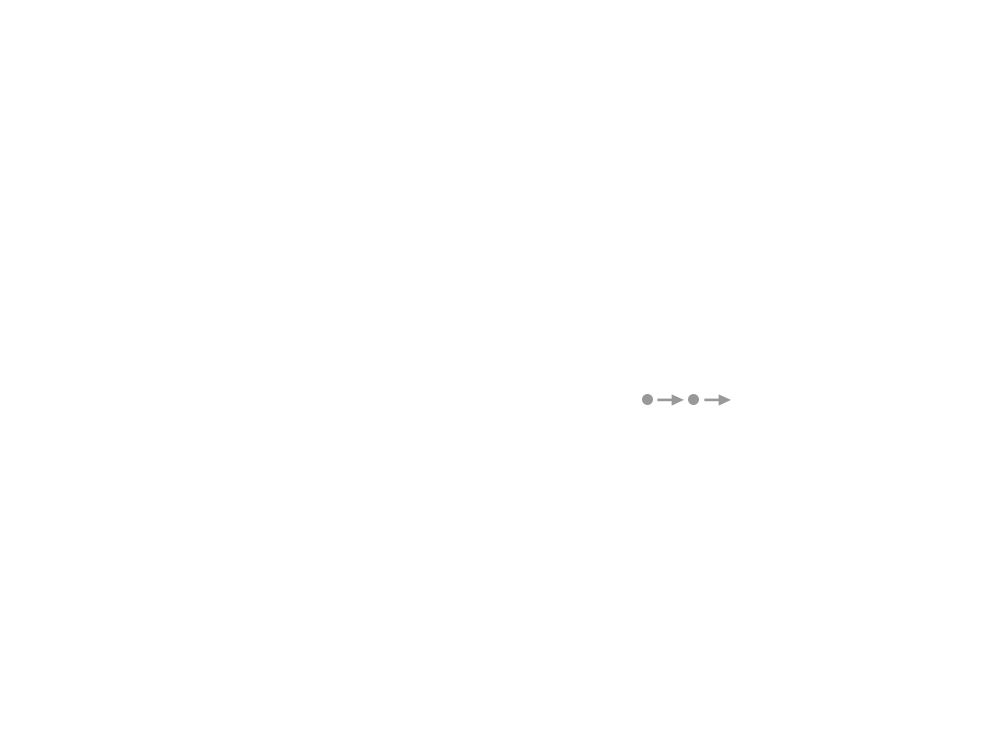 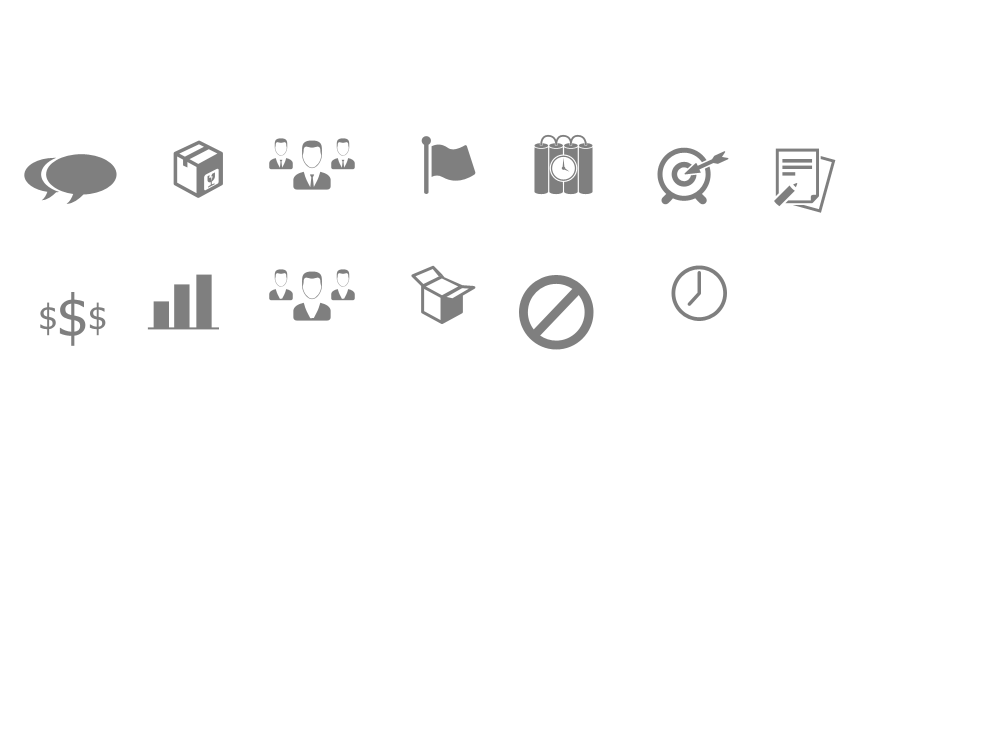 GRUPOS DE 
ENTREGAS
EQUIPE
BENEFÍCIOS
Futuro
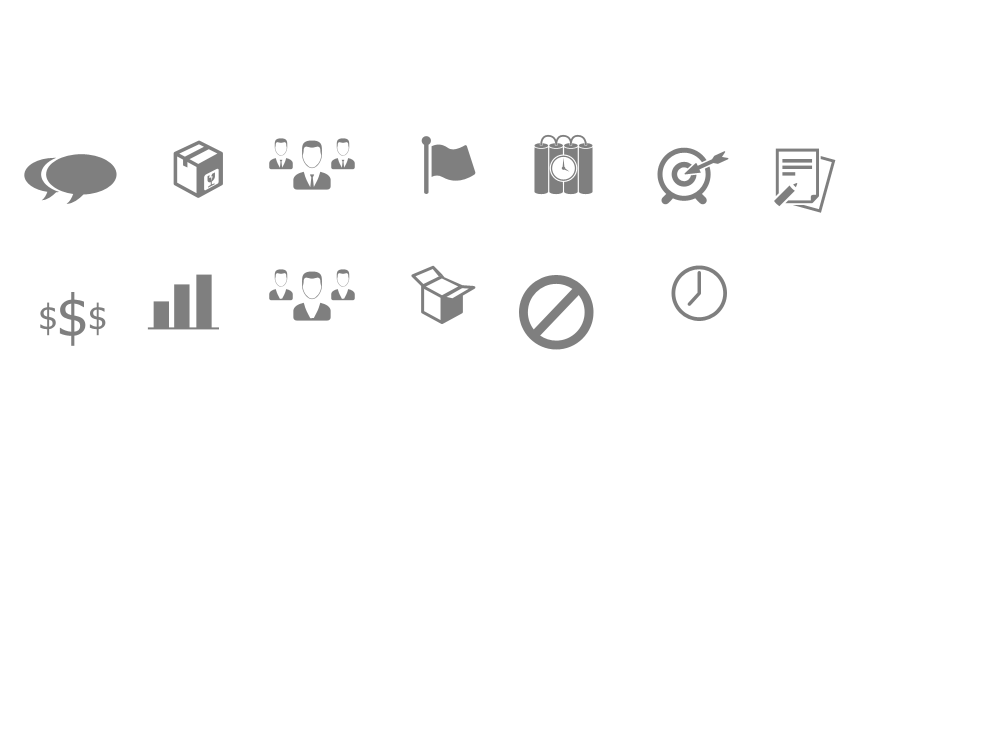 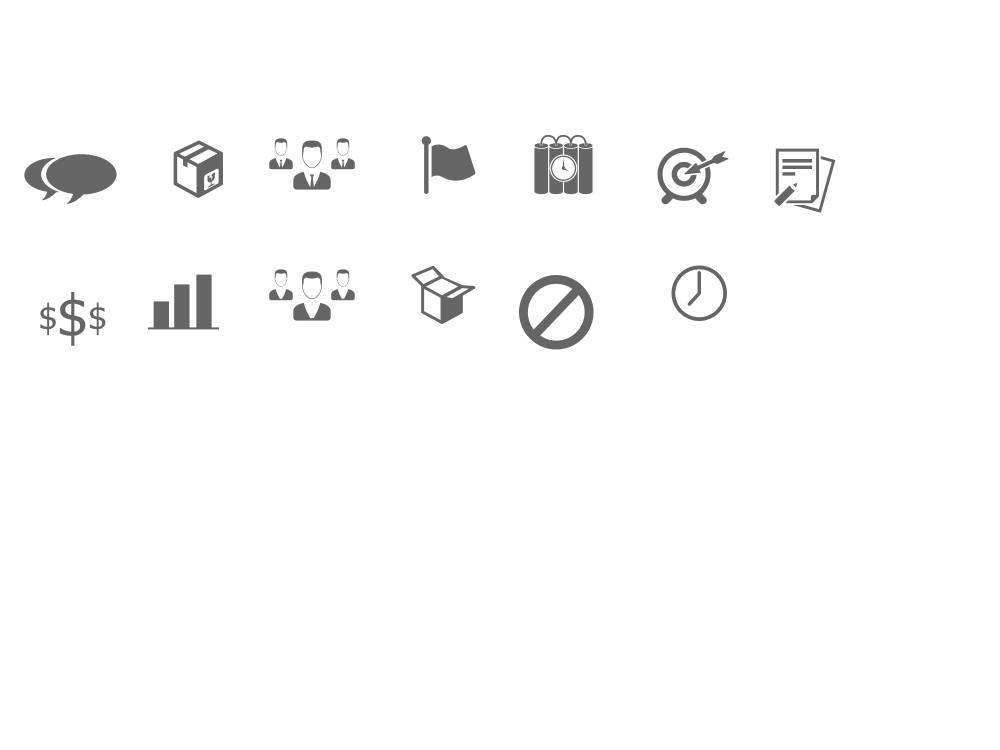 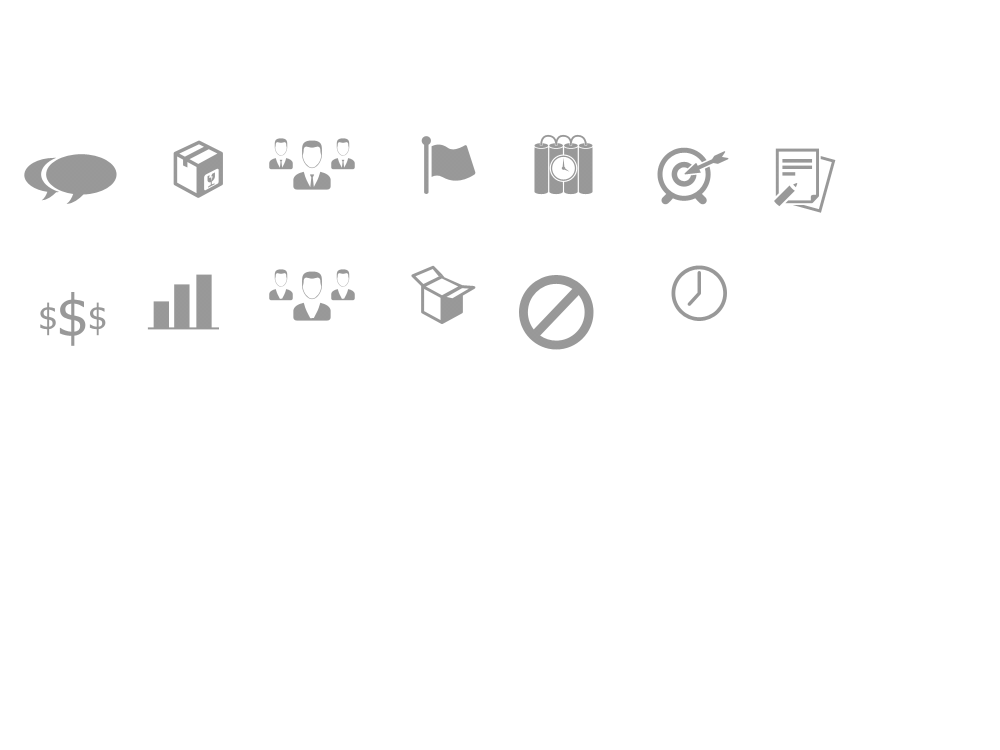 RESTRIÇÕES
CUSTOS
27
Project Model Canvas
GP
PITCH
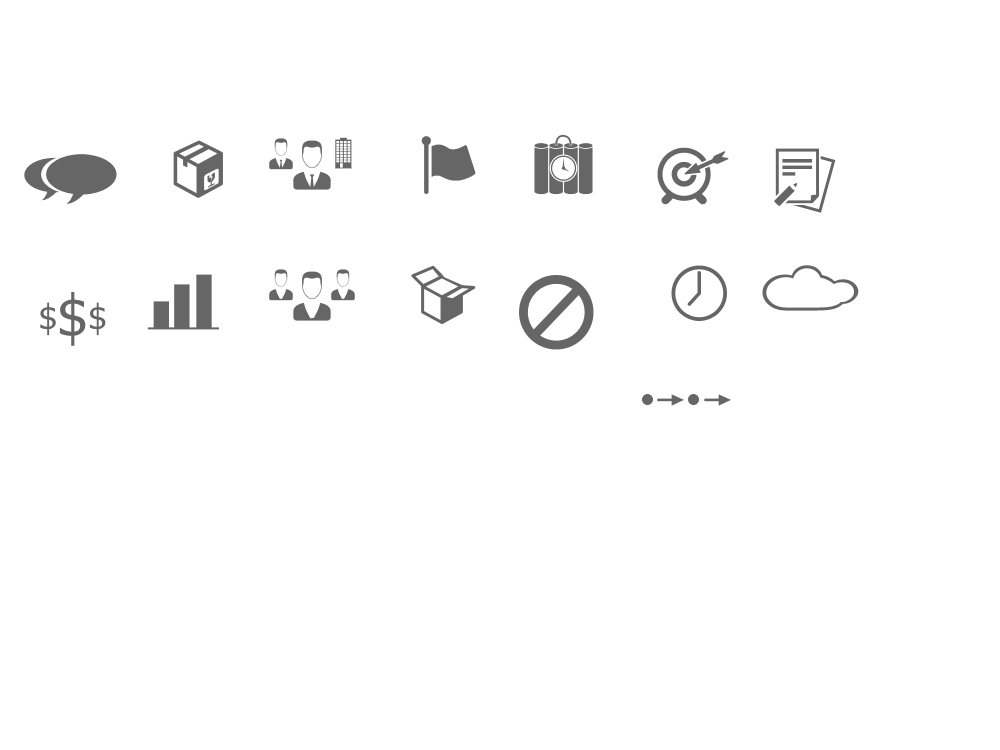 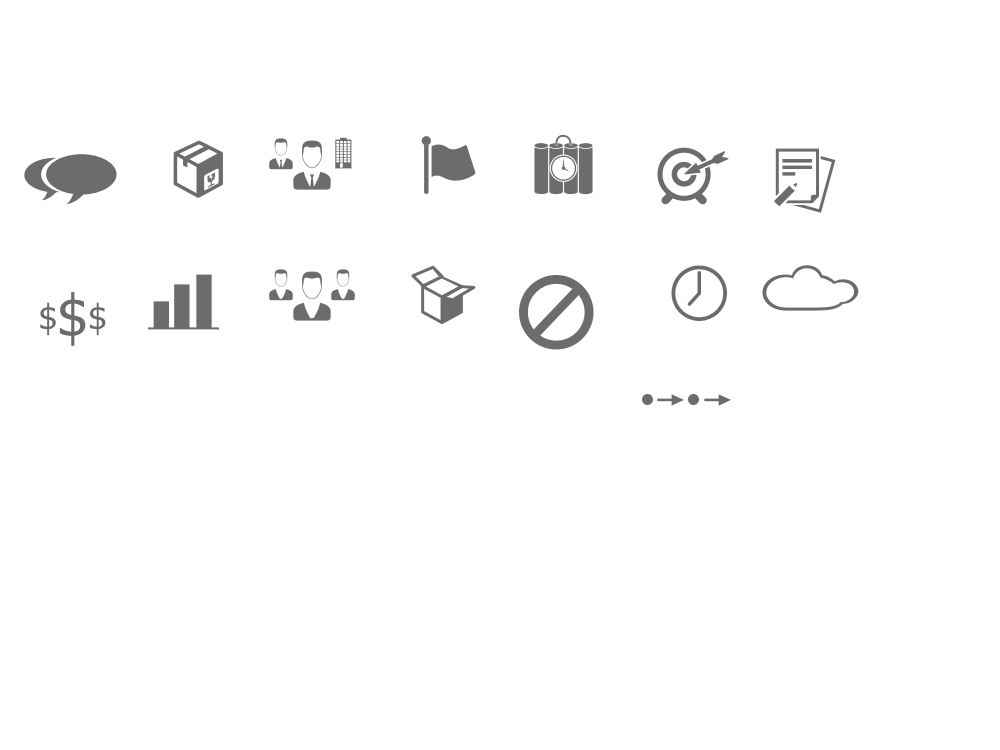 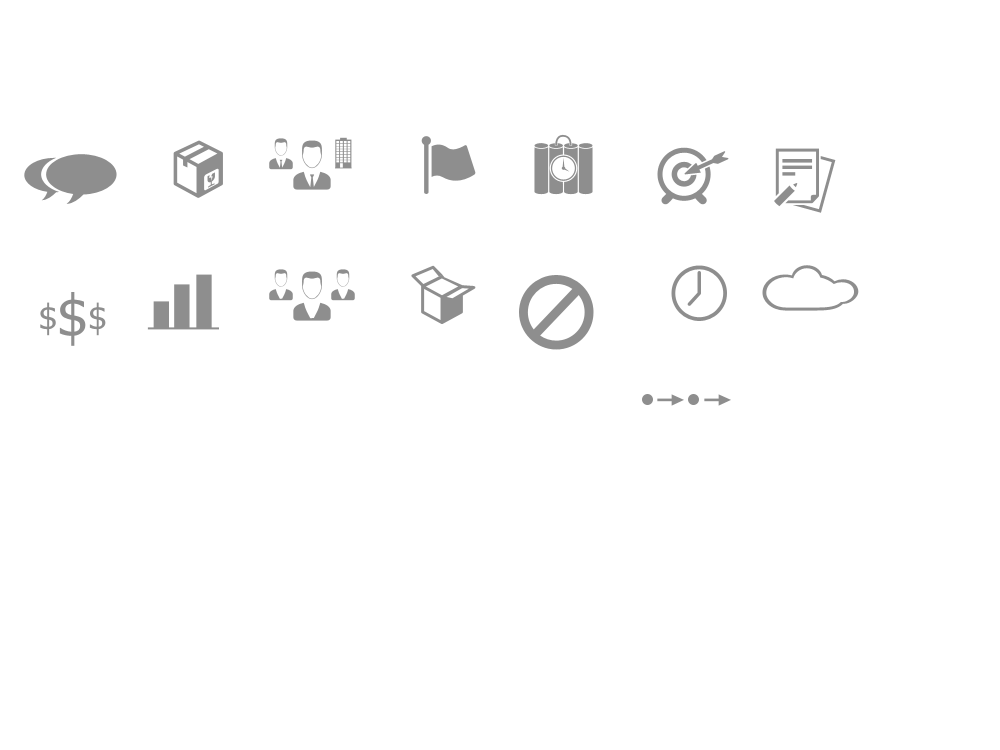 PROGRAMAÇÃO TEMPO/CUSTO
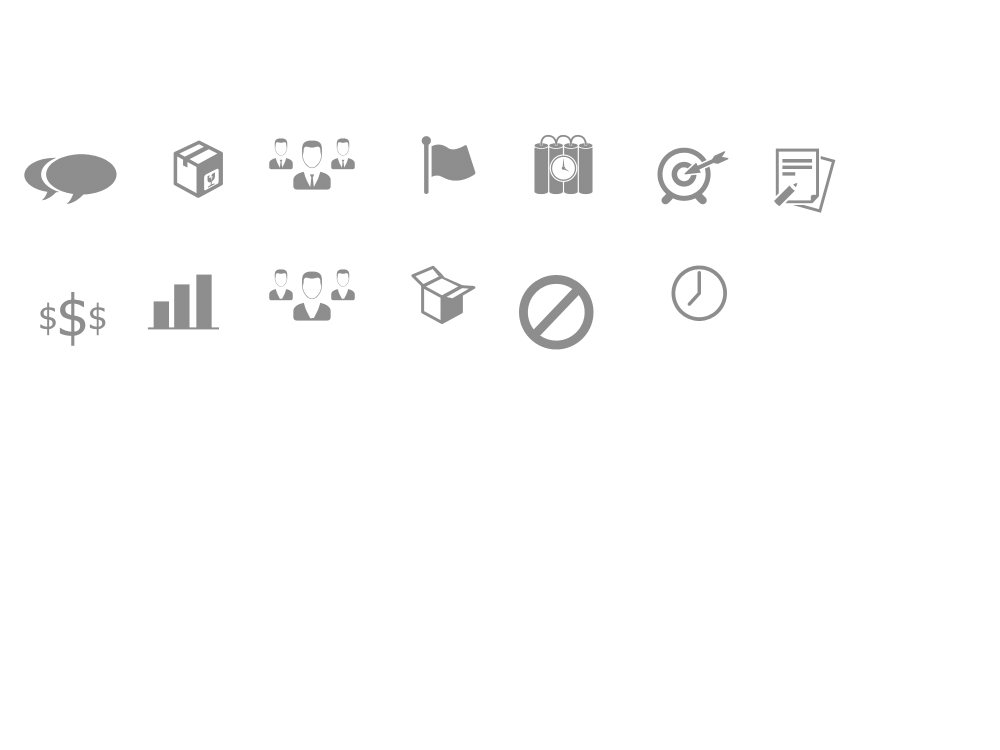 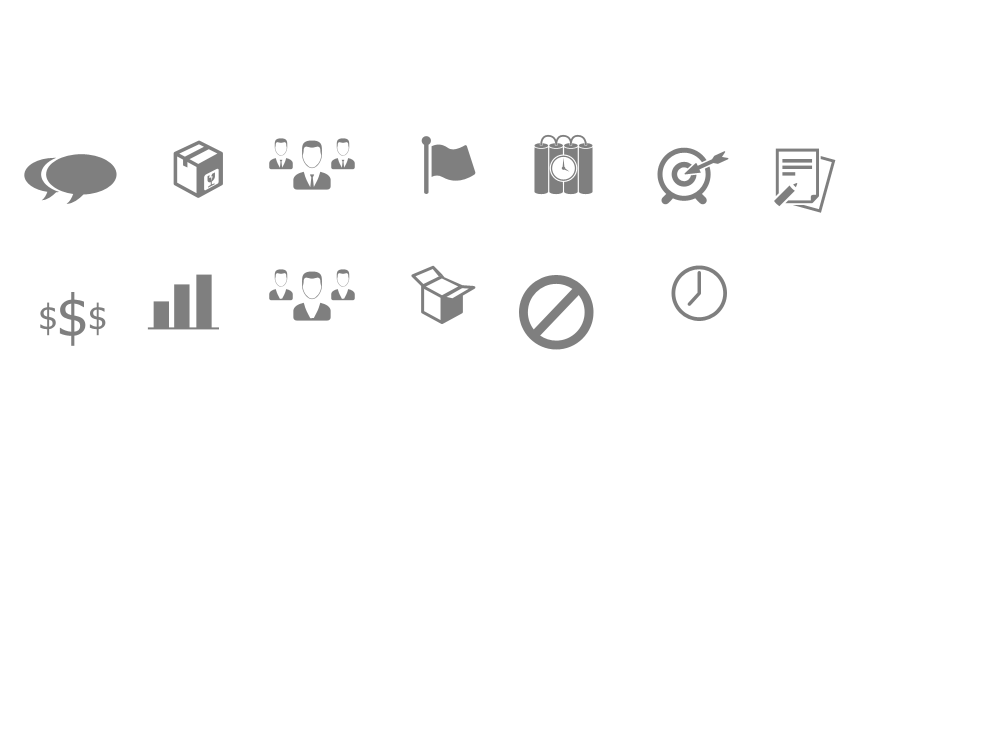 RISCOS
PRODUTO
STAKEHOLDERS
Externos & 
Fatores Externos
JUSTIFICATIVAS
Passado
PREMISSAS
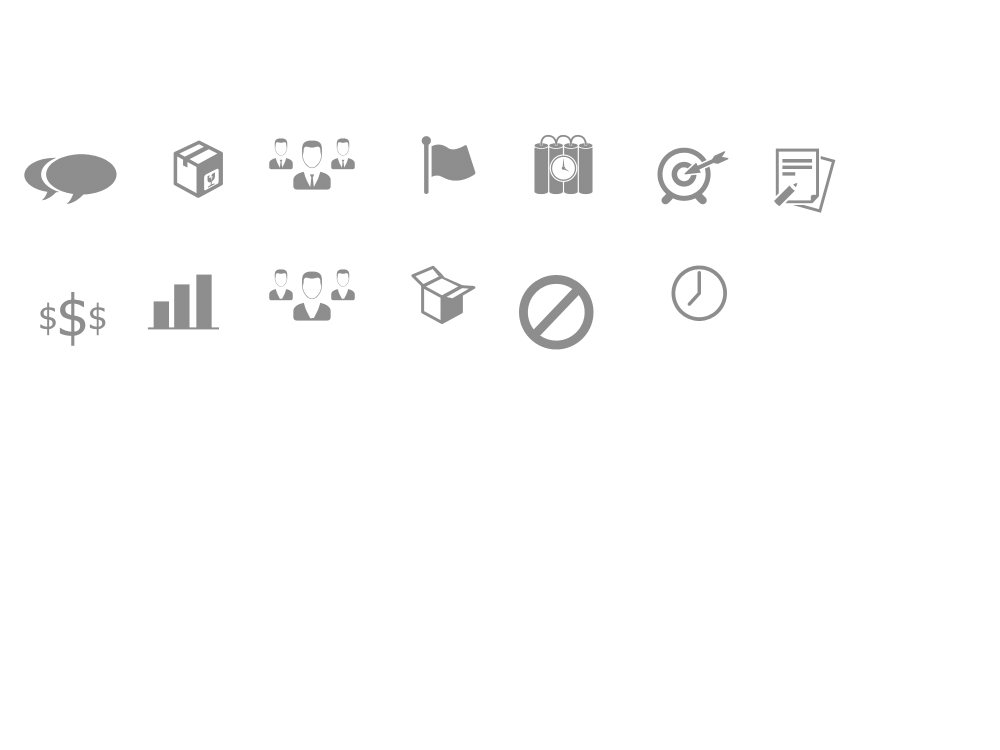 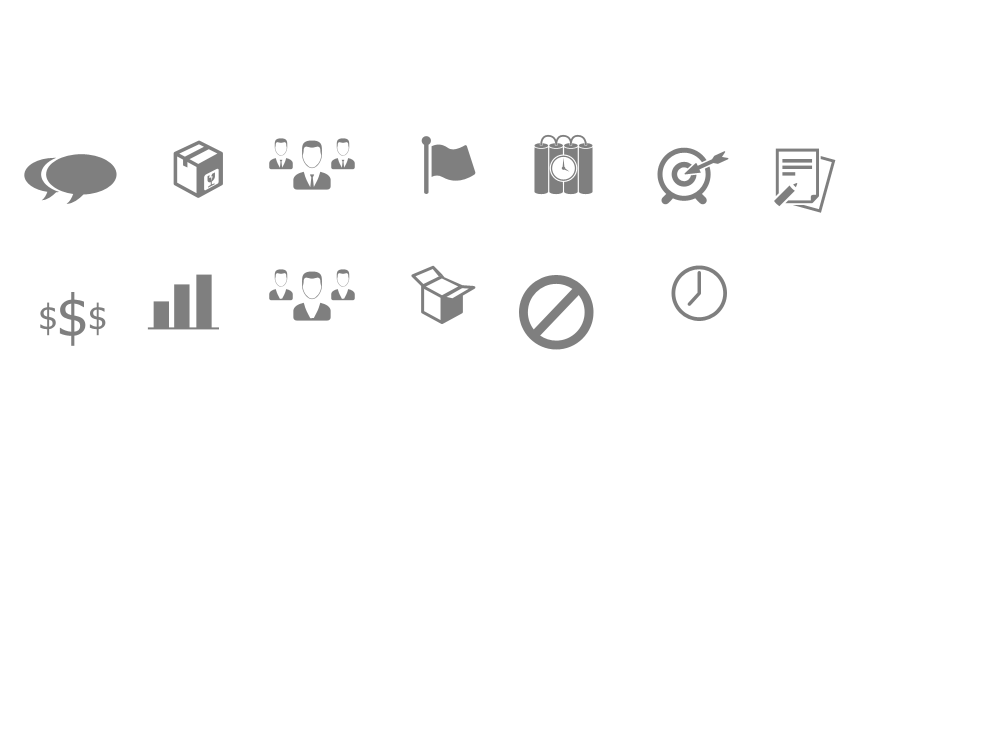 LINHA DO TEMPO
REQUISITOS
OBJ SMART
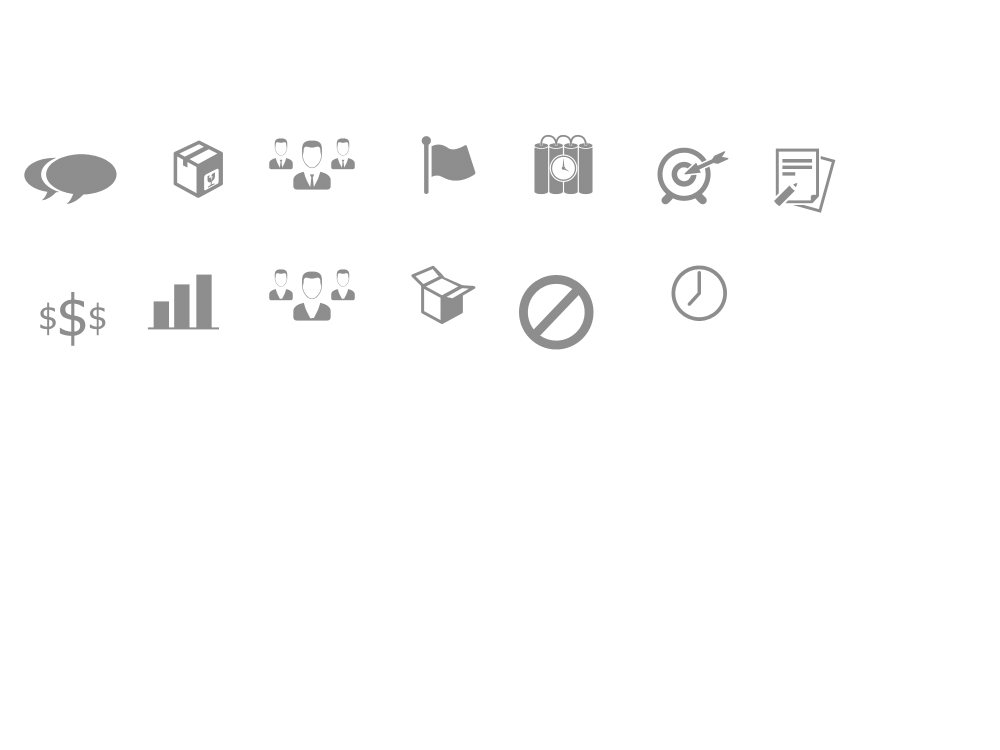 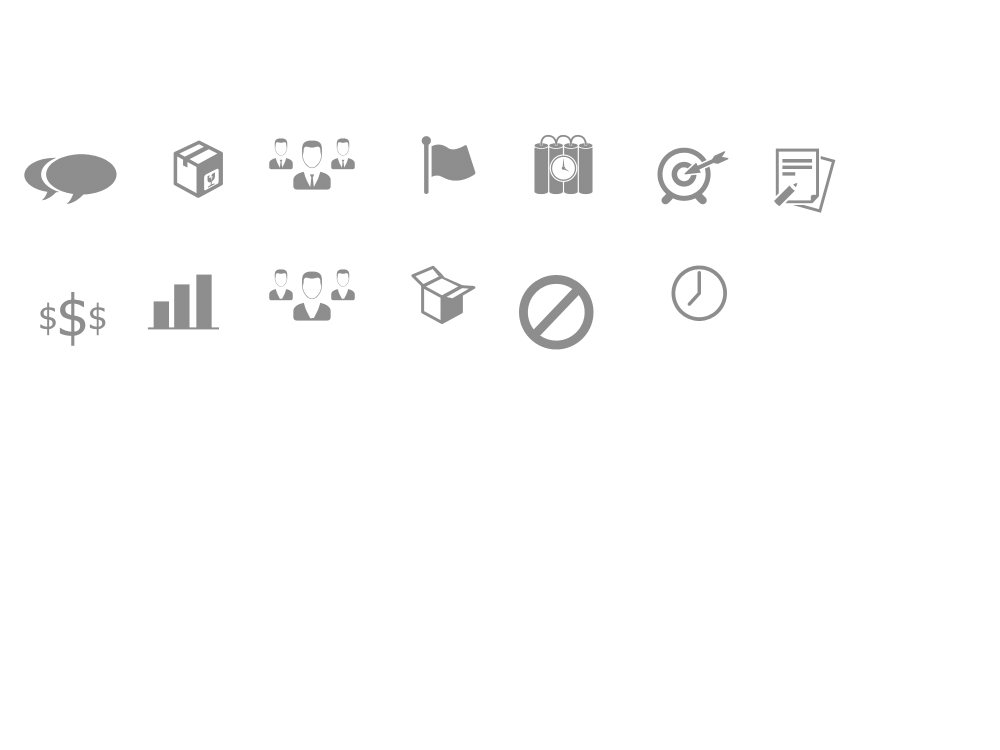 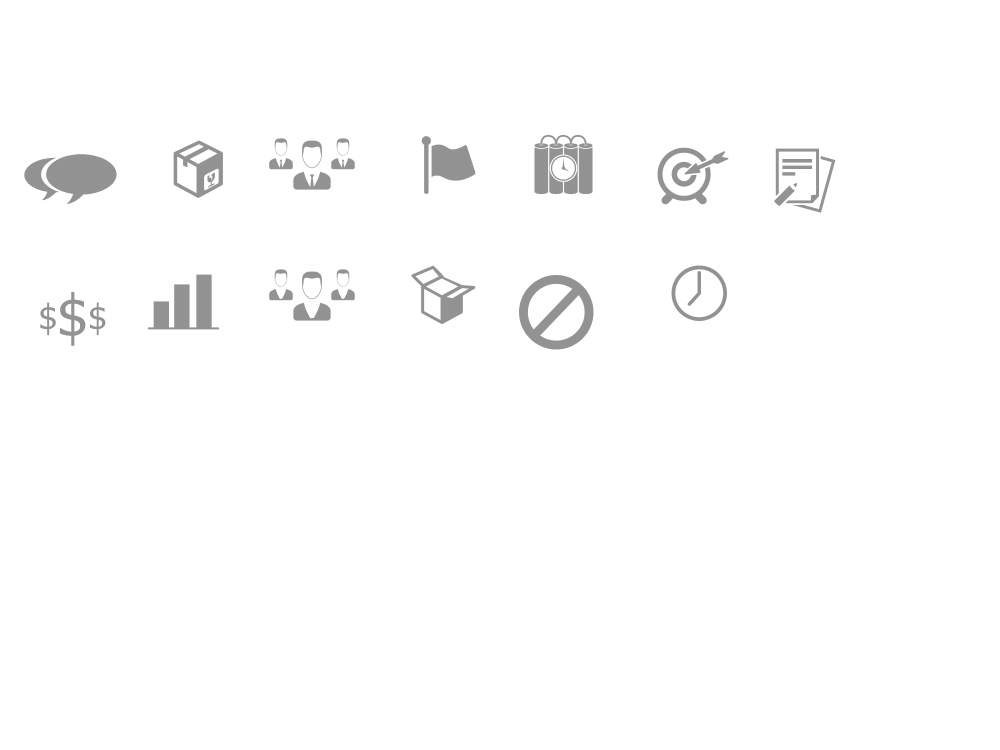 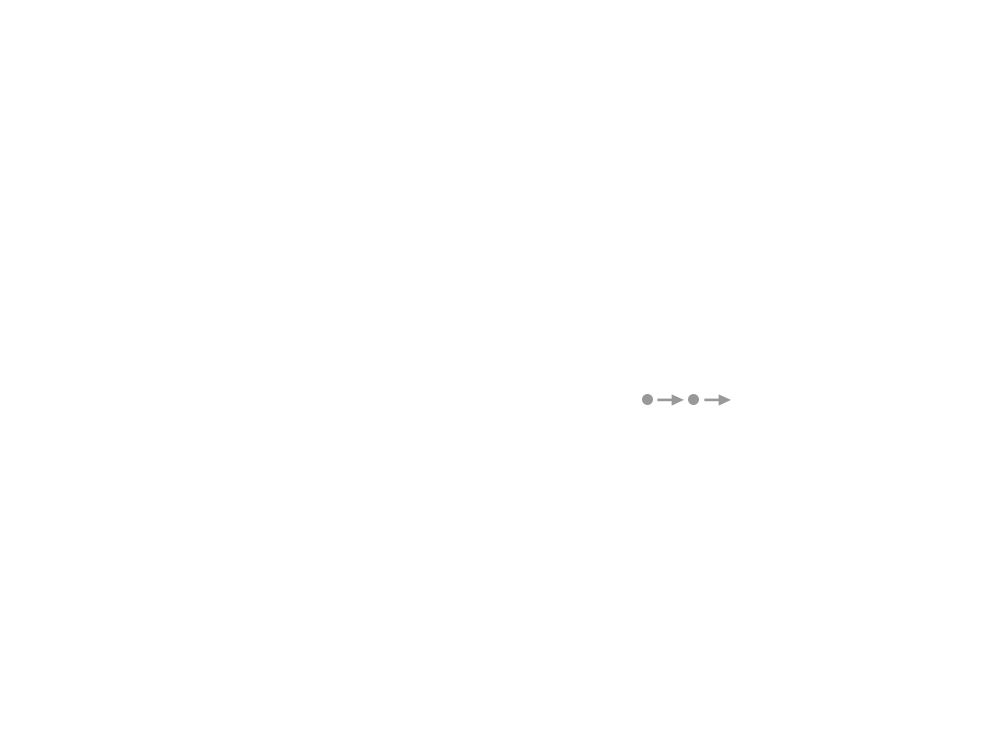 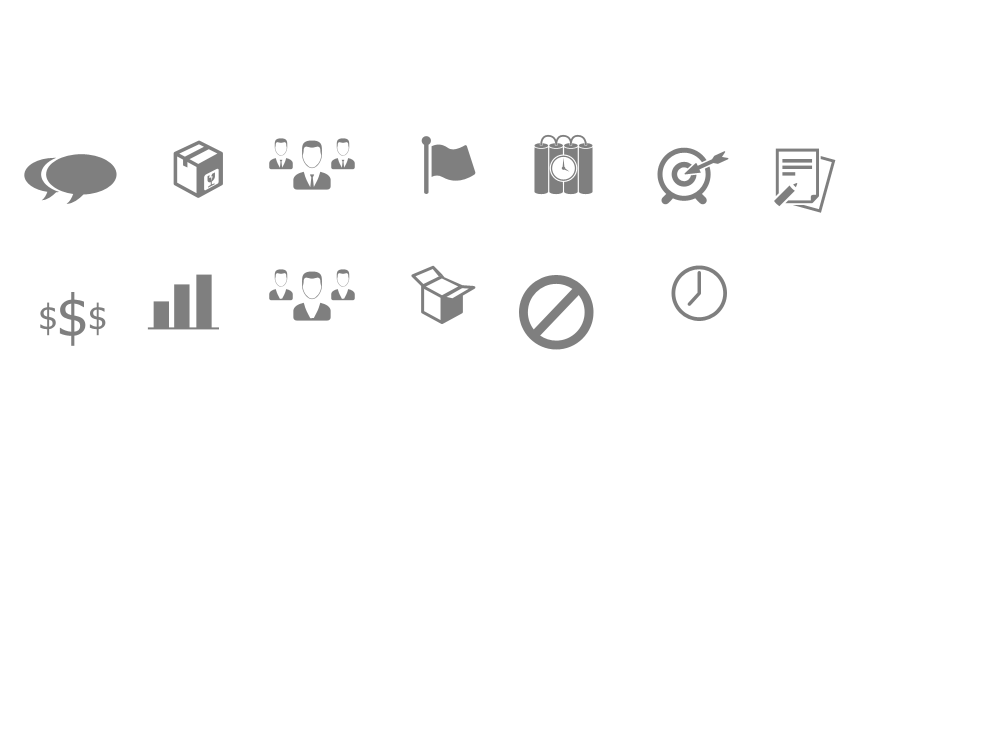 GRUPOS DE 
ENTREGAS
EQUIPE
BENEFÍCIOS
Futuro
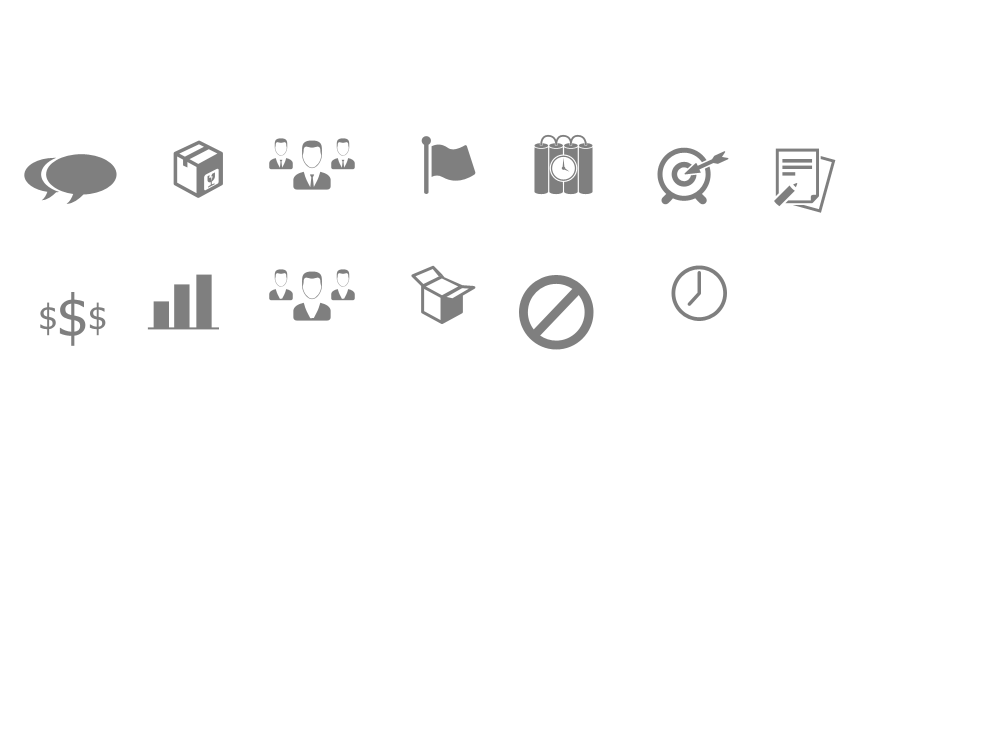 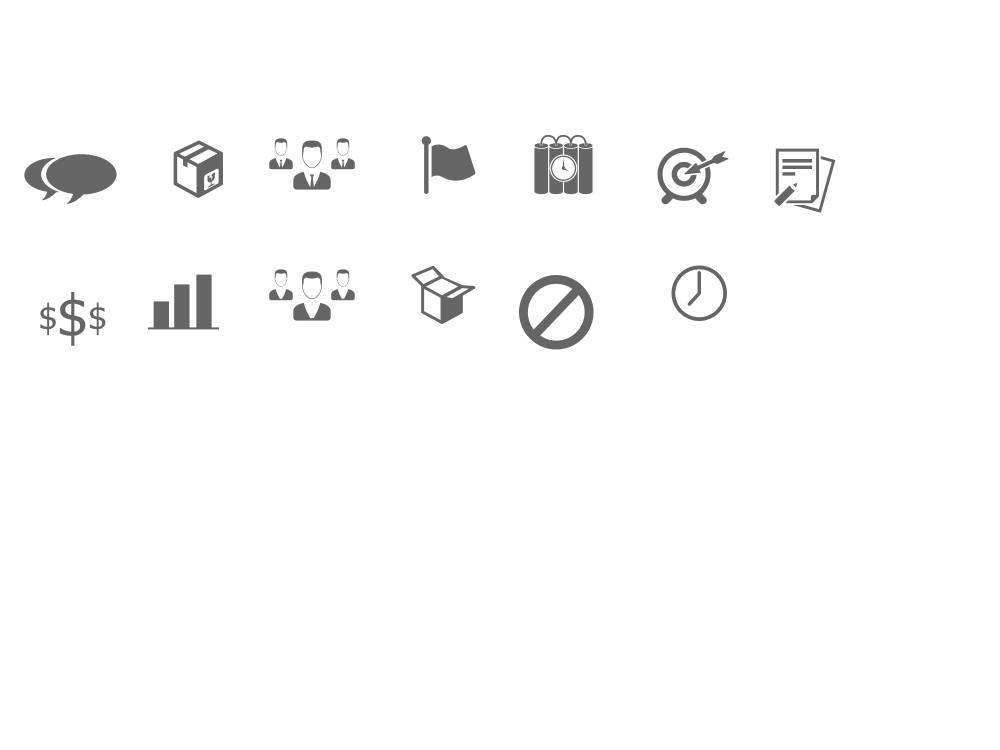 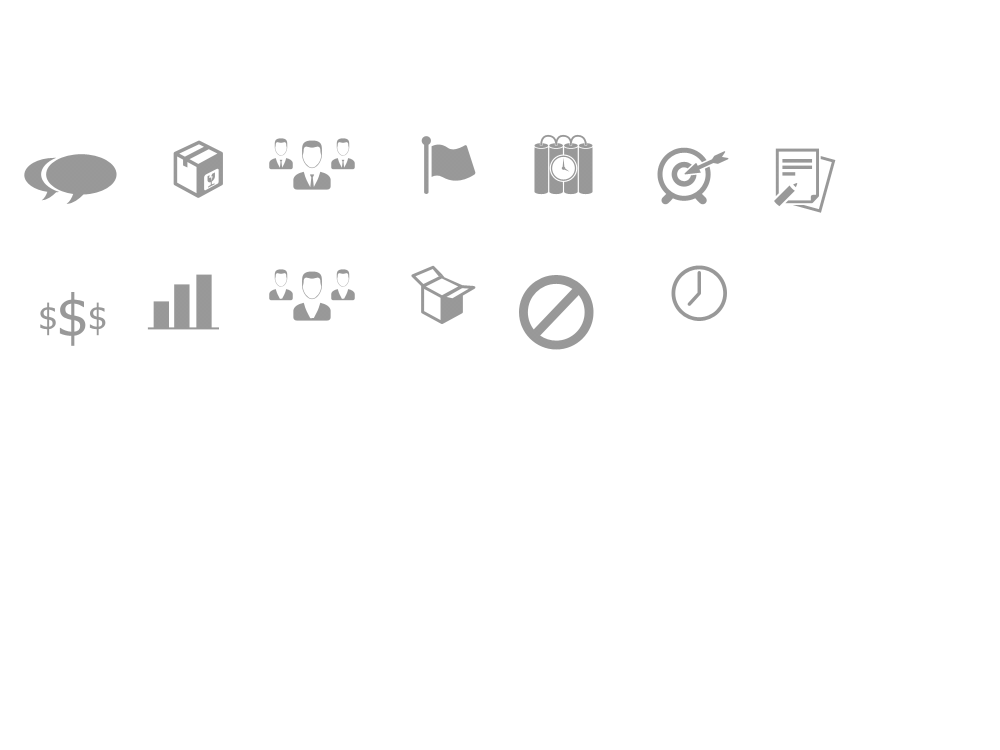 RESTRIÇÕES
CUSTOS
28
Project Model Canvas
Ao elaborar o Canvas, não se esqueça ...
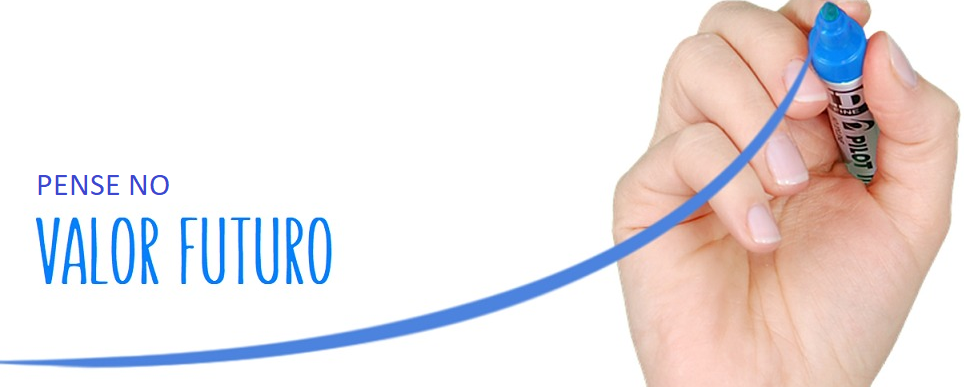 Atividade 

Criação 
Projeto Modelo Canvas
Tema
A Engenharia e os Objetivos do Desenvolvimento Sustentável 
Agenda 2030 da ONU
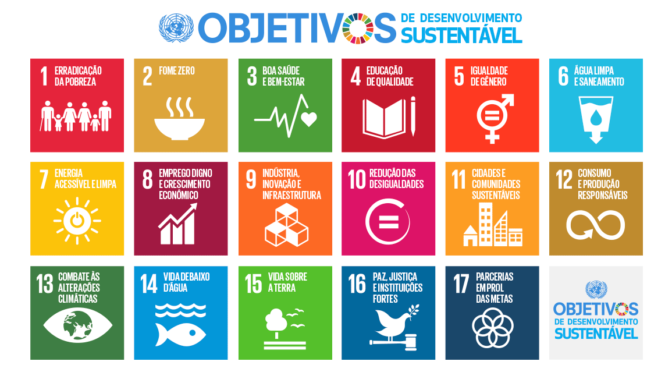